Lessons from the trenches on managing cybersecurityGaining control by breaking it down
Christo Butcher  ◂  Executive Consultant  ◂  Fox-IT  (NCC Group)
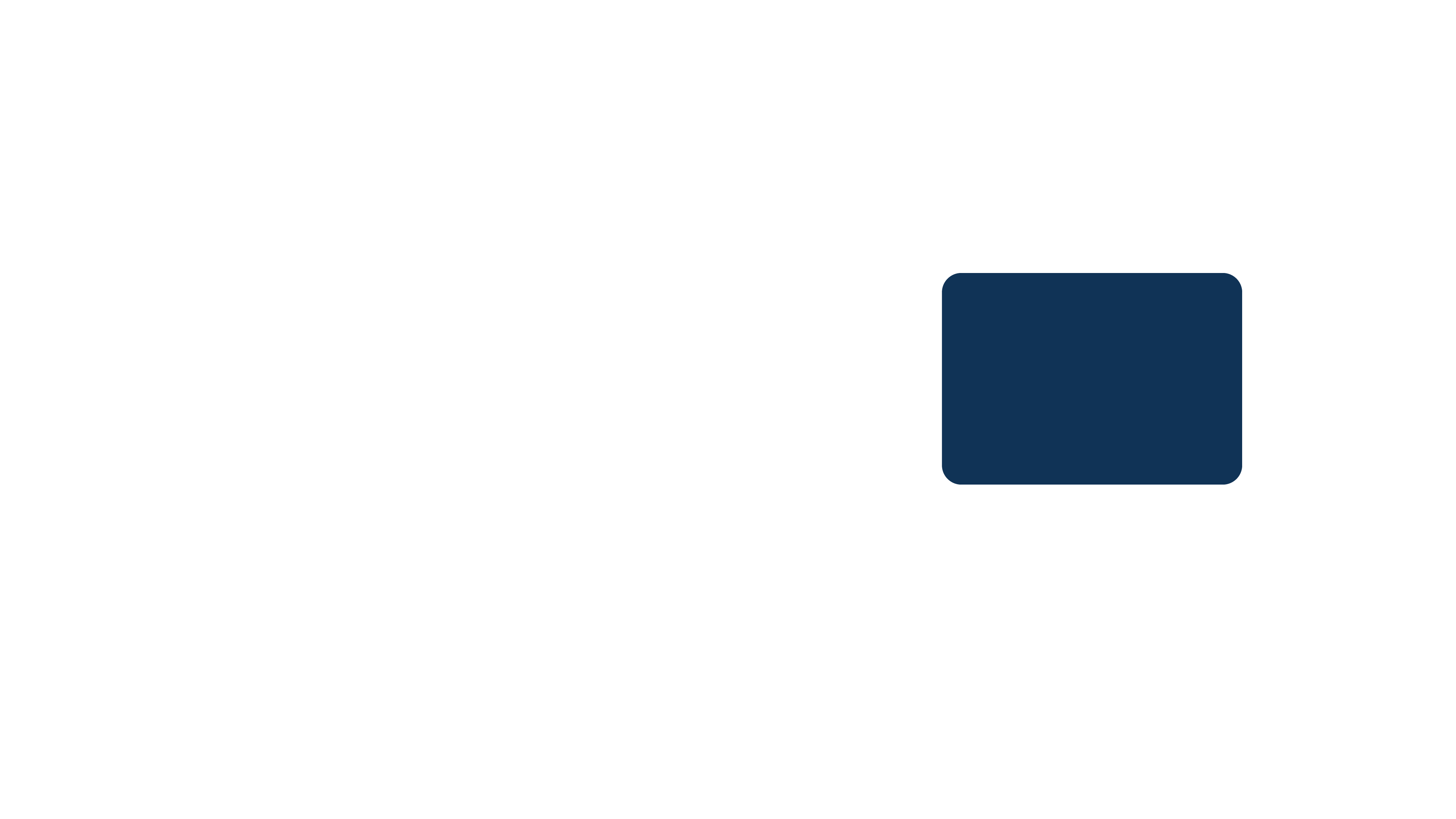 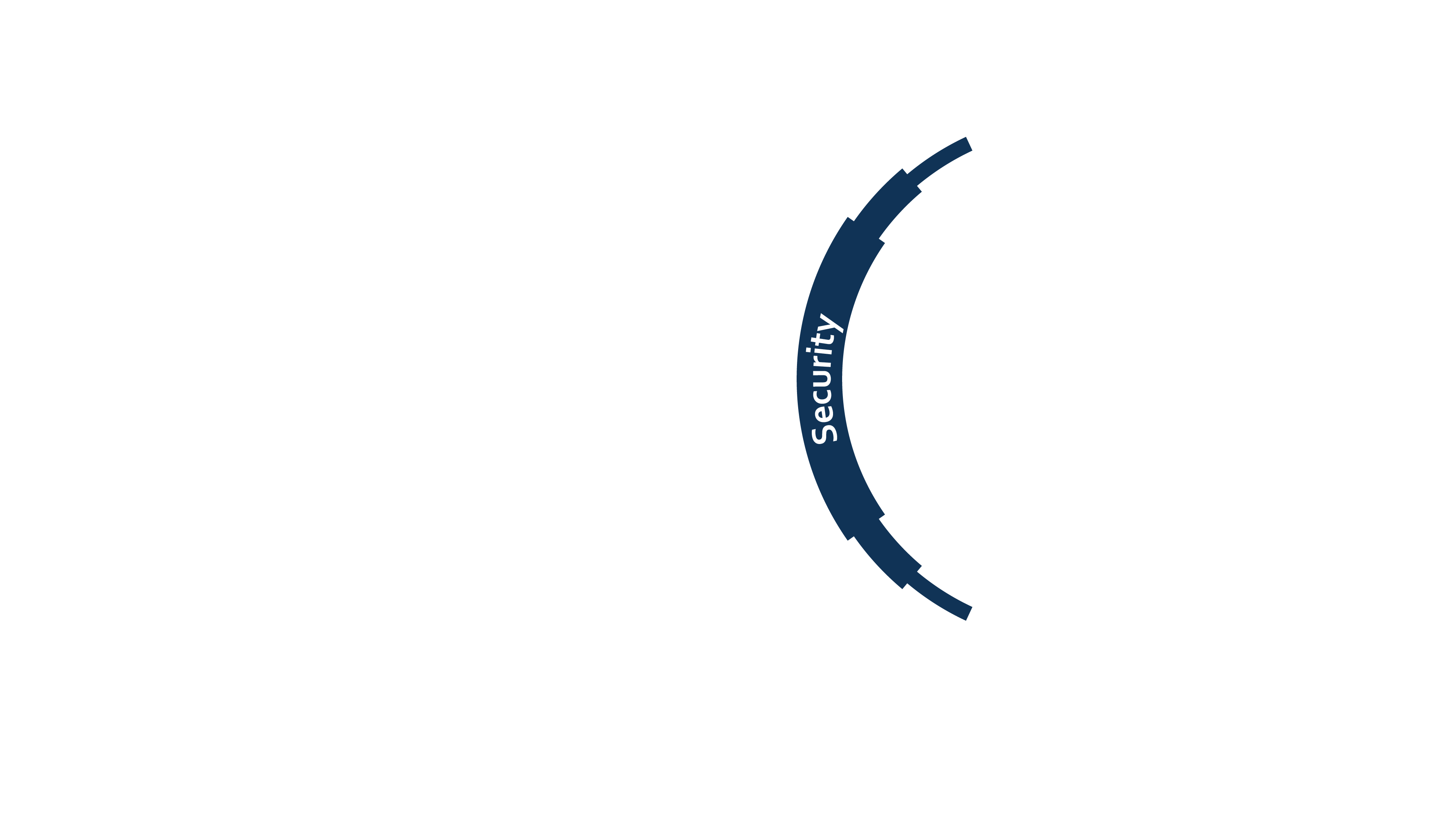 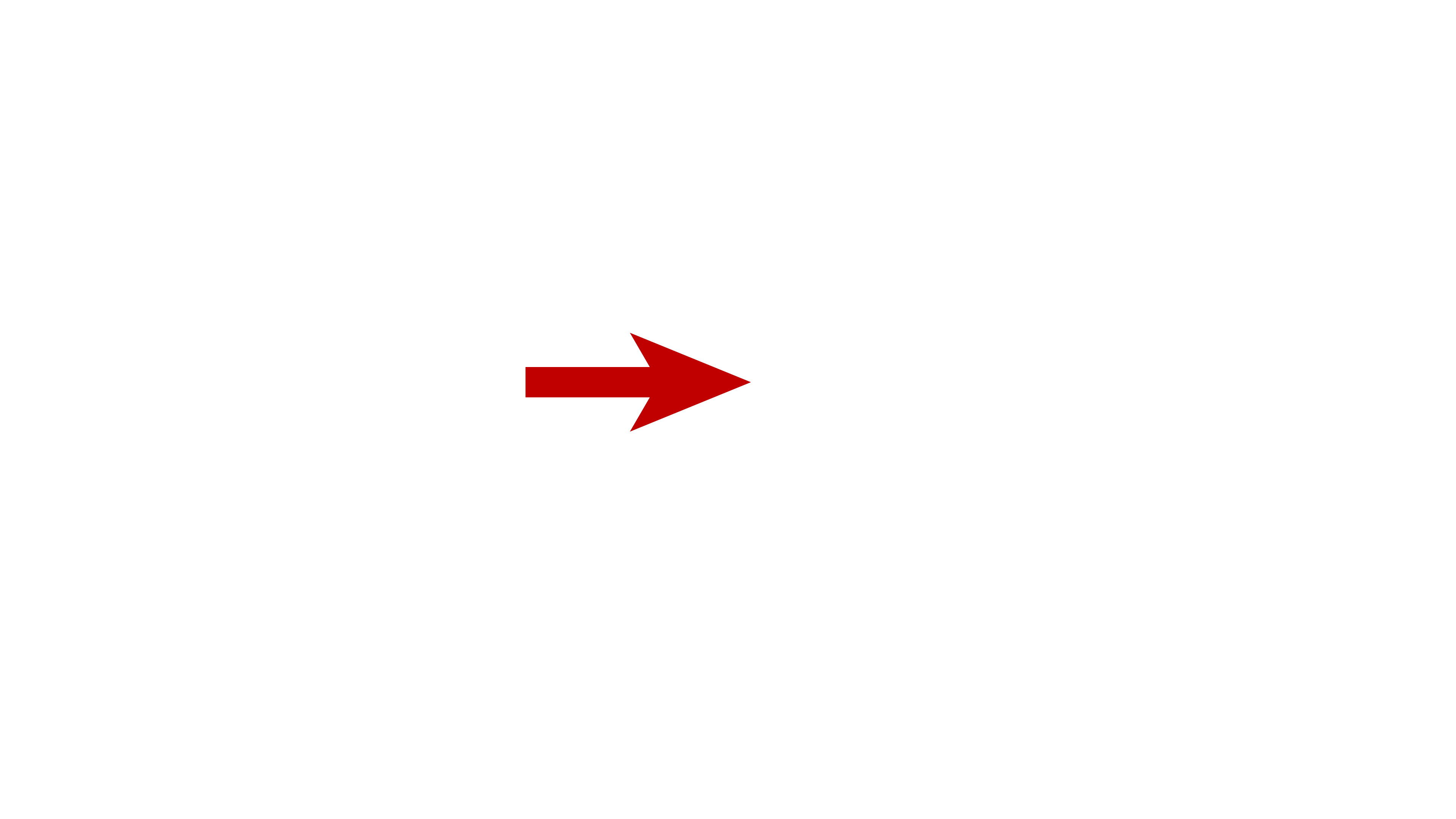 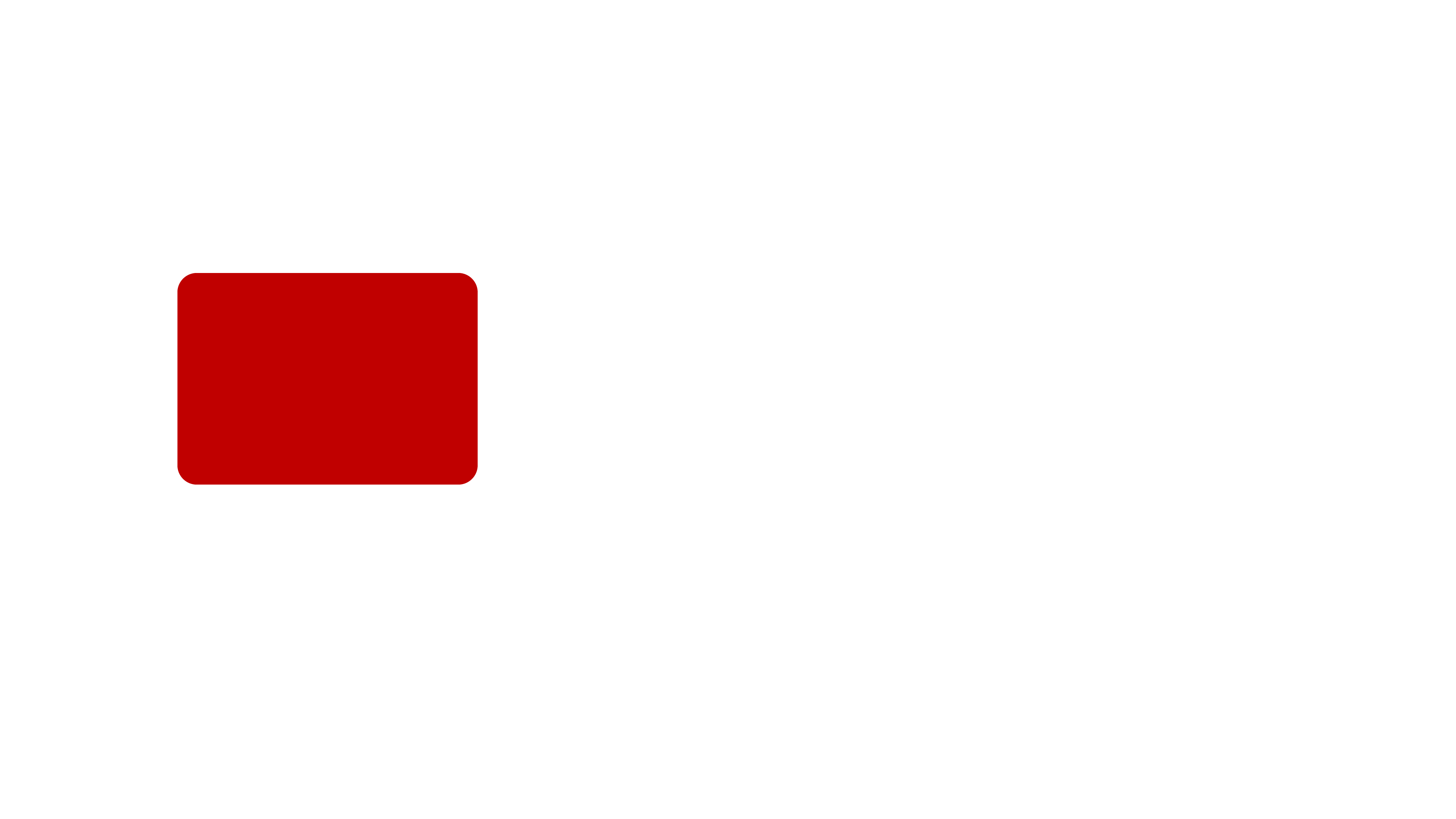 Threats
System
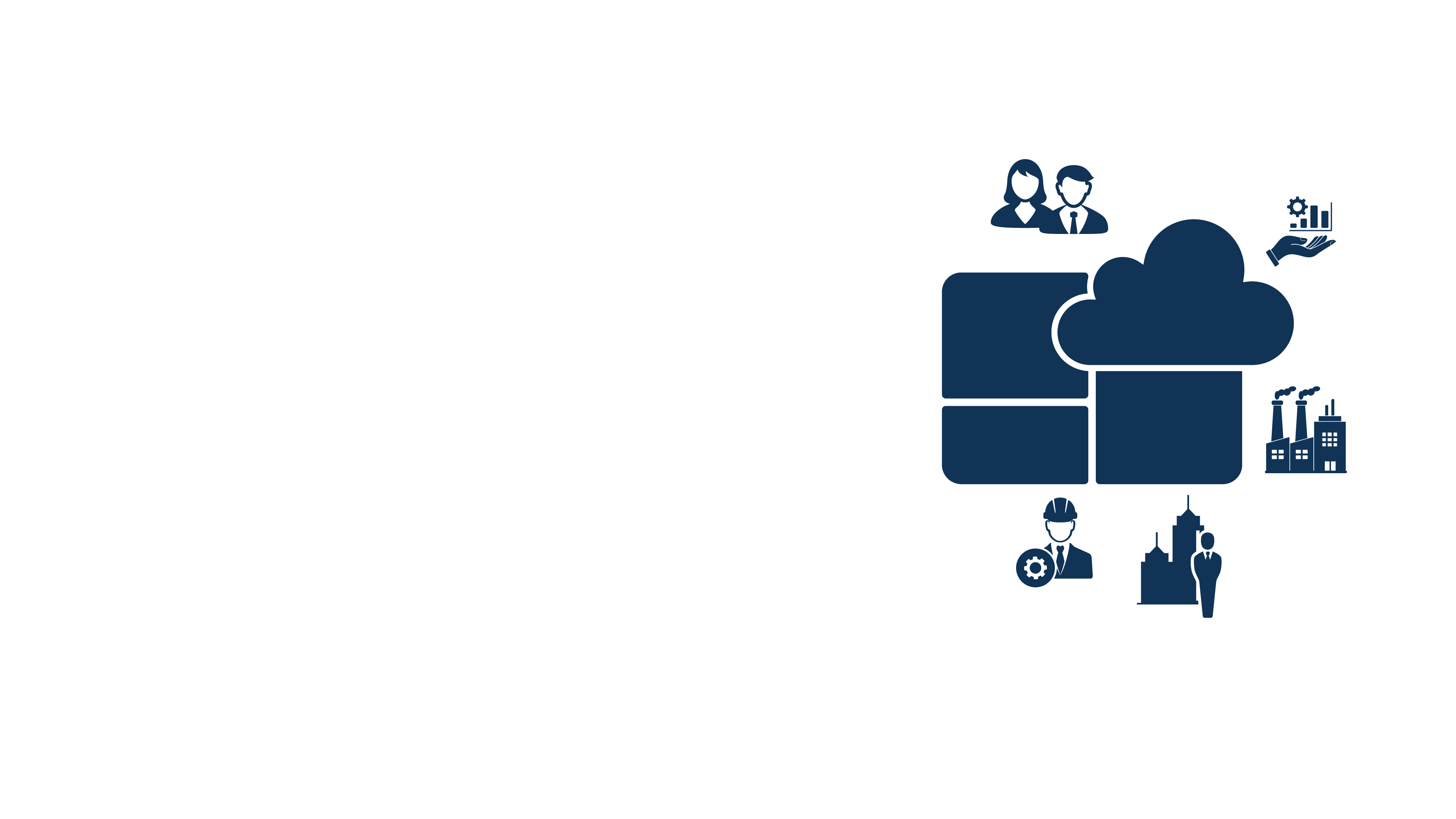 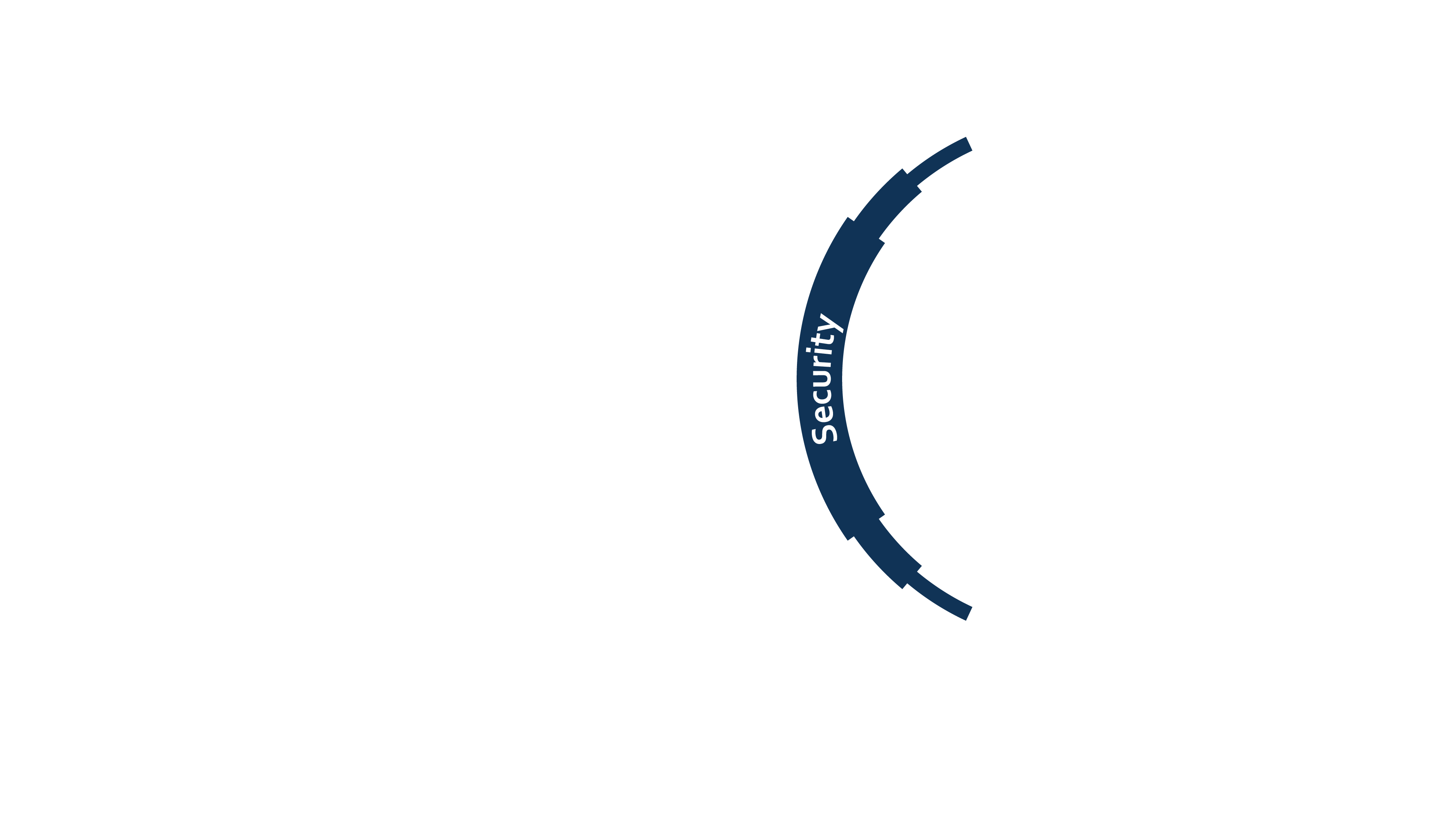 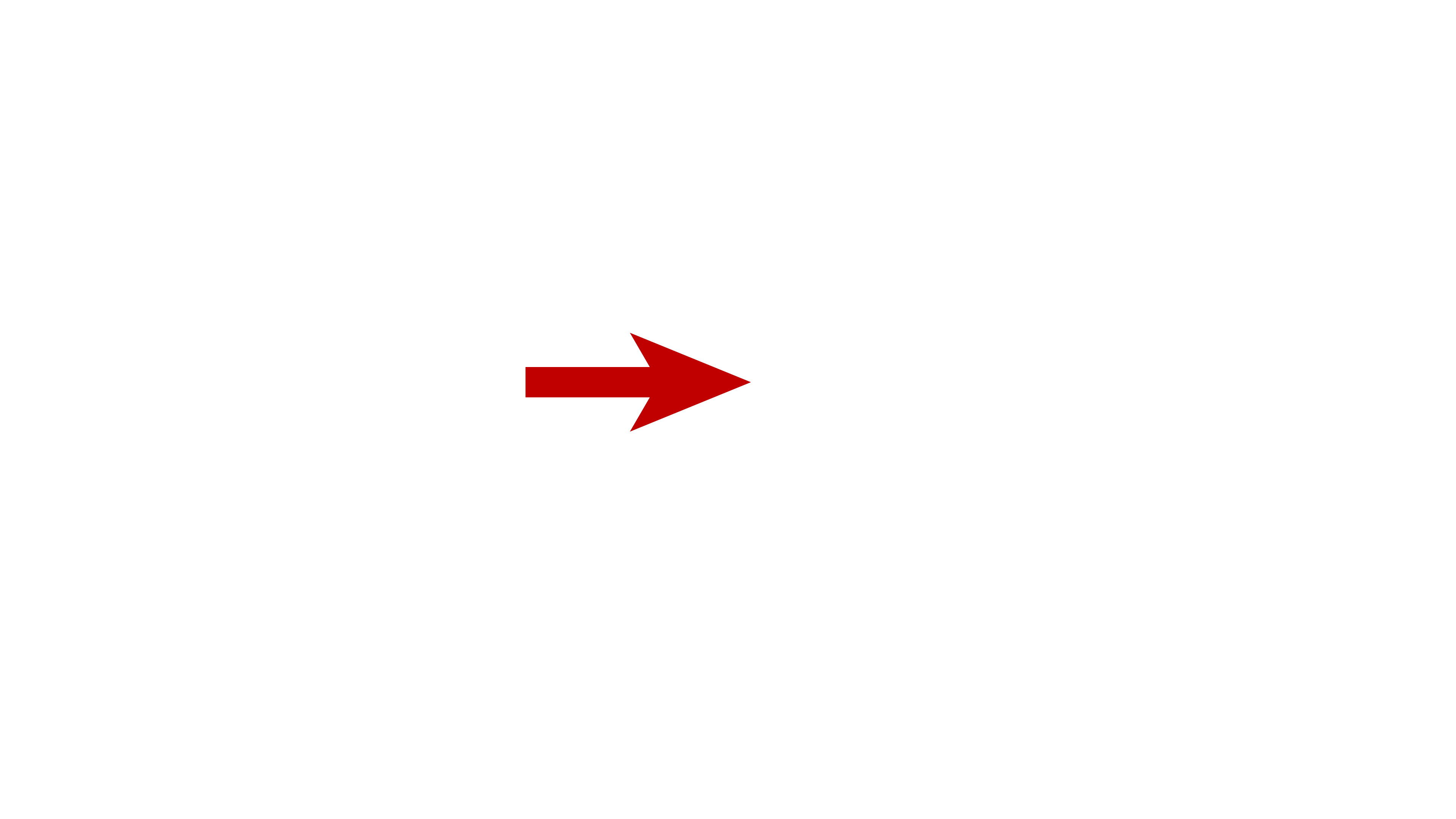 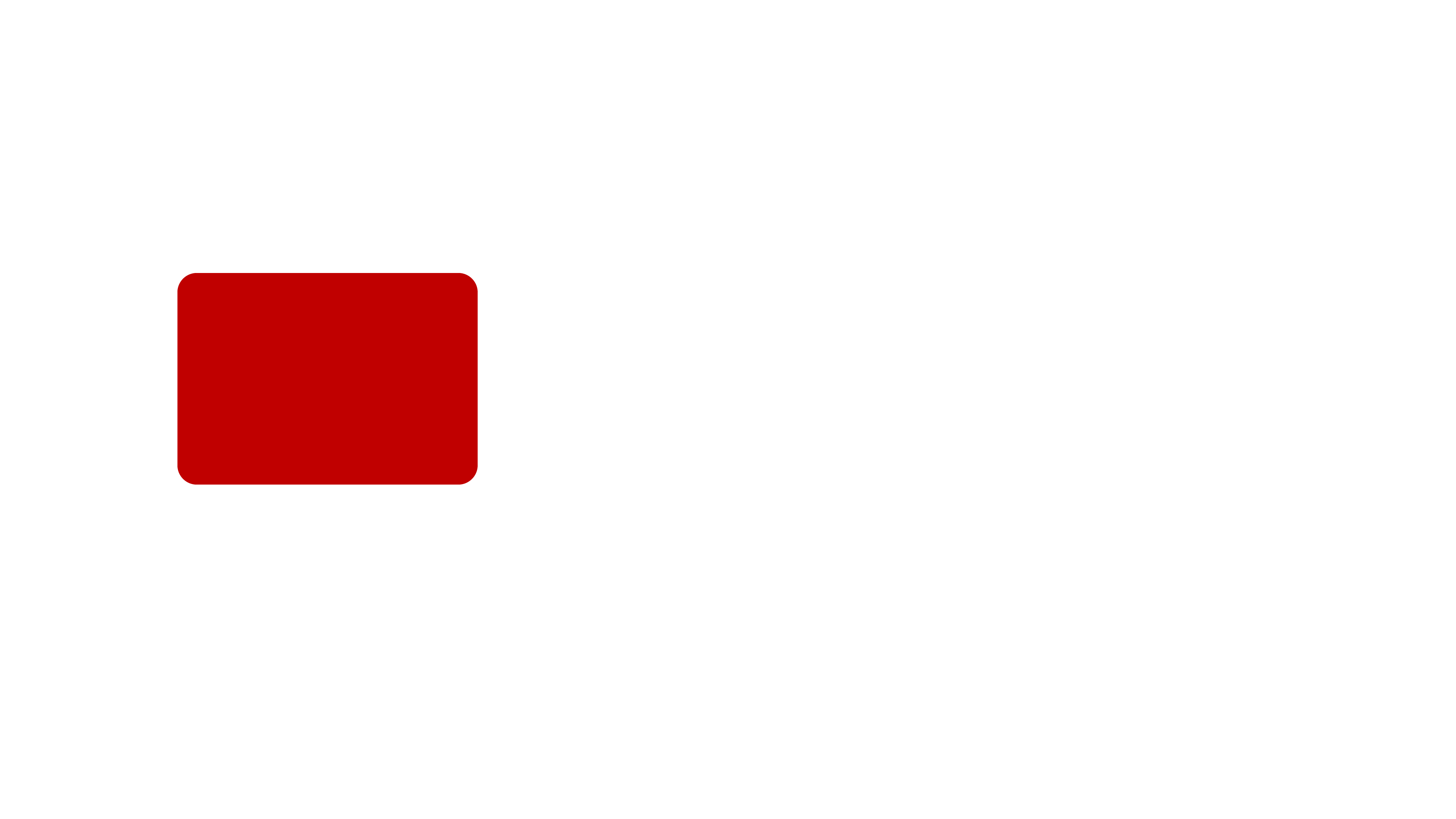 Threats
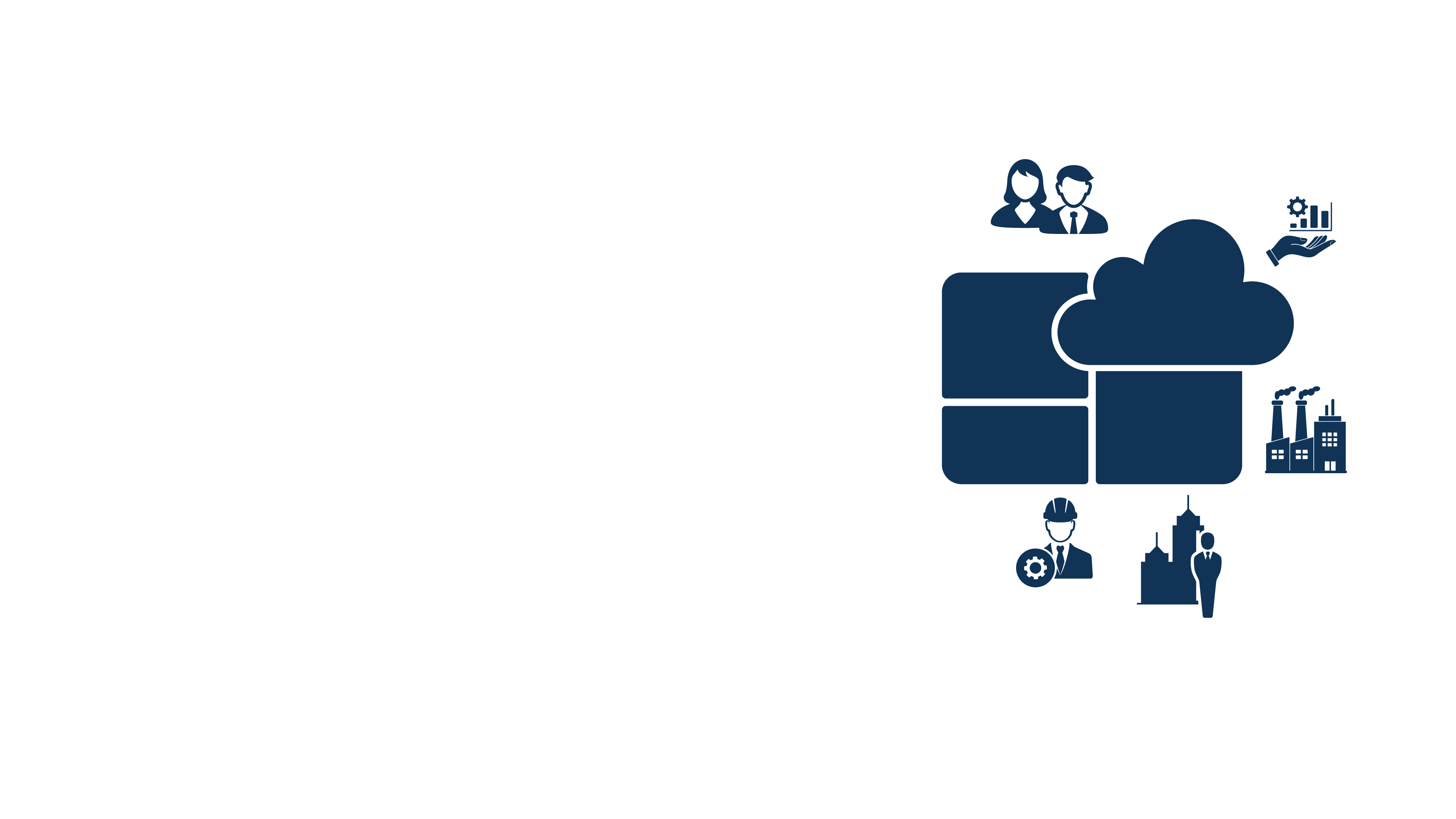 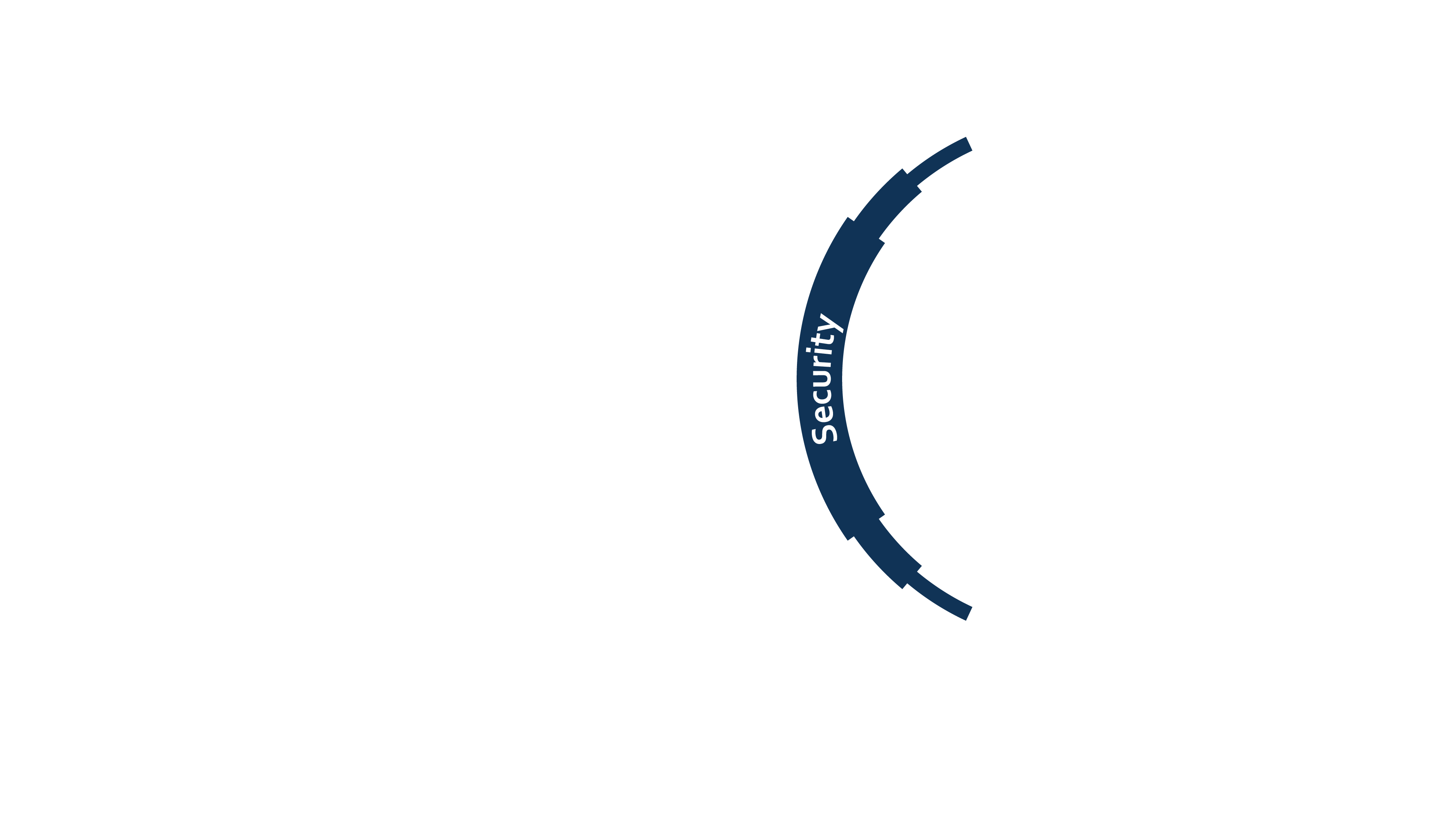 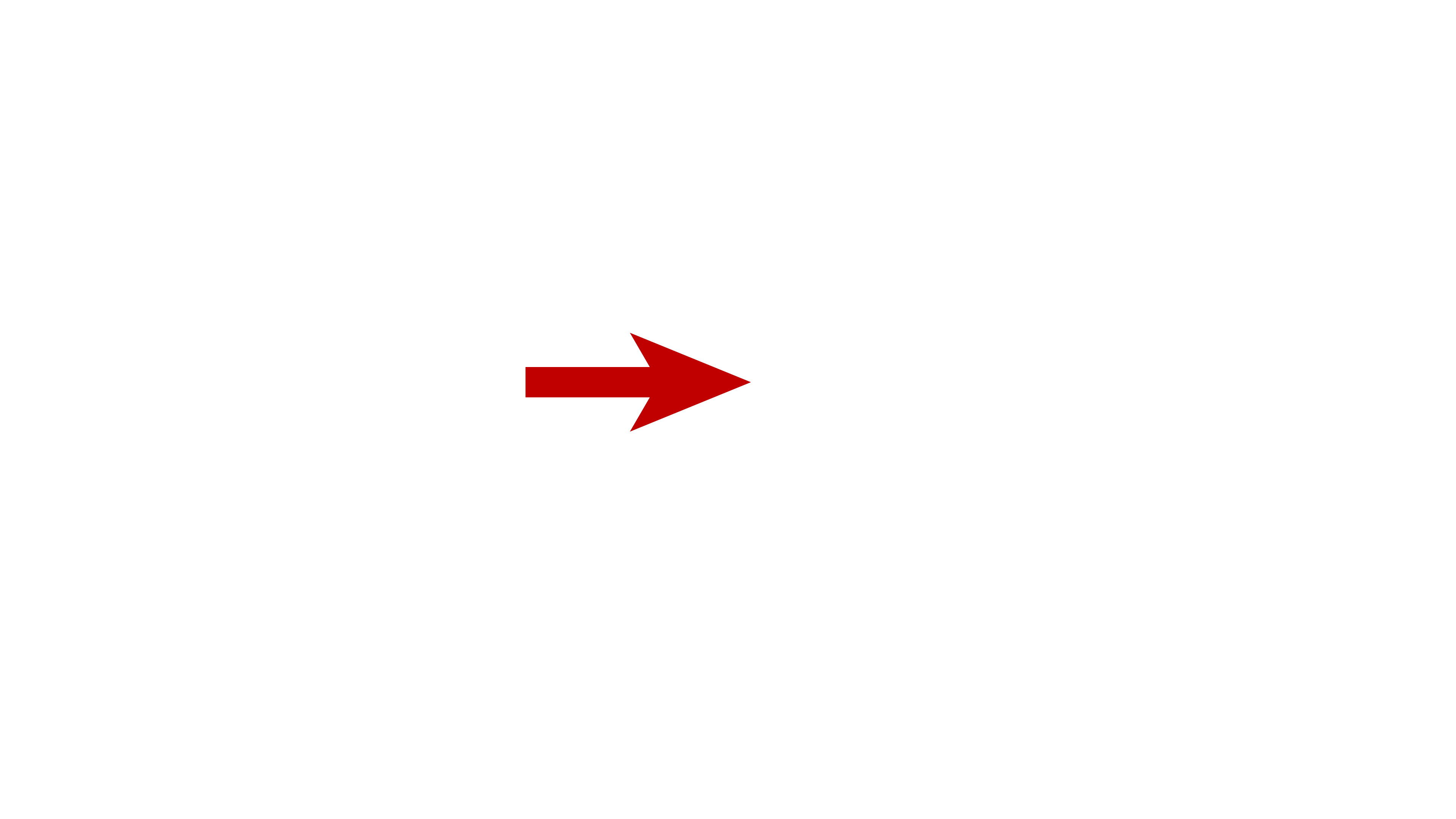 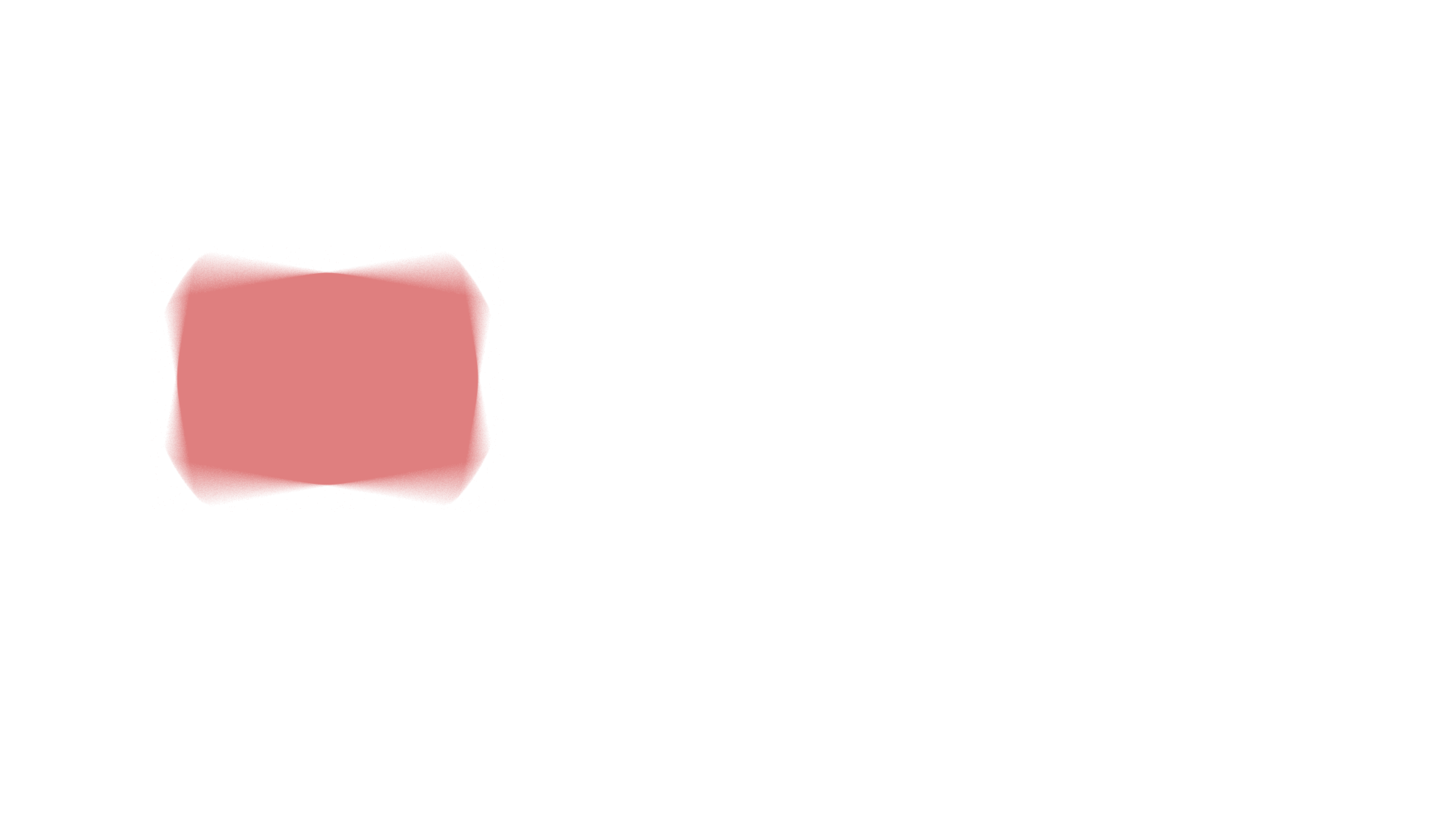 Threats
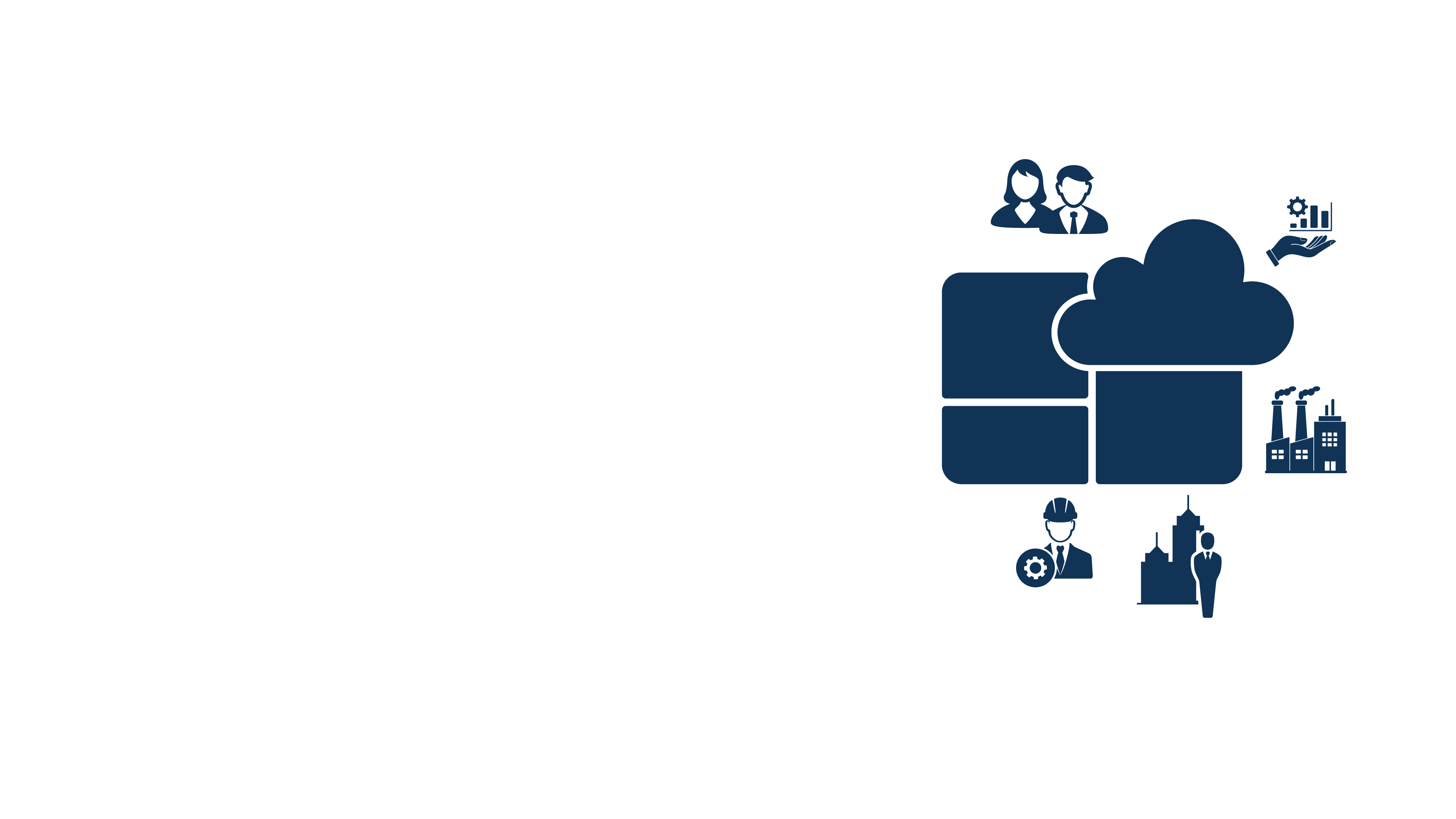 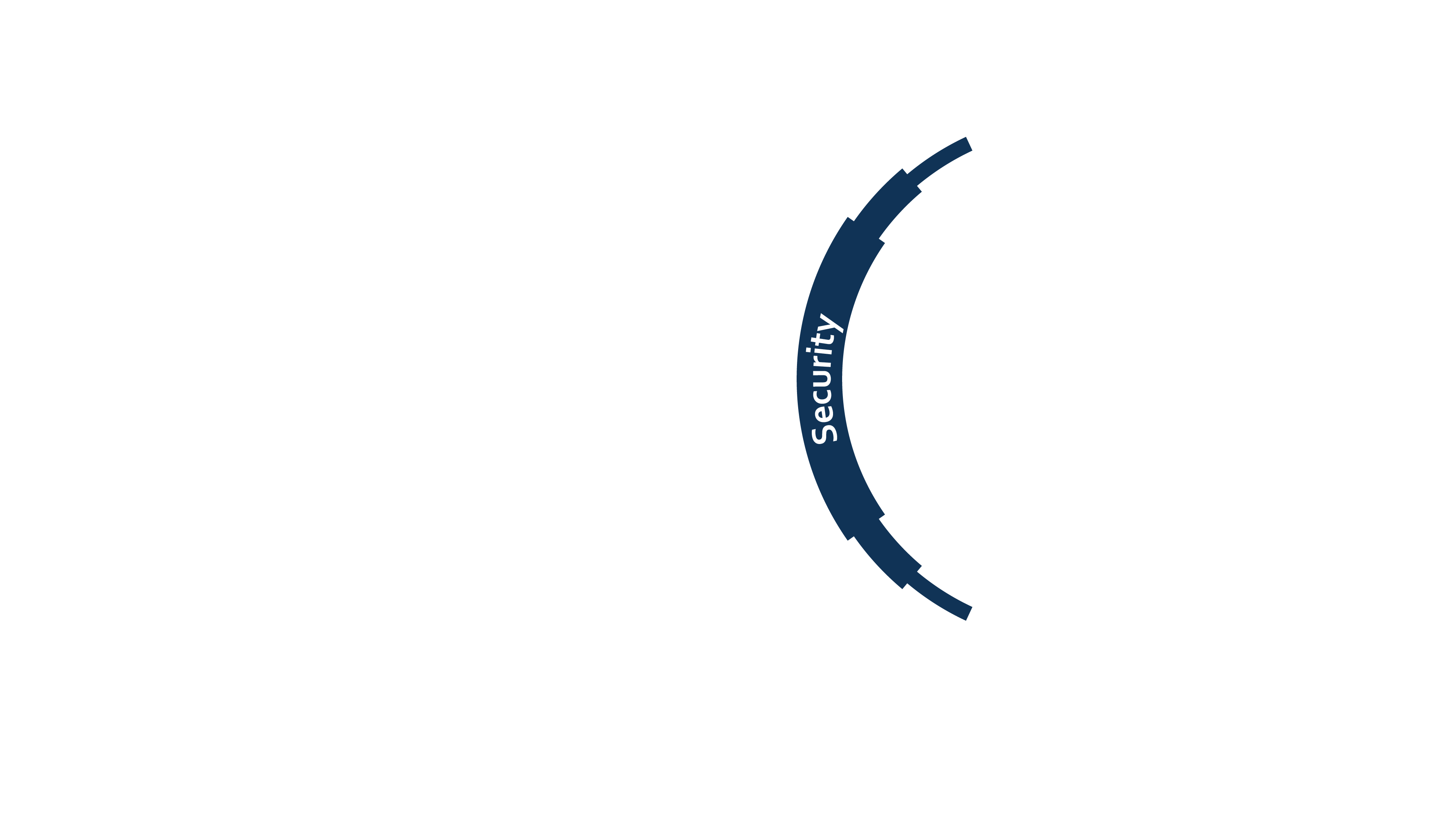 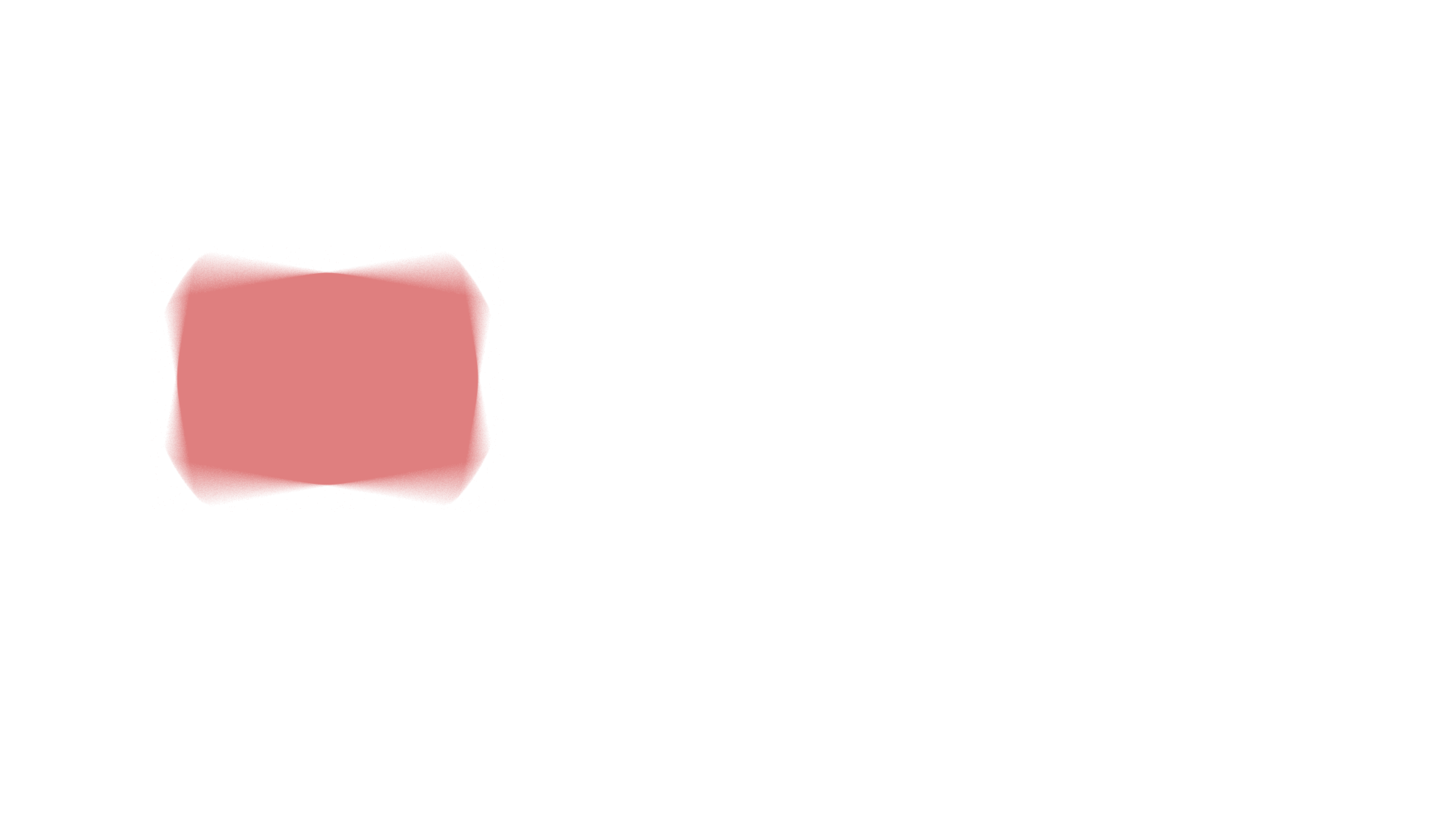 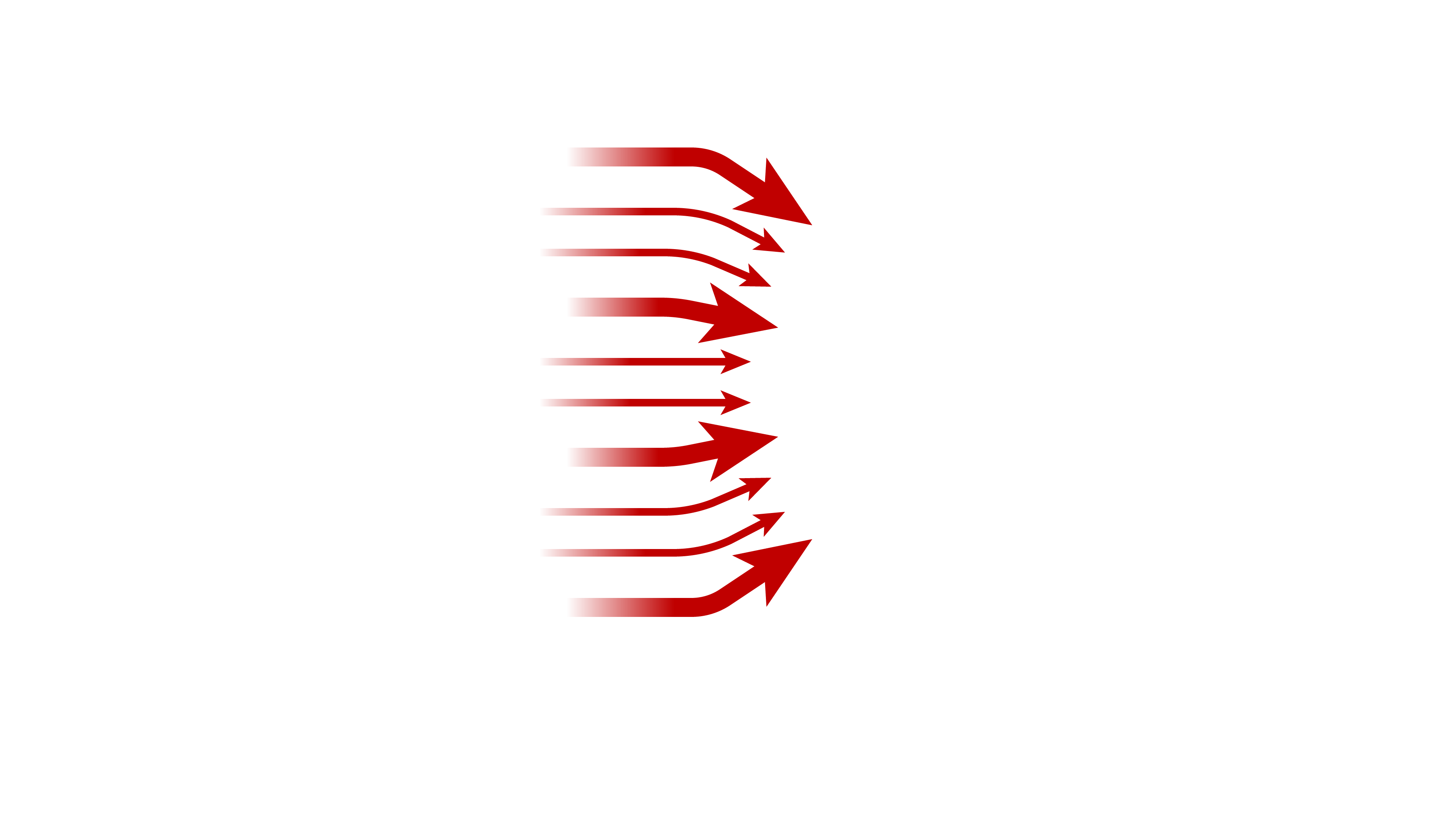 Threats
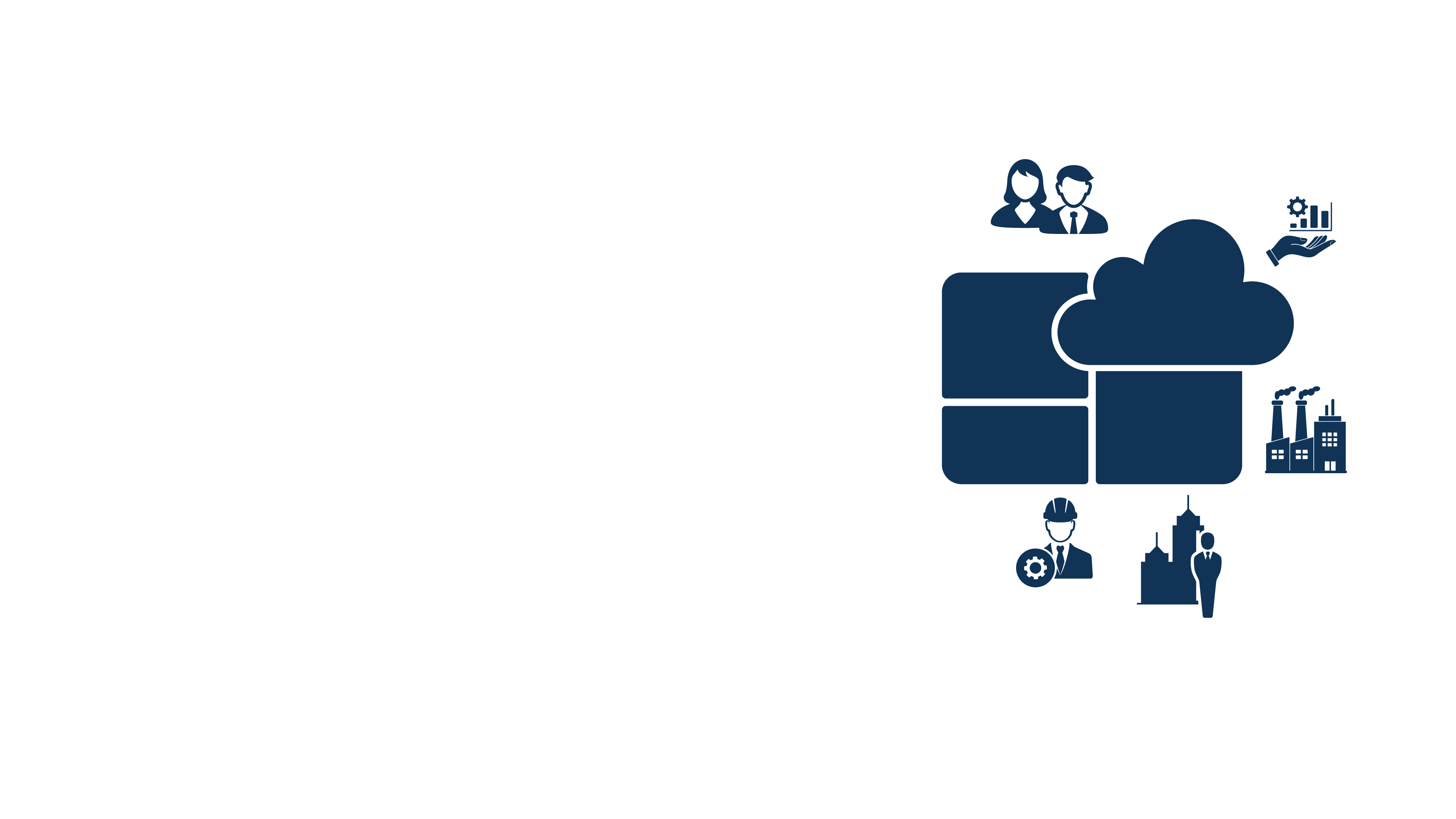 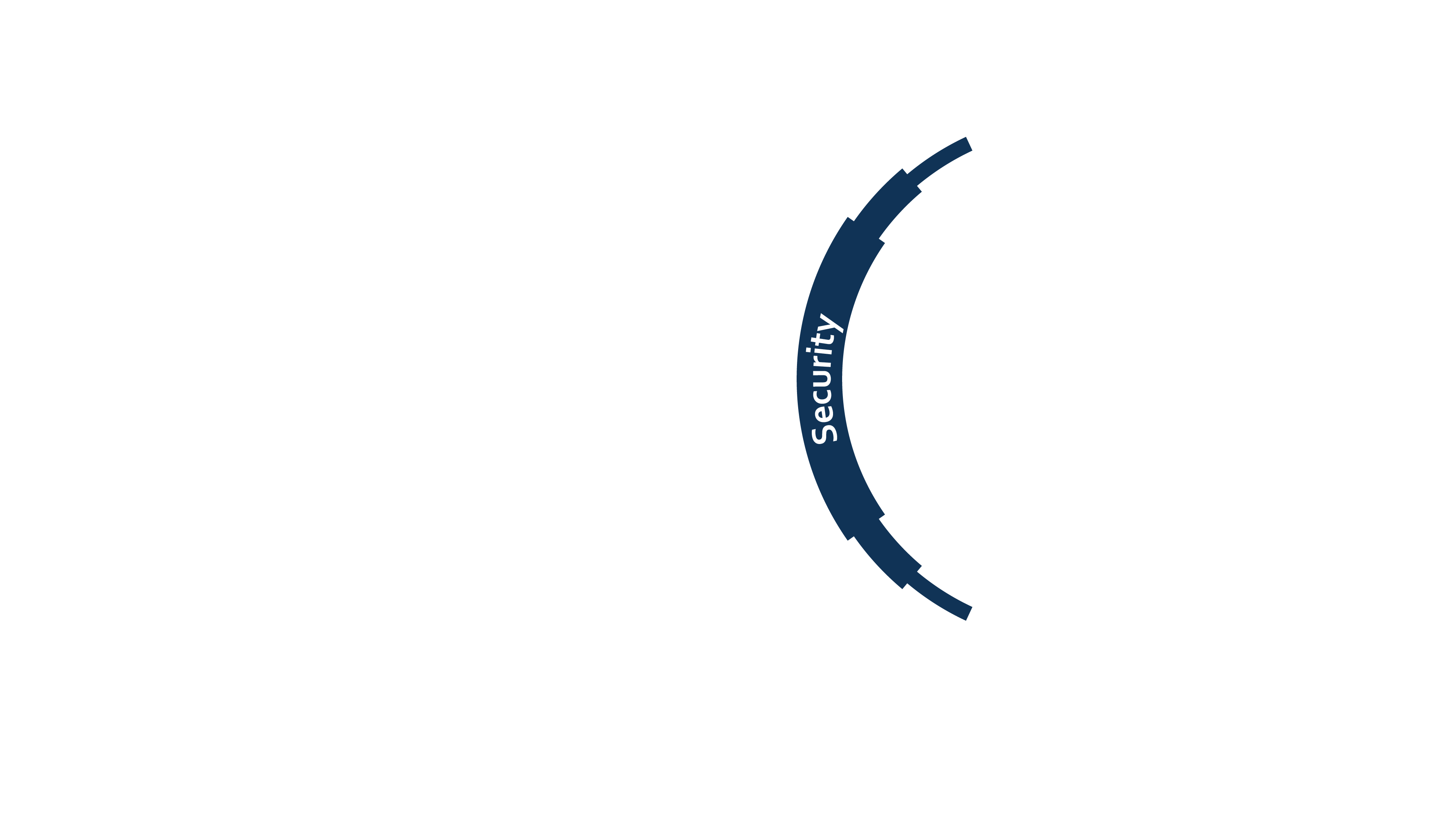 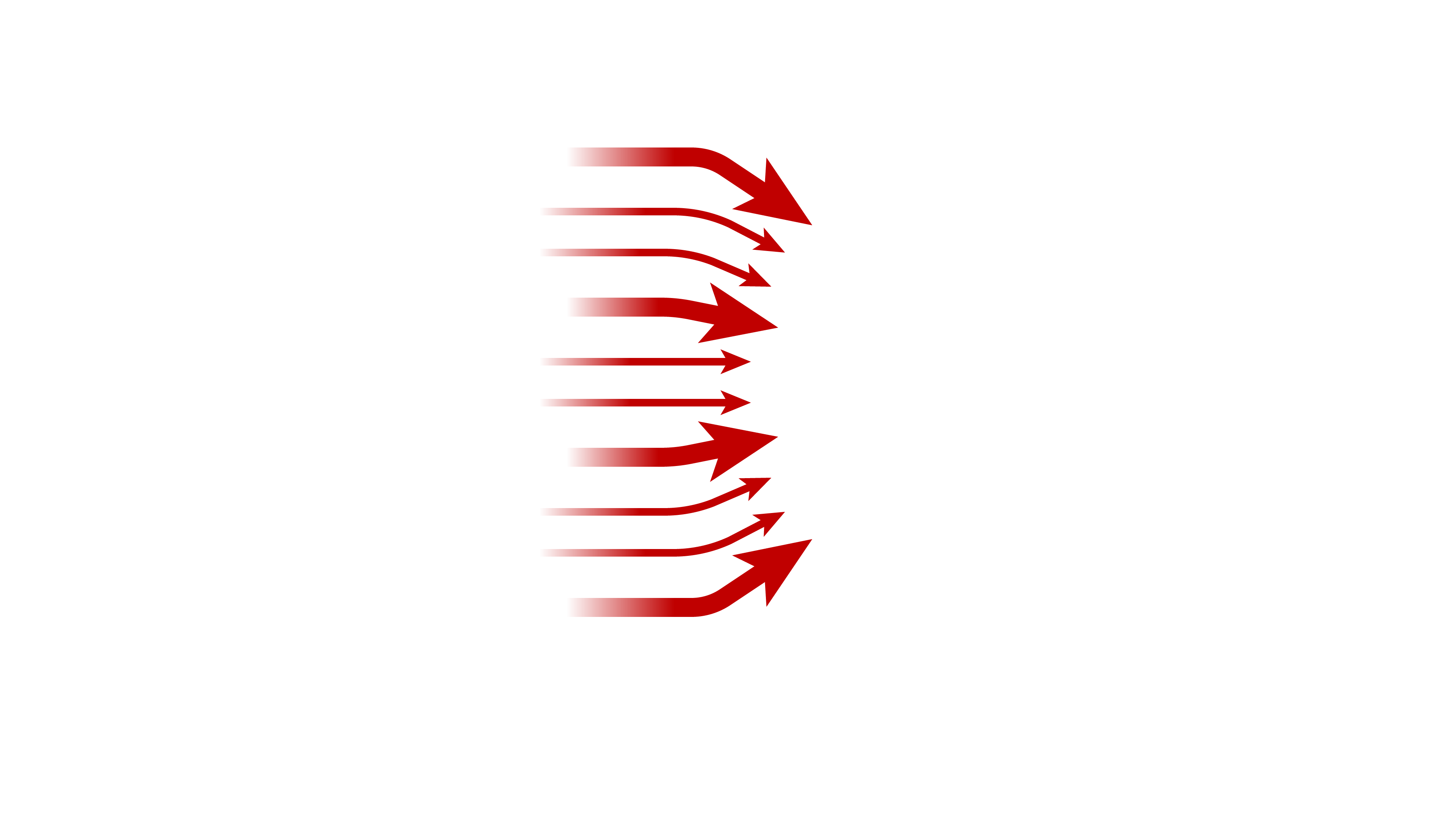 Ransomware
Data leaks
Business e-mail compromise
Denial of service
Espionage
Sabotage
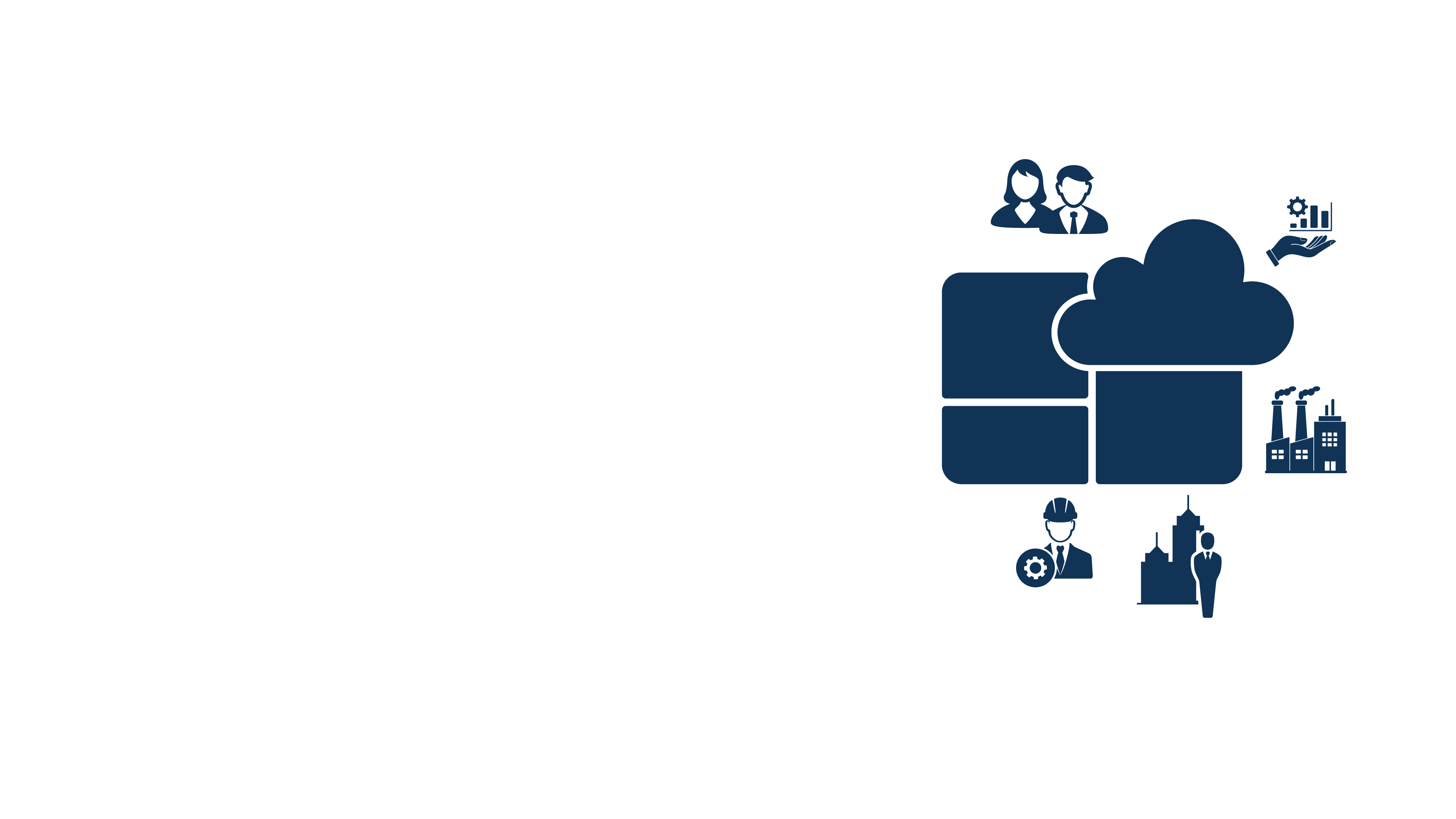 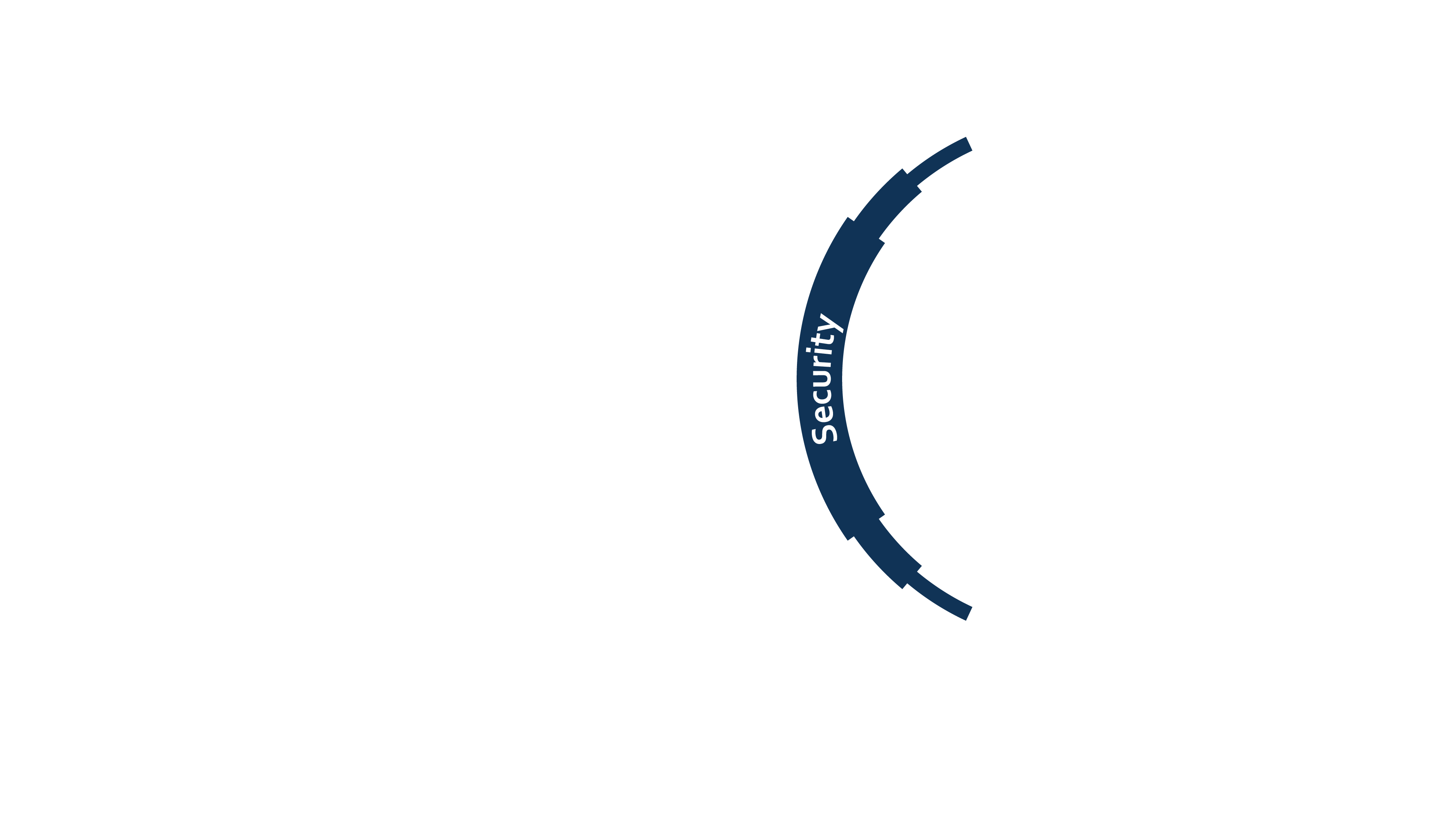 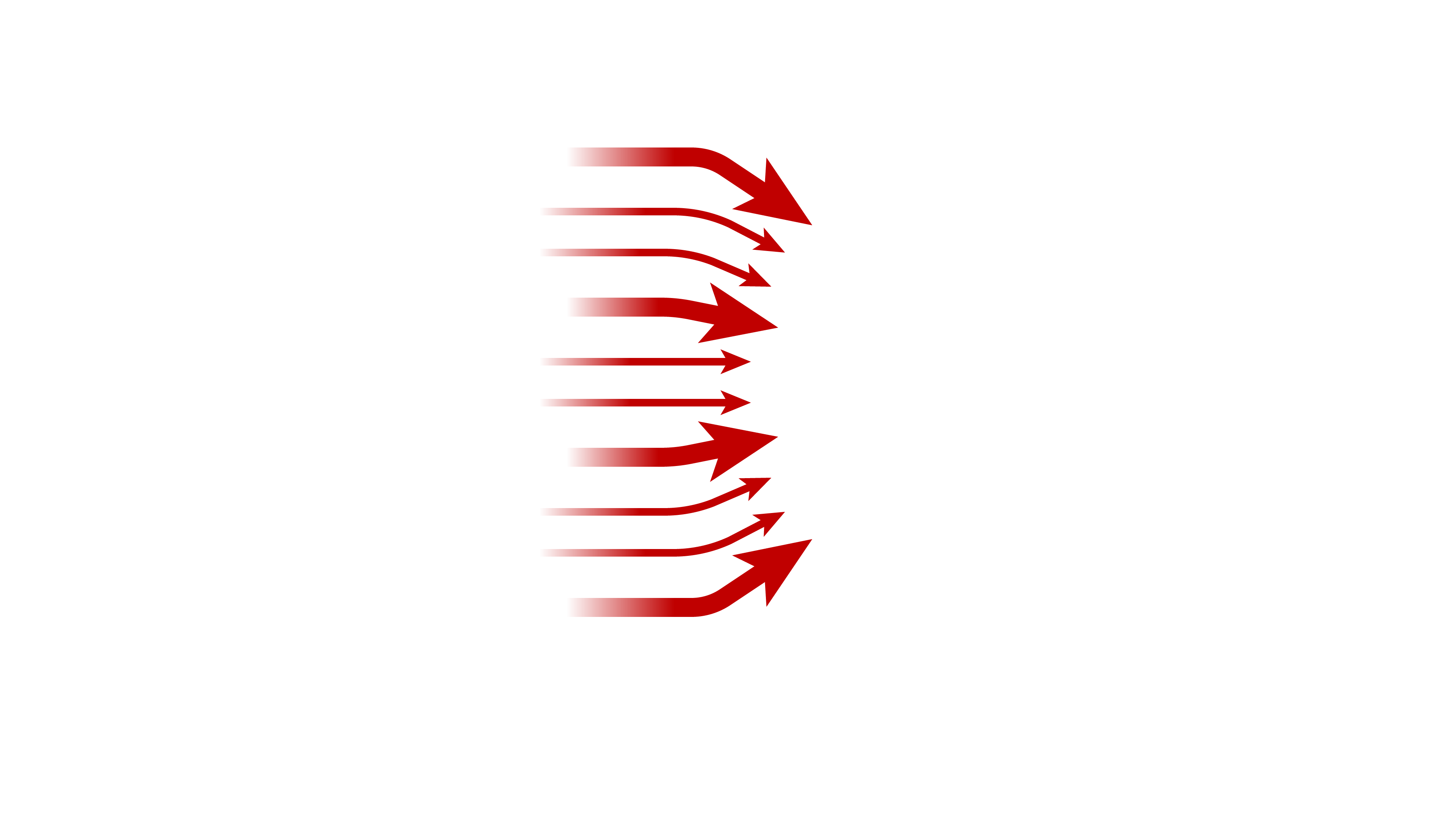 Social engineering
Ransomware
Data leaks
Attacks targeting clouds
Business e-mail compromise
Denial of service
Attacks on perimeter devices
Espionage
Sabotage
OT & IoT
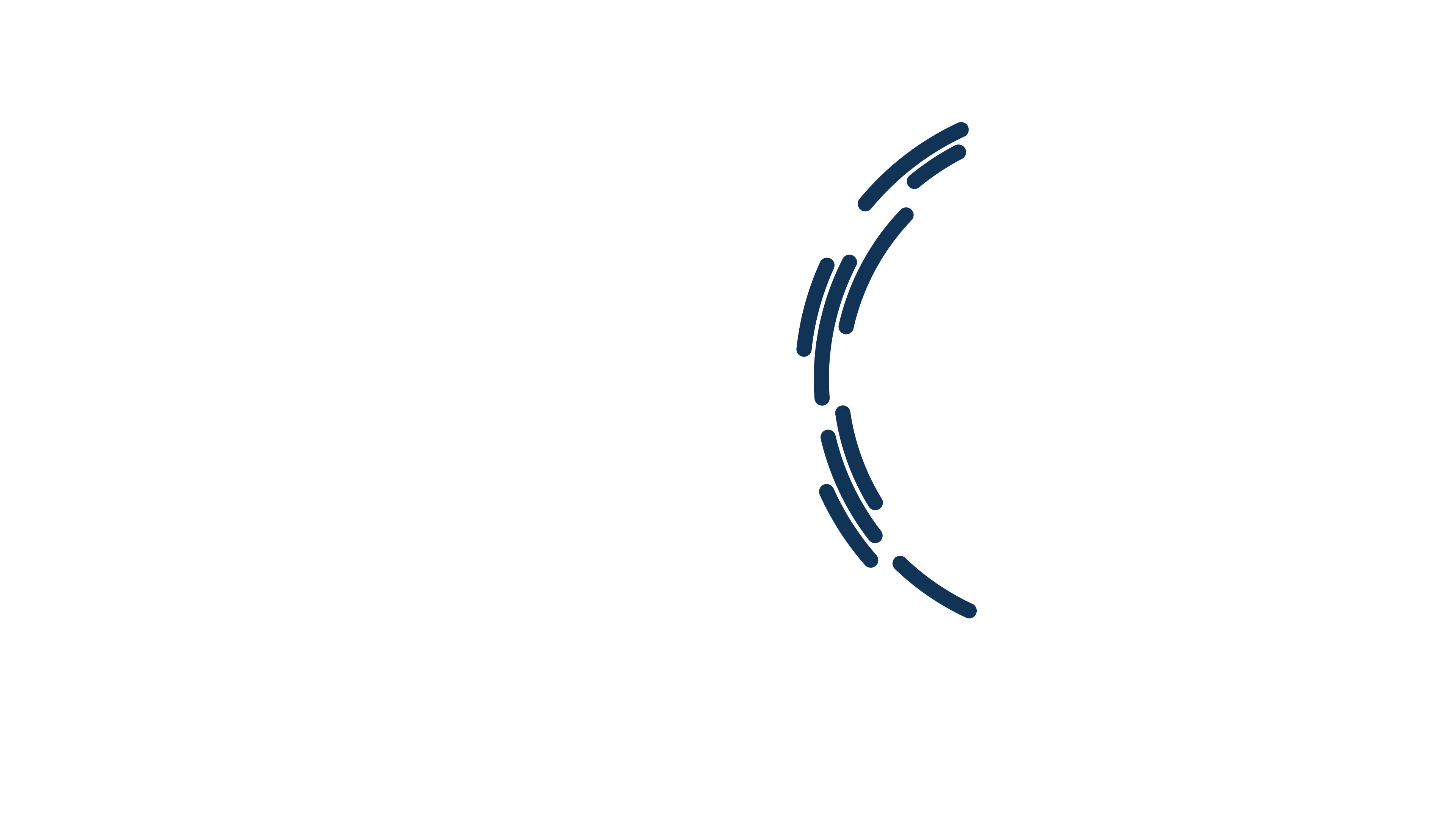 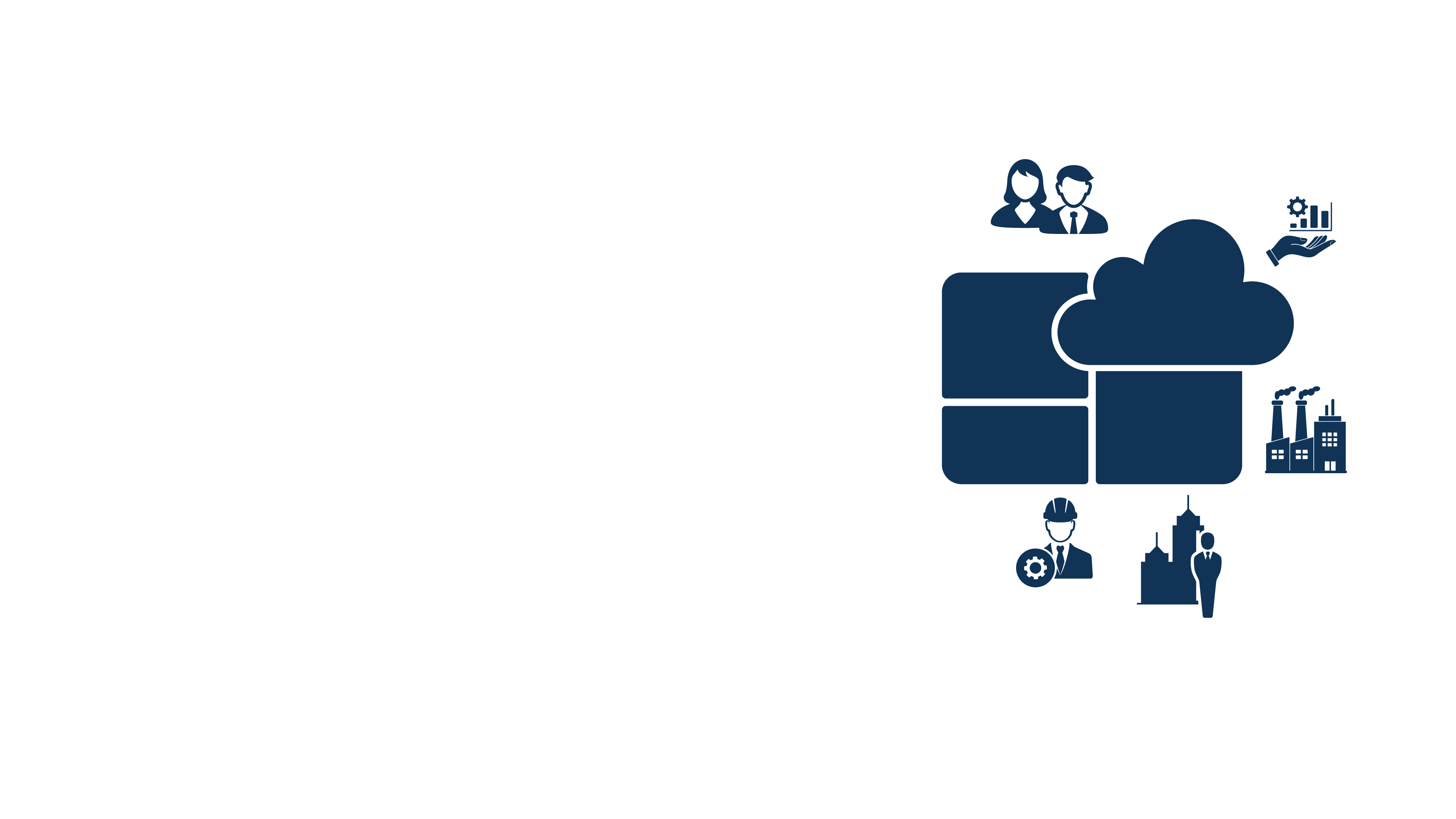 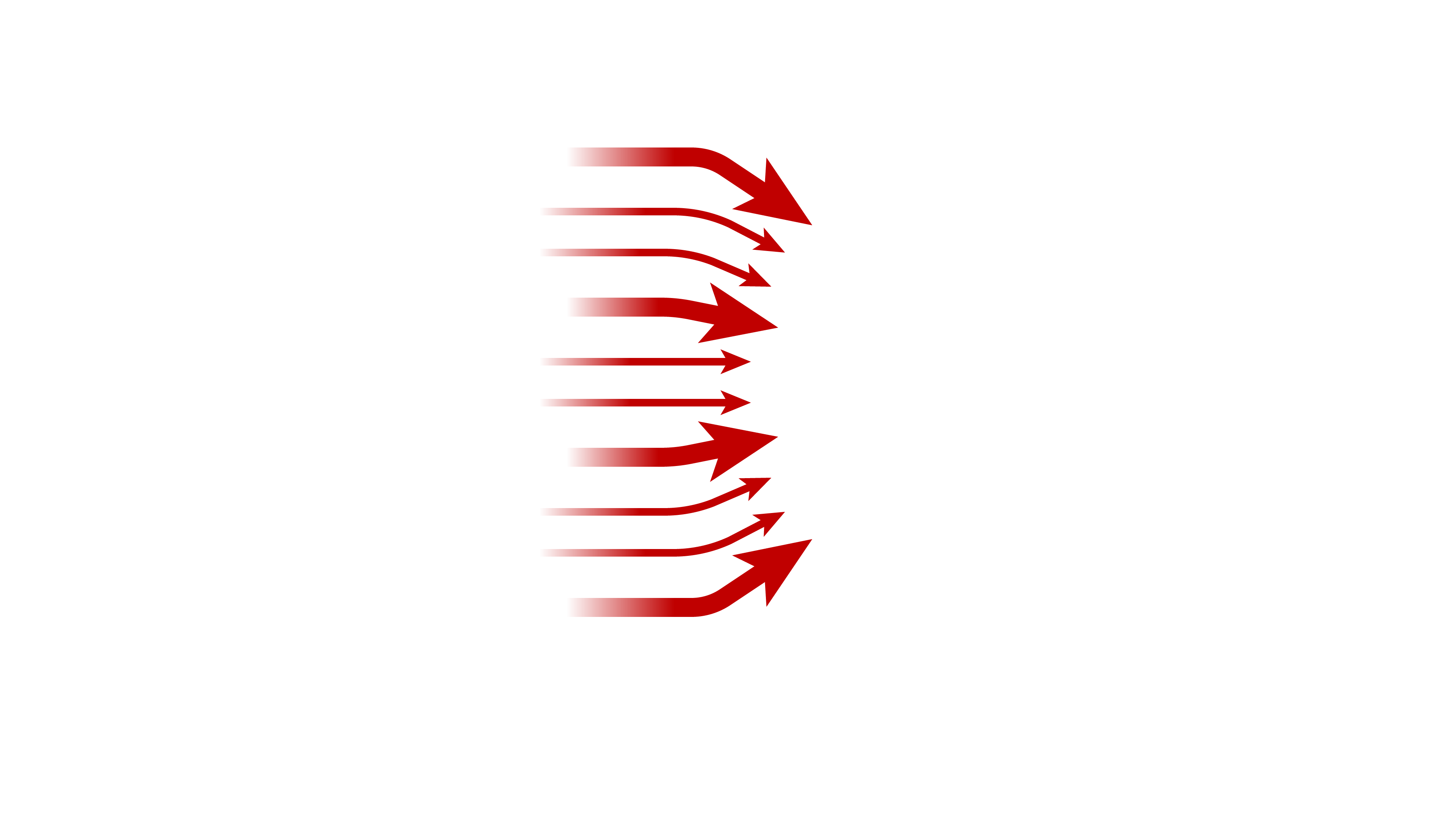 Social engineering
Ransomware
Data leaks
Attacks targeting clouds
Business e-mail compromise
Denial of service
Attacks on perimeter devices
Espionage
Sabotage
OT & IoT
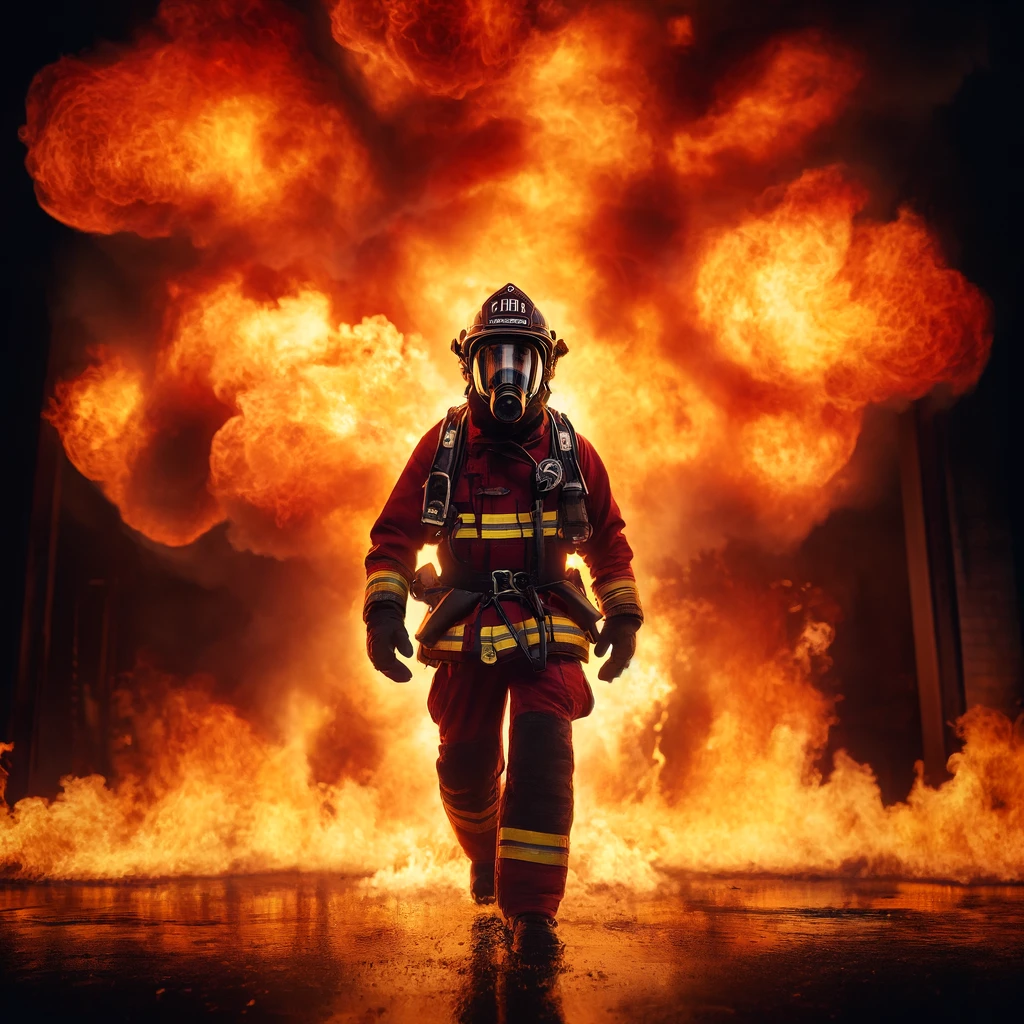 Welcometo my world
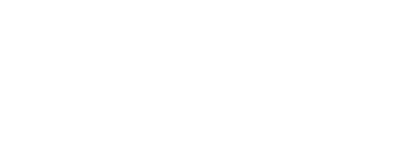 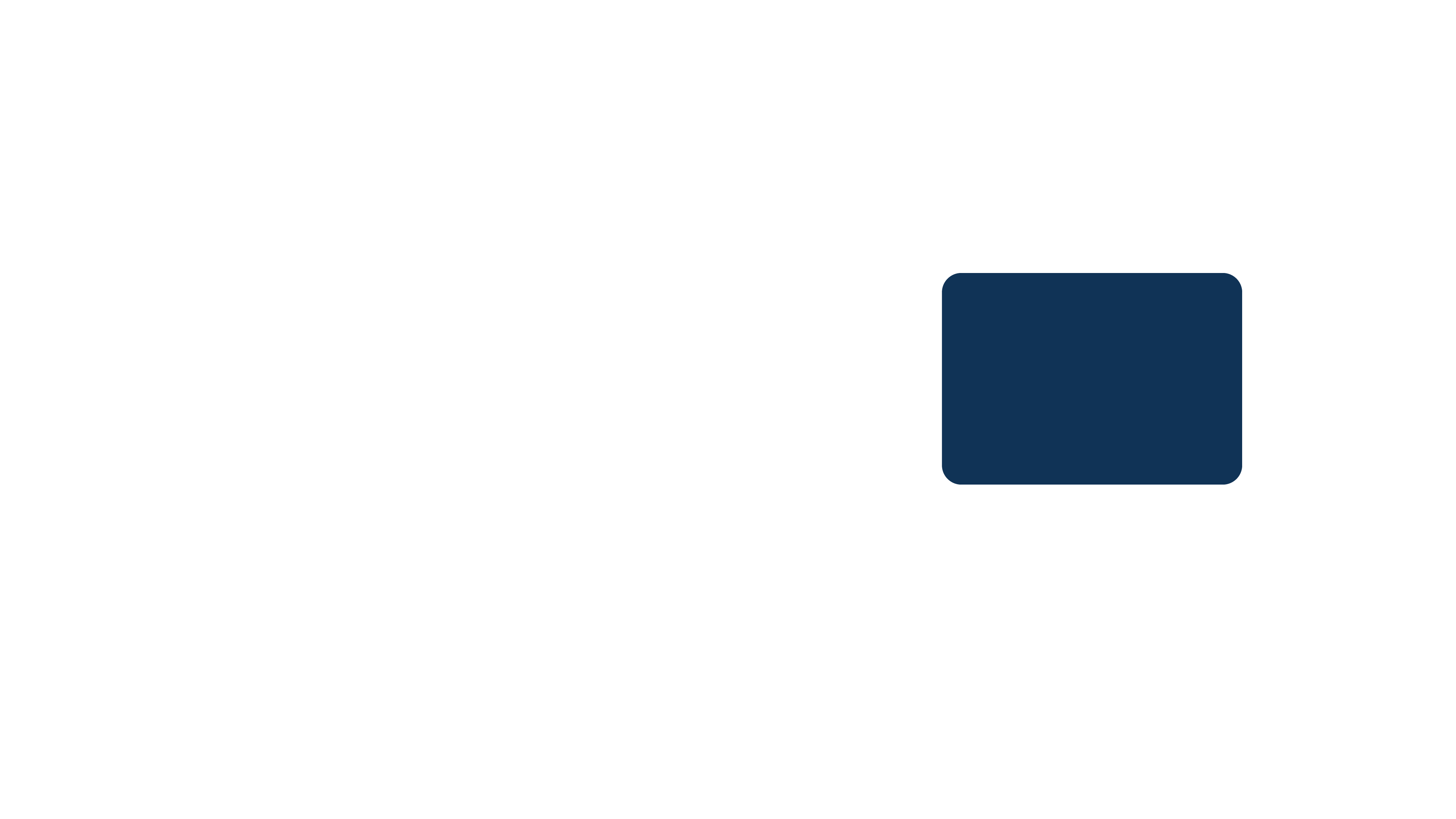 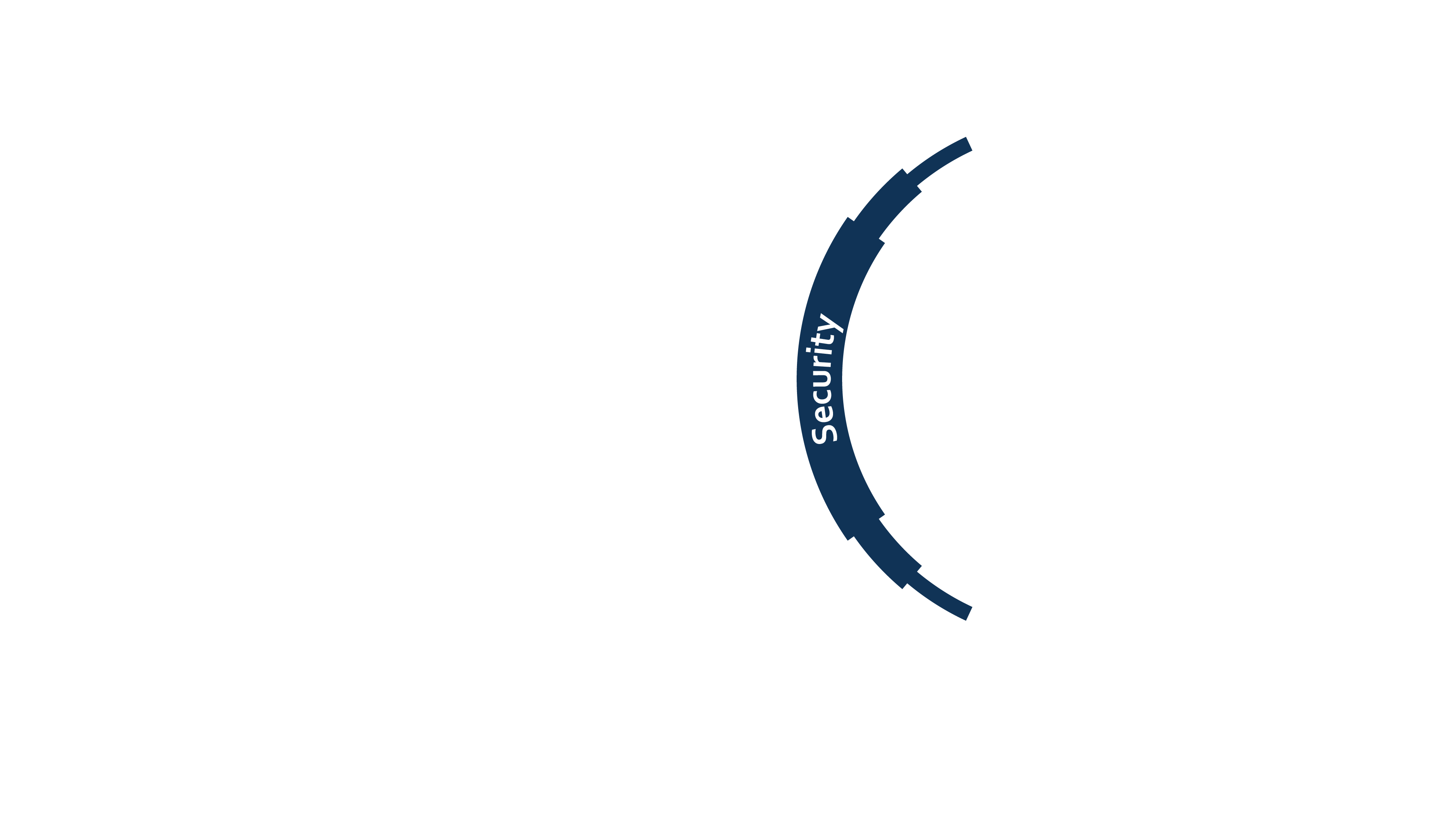 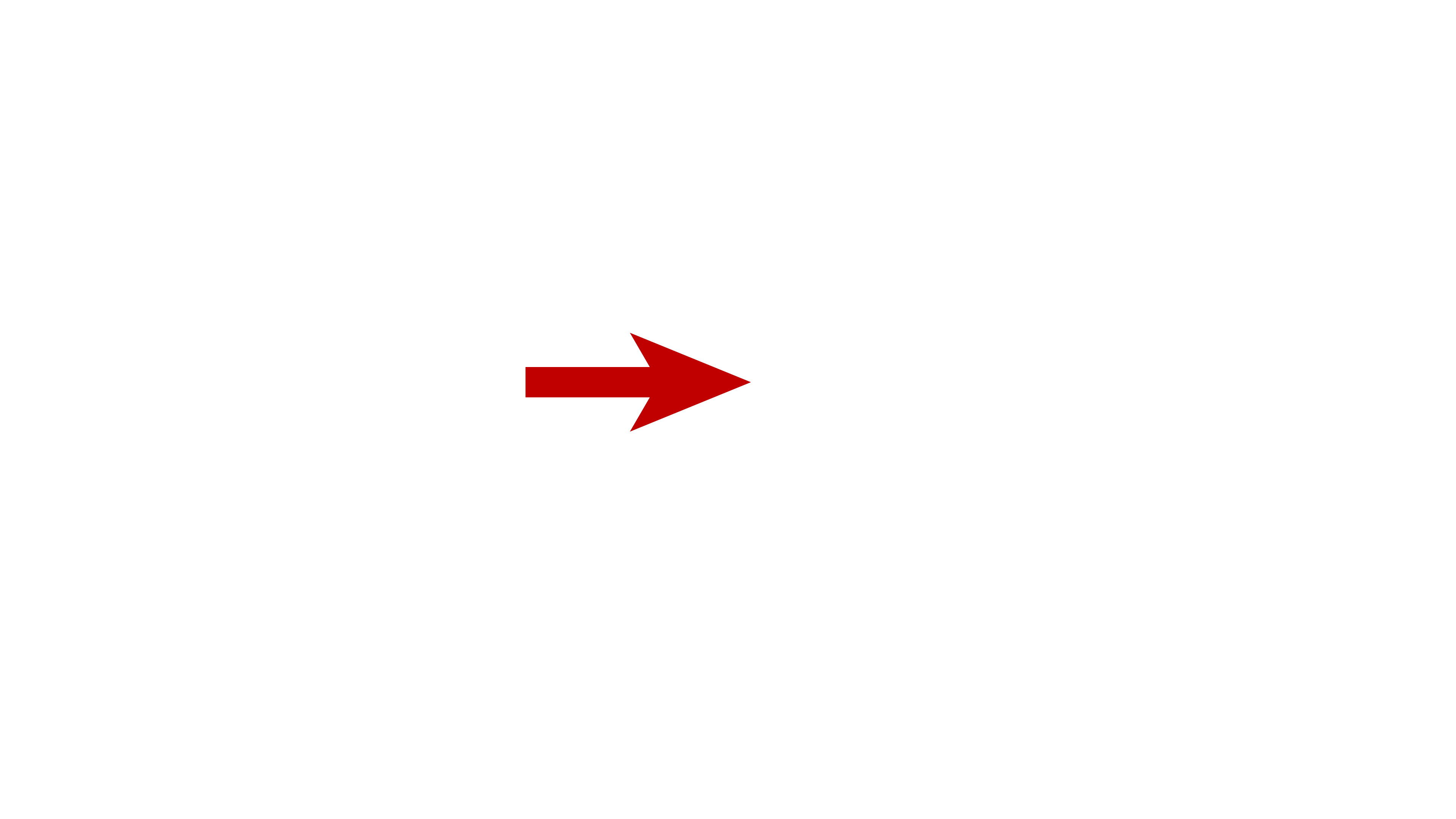 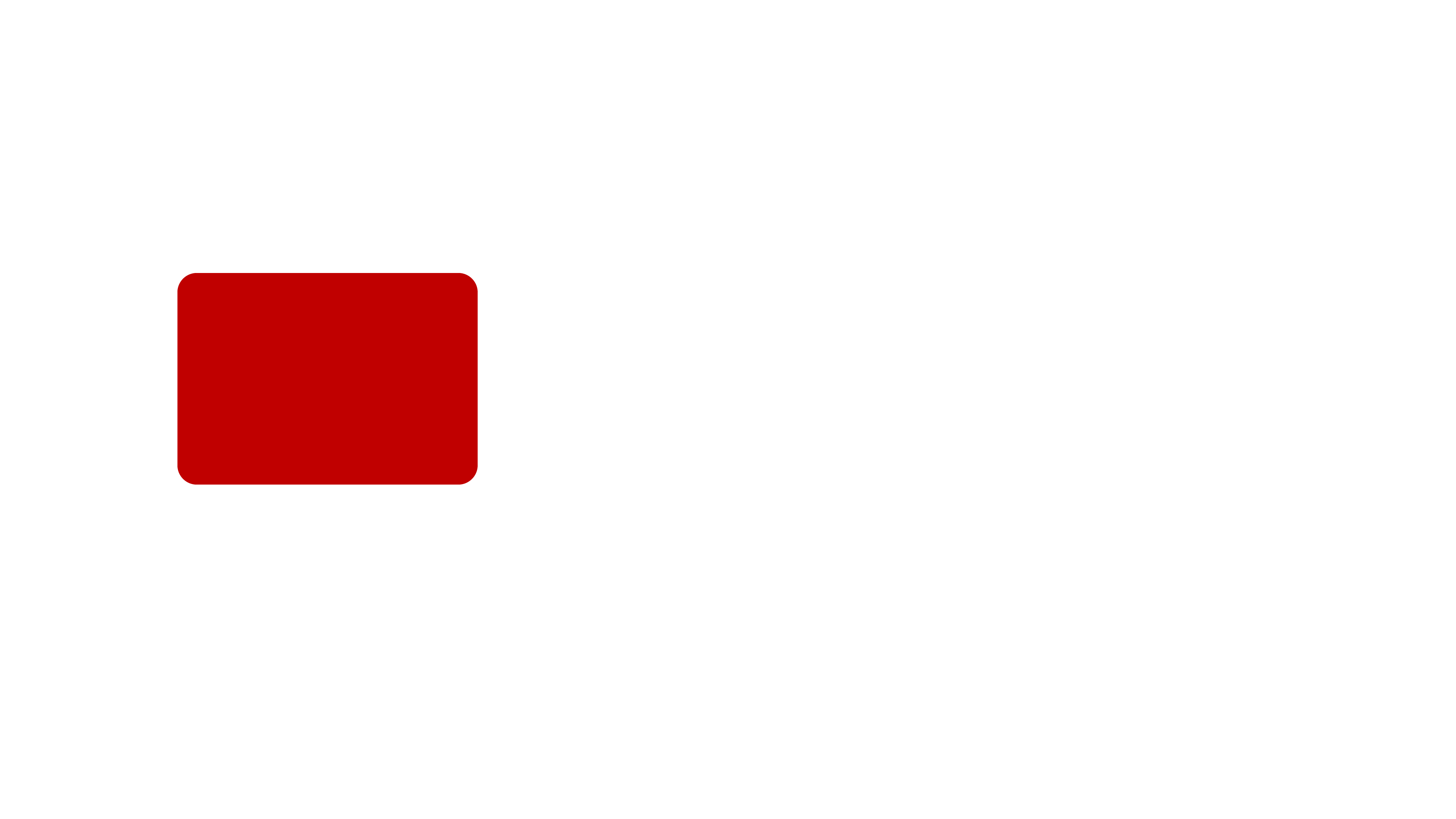 Threats
System
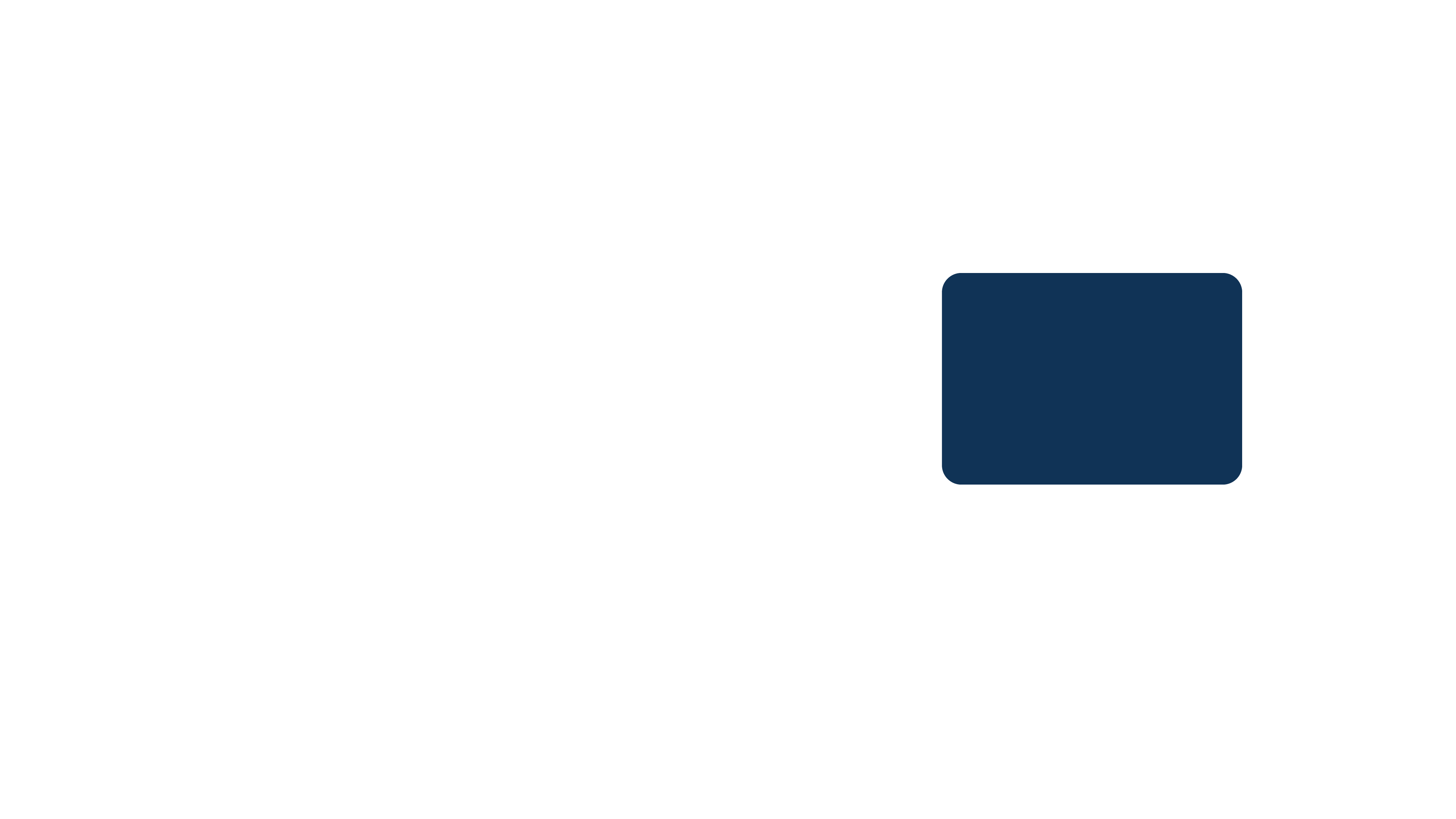 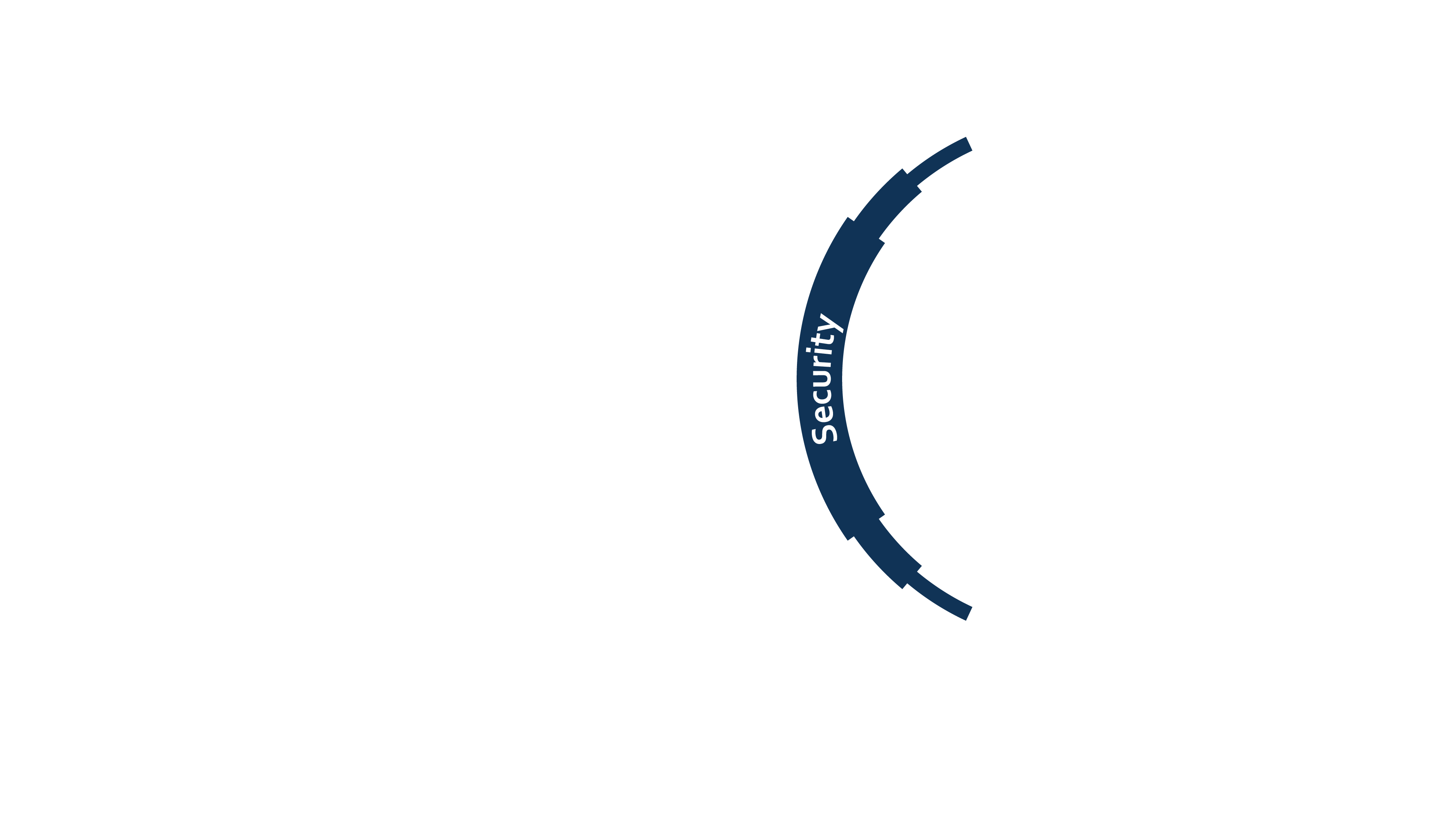 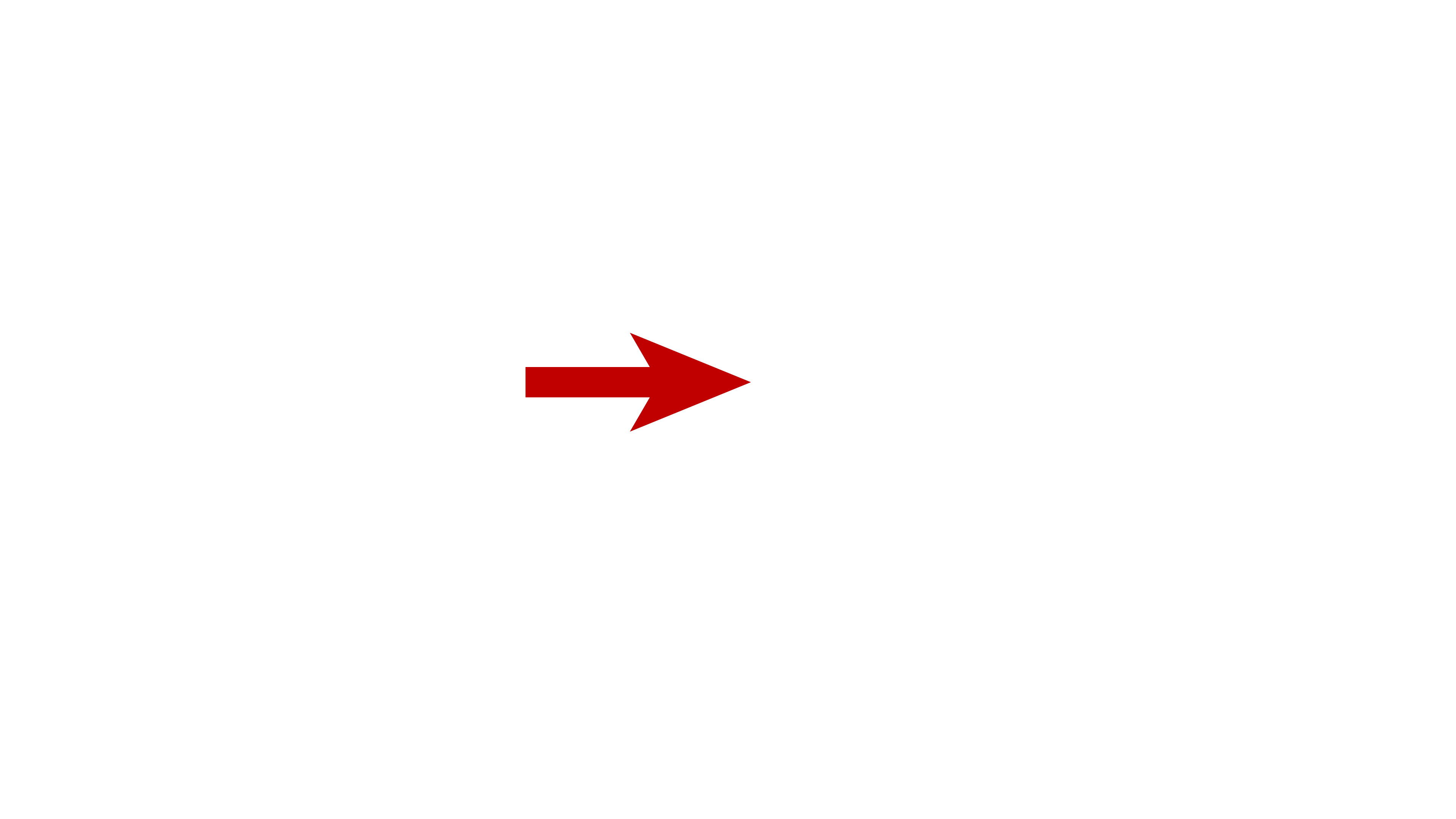 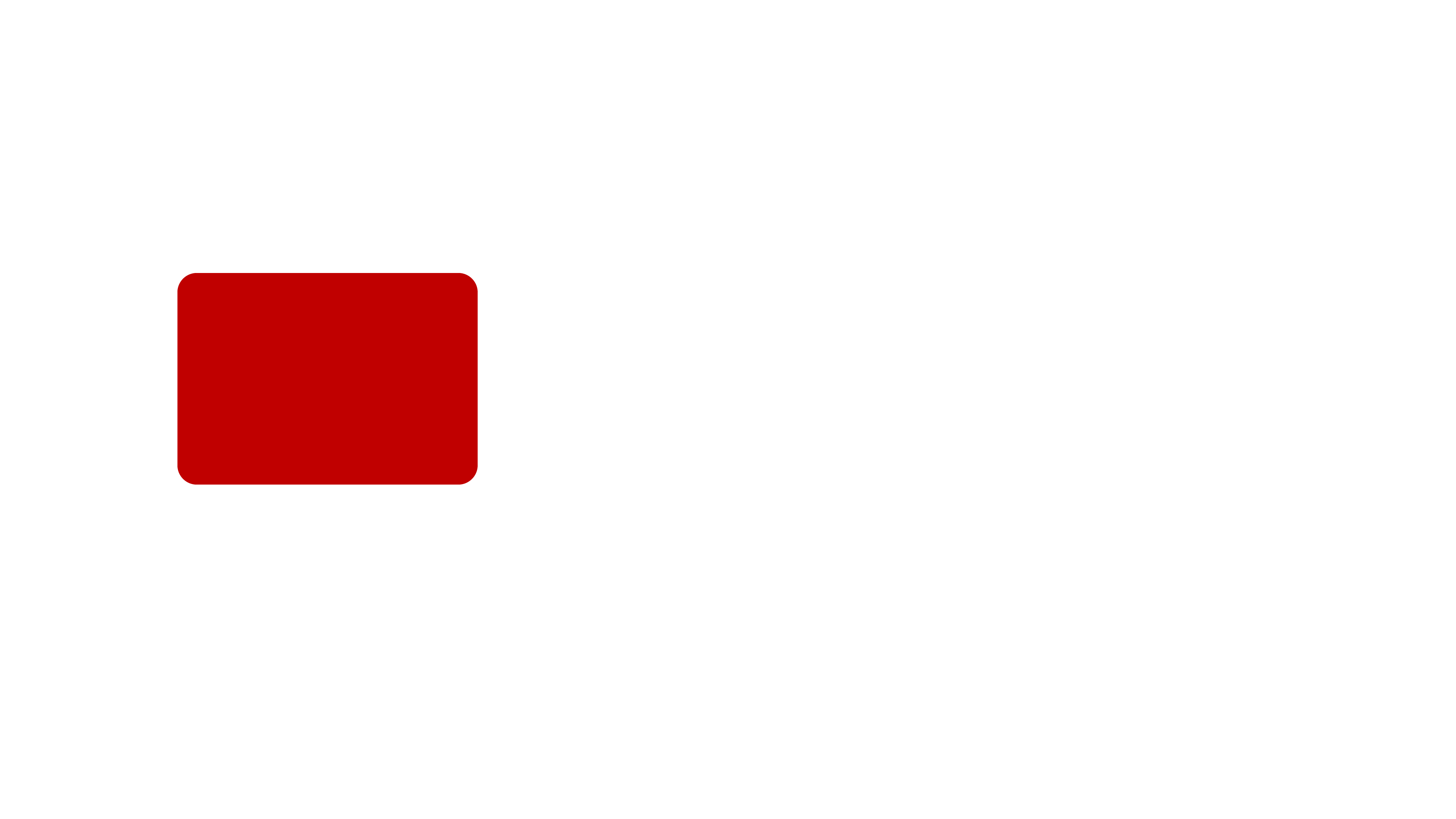 Threats
System
How to think aboutthreats
How to think aboutsecurity
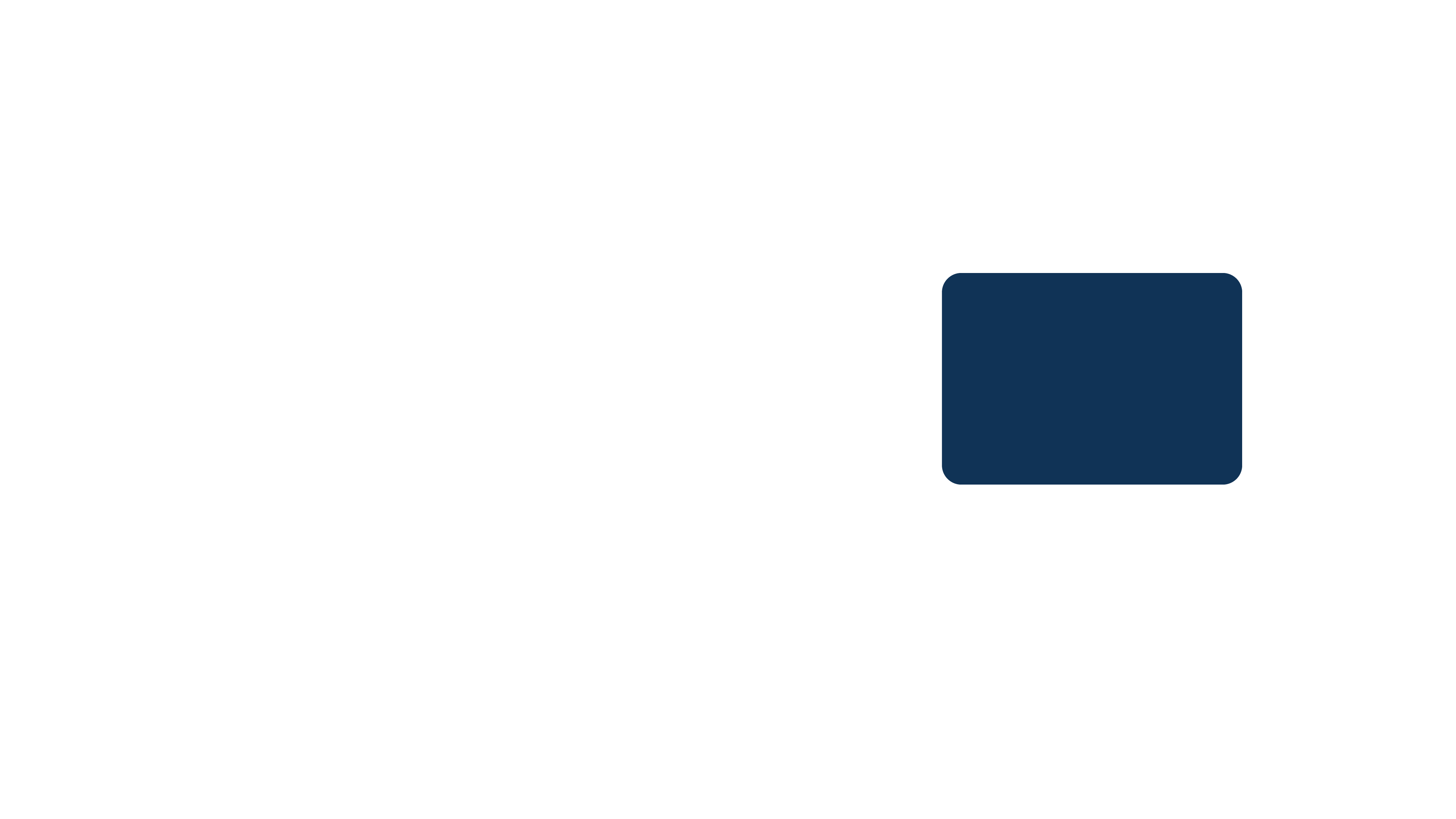 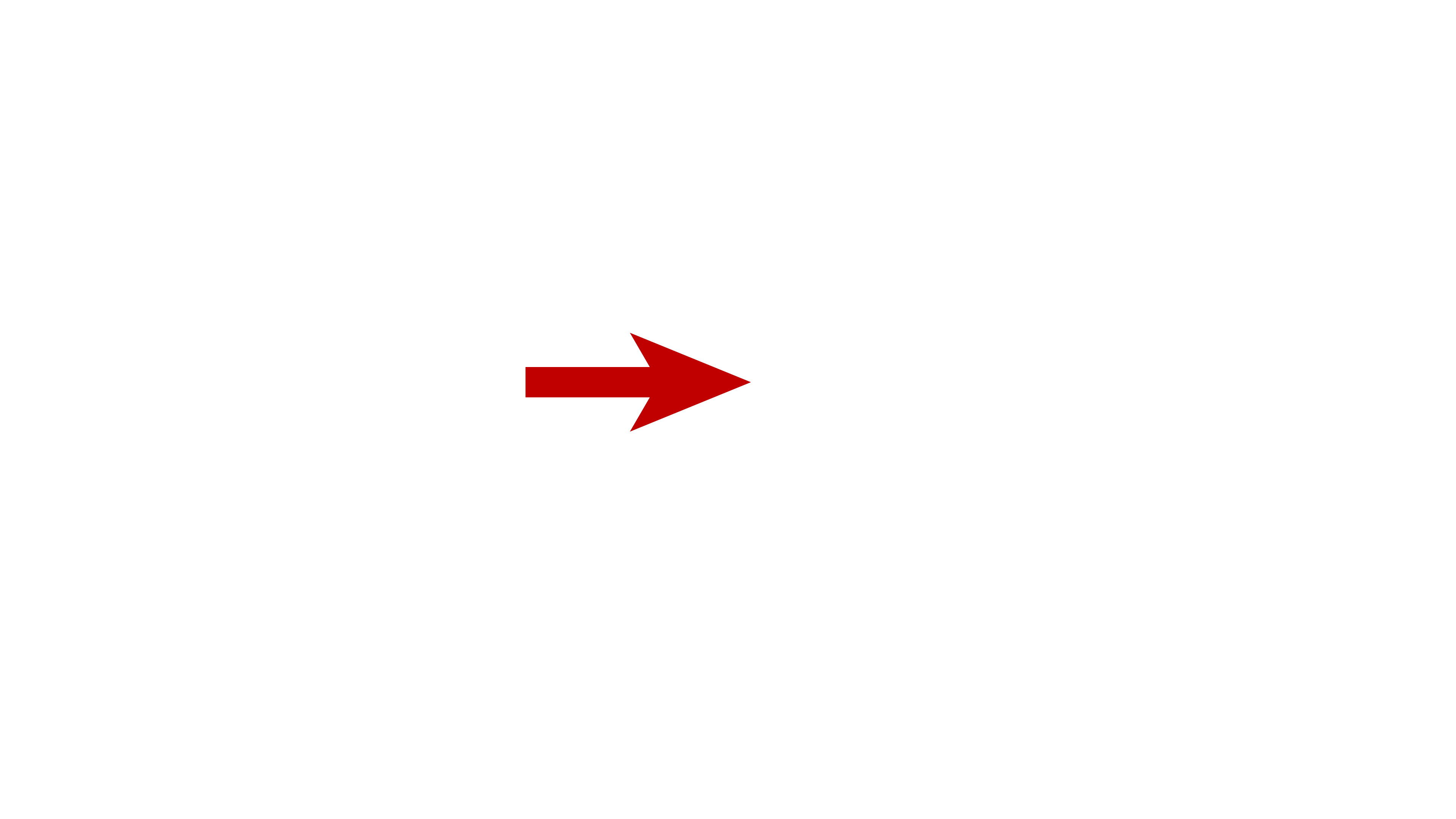 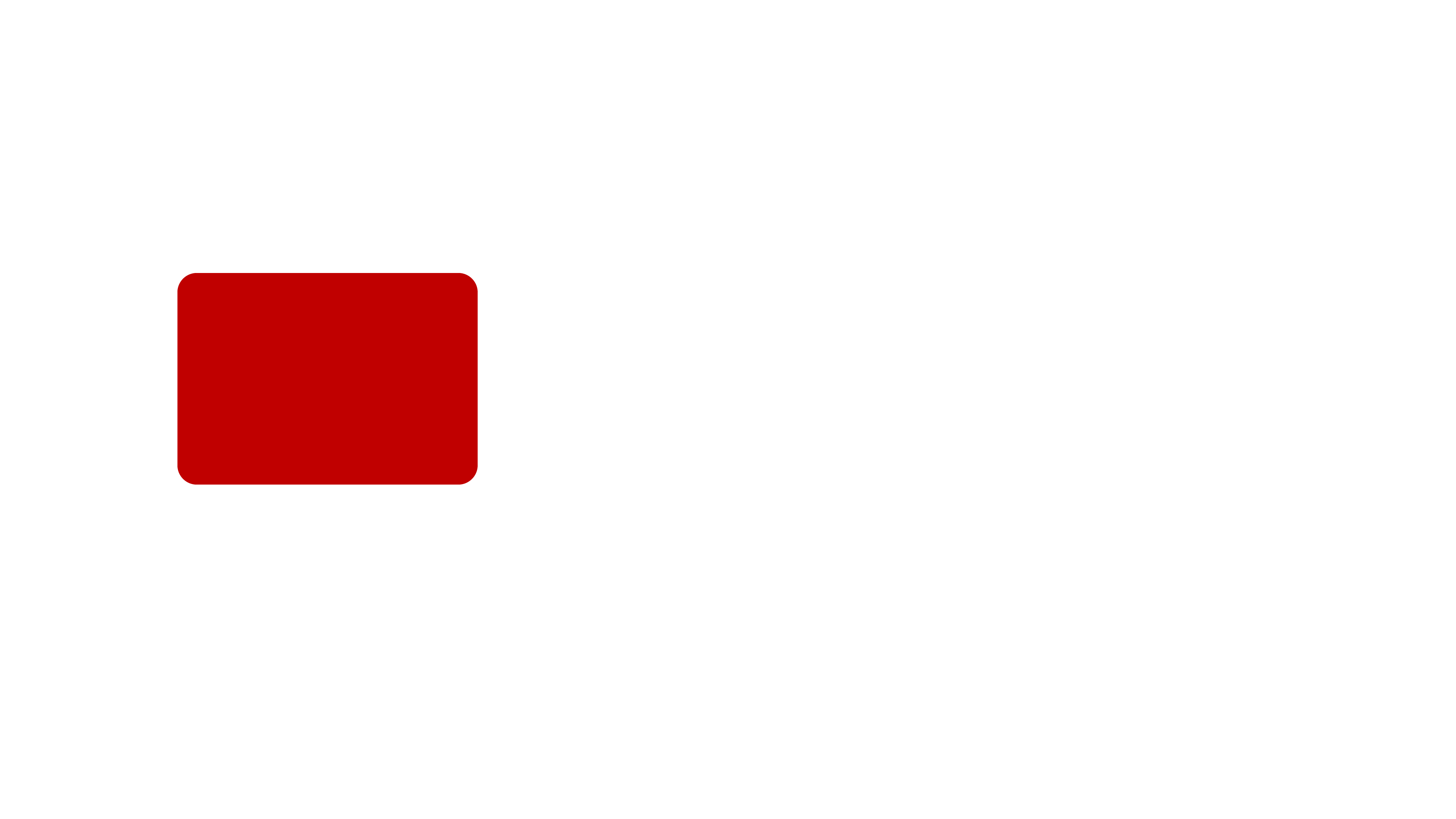 Threats
System
How to think aboutthreats
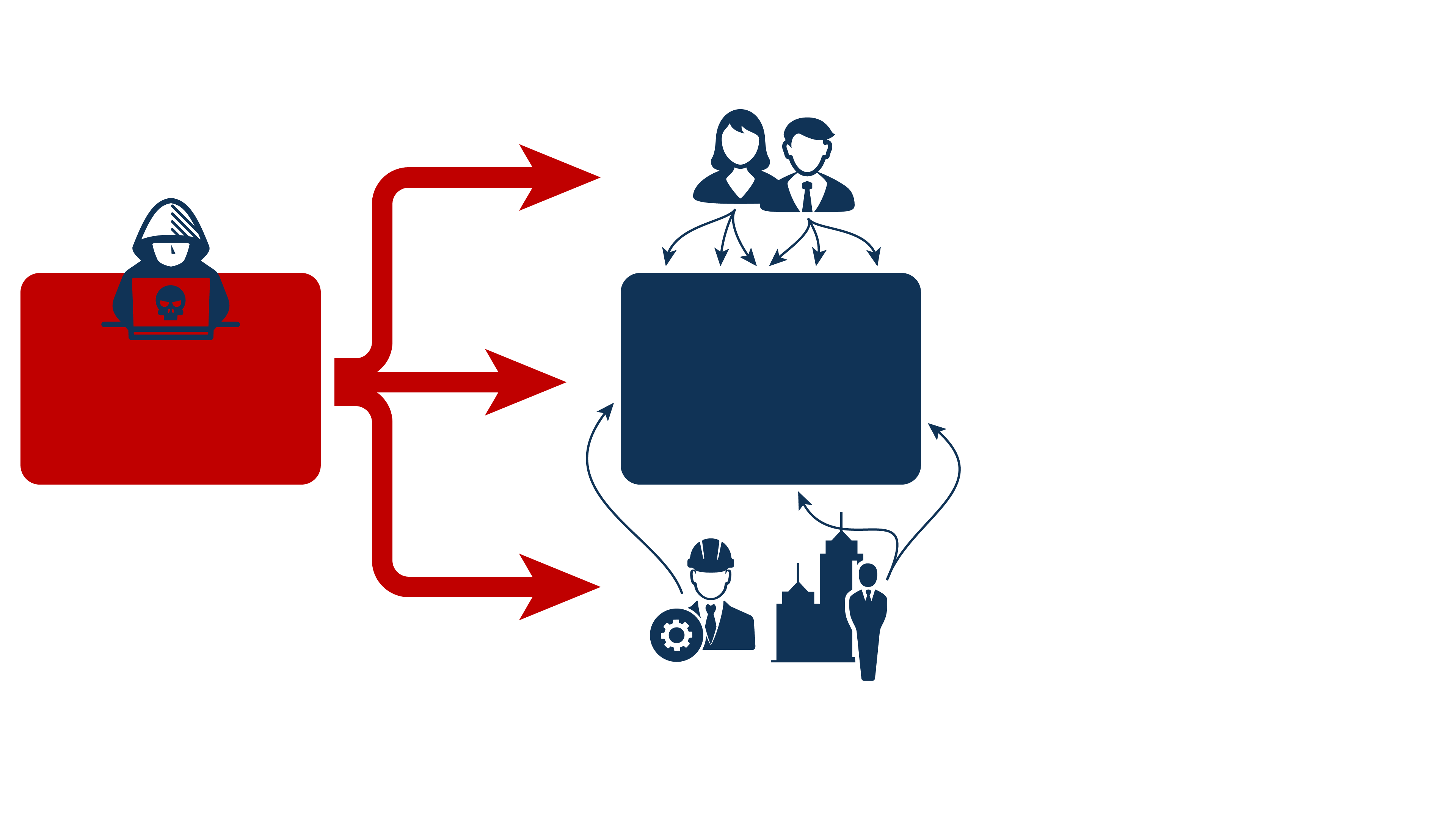 Users
Threats
Tech
Third-parties
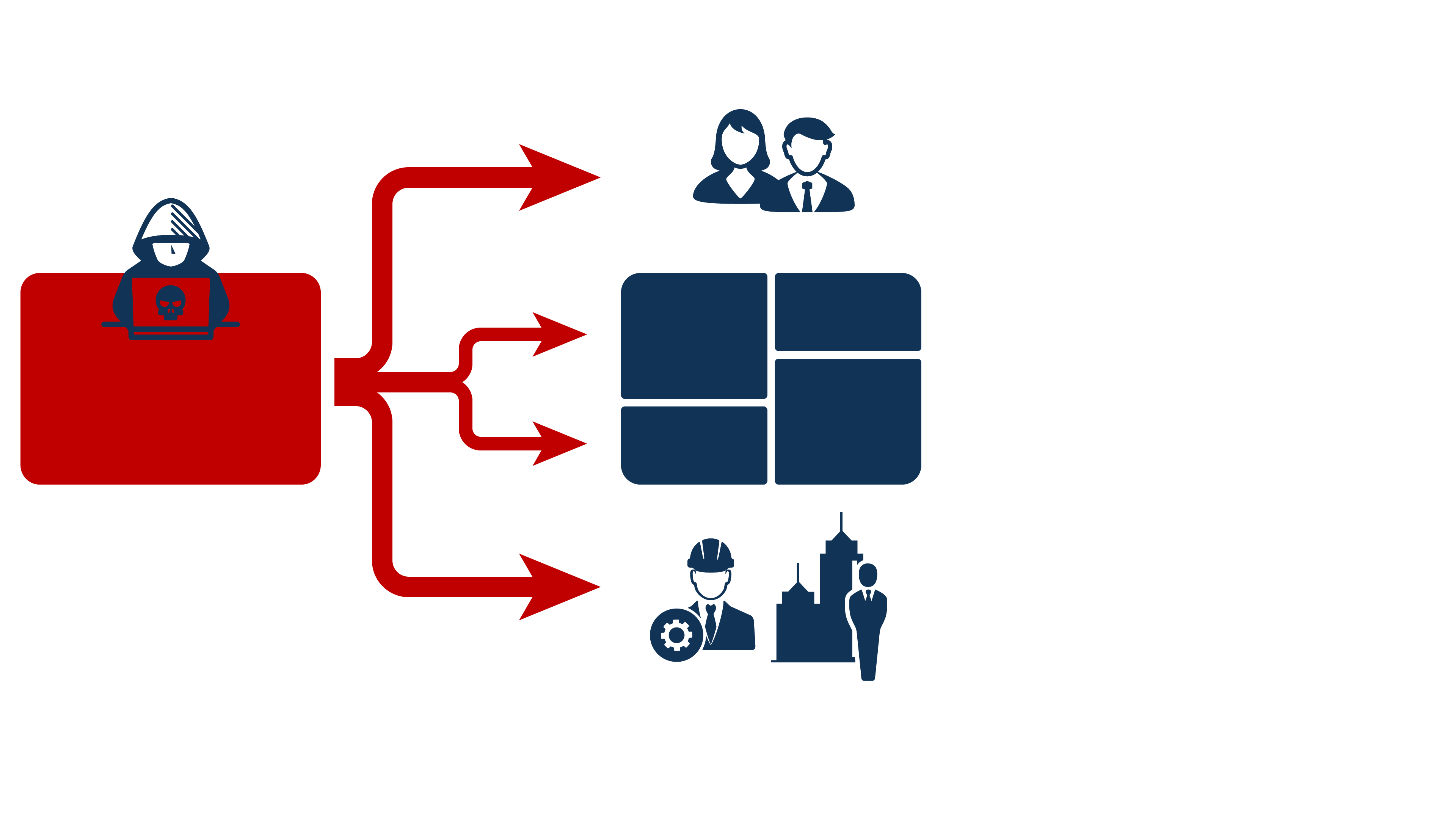 Users
Every organization has multiple
Attack surfaces
Threats
Third-parties
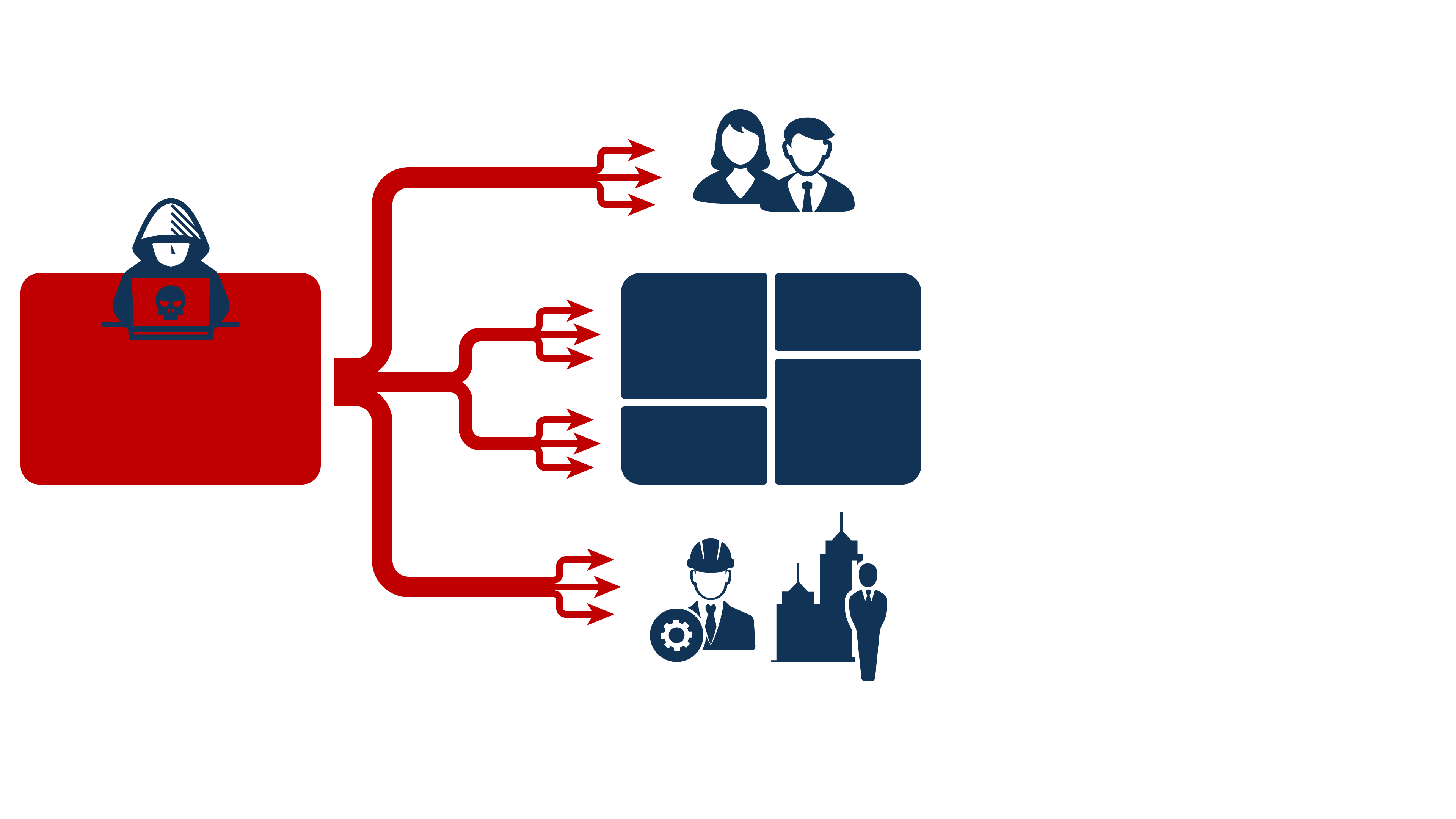 Adversaries use specific
Toolkits (TTPs)for each target environment
Threats
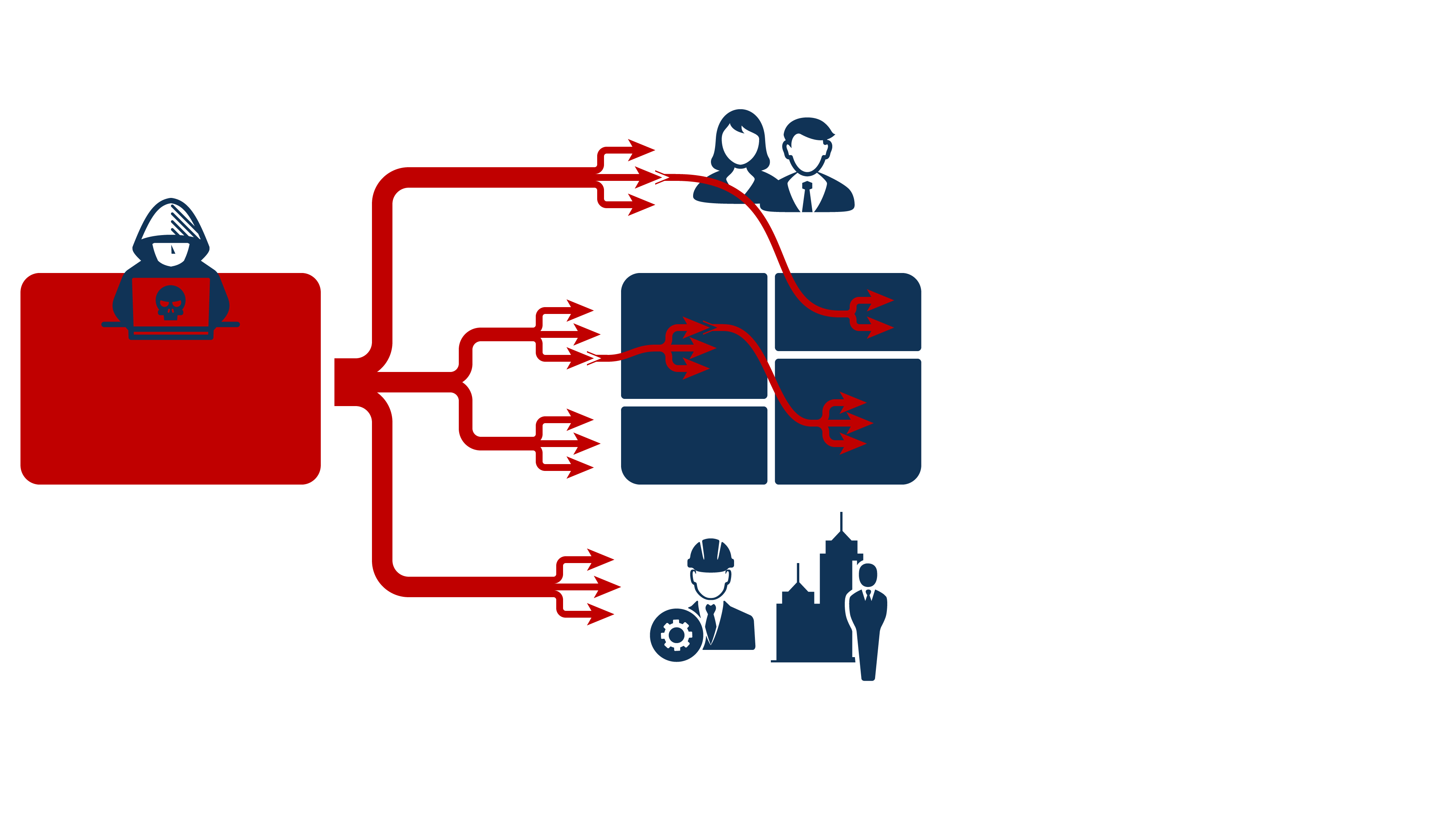 Cyber attacks consist of
Attack chains
Threats
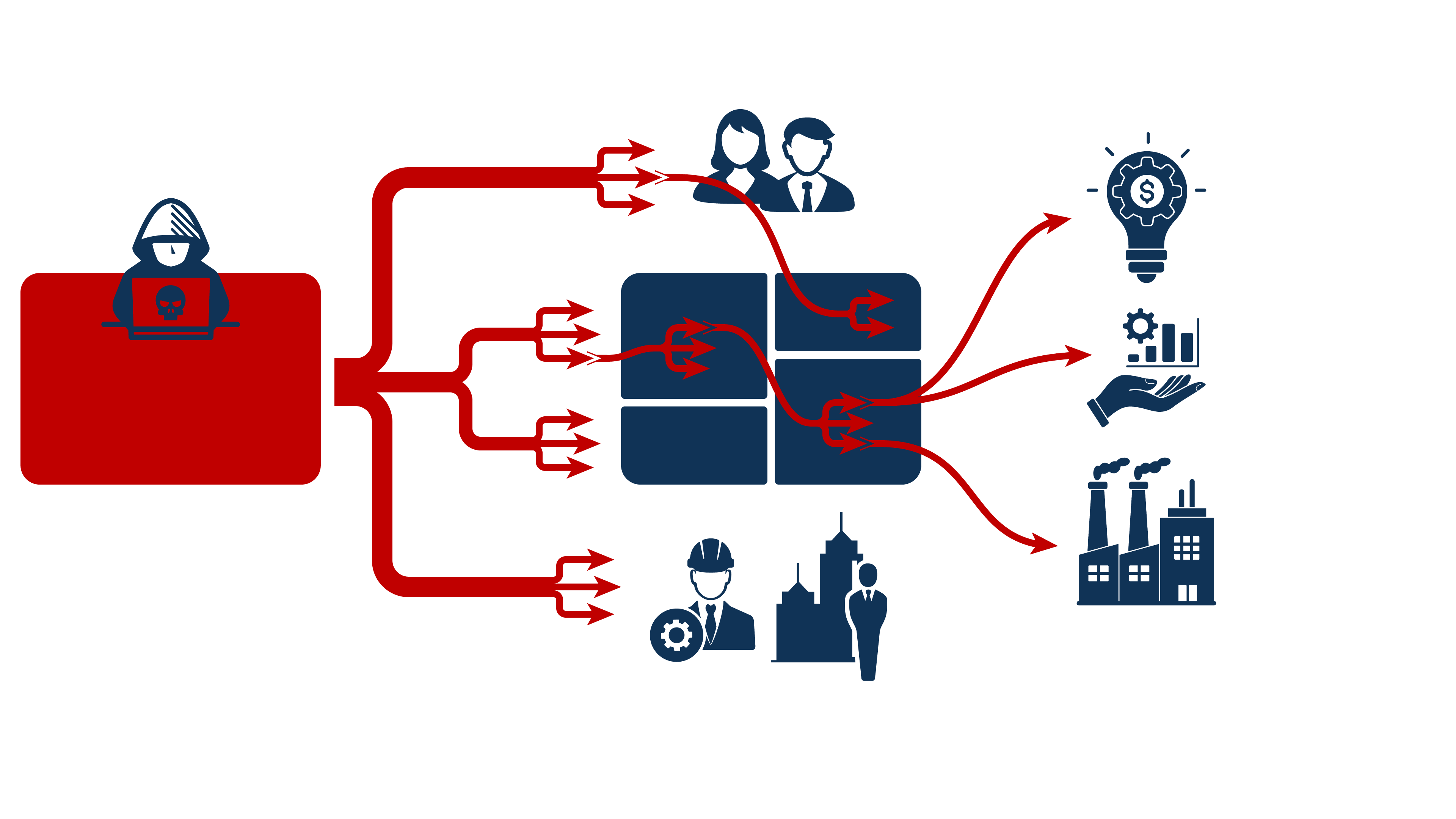 Complex dependencies between IT andBusiness
Threats
Business
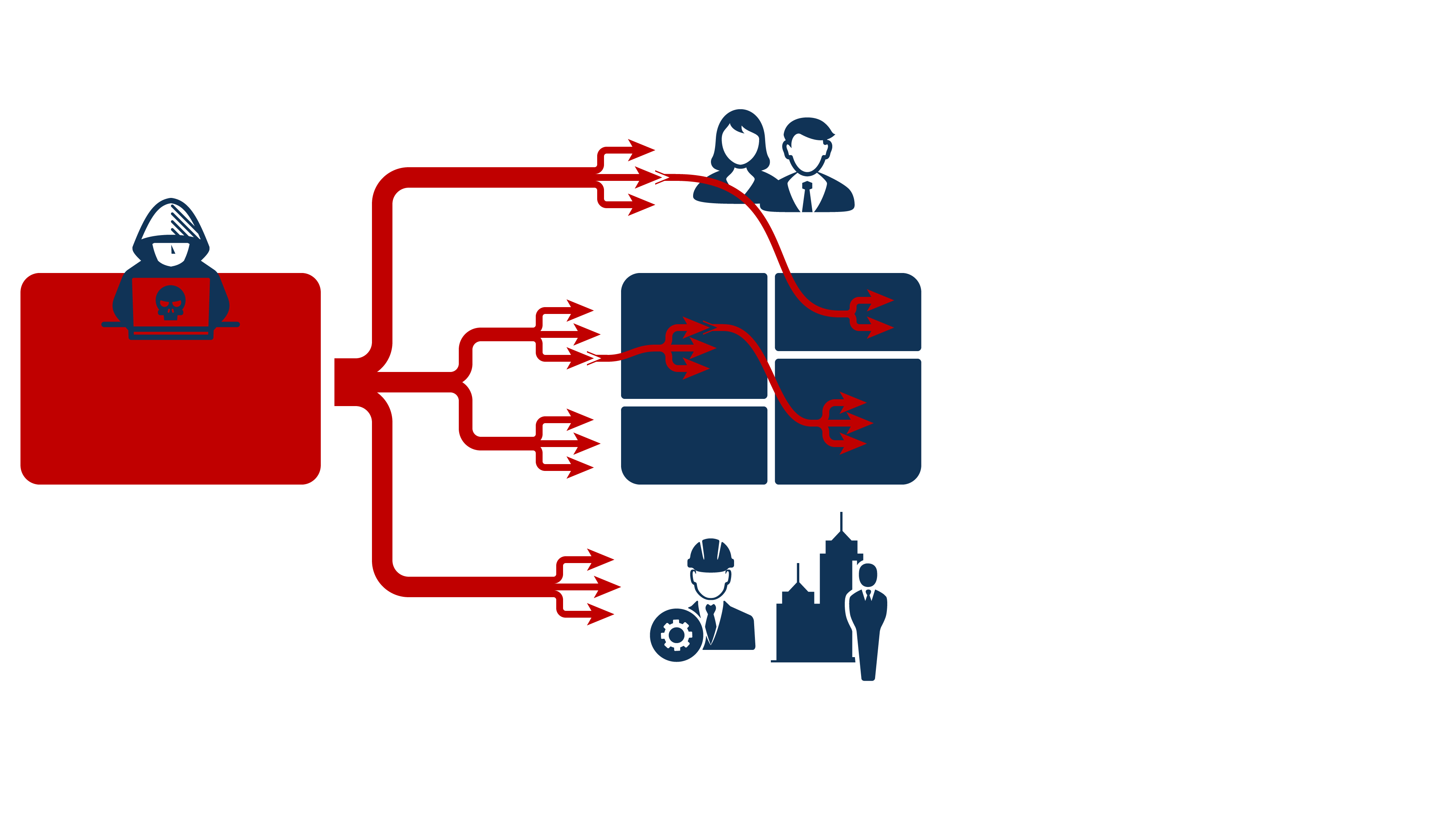 Strategic threats
Where the threats are coming from and what they are targeting
The people (“threat actors”)and their motivations
Tactical threats
How cyberattacks manifest in practice
The tools and techniques (“TTPs”)used by threat actors
Threats
Strategic threats
Who and why
Tactical threats
How and where
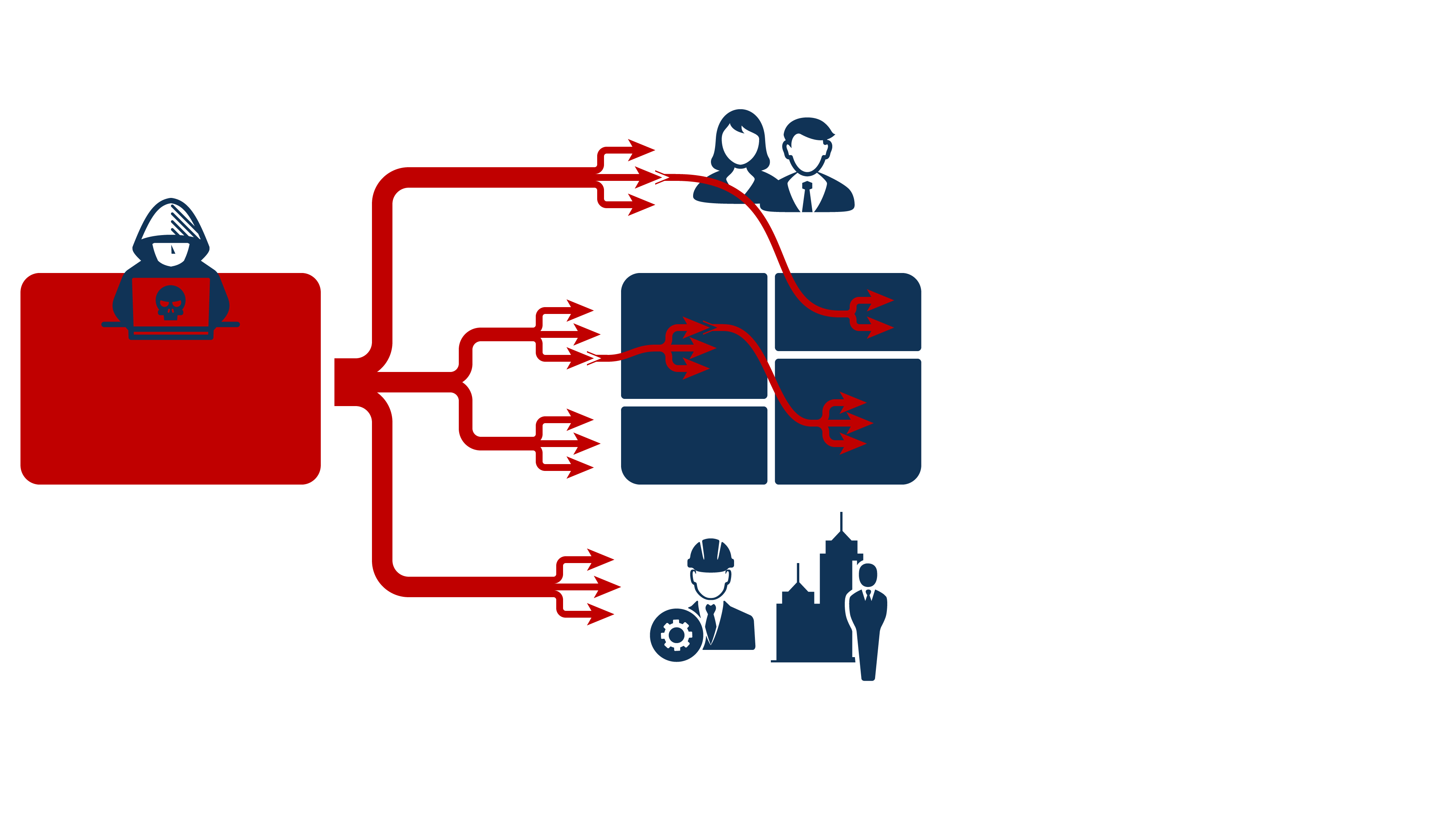 Strategic threats
Where the threats are coming from and what they are targeting
The people (“threat actors”)and their motivations
Tactical threats
How cyberattacks manifest in practice
The tools and techniques (“TTPs”)used by threat actors
Threats
Strategic threats
Who and why
Tactical threats
How and where
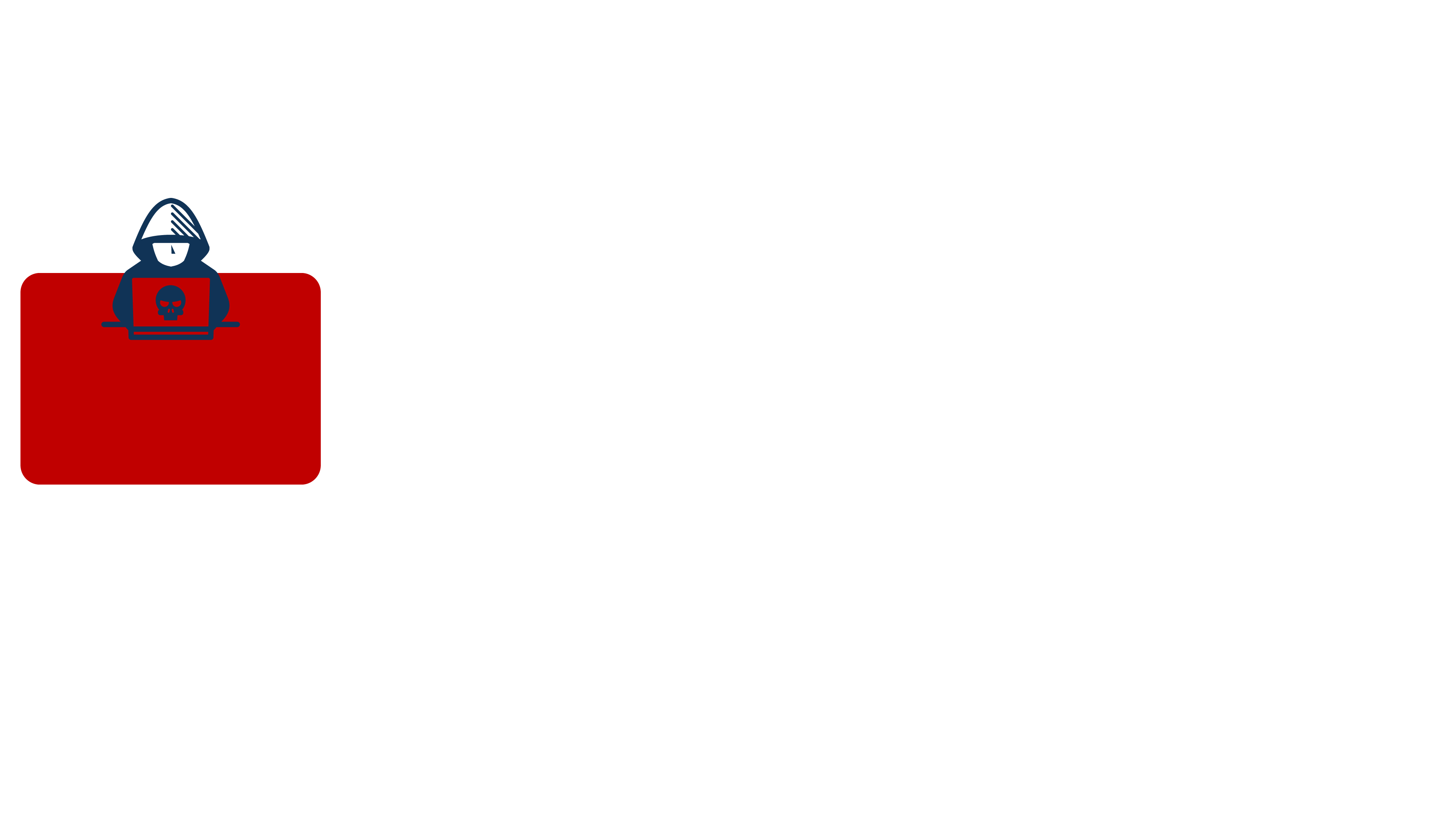 Threats
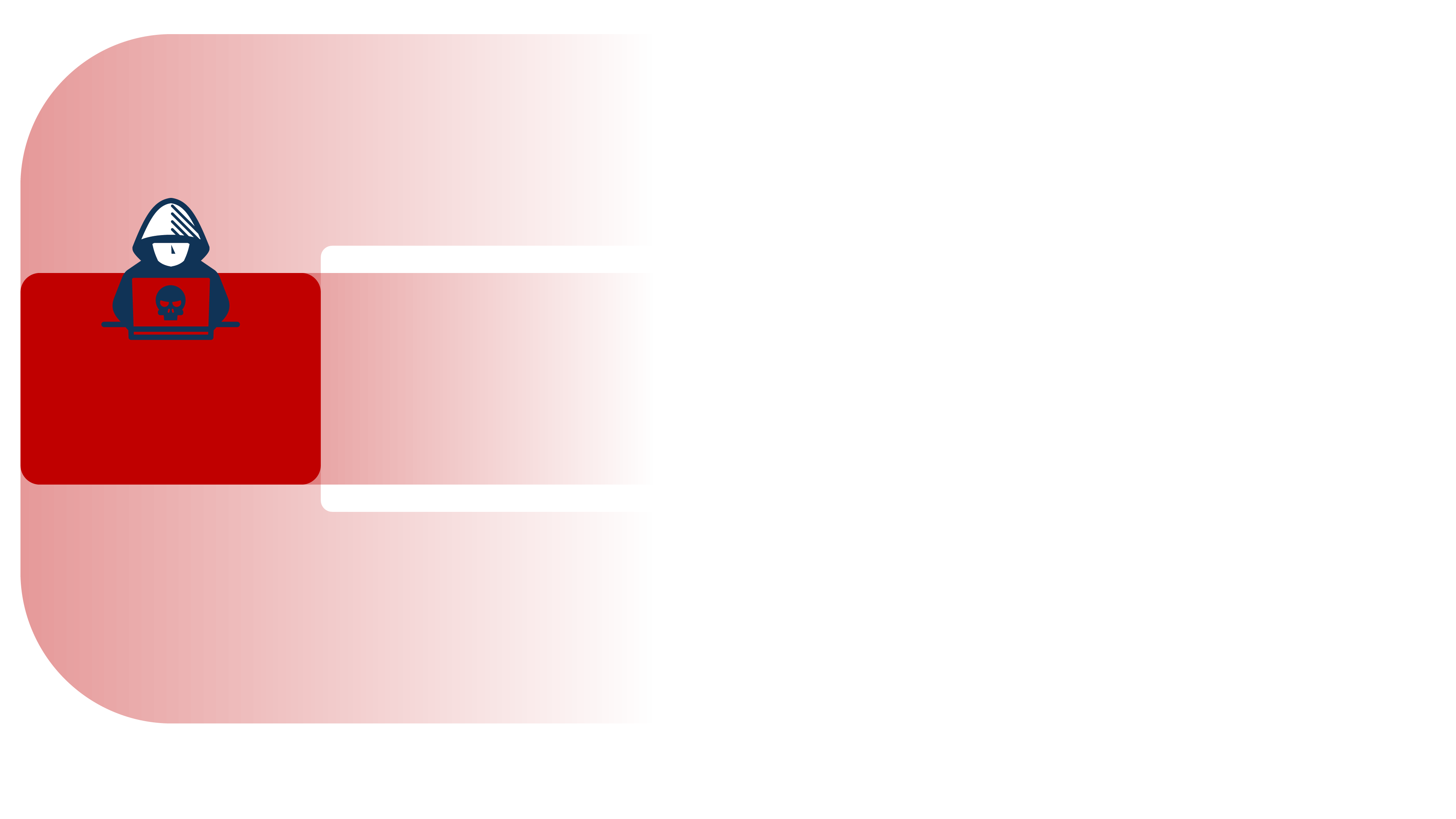 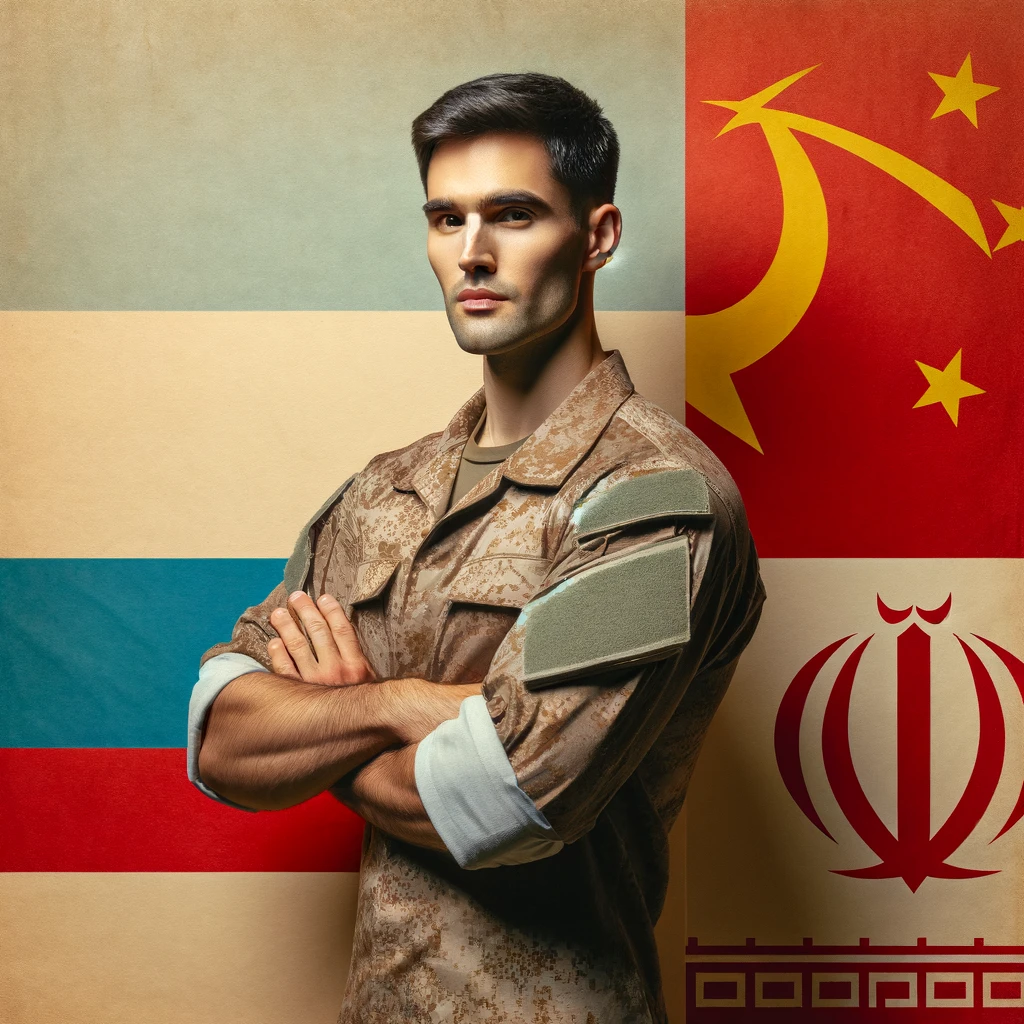 State actors
Driven by national interests and geopolitics
Russian influence operations and sabotage
Chinese espionage and prepositioning
North Korean financial theft
…
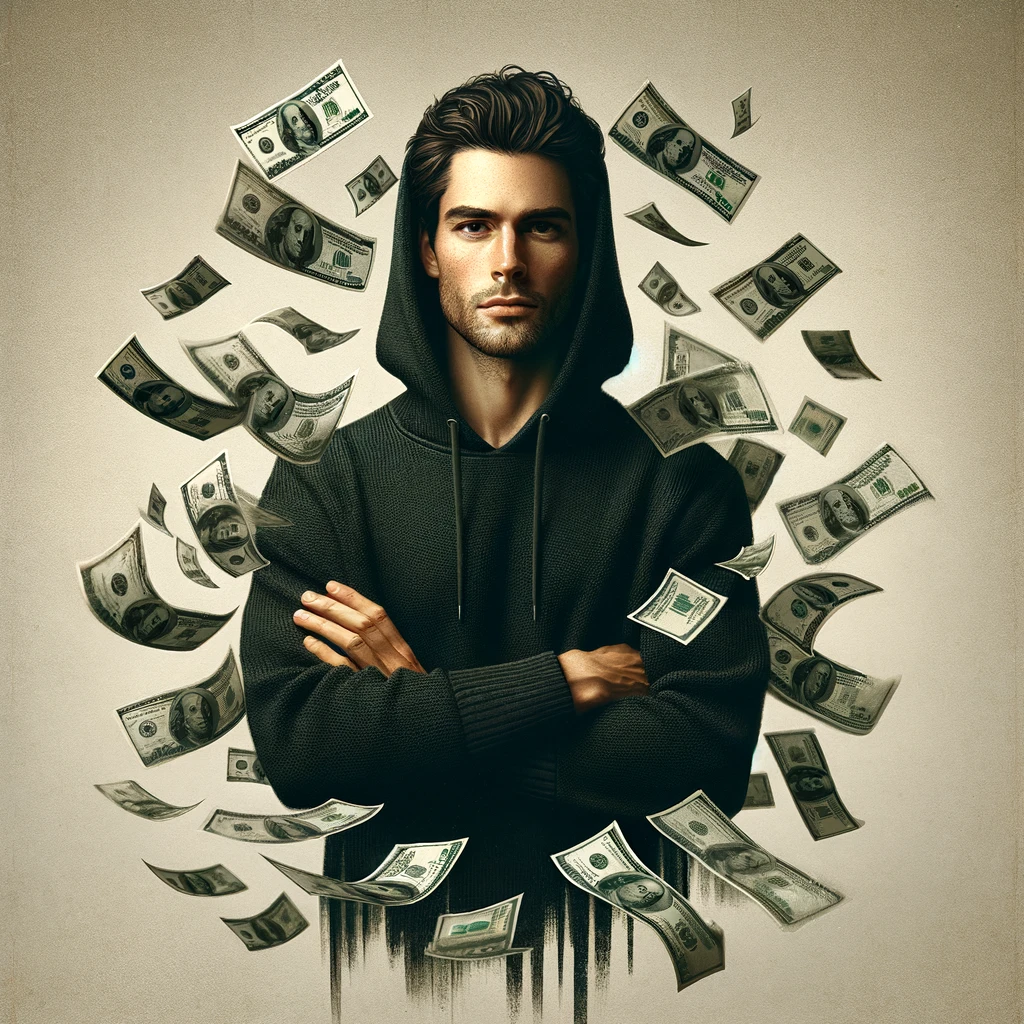 Cyber criminals
Driven by personal gain: money
Ransomware and data theft extortion
Business e-mail compromise
Mobile malware
…
Threats
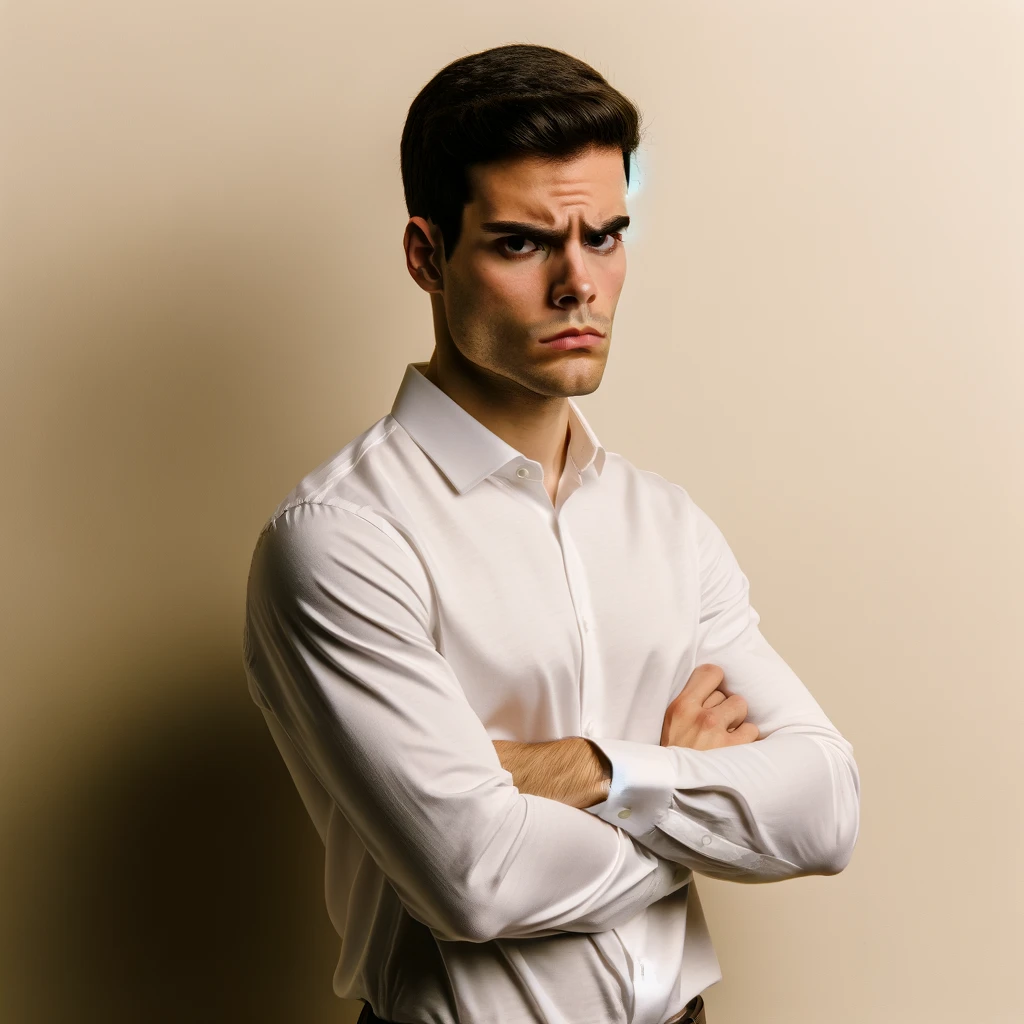 Other motivations
Driven by personal motivations
Intentional insiders, disgruntled empolyees
Unintentional insiders
Hacktivists
…
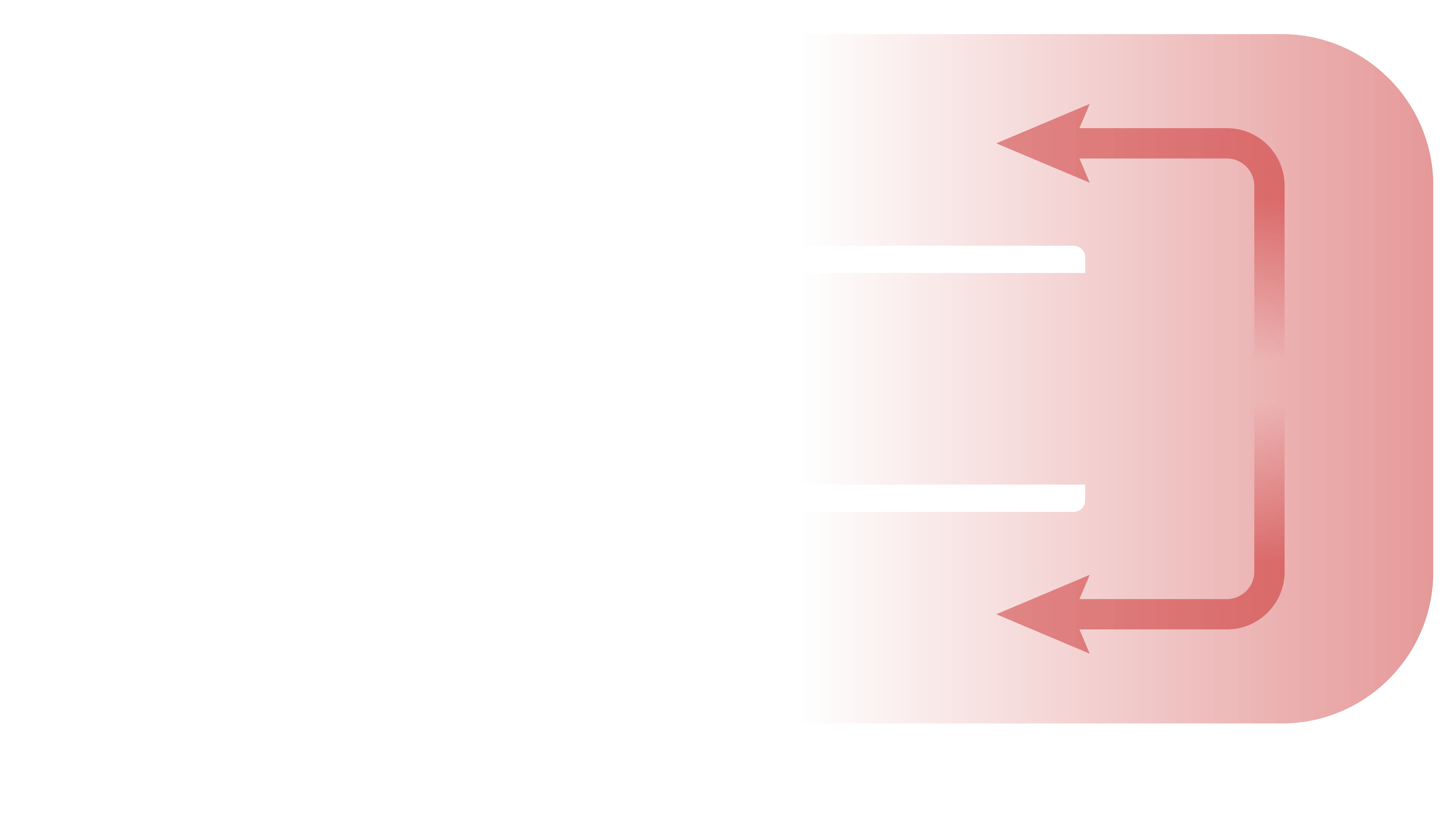 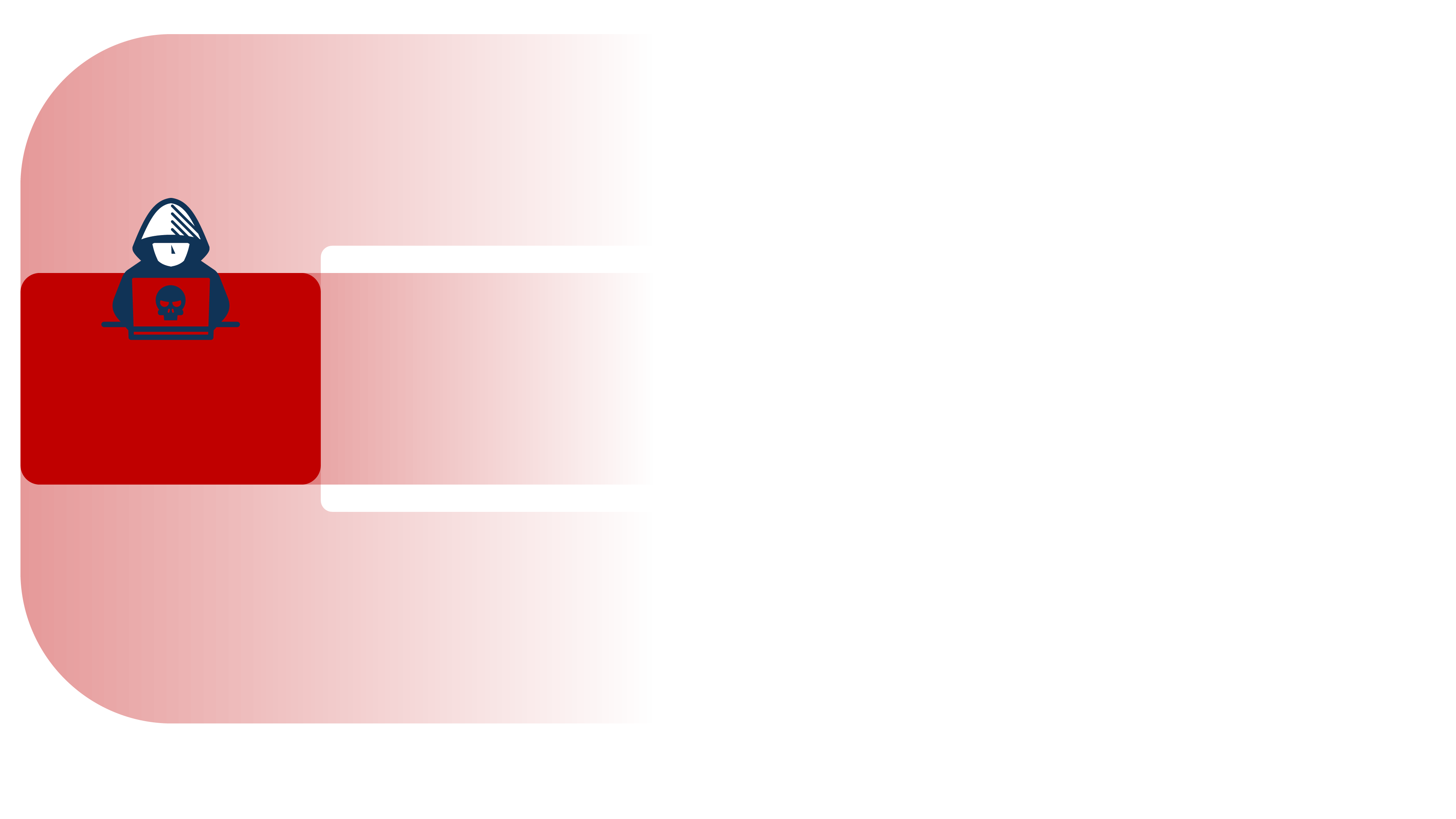 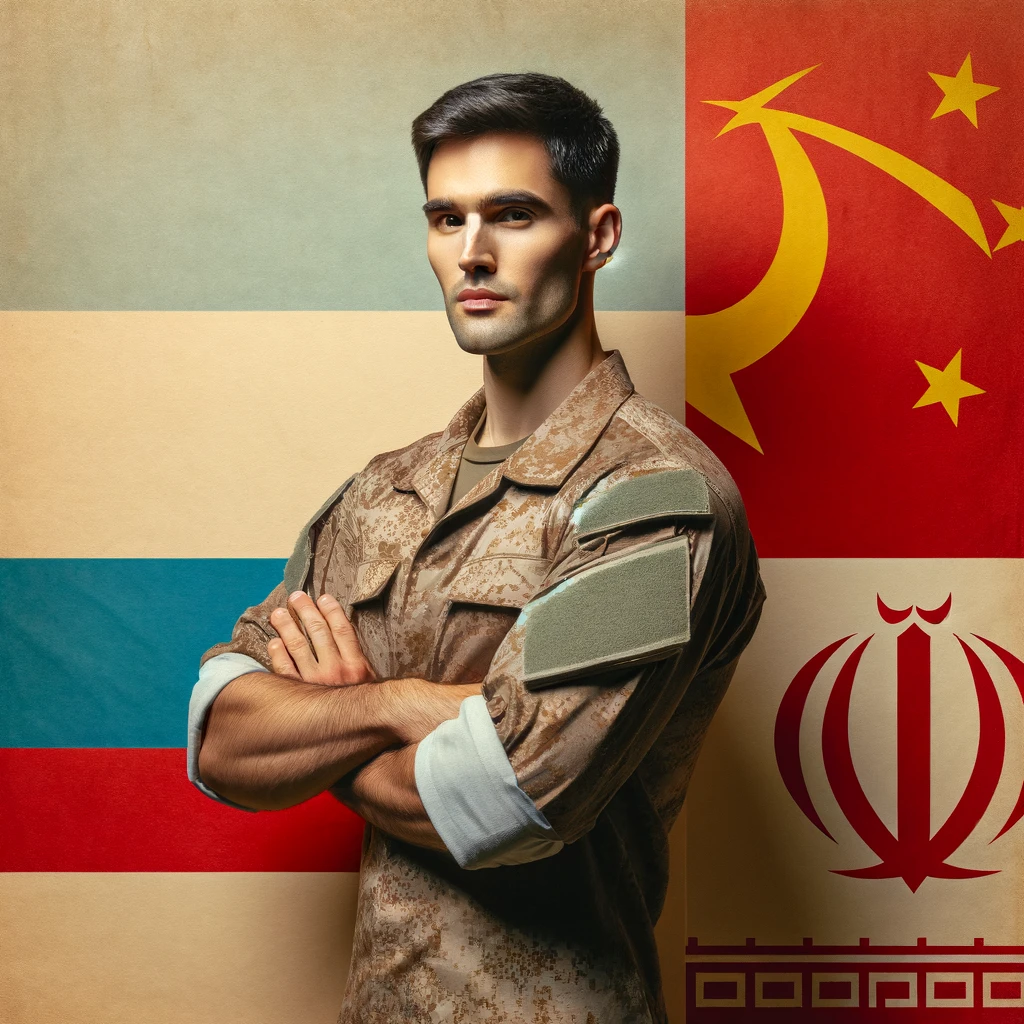 State actors
Driven by national interests and geopolitics
Russian influence operations and sabotage
Chinese espionage and prepositioning
North Korean financial theft
…
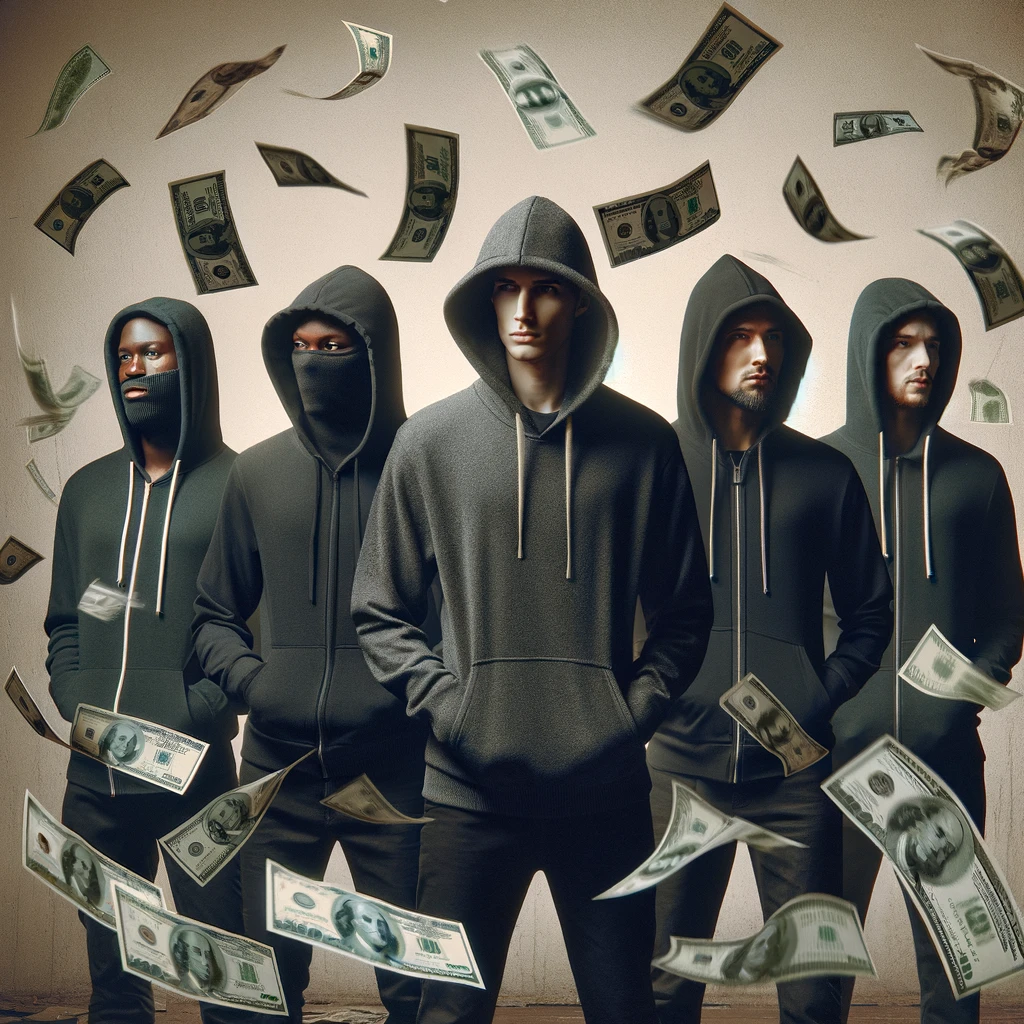 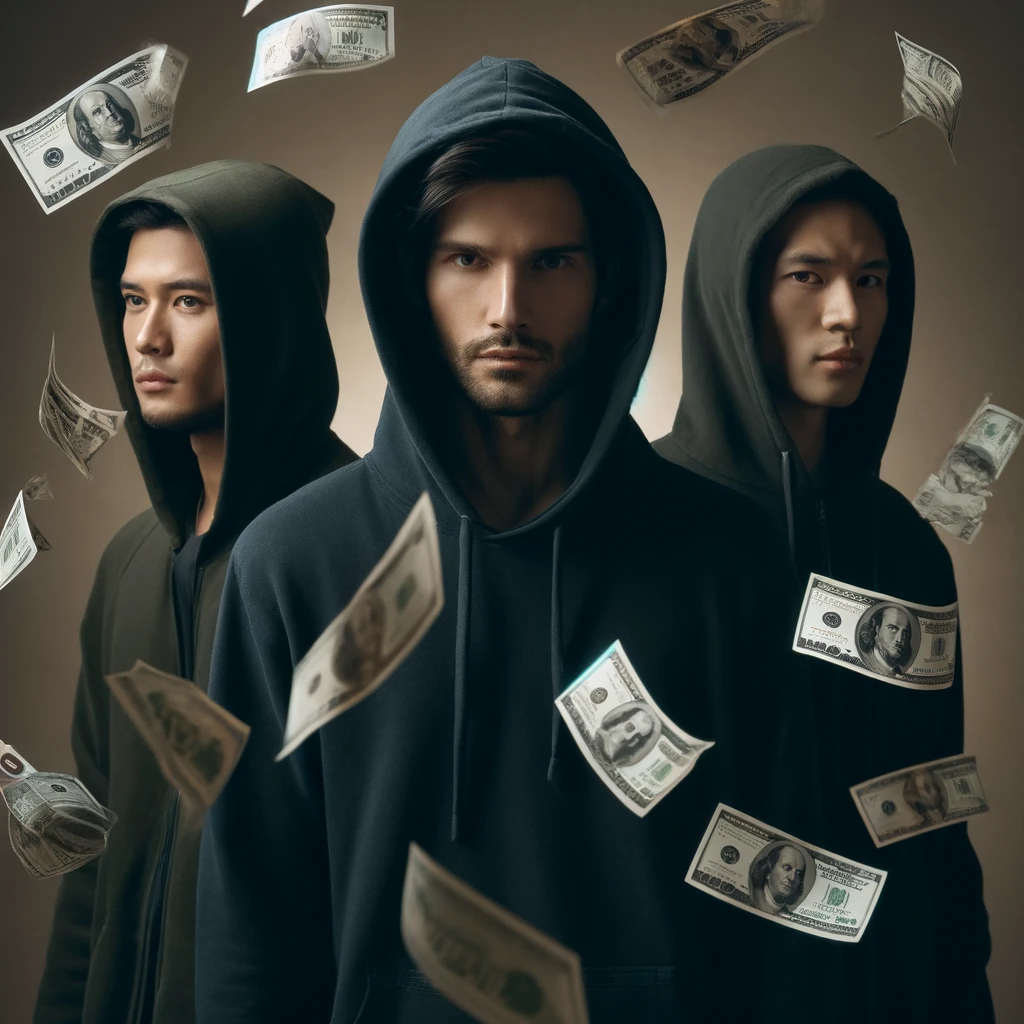 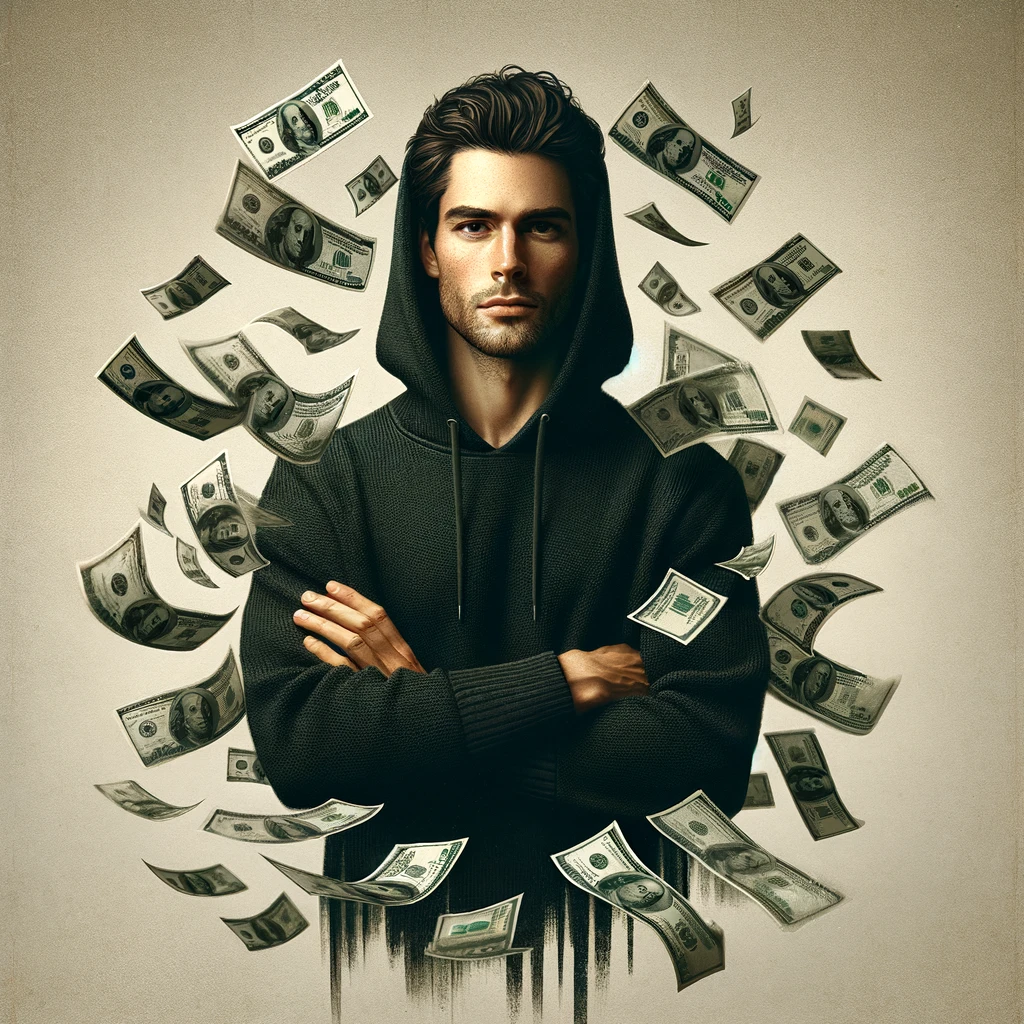 Cyber criminals
Driven by personal gain: money
Ransomware and data theft extortion
Business e-mail compromise
Mobile malware
…
Cybercrime ecosystem
Money, money, money!
Huge ecosystems
Everything as a service
Threats
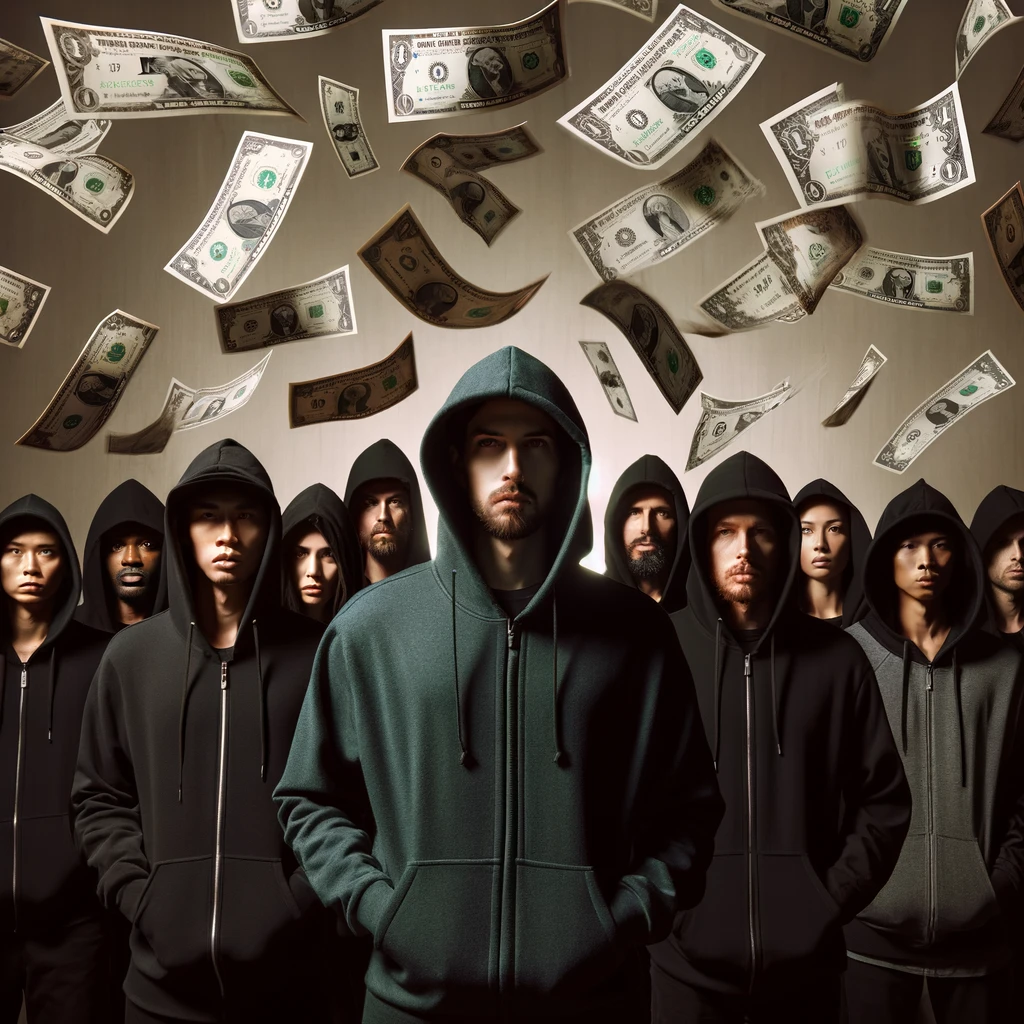 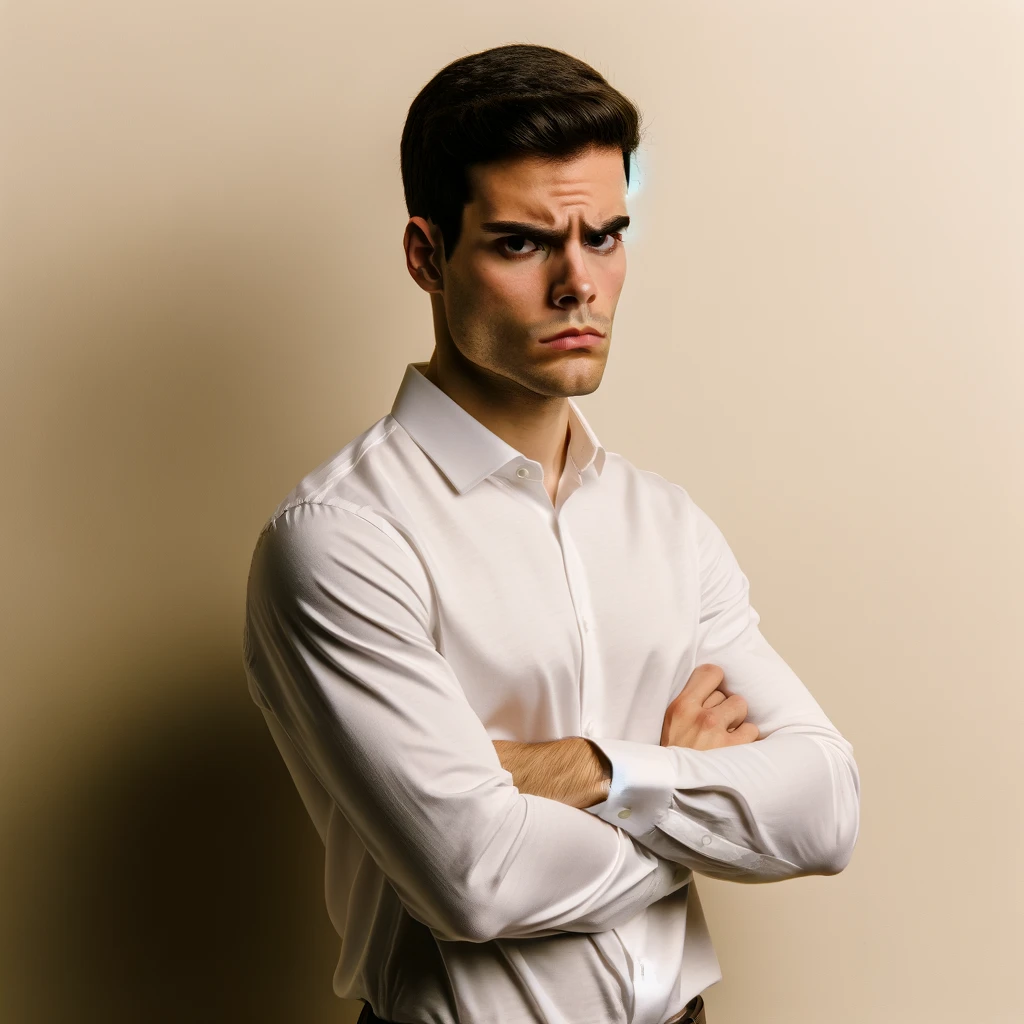 Other motivations
Driven by personal motivations
Intentional insiders, disgruntled empolyees
Unintentional insiders
Hacktivists
…
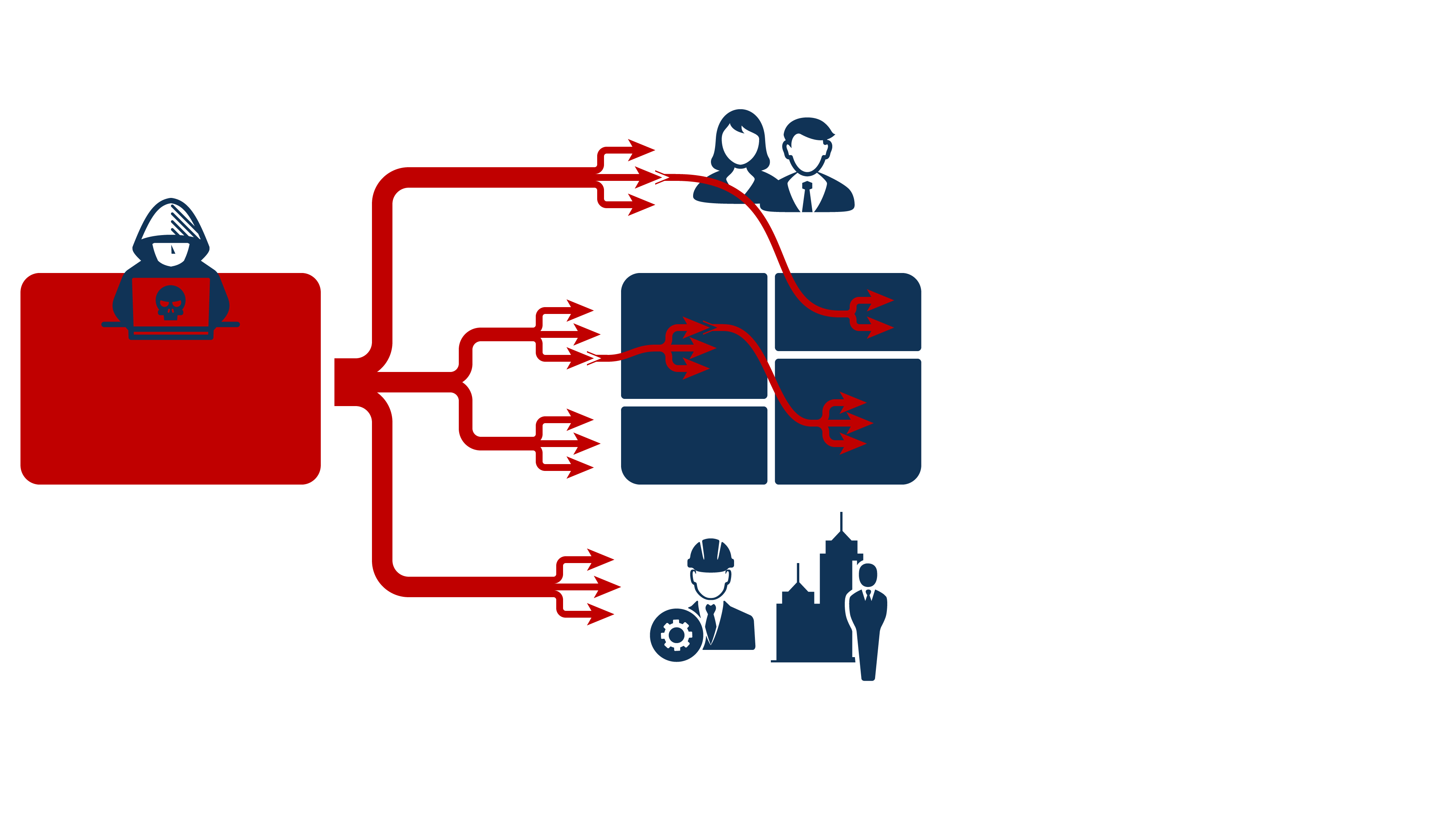 Strategic threats
Where the threats are coming from and what they are targeting
The people (“threat actors”)and their motivations
Tactical threats
How cyberattacks manifest in practice
The tools and techniques (“TTPs”)used by threat actors
Threats
Strategic threats
Who and why
Tactical threats
How and where
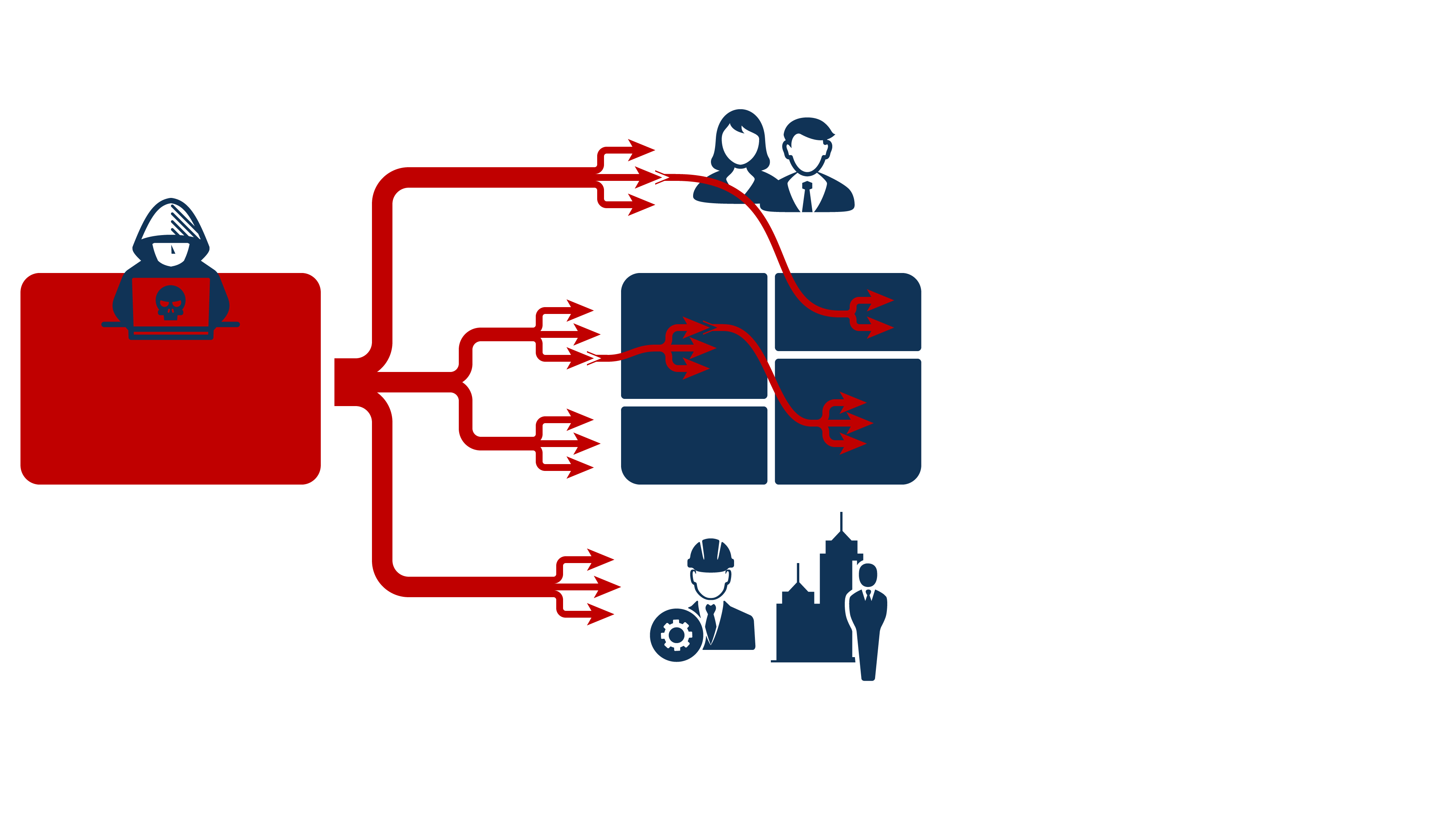 Strategic threats
Where the threats are coming from and what they are targeting
The people (“threat actors”)and their motivations
Tactical threats
How cyberattacks manifest in practice
The tools and techniques (“TTPs”)used by threat actors
Threats
Strategic threats
Who and why
Tactical threats
How and where
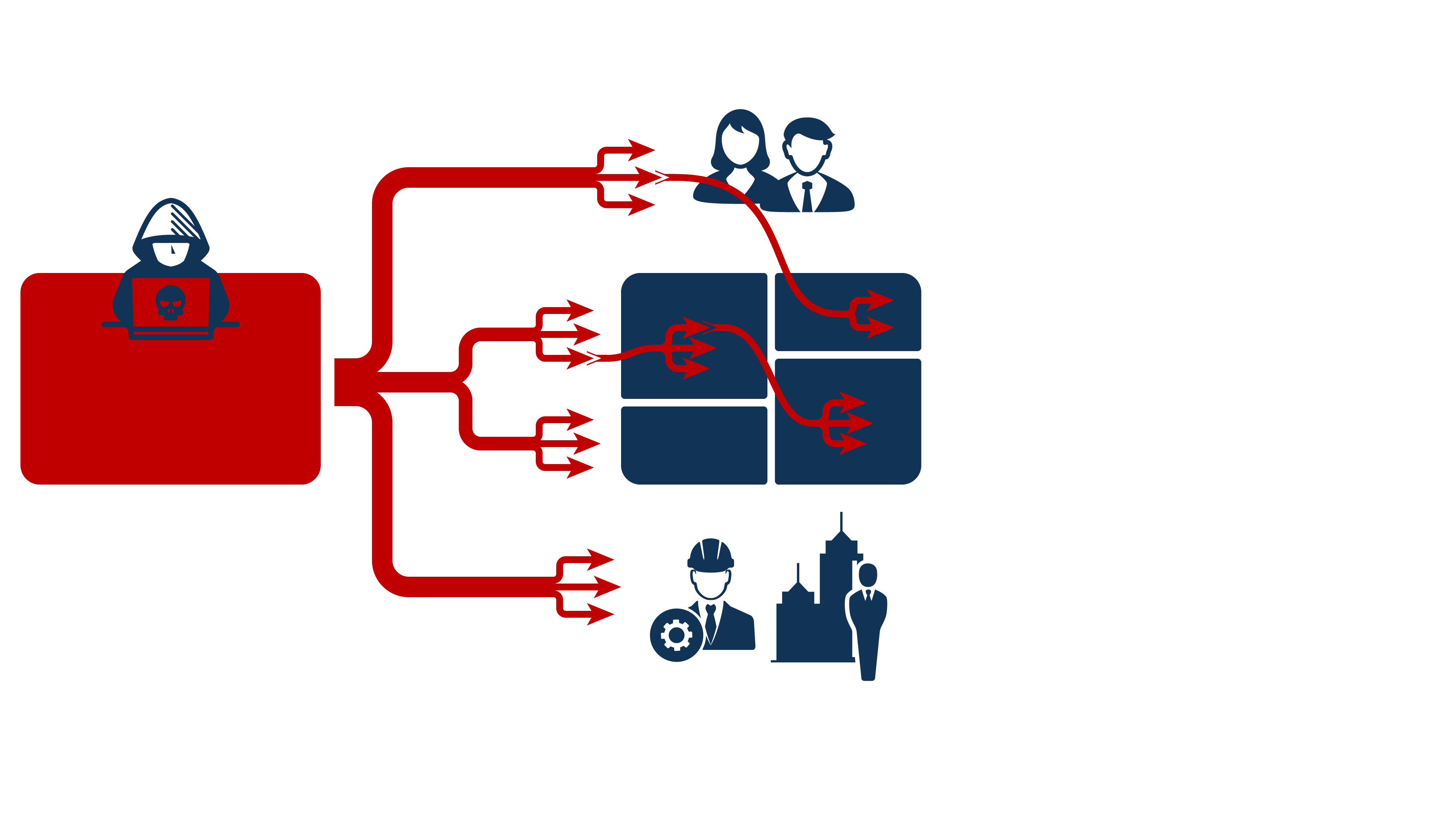 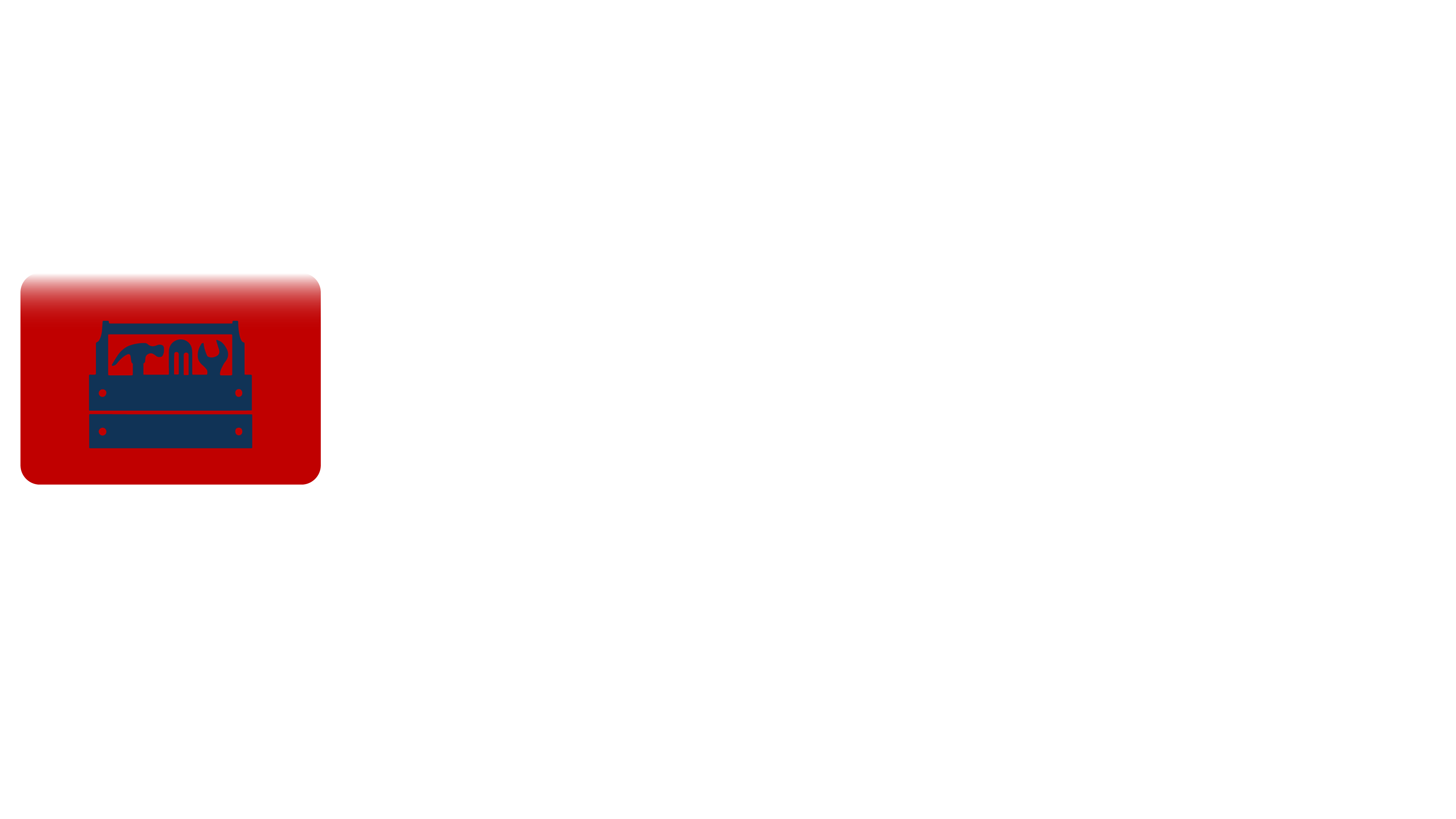 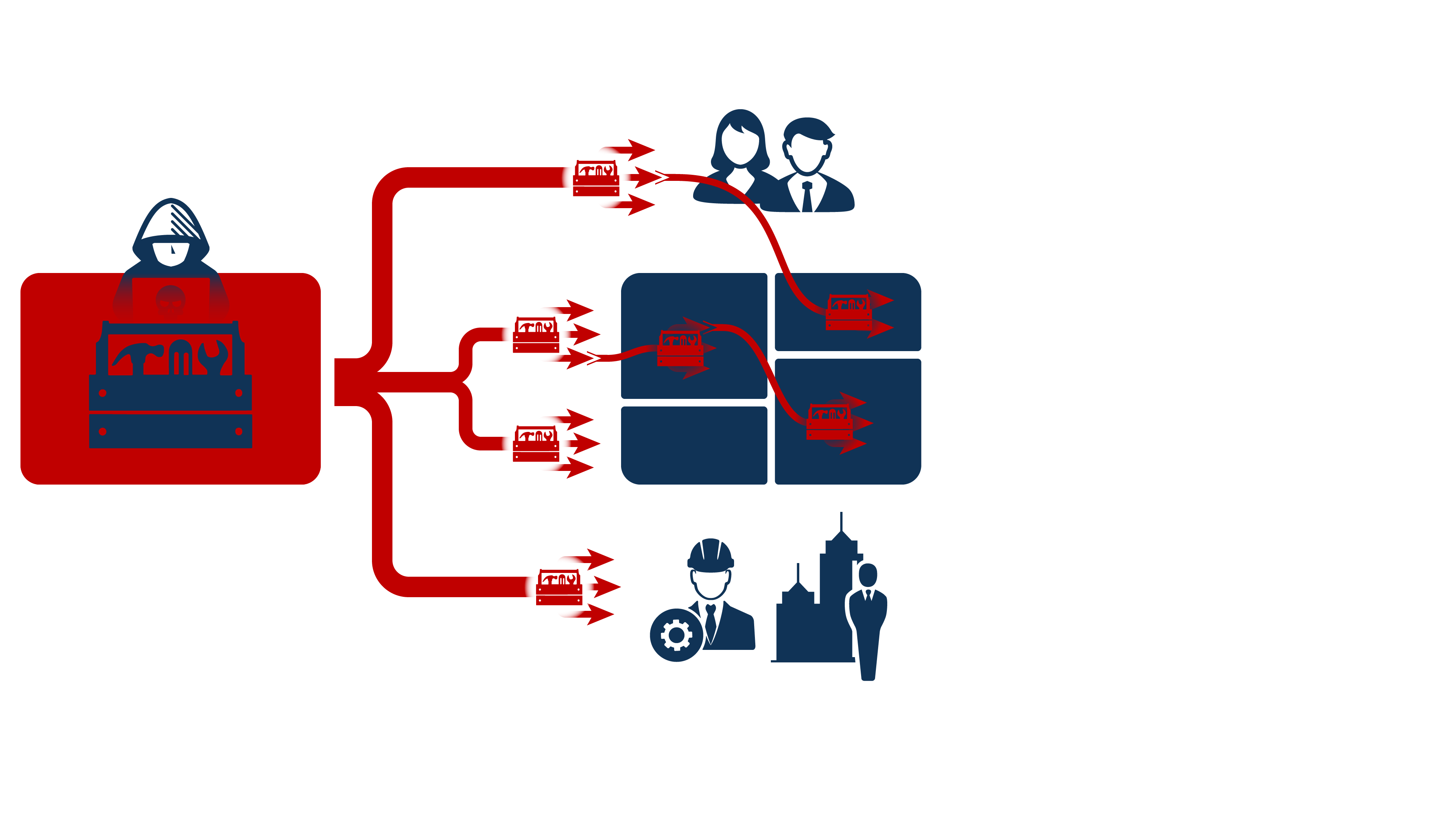 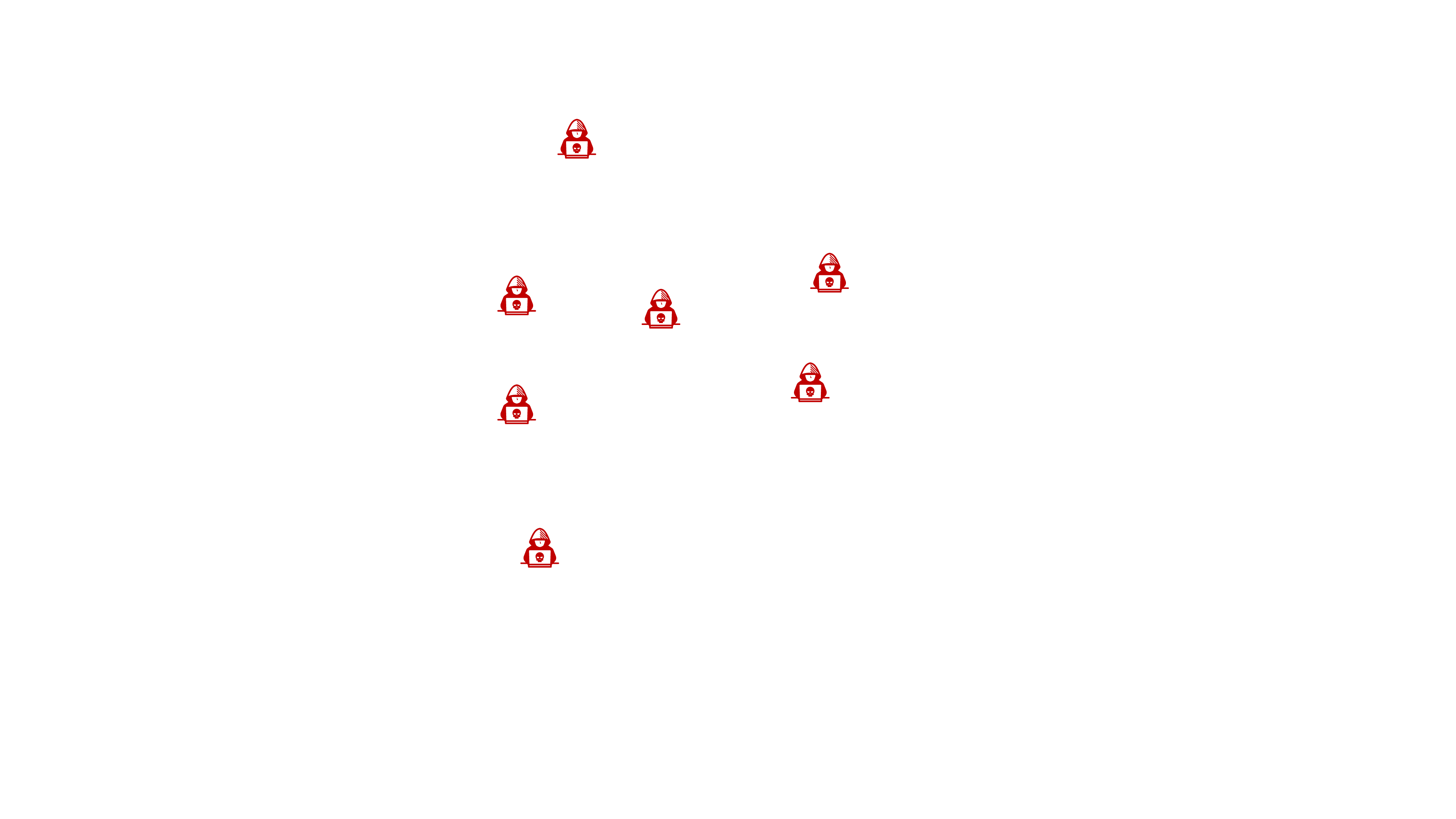 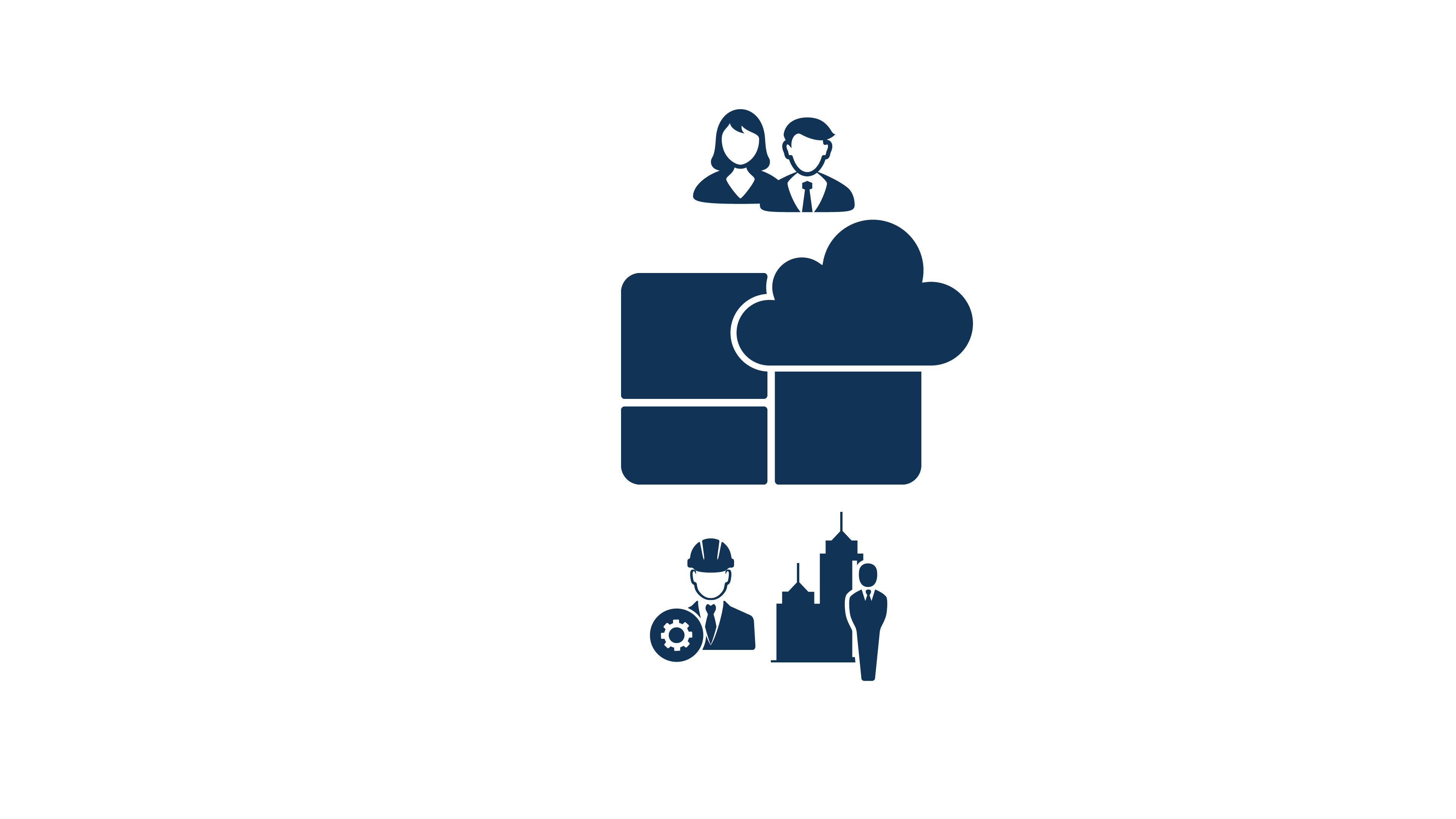 Cloud adoption
Almost everyone is using cloud environments
Applications (SaaS)
Infrastructure (IaaS)
Identity and access management (IAM)
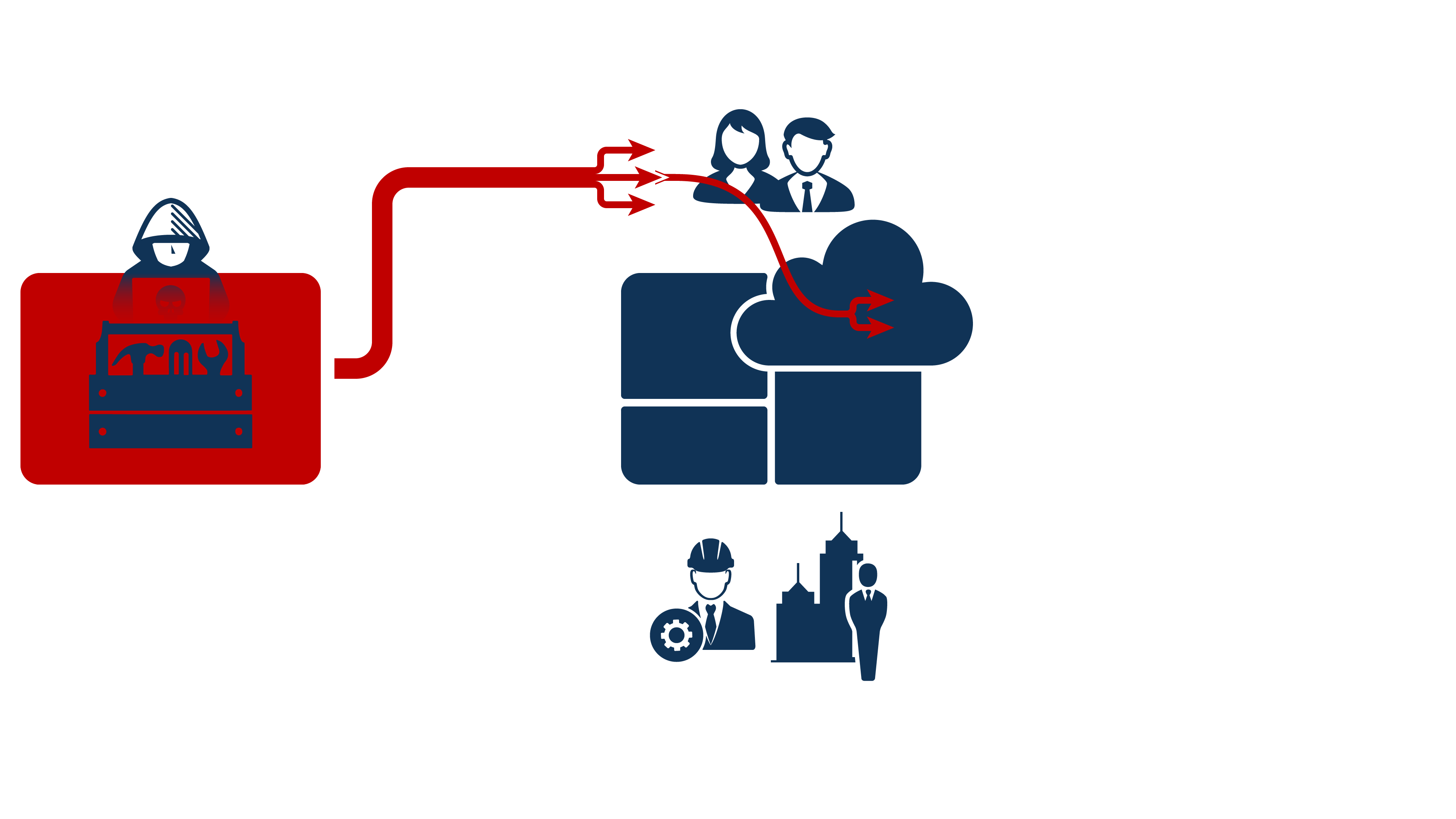 Cloud adoption
Almost everyone is using cloud environments
Applications (SaaS)
Infrastructure (IaaS)
Identity and access management (IAM)
Cloud targeting
Threat actors are following their victims into the clouds
Cloud is everywhere
… and threat actors know it   😈

Identity is key
They want your MFA
And they have backdoors
Cloud is everywhere
… and threat actors know it   😈
Adversary logs in to compromised user account
Initial access
Adversary phishes user and steals session token
Initial access
Adversary prepares infrastructure to bypass MFA
Resource development
Adversary creates backdoor to maintain persistence
Persistence
Cloud is everywhere
… and threat actors know it   😈
Adversary creates inbox rules to hide activity
Defense evasion
Adversary steals data, performs fraud, …
Impact, exfiltration
Adversary logs in to compromised user account
Initial access
Adversary phishes user and steals session token
Initial access
Adversary prepares infrastructure to bypass MFA
Resource development
Adversary creates backdoor to maintain persistence
Create new user accounts
Register new apps
Hijack existing apps
Persistence
Cloud is everywhere
… and threat actors know it   😈
Adversary creates inbox rules to hide activity
Defense evasion
Adversary steals data, performs fraud, …
Impact, exfiltration
Adversary logs in to compromised user account
Mimic legitimate users:geo location, user agent, …
Initial access
Defense evasion
Adversary phishes user and steals session token
Initial access
Adversary prepares infrastructure to bypass MFA
Open source tools
MFA bypass “as-a-Service”
Resource development
Lessons
Good MFA, bad MFAUse phishing resistant MFA
Protect identitiesRespond to suspicious activity
Post-compromise TTPsIdentify, protect, detect, respond
Adversary creates backdoor to maintain persistence
Create new user accounts
Register new apps
Hijack existing apps
Persistence
Adversary creates inbox rules to hide activity
Defense evasion
Adversary steals data, performs fraud, …
Impact, exfiltration
Adversary logs in to compromised user account
Mimic legitimate users:geo location, user agent, …
Initial access
Defense evasion
Adversary phishes user and steals session token
Initial access
Adversary prepares infrastructure to bypass MFA
Open source tools
MFA bypass “as-a-Service”
Resource development
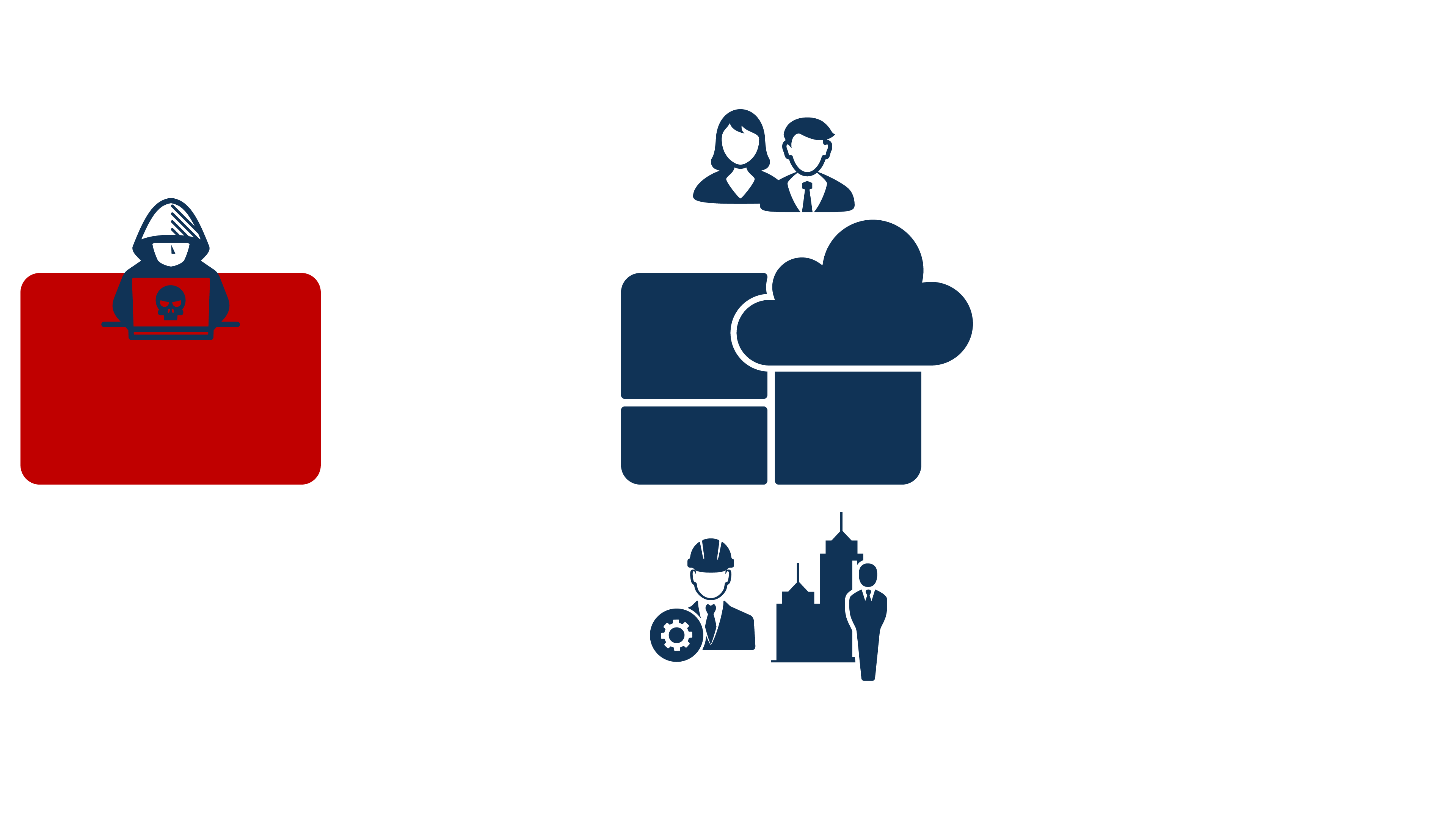 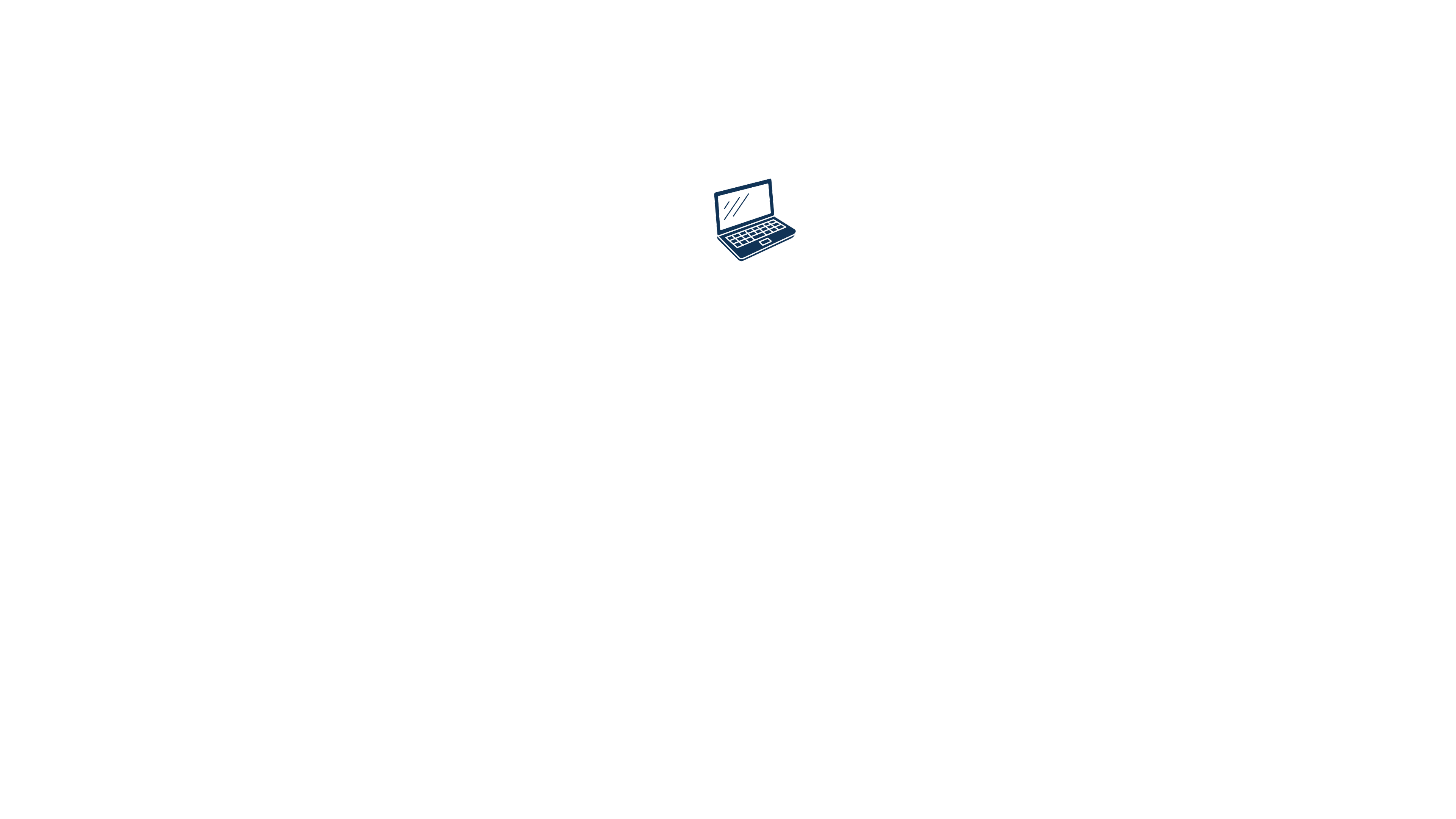 Bring your owndevice (BYOD)
People like to bring their own devices
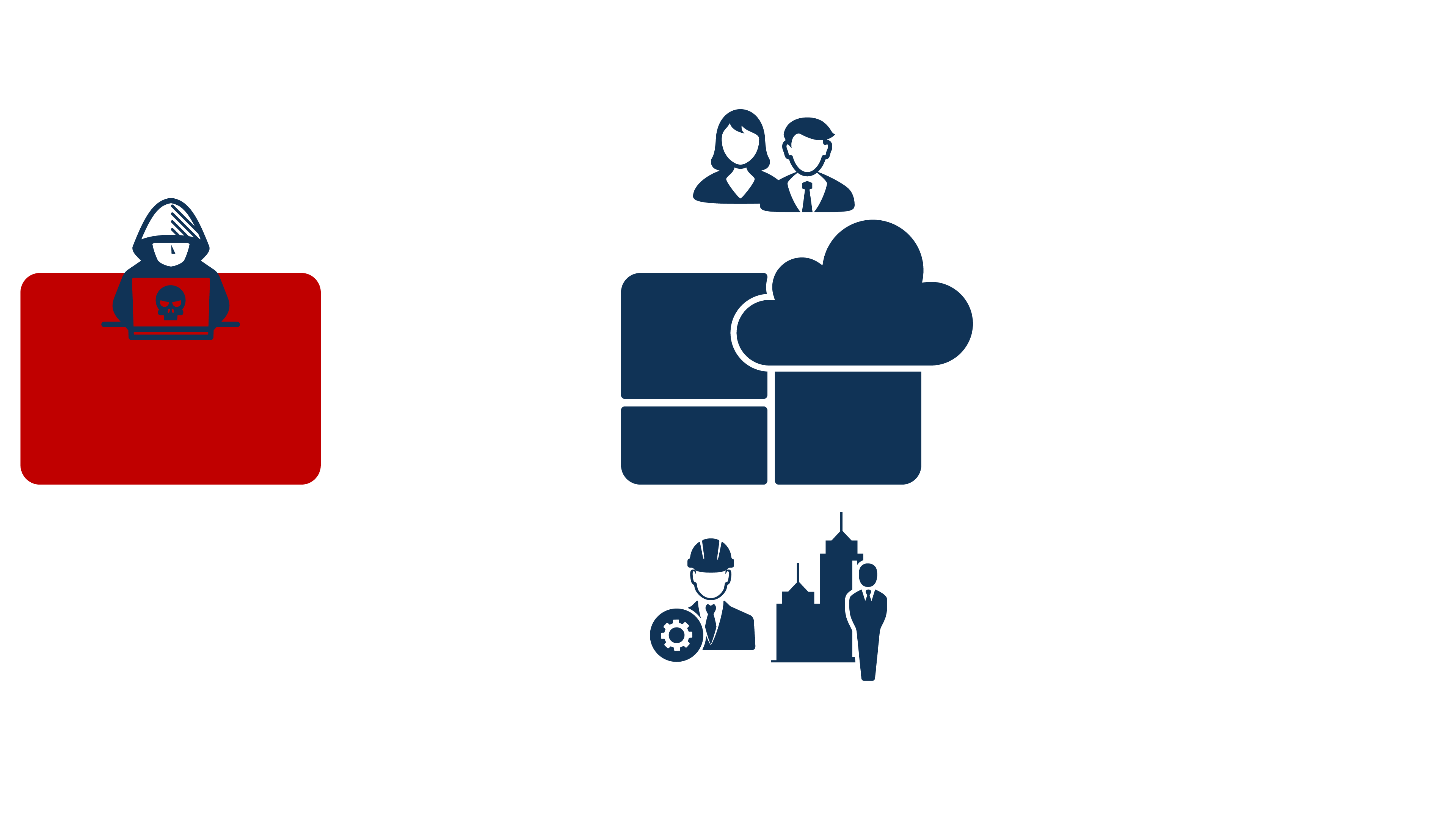 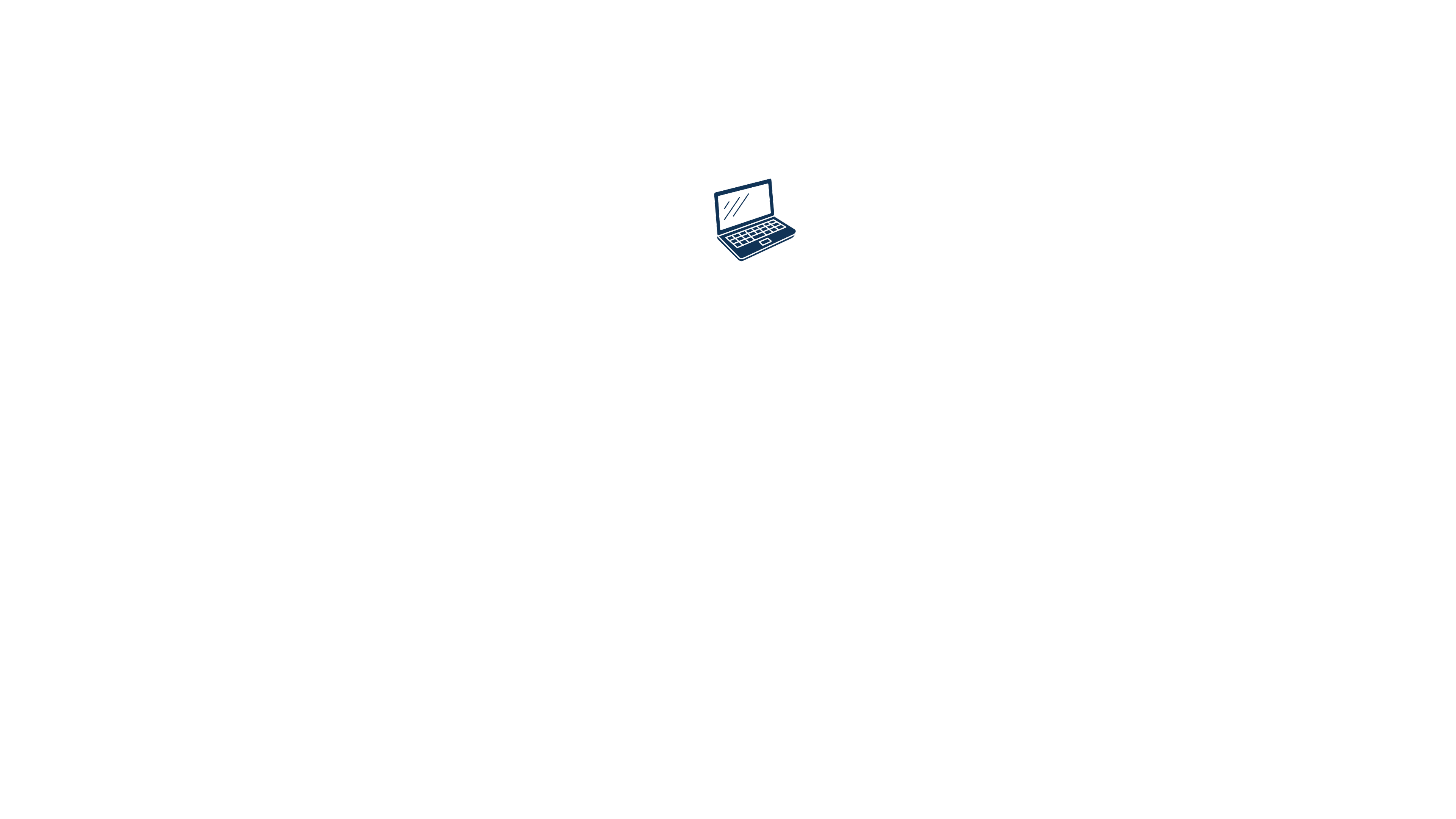 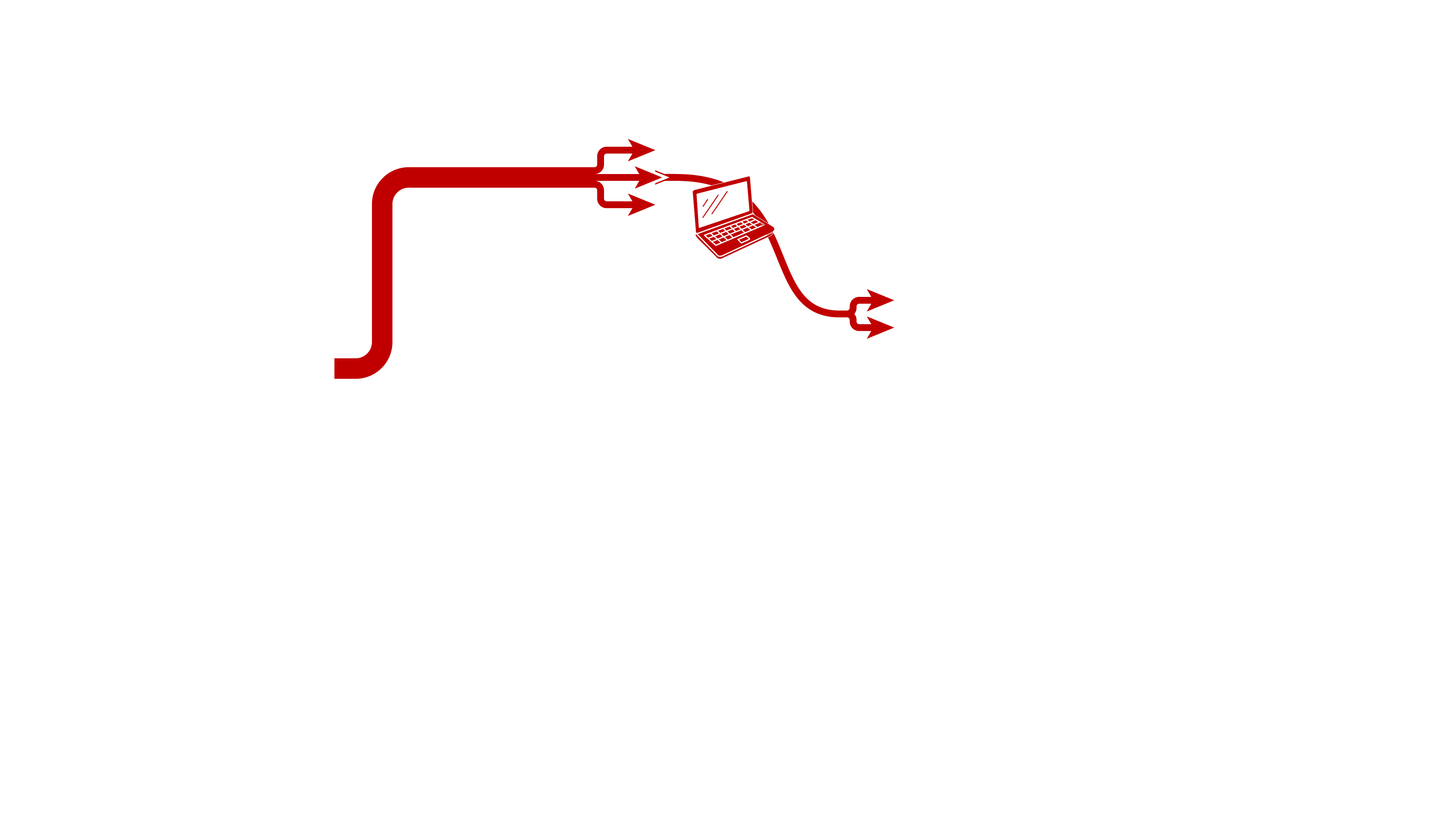 Bring your owndevice (BYOD)
People like to bring their own devices
Bring your adversary’s device (BYAD)
Adversaries also like to bring their own devices 😈
Lessons
BYOD introduces big riskAvoid if possible: allow access only from managed devices
BYOD threat modelingIf BYOD cannot be avoided,then mitigate its risks bythreat modeling usingup-to-date threat intelligence
Adversary creates backdoor to maintain persistence
Create new user accounts
Register new apps
Hijack existing apps
Persistence
Adversary steals data, performs fraud, deploys ransomware, …
Impact, exfiltration
Adversary logs in to compromised user account
BYAD: Access resources from adversary-controlled device
Initial access
Defense evasion
Adversary phishes user and steals session token
Initial access
Adversary prepares infrastructure to bypass MFA
Open source tools
MFA bypass “as-a-Service”
Resource development
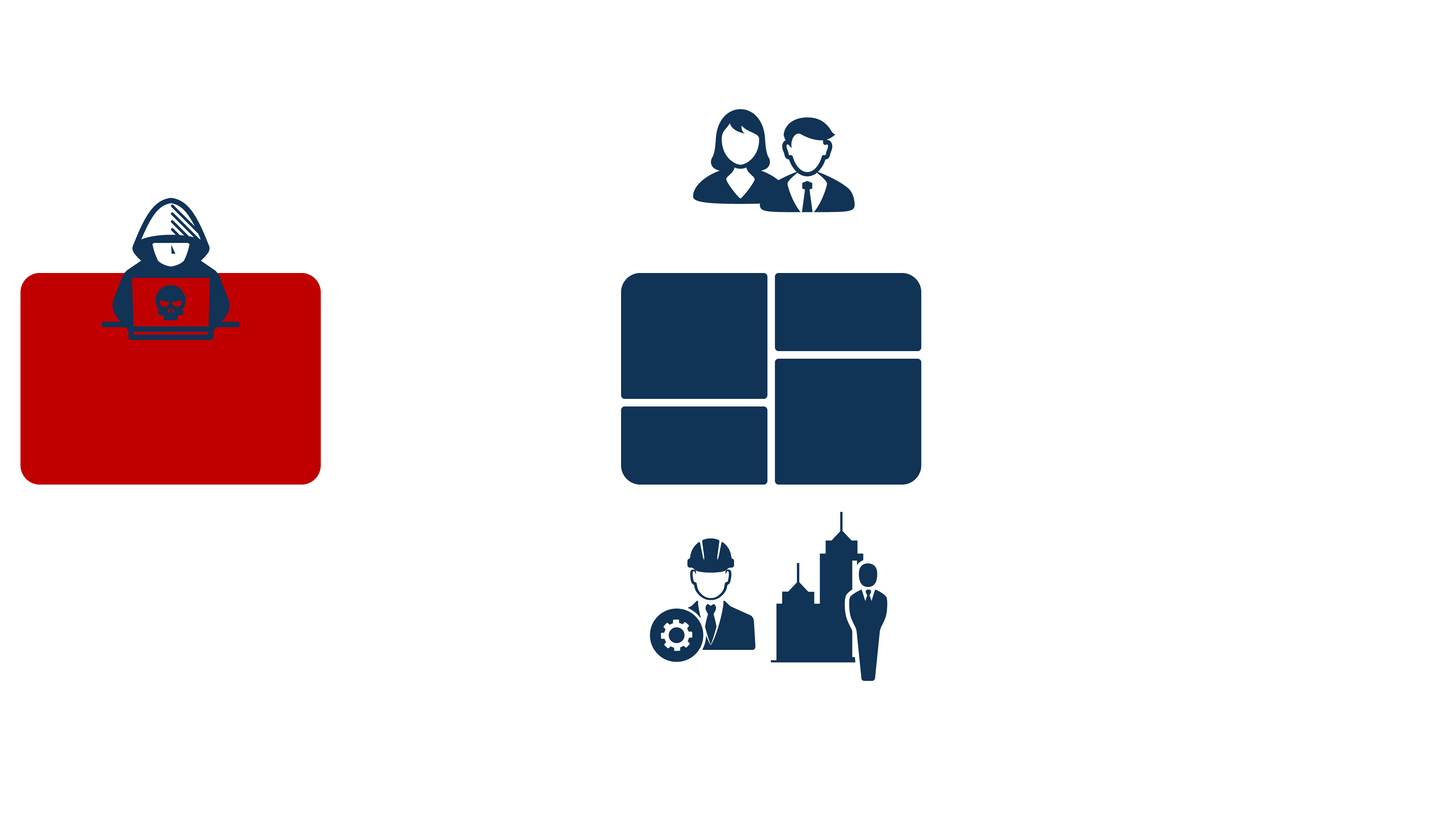 Most organizations have an
external attack surfacefull of complex systems
Perimeter devices are popular
for remote access,VPN, file transfer, etc.
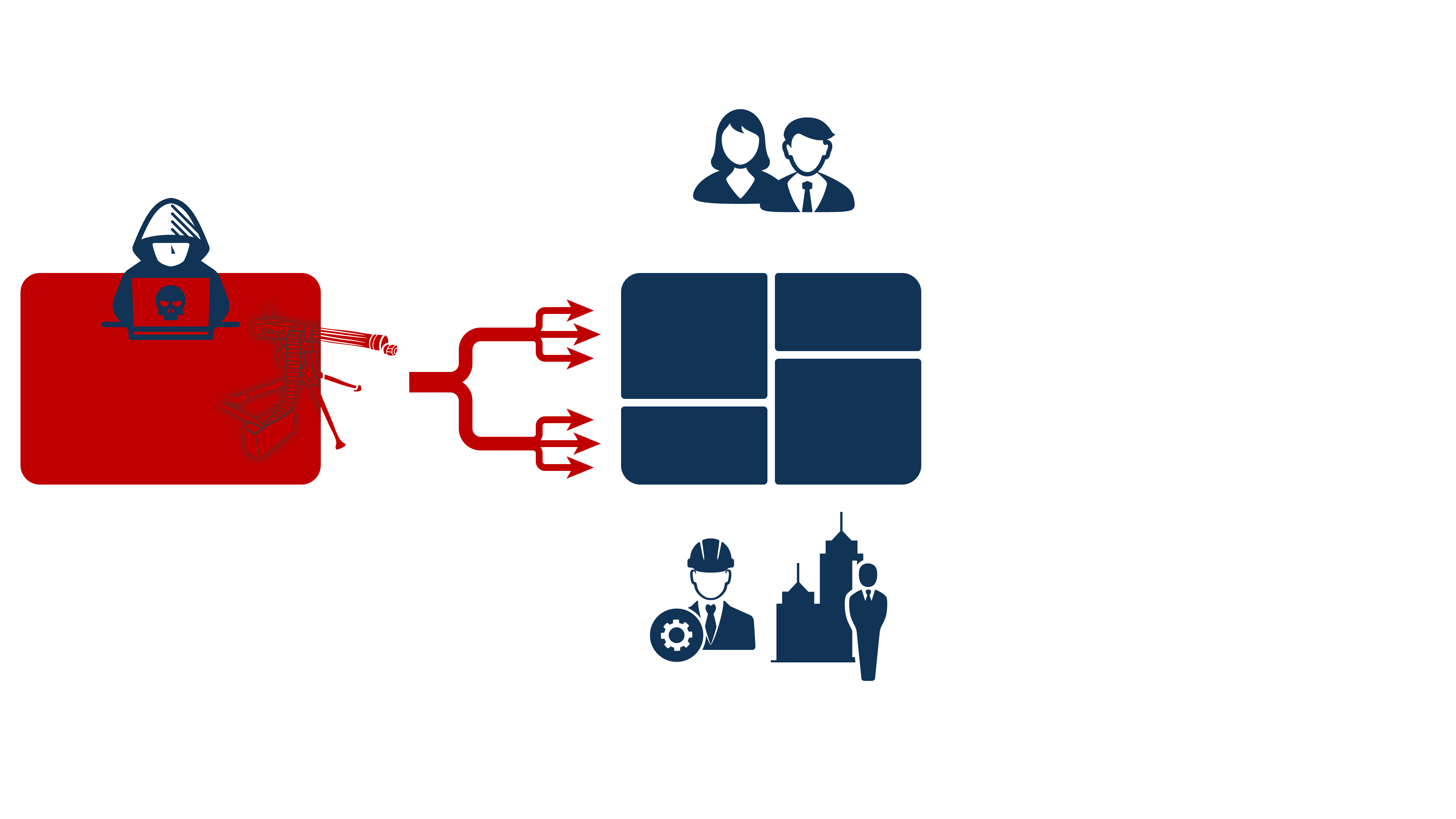 Adversaries arealways looking for“opportunities” to get in
Front door
… with backdoor included   😈

Perimeter devices targetedby large scale campaigns
Perimeter devices introduce significant security risk due to ideal positioning in networks
First targeted espionage, then mass cybercrime
Scan internet forvulnerable devices
Reconnaissance
Front door
… with backdoor included   😈
Gain initial access by exploiting vulnerable device
Initial access
Find vulnerabilitiesand develop exploits
Resource development
Scan internet forvulnerable devices
Reconnaissance
Front door
… with backdoor included   😈
Months
Espionage, data theft
Gain initial access by exploiting vulnerable device
Initial access
Exfiltration
Persistence
Discovery
Privilege escalation
Find vulnerabilitiesand develop exploits
Resource development
Lateral movement
Pivot into target network
Scan internet forvulnerable devices
Reconnaissance
Front door
… with backdoor included   😈
Months
Espionage, data theft
Gain initial access by exploiting vulnerable device
Location of edge devices makes them ideal stepping stone into network
Initial access
Exfiltration
Stealthy attacks, living-off-the-land
Custom tools and techniques to avoid detection
Persistence
Discovery
Privilege escalation
Find vulnerabilitiesand develop exploits
Zero-day development:research, buy, steal, …
No patches available  😉
Resource development
Lateral movement
Pivot into target network
Scan internet forvulnerable devices
Reconnaissance
Front door
… with backdoor included   😈
Public CVE
Months
Espionage, data theft
Gain initial access by exploiting vulnerable device
Location of edge devices makes them ideal stepping stone into network
Initial access
Exfiltration
Stealthy attacks, living-off-the-land
Custom tools and techniques to avoid detection
Persistence
Discovery
Privilege escalation
Find vulnerabilitiesand develop exploits
Zero-day development:research, buy, steal, …
No patches available  😉
Resource development
Lateral movement
Pivot into target network
Mass exploitation of vulnerable devices
Race to compromise systems
Sometimes multiple threat actors on a system
Initial access
Common cybercrime tools and techniques
Circumvent early patching from vendors
Persistence
Discovery
Privilege escalation
Lateral movement
Mass scanning forvulnerable devices
Reconnaissance
Pivot into target network
Scan internet forvulnerable devices
Reconnaissance
Data theft
Ransomware
Exfiltration
Many developers
Public, security researchers, cybercrime communities
Race to developexploits
Resource development
Impact
Profit!  😈
Days
Public CVE
Months
Espionage, data theft
Gain initial access by exploiting vulnerable device
Location of edge devices makes them ideal stepping stone into network
Initial access
Exfiltration
Stealthy attacks, living-off-the-land
Custom tools and techniques to avoid detection
Persistence
Discovery
Privilege escalation
Find vulnerabilitiesand develop exploits
Zero-day development:research, buy, steal, …
No patches available  😉
Resource development
Lateral movement
Pivot into target network
Mass exploitation of vulnerable devices
Race to compromise systems
Sometimes multiple threat actors on a system
Initial access
Common cybercrime tools and techniques
Circumvent early patching from vendors
Persistence
Discovery
Privilege escalation
Lateral movement
Mass scanning forvulnerable devices
Reconnaissance
Pivot into target network
Scan internet forvulnerable devices
Reconnaissance
Data theft
Ransomware
Exfiltration
Many developers
Public, security researchers, cybercrime communities
Race to developexploits
Resource development
Impact
Profit!  😈
Days
Public CVE
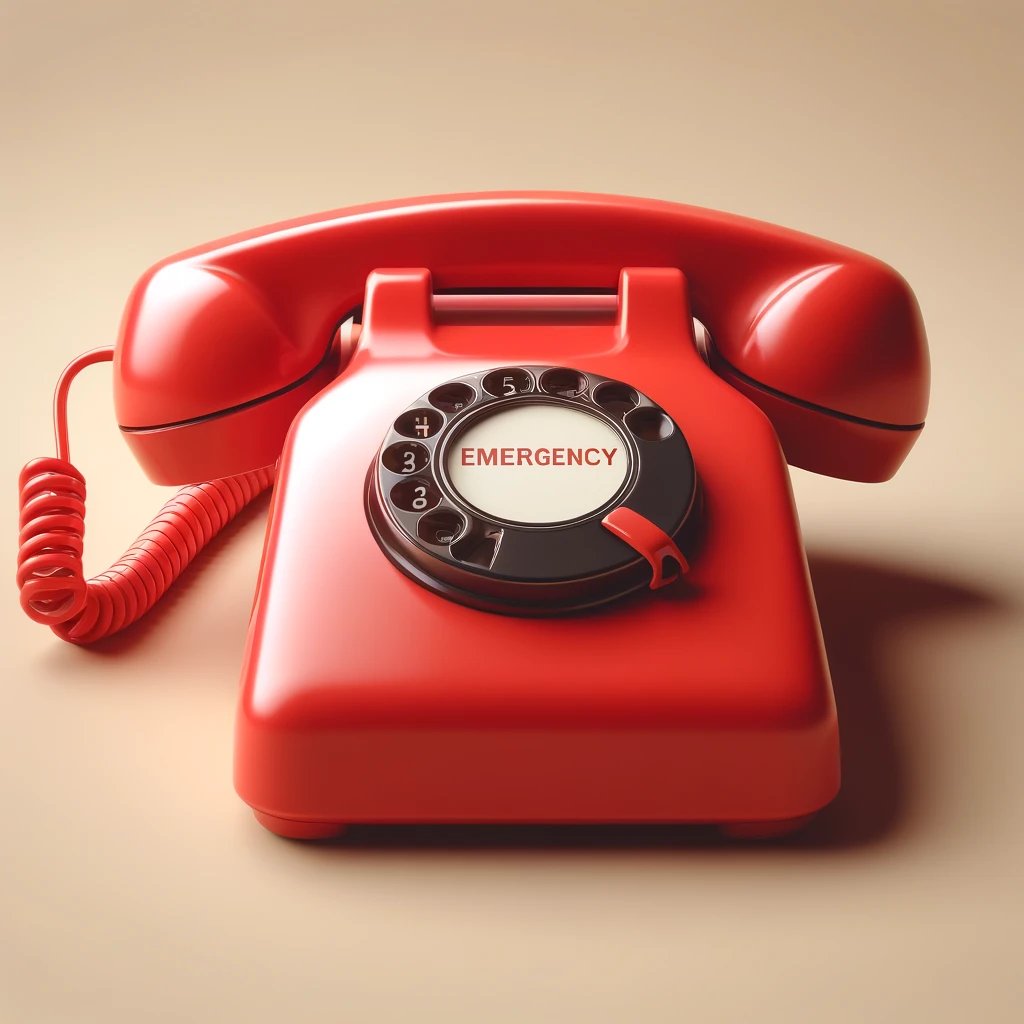 Months
Espionage, data theft
Gain initial access by exploiting vulnerable device
Location of edge devices makes them ideal stepping stone into network
Initial access
Exfiltration
Stealthy attacks, living-off-the-land
Custom tools and techniques to avoid detection
Persistence
Discovery
Privilege escalation
Find vulnerabilitiesand develop exploits
Zero-day development:research, buy, steal, …
No patches available  😉
Resource development
Lateral movement
Pivot into target network
Mass exploitation of vulnerable devices
Race to compromise systems
Sometimes multiple threat actors on a system
Initial access
Common cybercrime tools and techniques
Circumvent early patching from vendors
Persistence
Lessons
All internet facing systems are targetsDon’t rely on their security
Patching is important!But doesn’t stop zero-days
Assume breachDefense in depth, zero trust
Discovery
Privilege escalation
Lateral movement
Mass scanning forvulnerable devices
Reconnaissance
Pivot into target network
Scan internet forvulnerable devices
Reconnaissance
Data theft
Ransomware
Exfiltration
Many developers
Public, security researchers, criminal darkwebs
Race to developexploits
Resource development
Impact
Profit!  😈
Days
Public CVE
Months
Espionage, data theft
Gain initial access by exploiting vulnerable device
Location of edge devices makes them ideal stepping stone into network
Initial access
Exfiltration
Stealthy attacks, living-off-the-land
Custom tools and techniques to avoid detection
Persistence
Discovery
Privilege escalation
Find vulnerabilitiesand develop exploits
Zero-day development:research, buy, steal, …
No patches available  😉
Resource development
Lateral movement
Pivot into target network
Mass exploitation of vulnerable devices
Race to compromise systems
Sometimes multiple threat actors on a system
Initial access
Common cybercrime tools and techniques
Circumvent early patching from vendors
Persistence
Discovery
Privilege escalation
Lateral movement
Mass scanning forvulnerable devices
Reconnaissance
Pivot into target network
Scan internet forvulnerable devices
Reconnaissance
Data theft
Ransomware
Exfiltration
Many developers
Public, security researchers, criminal darkwebs
Race to developexploits
Resource development
Impact
Profit!  😈
Days
Public CVE
Months
Espionage, data theft
Gain initial access by exploiting vulnerable device
Location of edge devices makes them ideal stepping stone into network
Initial access
Exfiltration
Stealthy attacks, living-off-the-land
Custom tools and techniques to avoid detection
Persistence
Discovery
Privilege escalation
Find vulnerabilitiesand develop exploits
Zero-day development:research, buy, steal, …
No patches available  😉
Resource development
Lateral movement
Pivot into target network
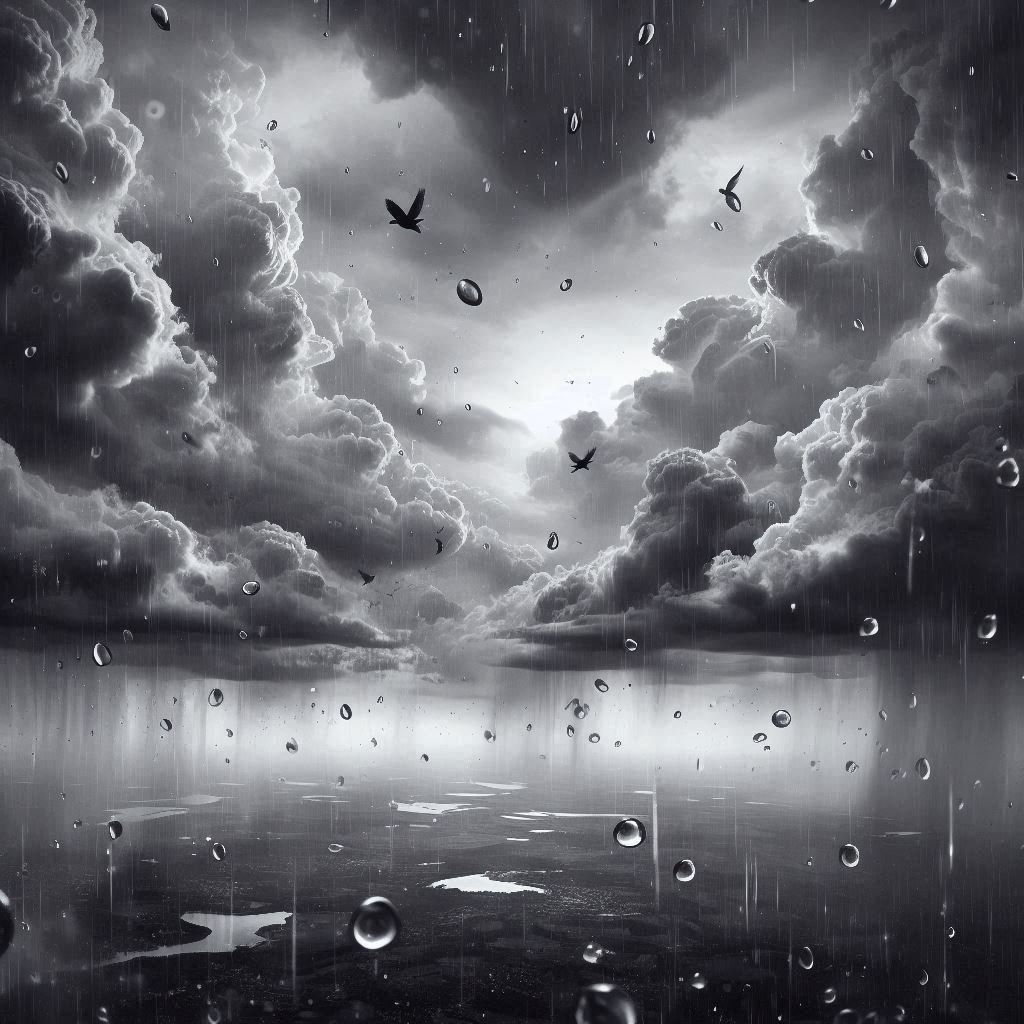 Juniper
Ivanti
Cisco
Cisco
Ivanti
Cisco
Citrix
Ivanti
SonicWall
Ivanti
ConnectWise
Ivanti
Citrix
Fortinet
Check Point
SonicWall
Fortinet
Fortinet
F5
Fortinet
Palo Alto
Oct
Nov
Dec
Jan
Feb
Mar
Apr
May
Jun
Jul
Aug
Sep
Oct
2023
2024
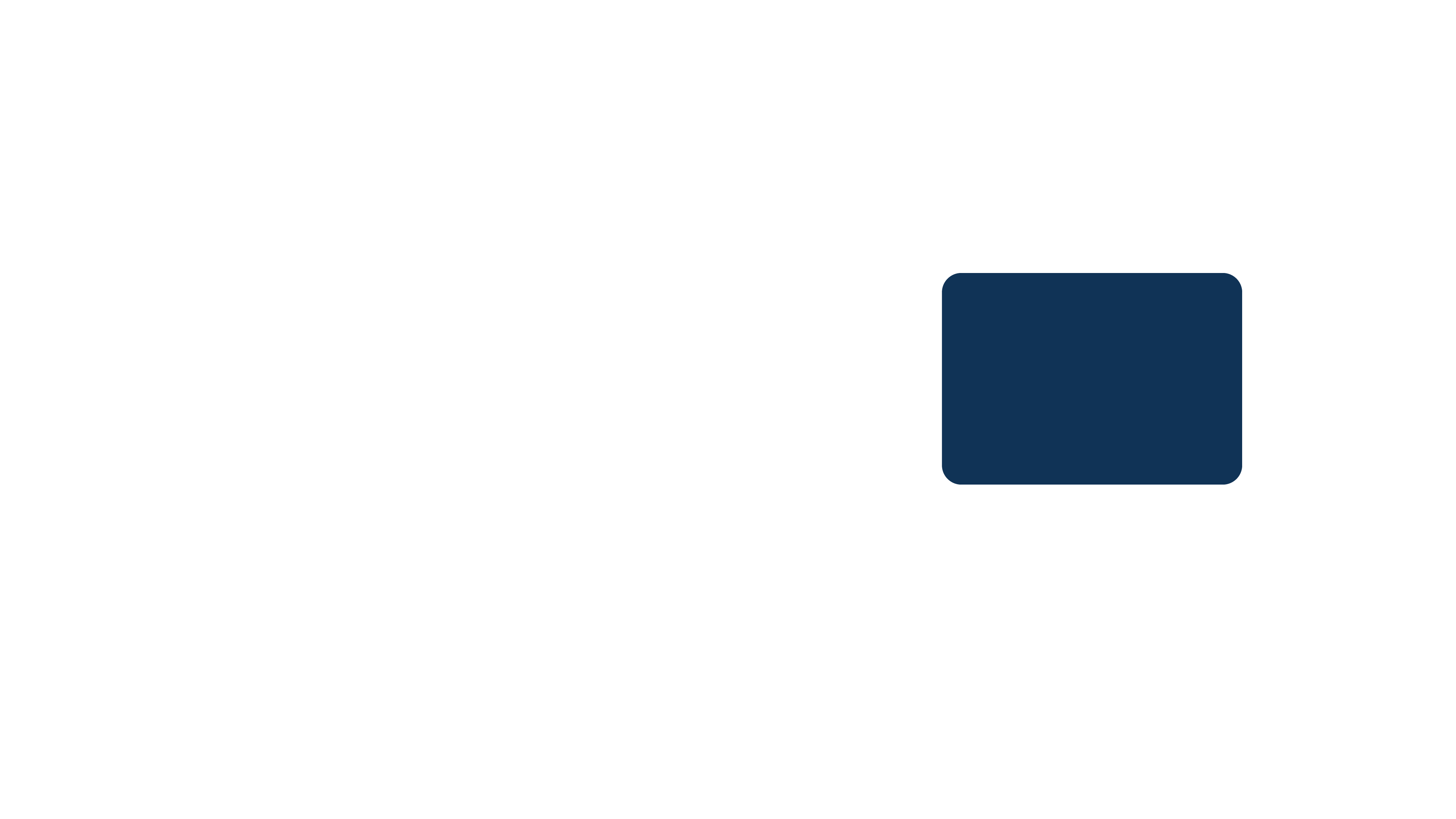 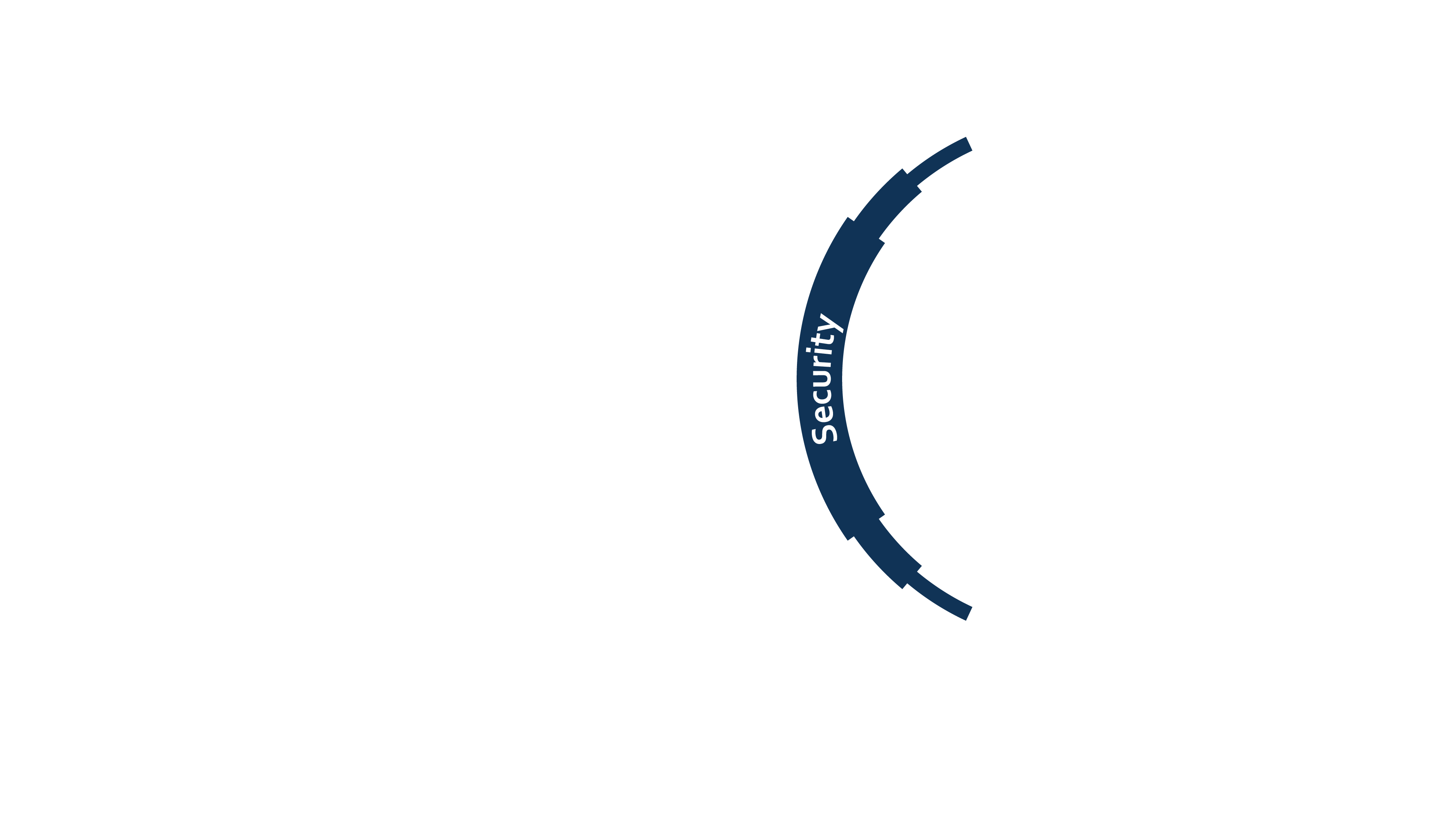 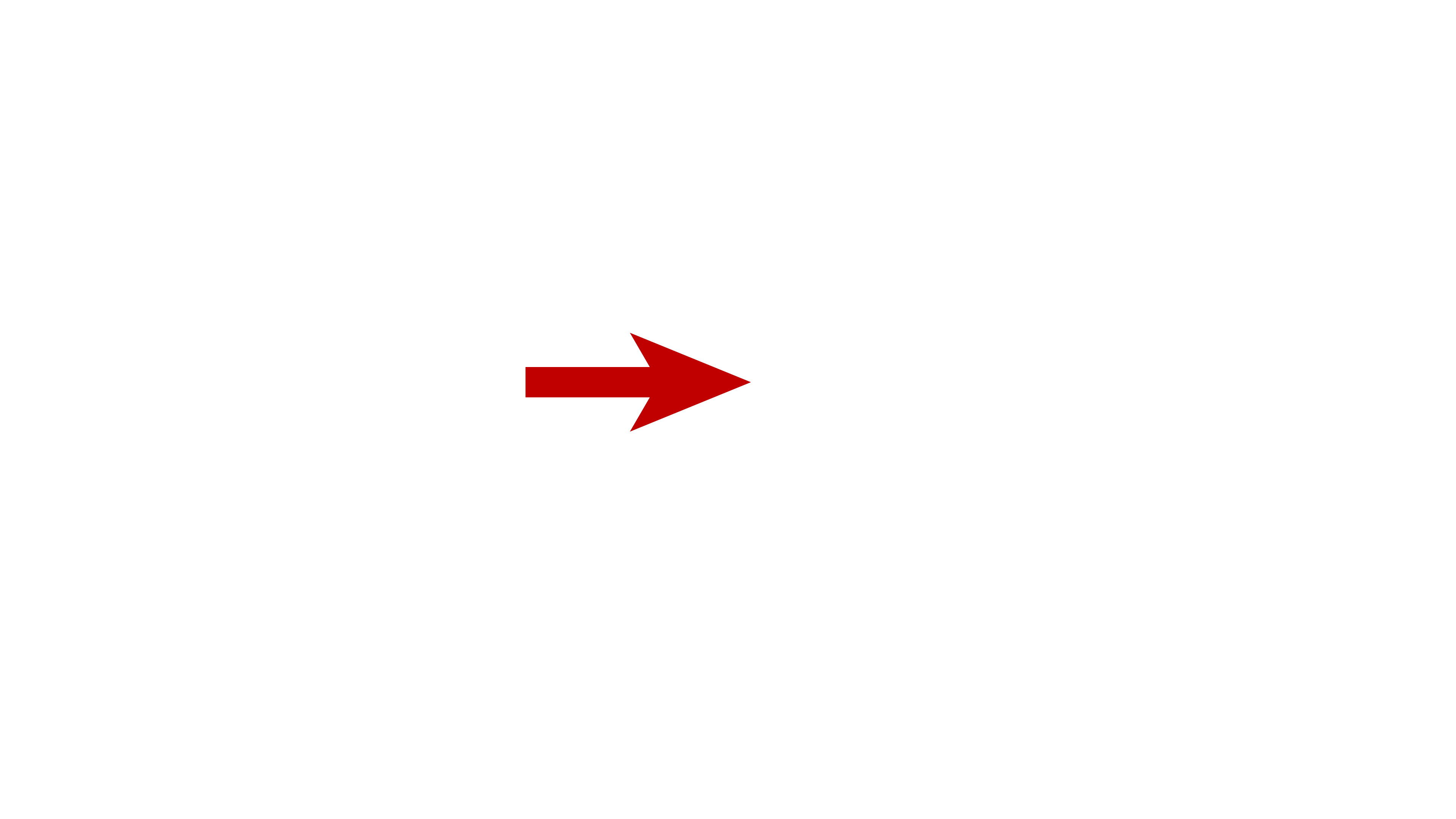 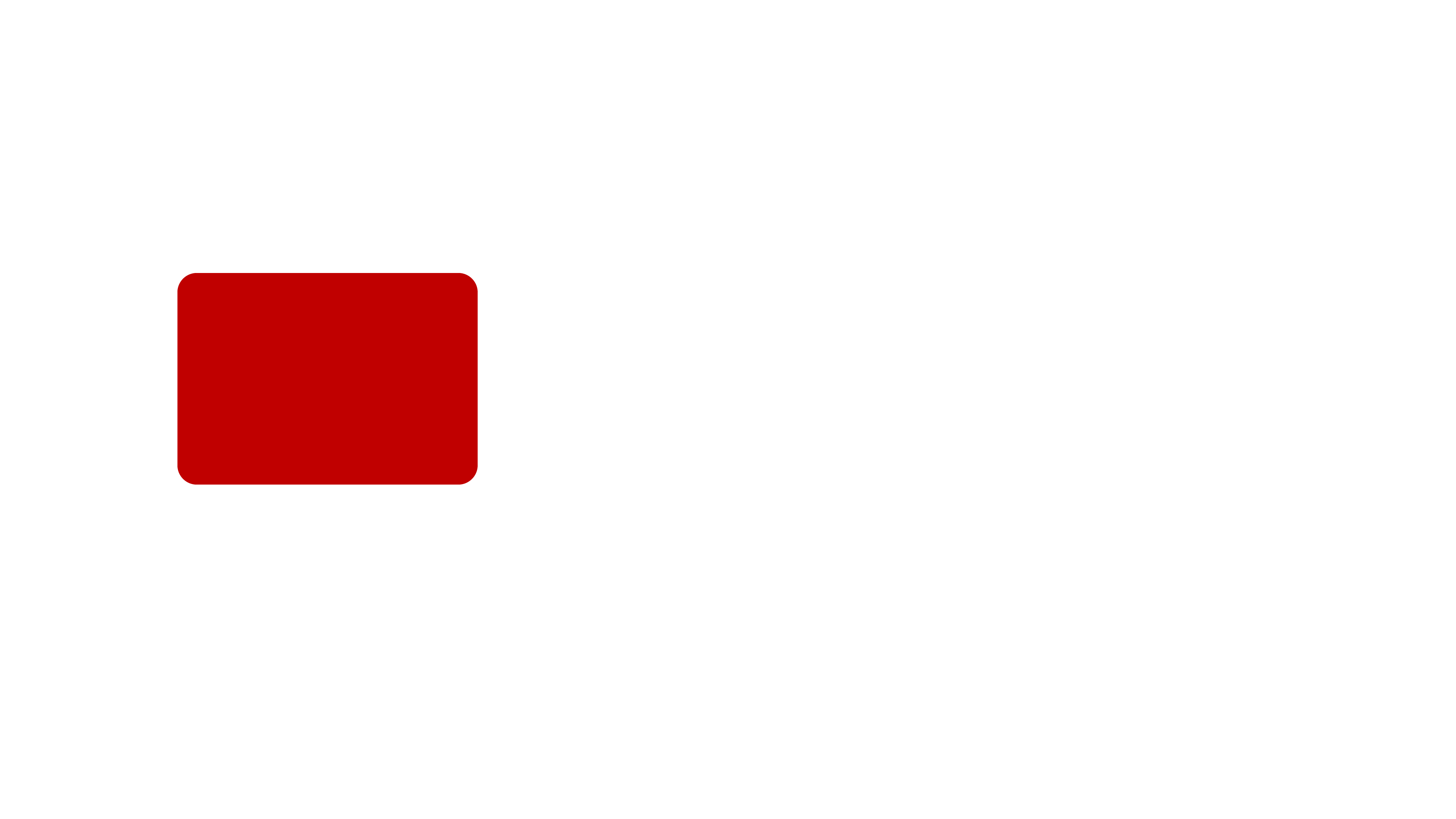 Threats
System
How to think aboutthreats
How to think aboutsecurity
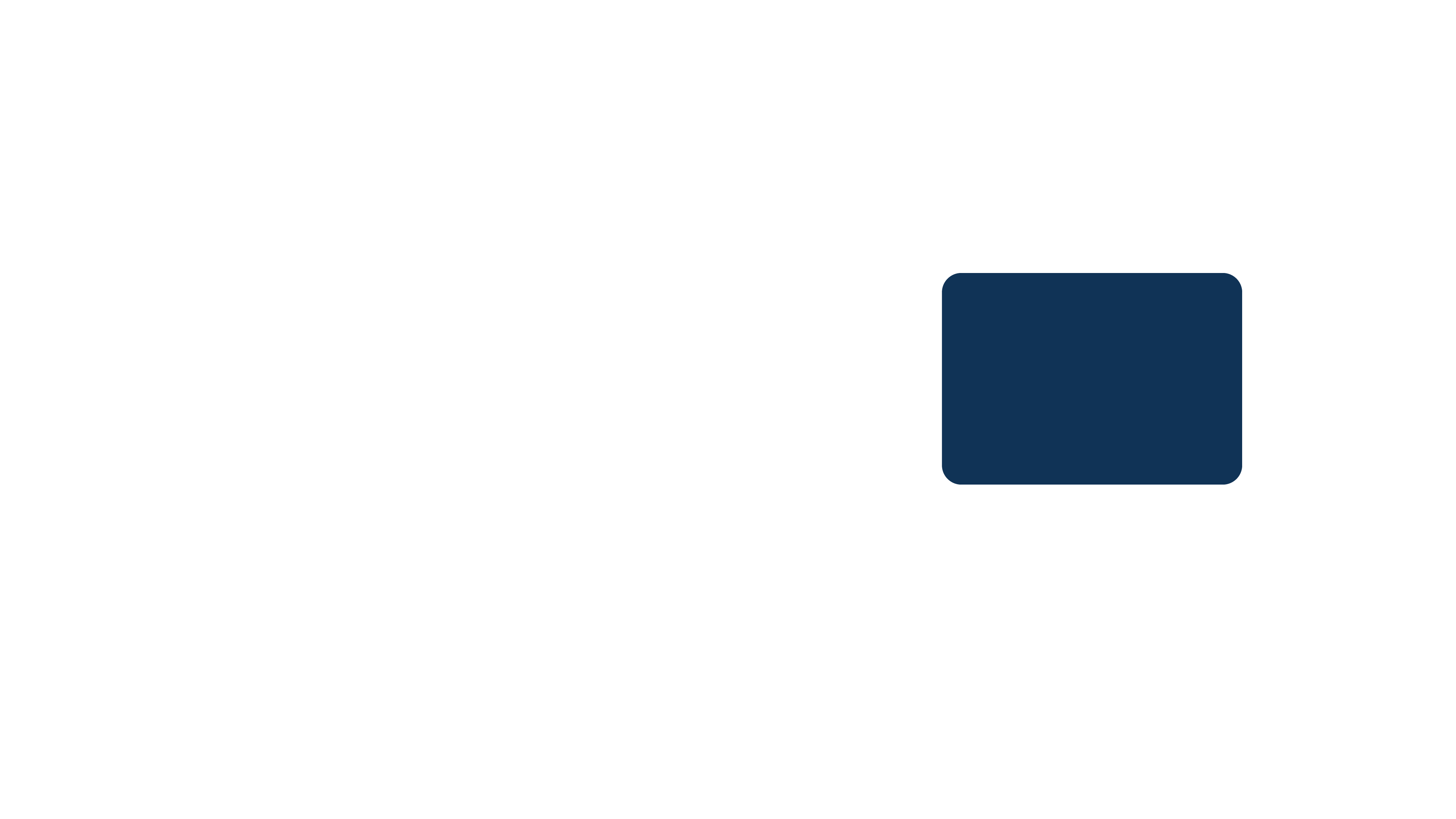 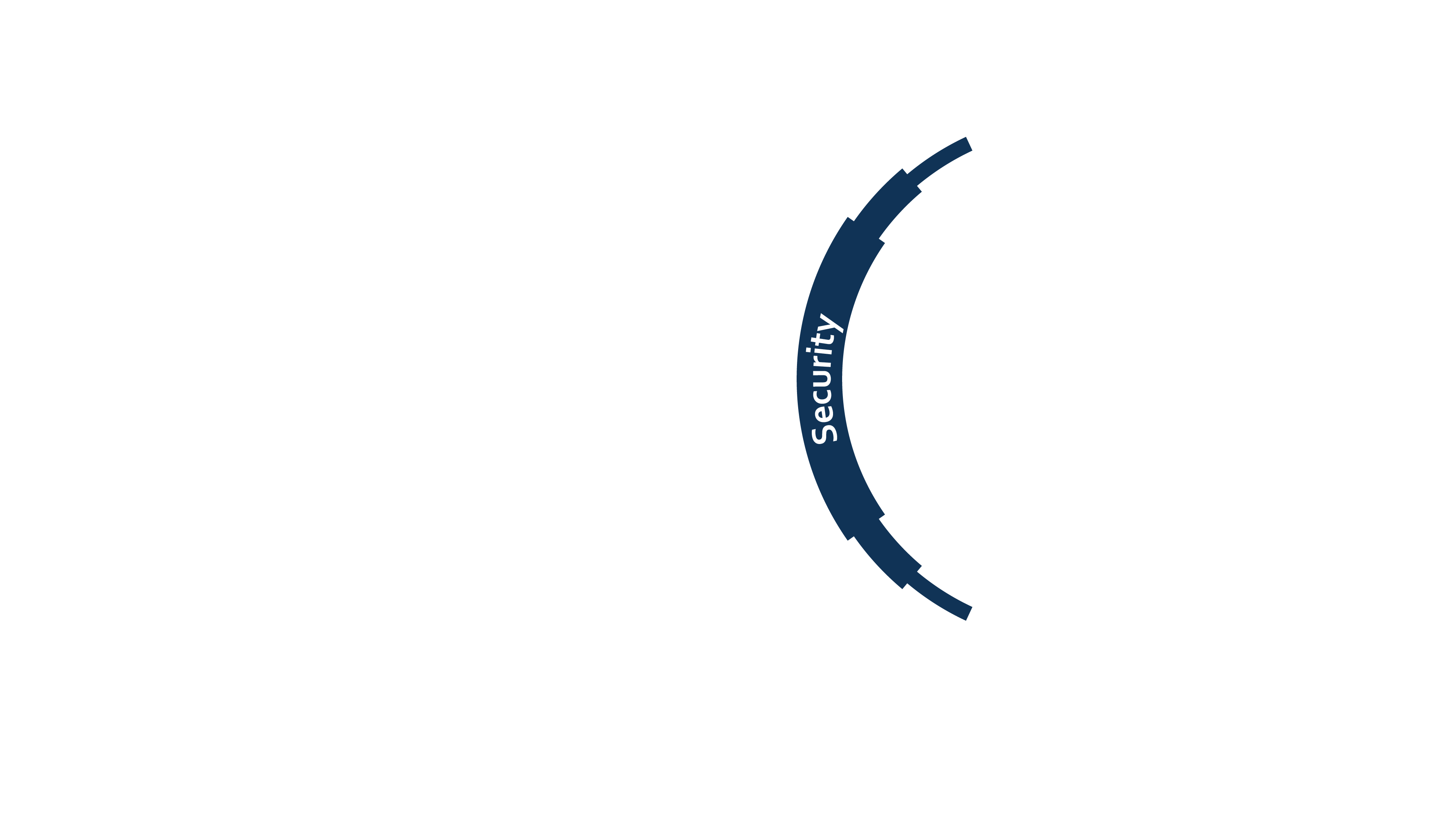 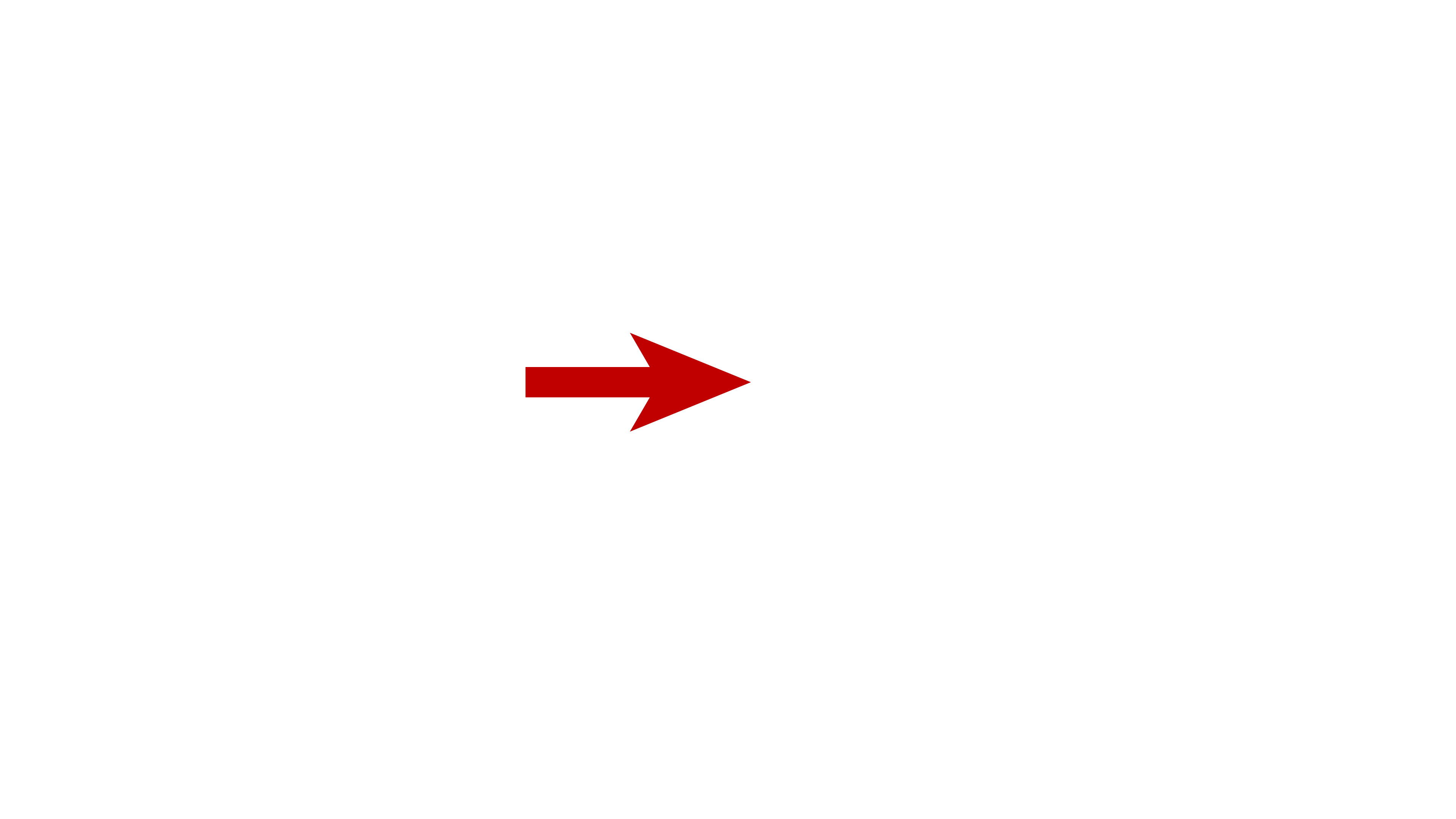 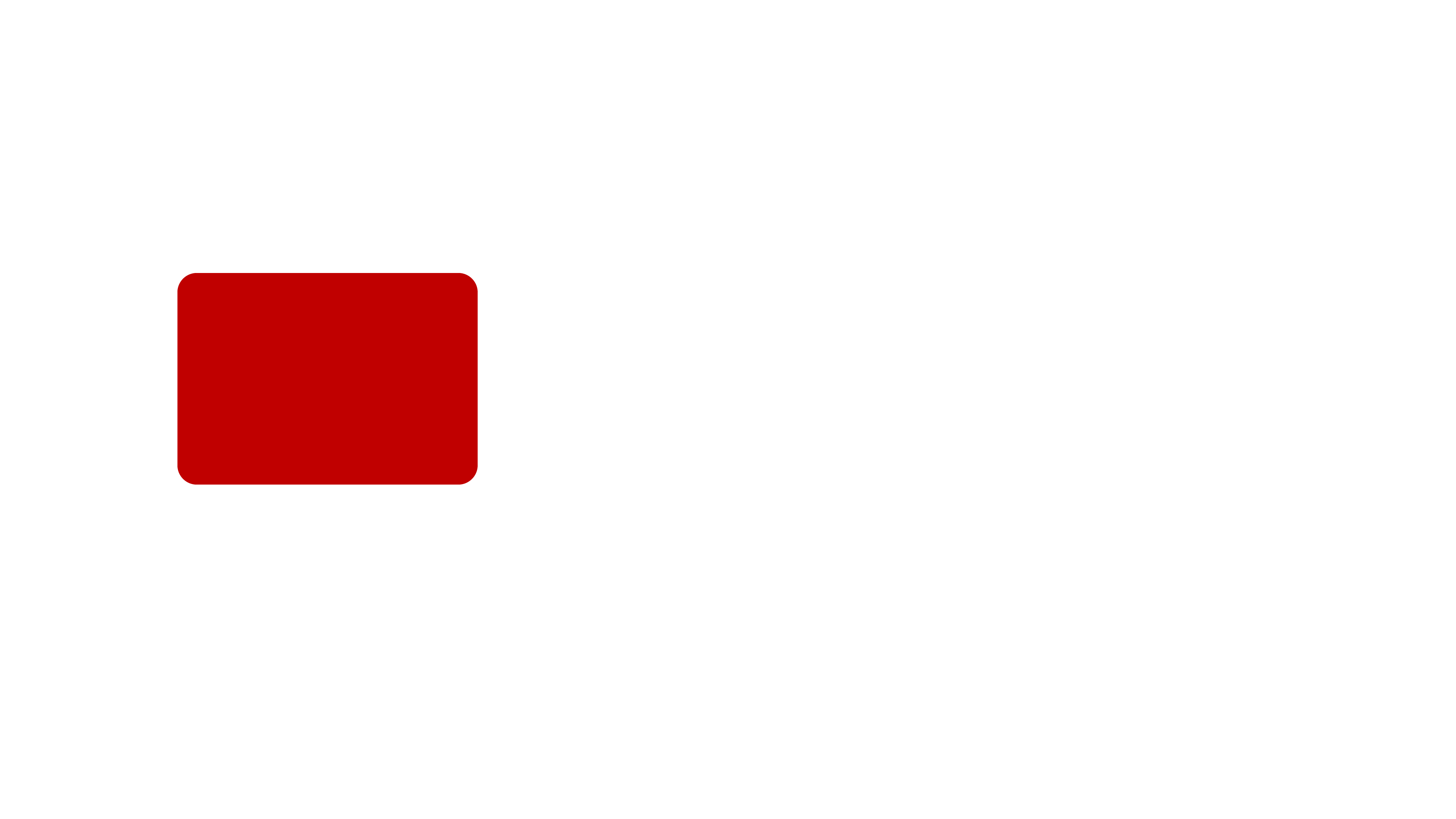 Threats
System
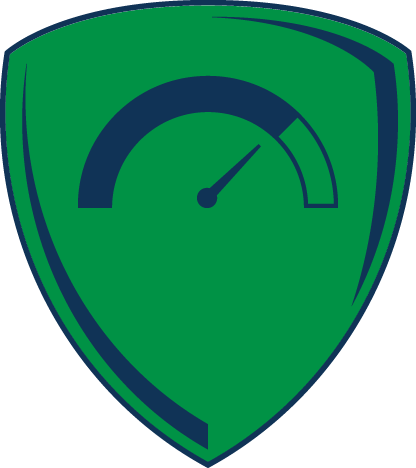 How to think aboutsecurity
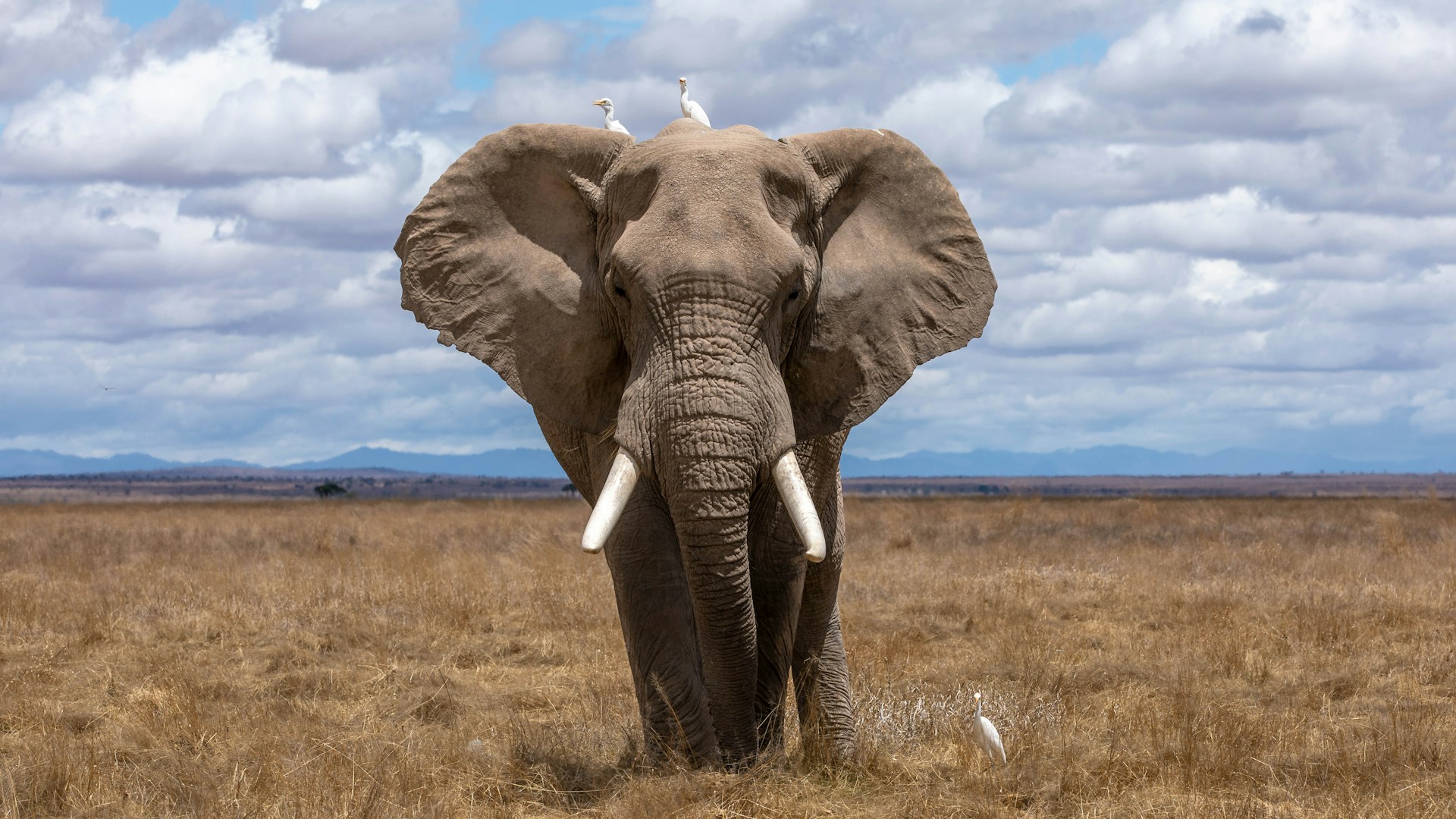 Photo by Nam Anh on Unsplash
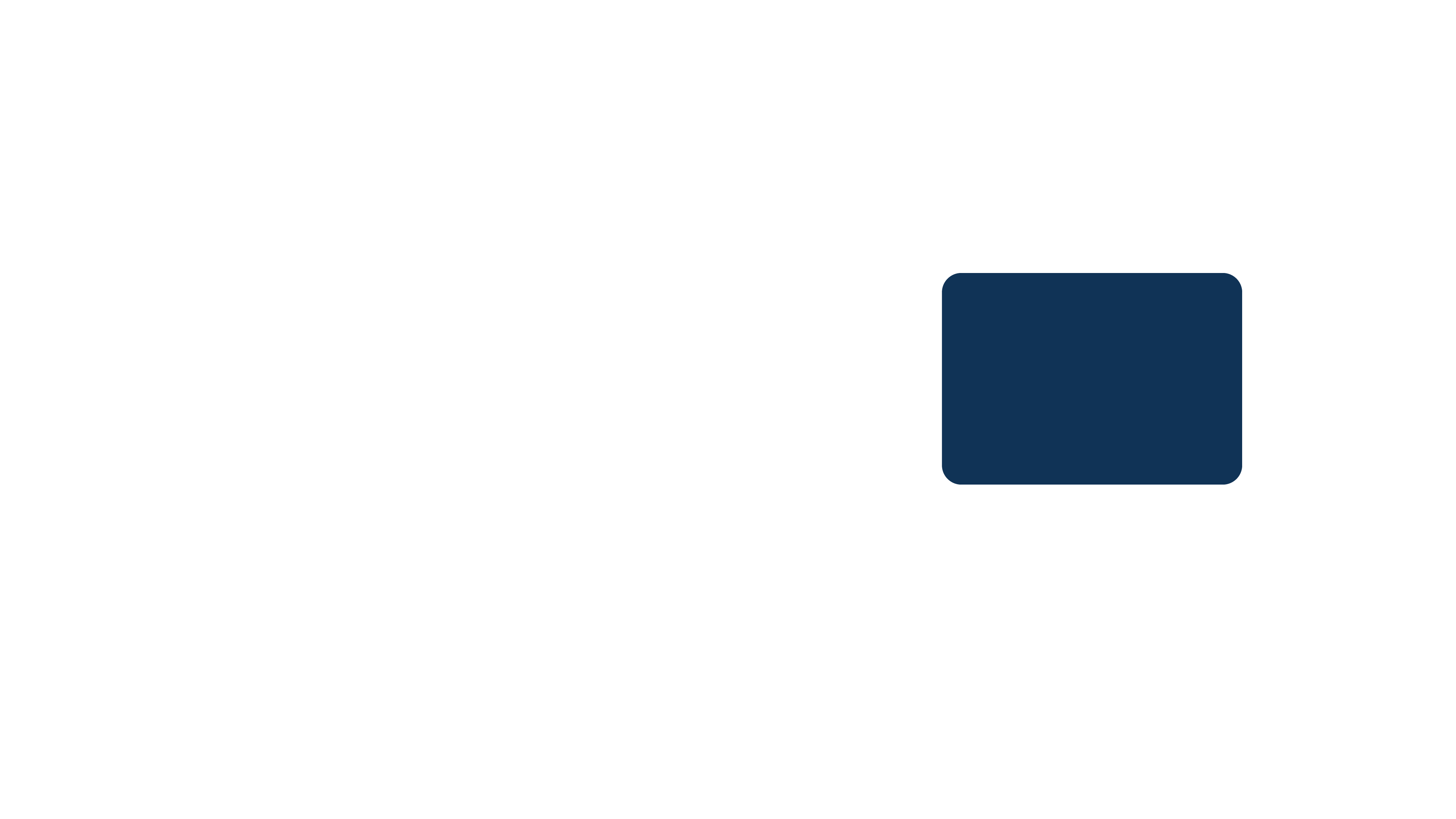 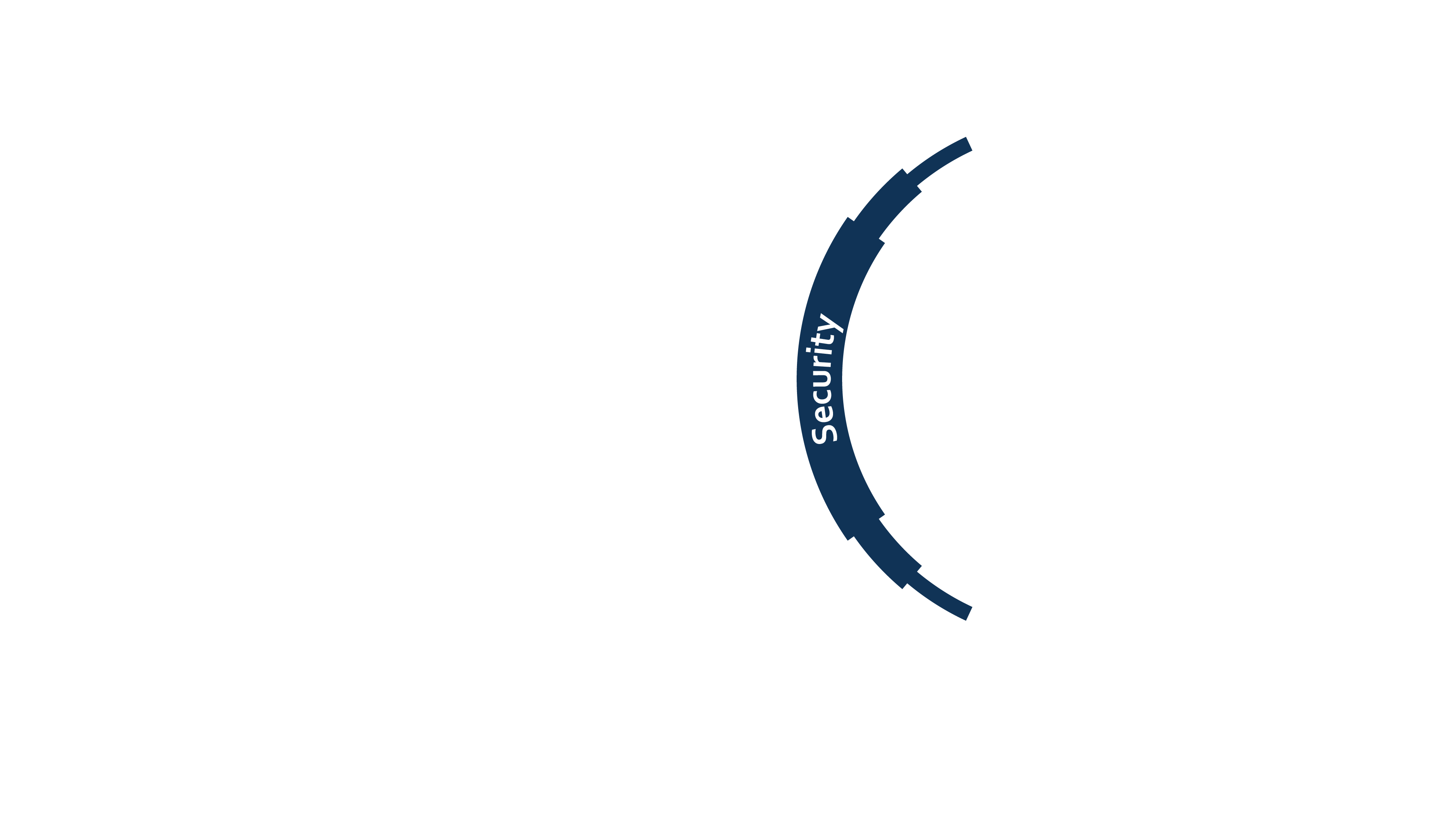 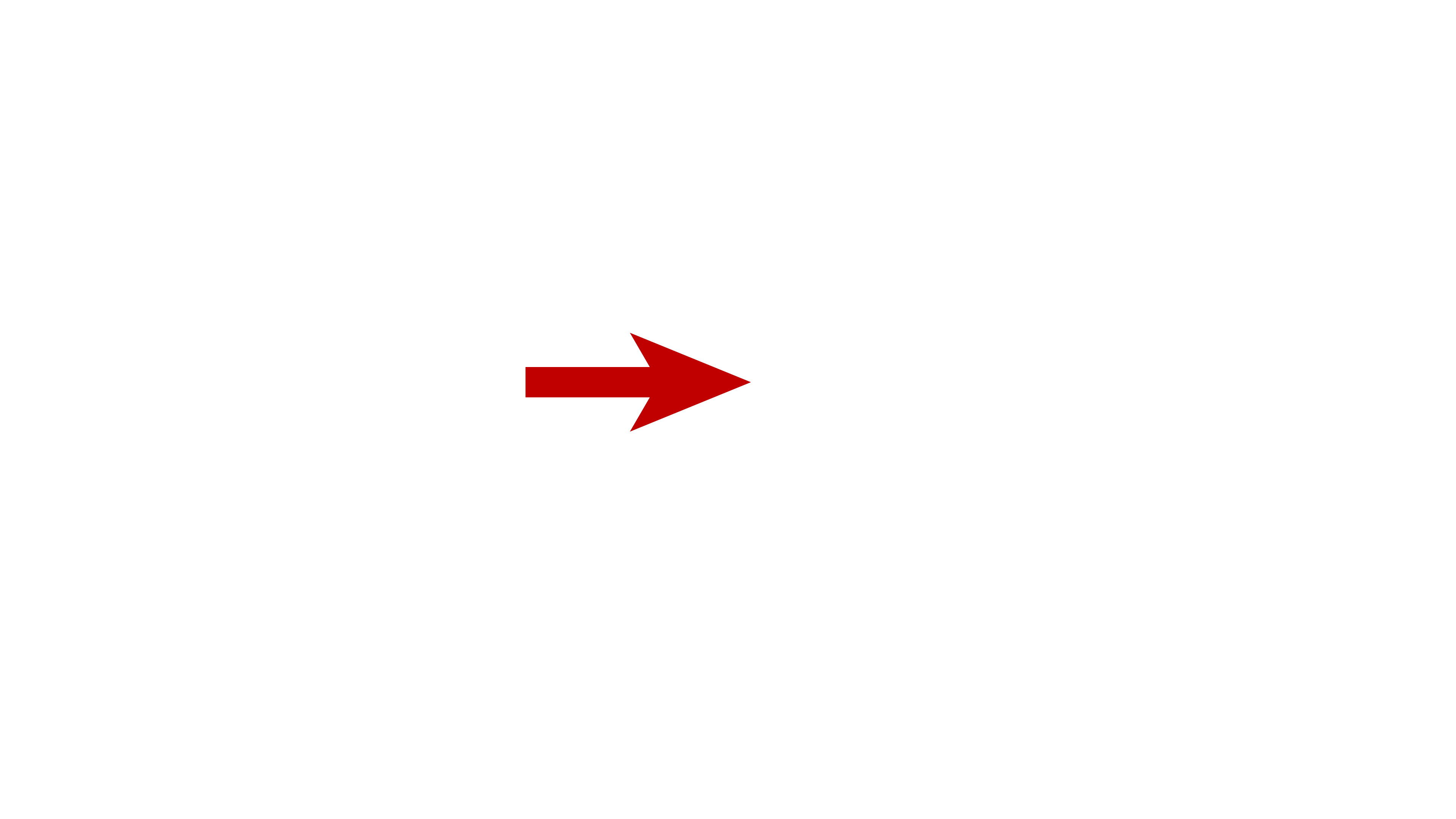 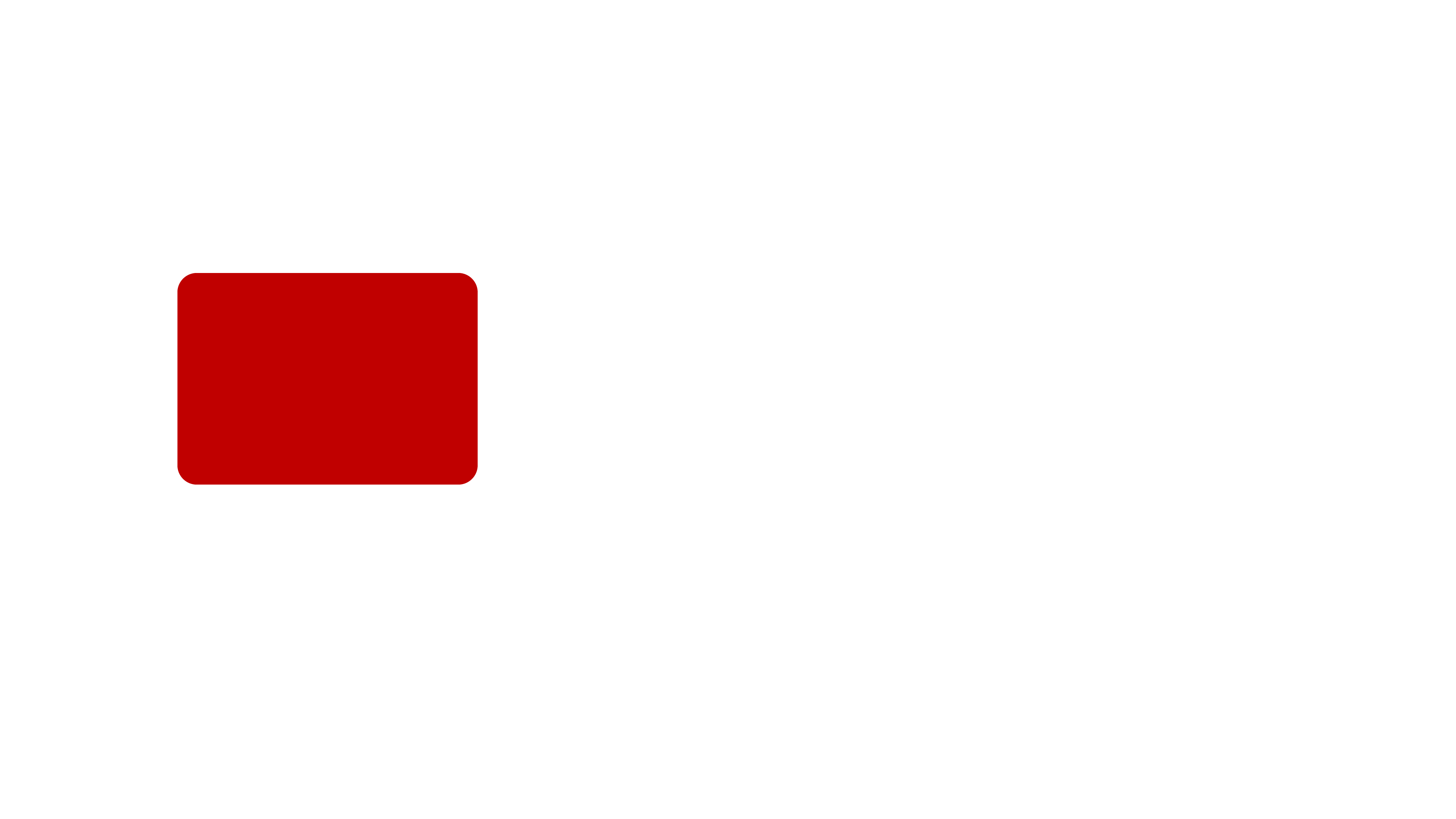 Threats
System
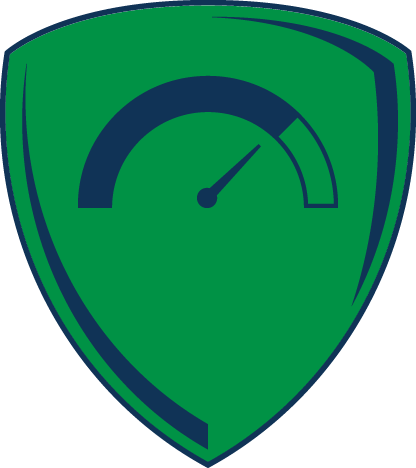 How to think aboutsecurity
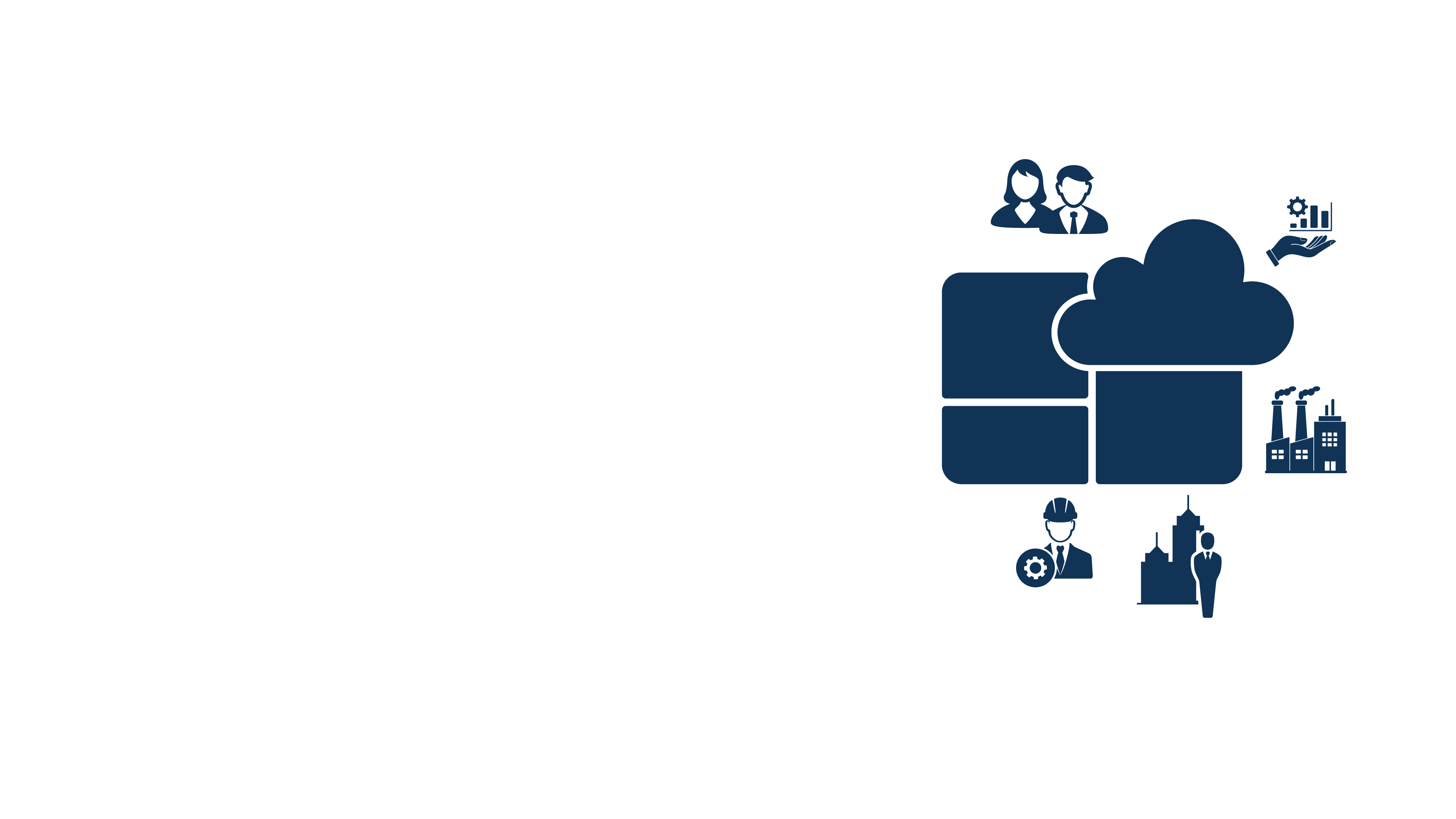 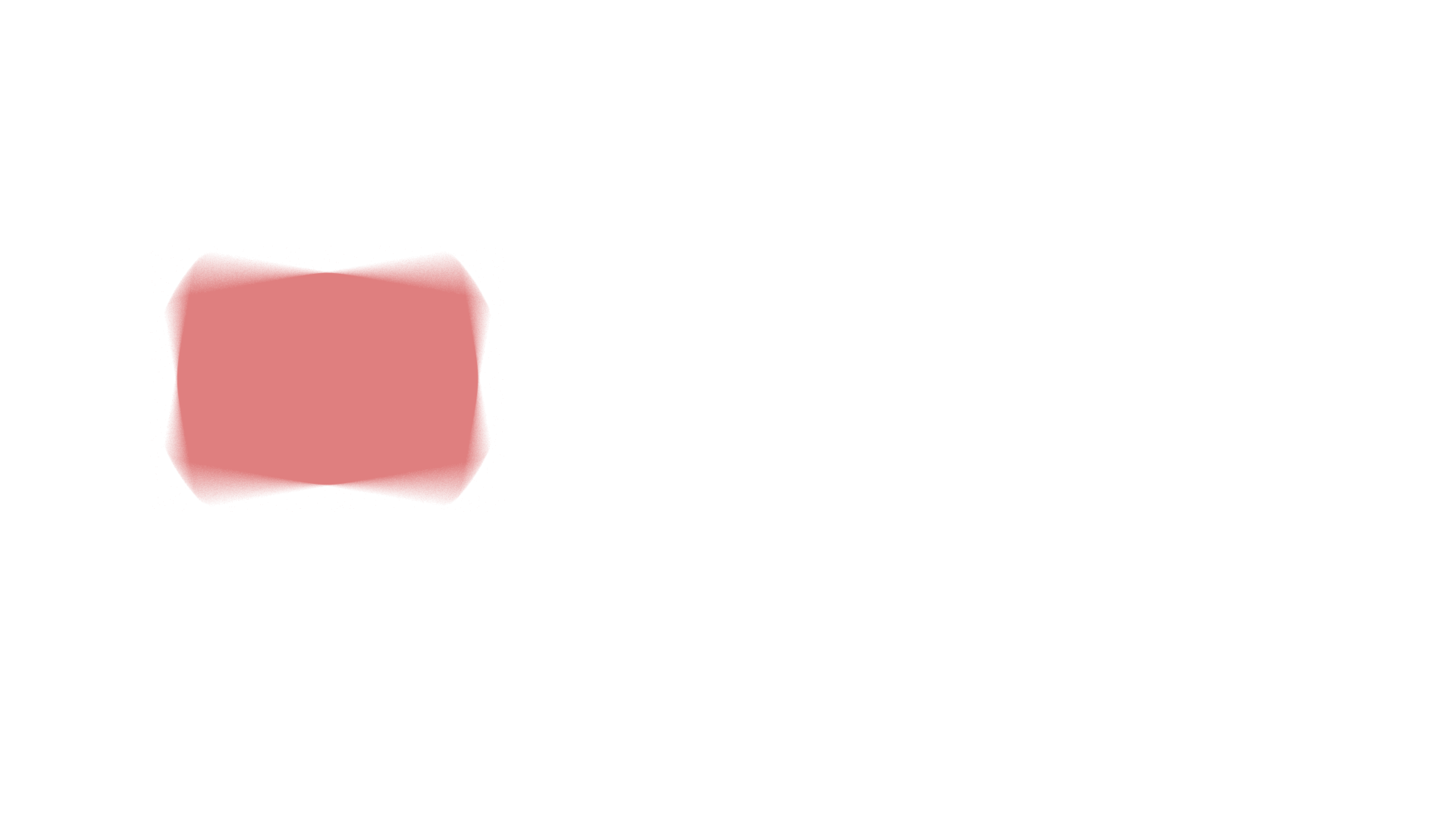 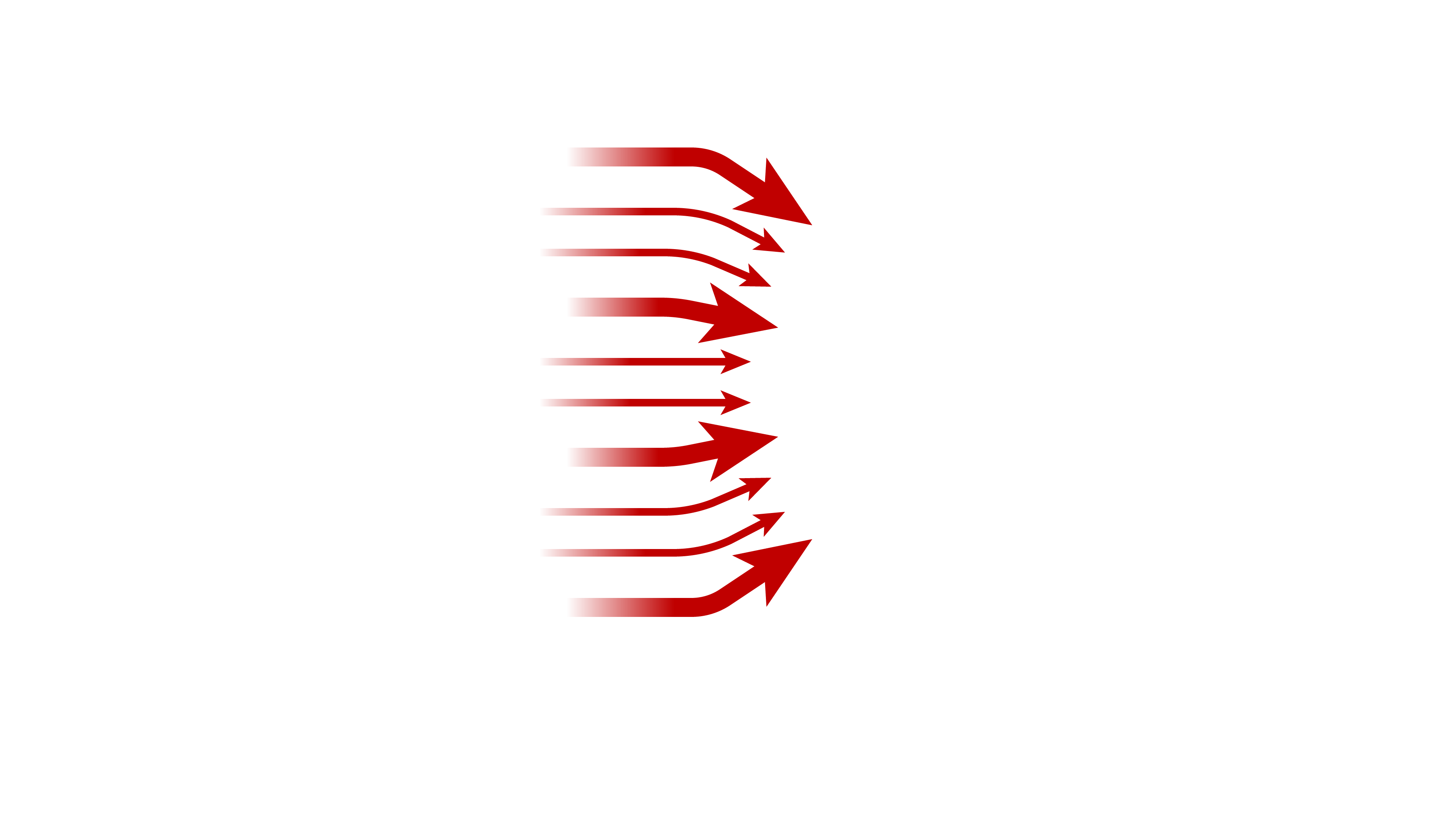 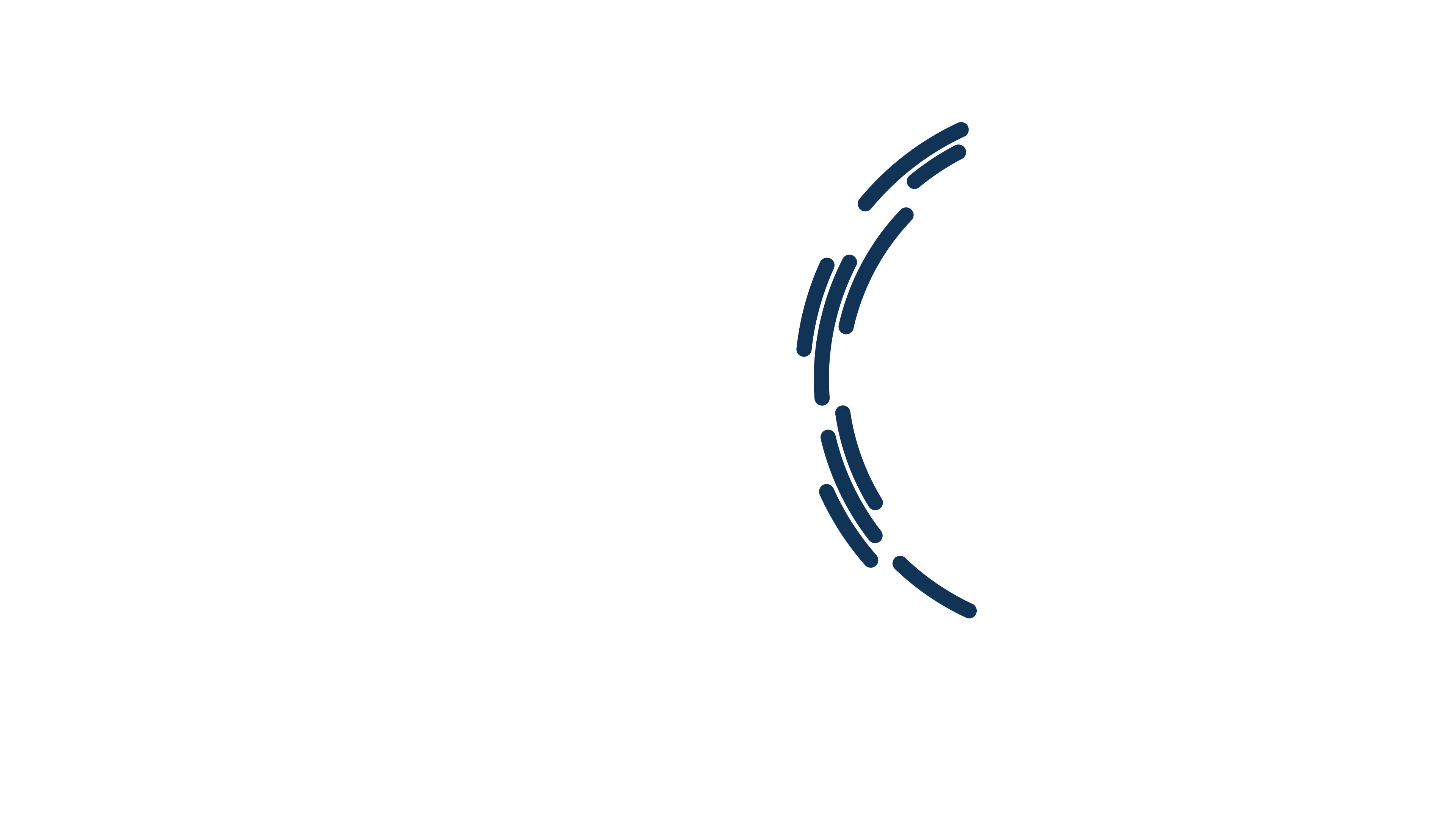 Threats
How to think aboutsecurity
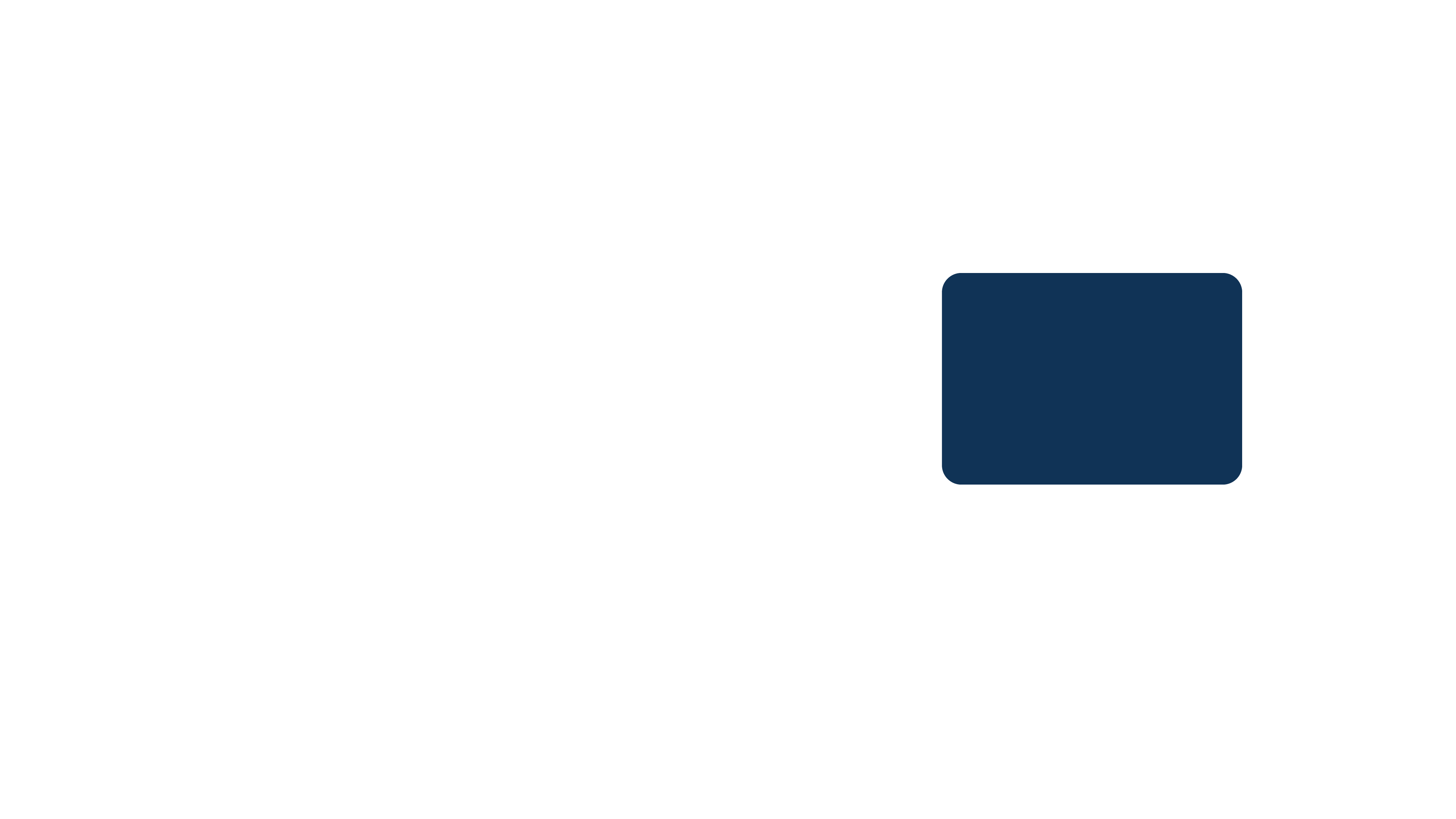 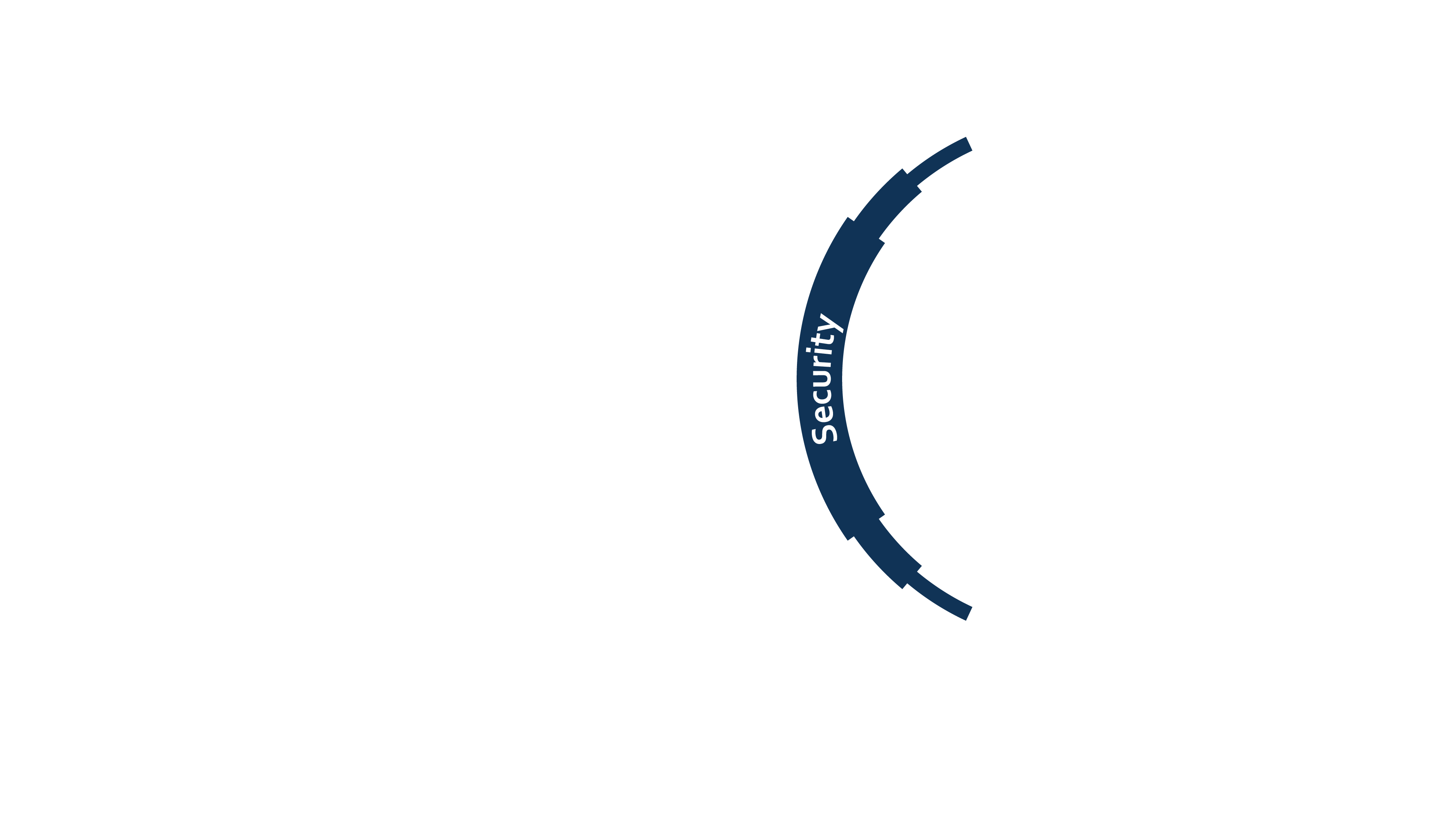 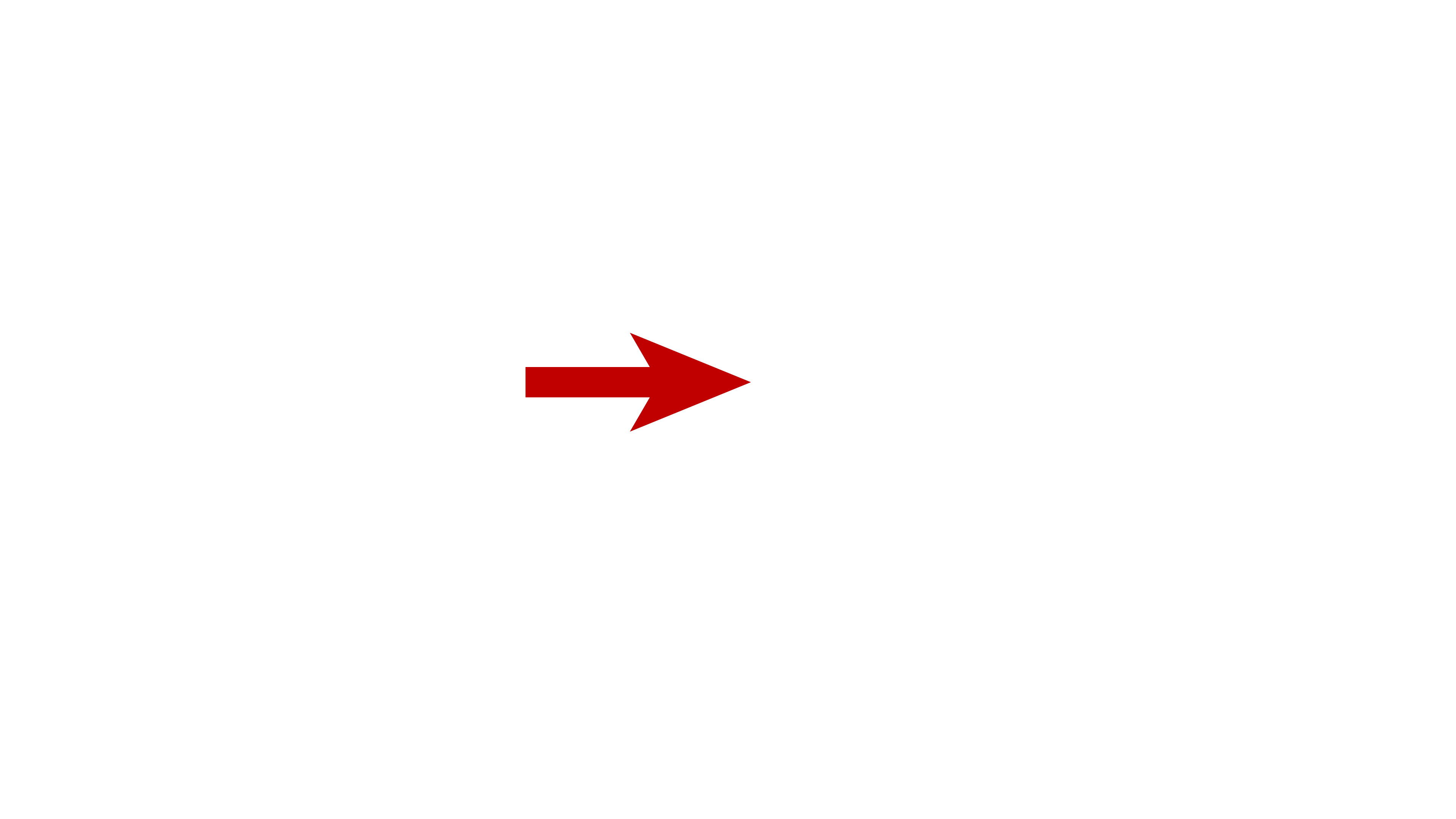 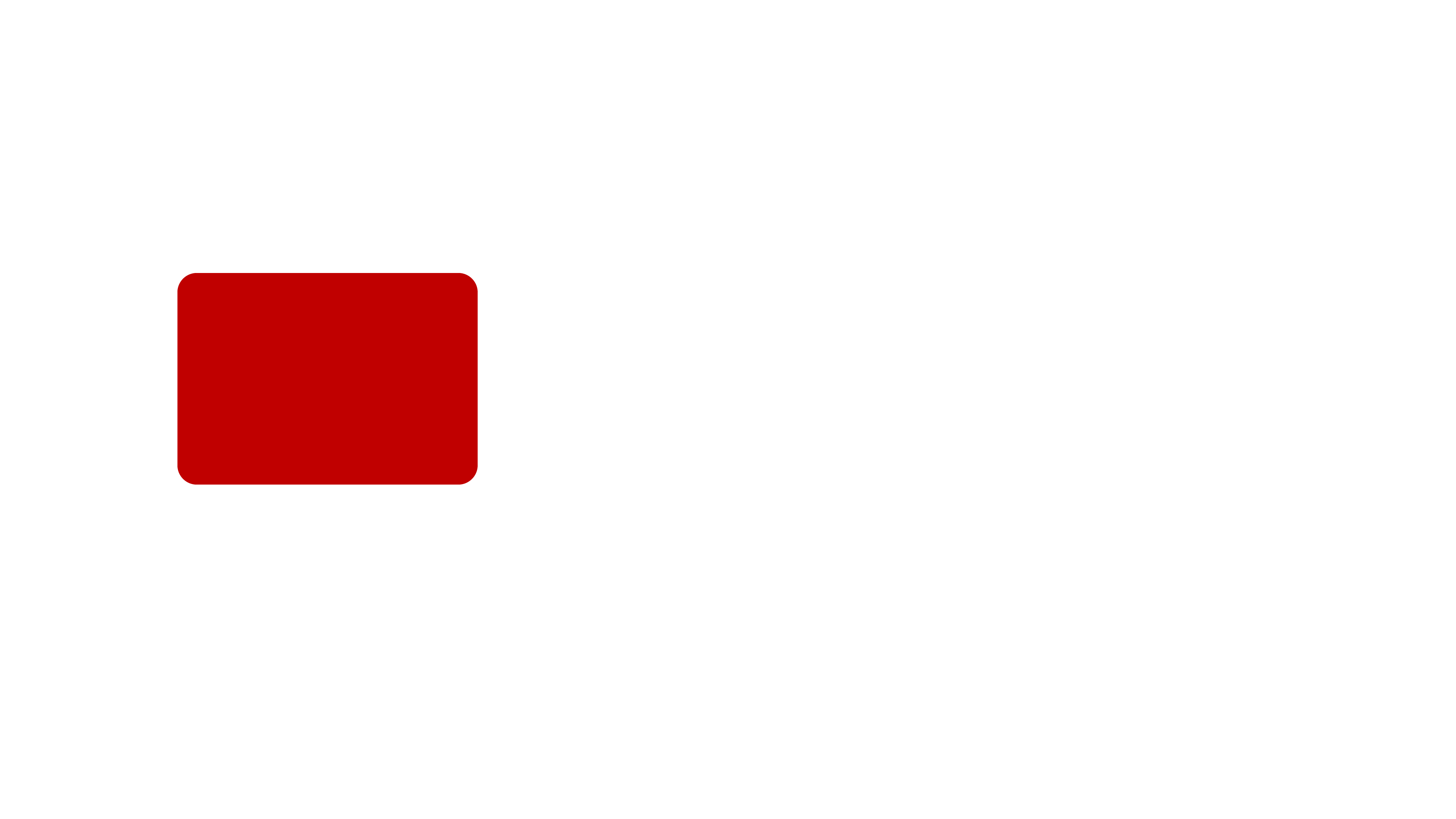 Threats
System
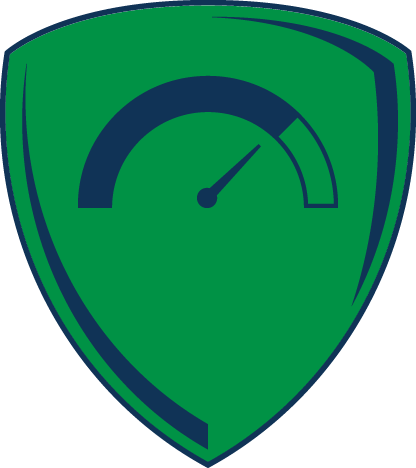 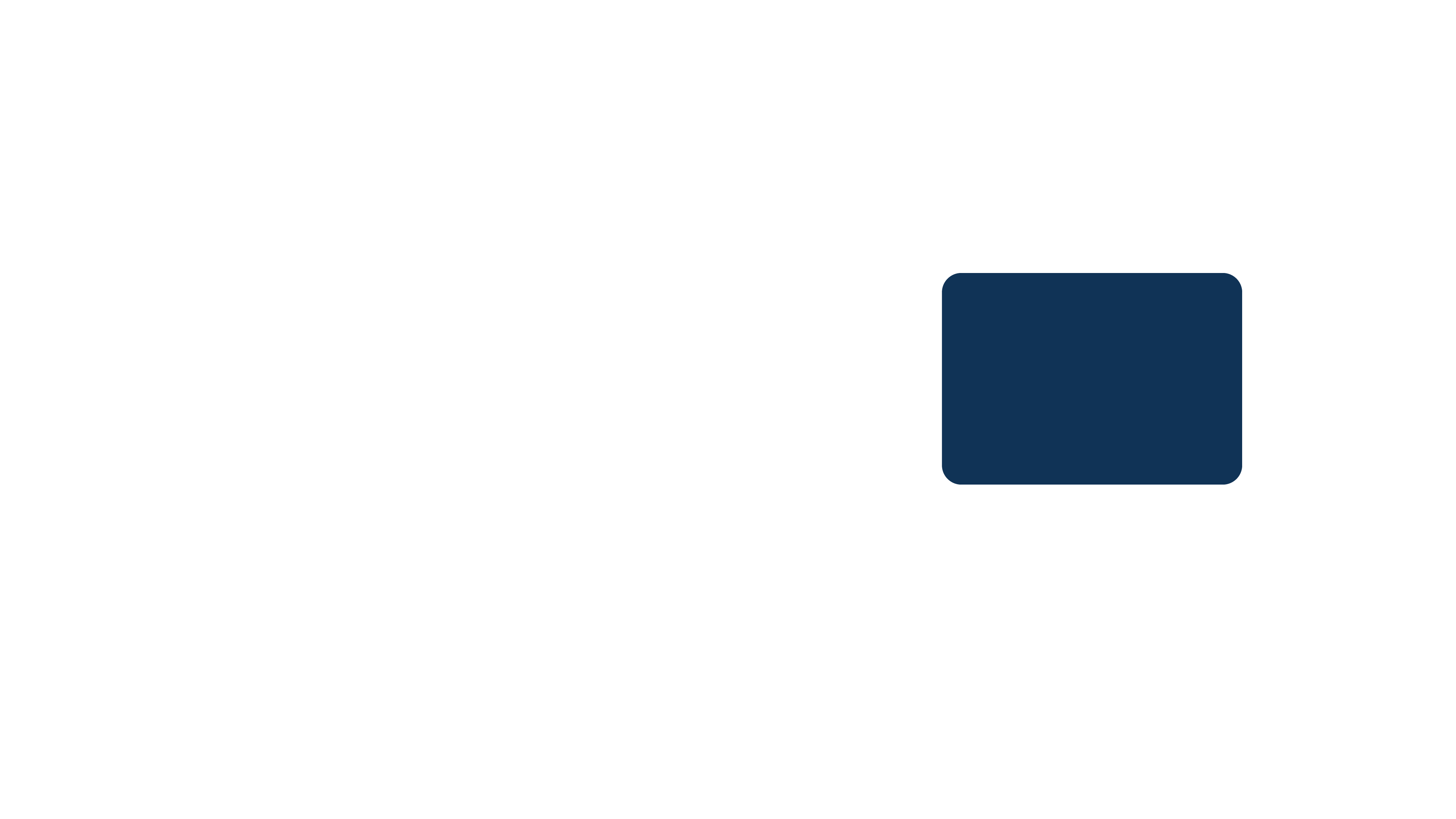 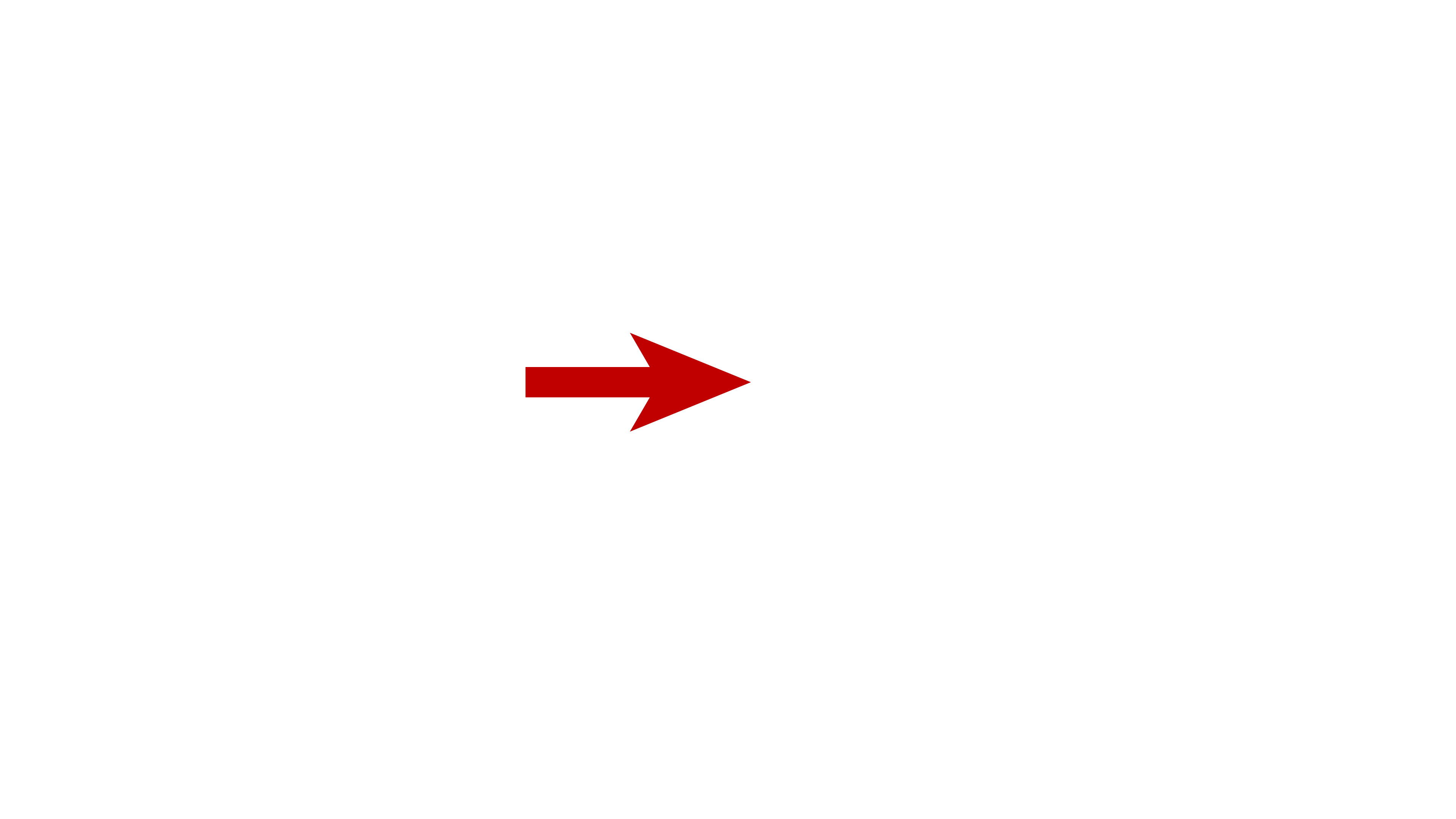 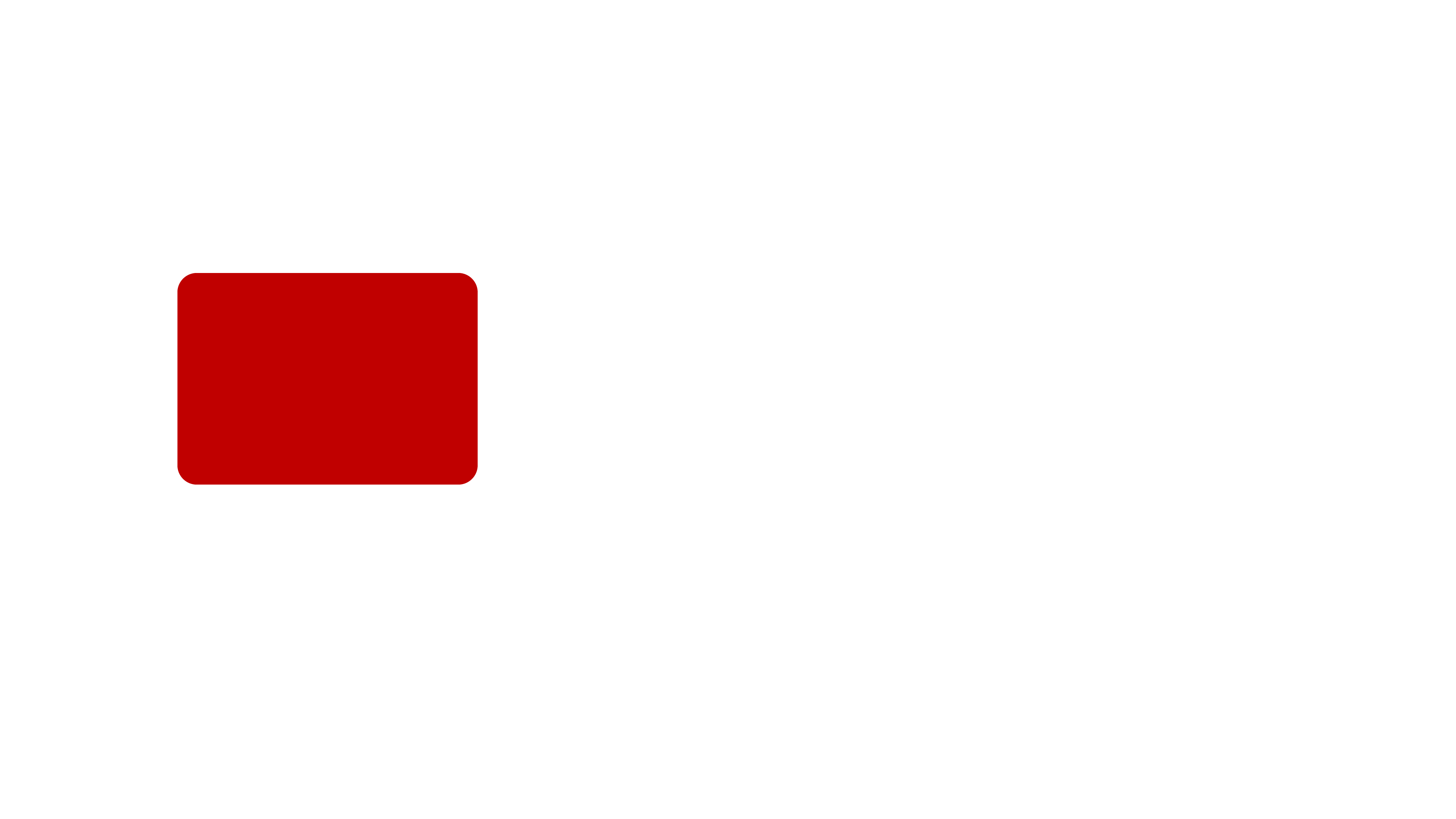 Threats
System
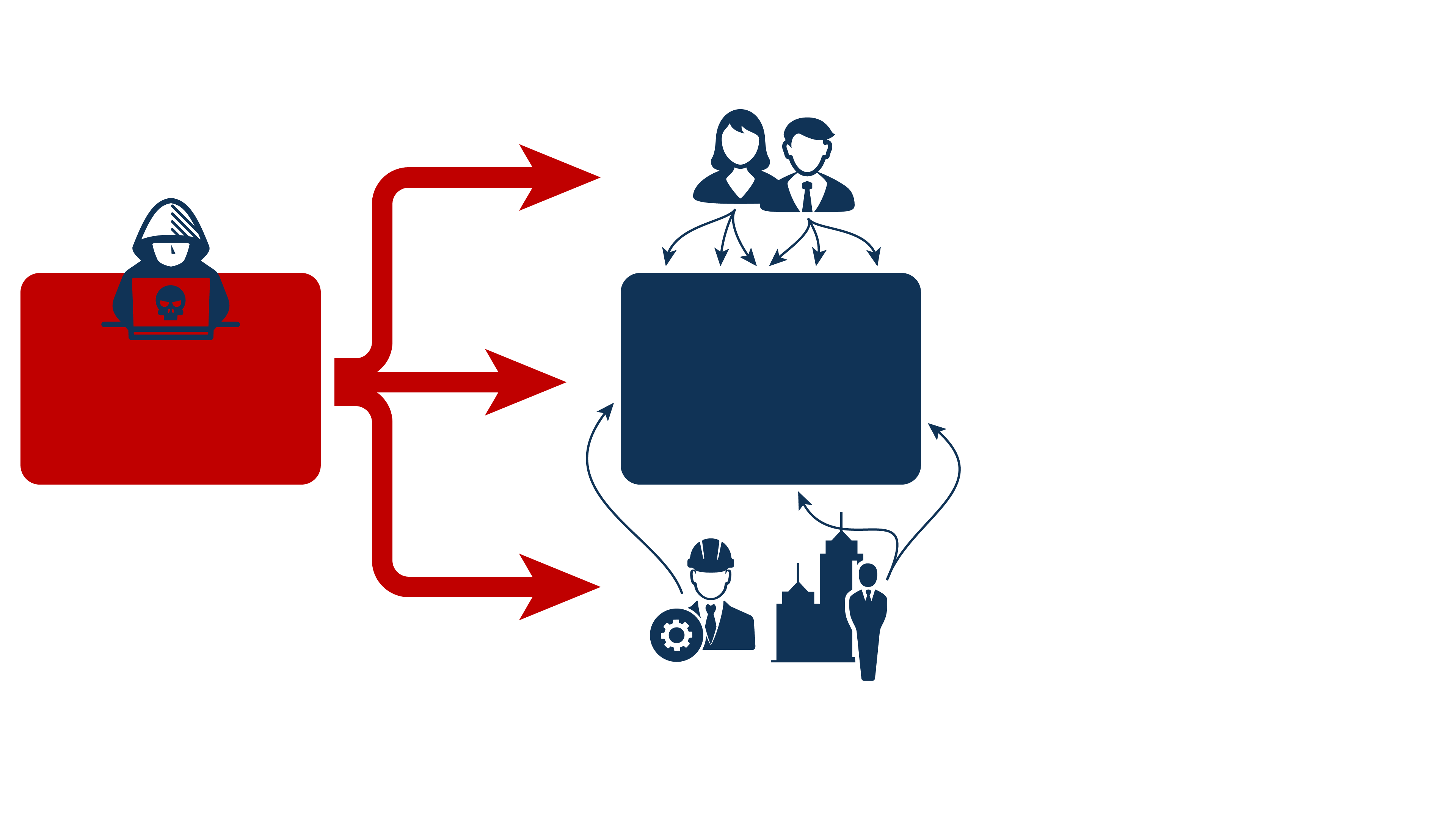 Users
Threats
System
Third-parties
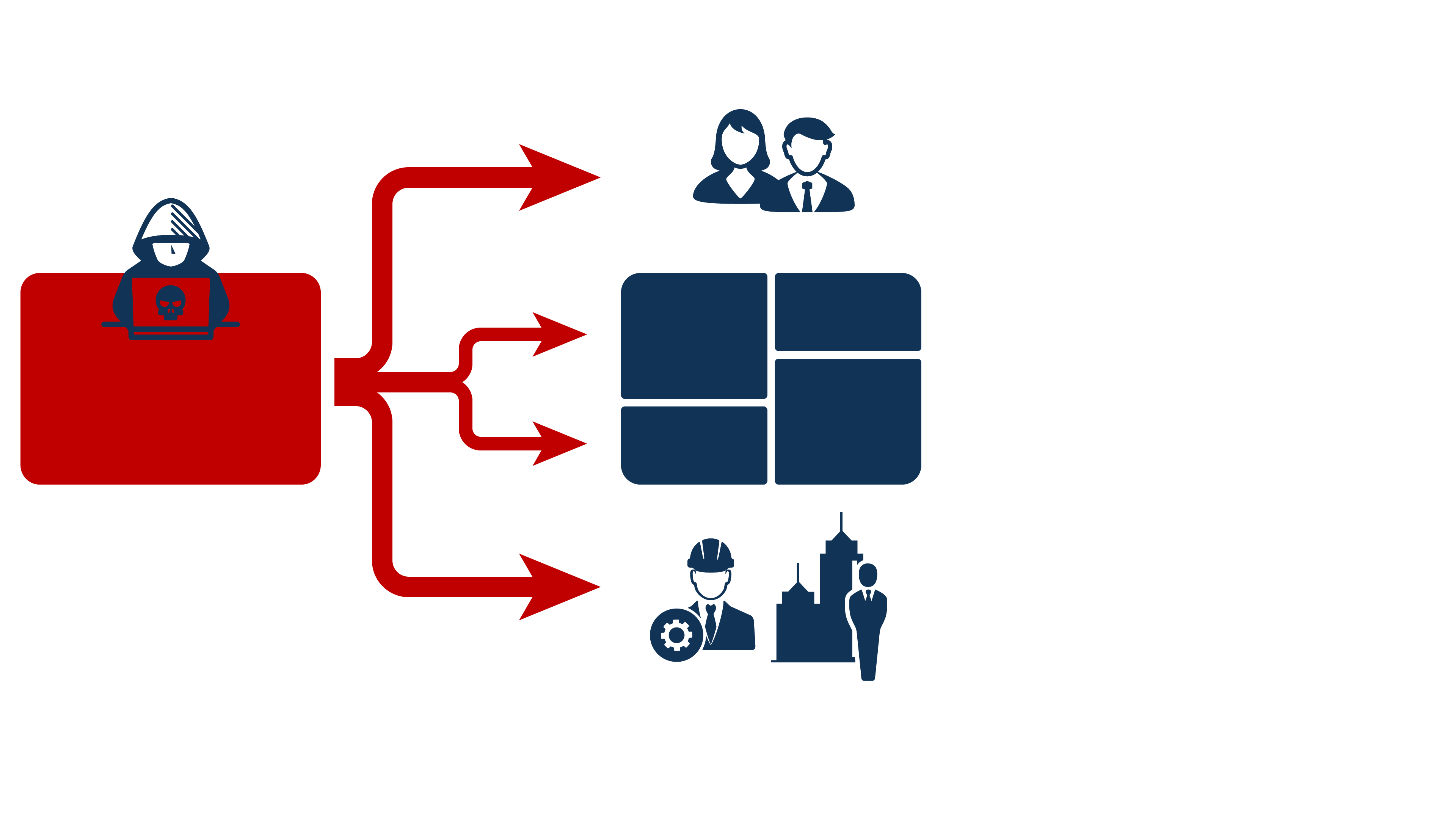 Users
Threats
Third-parties
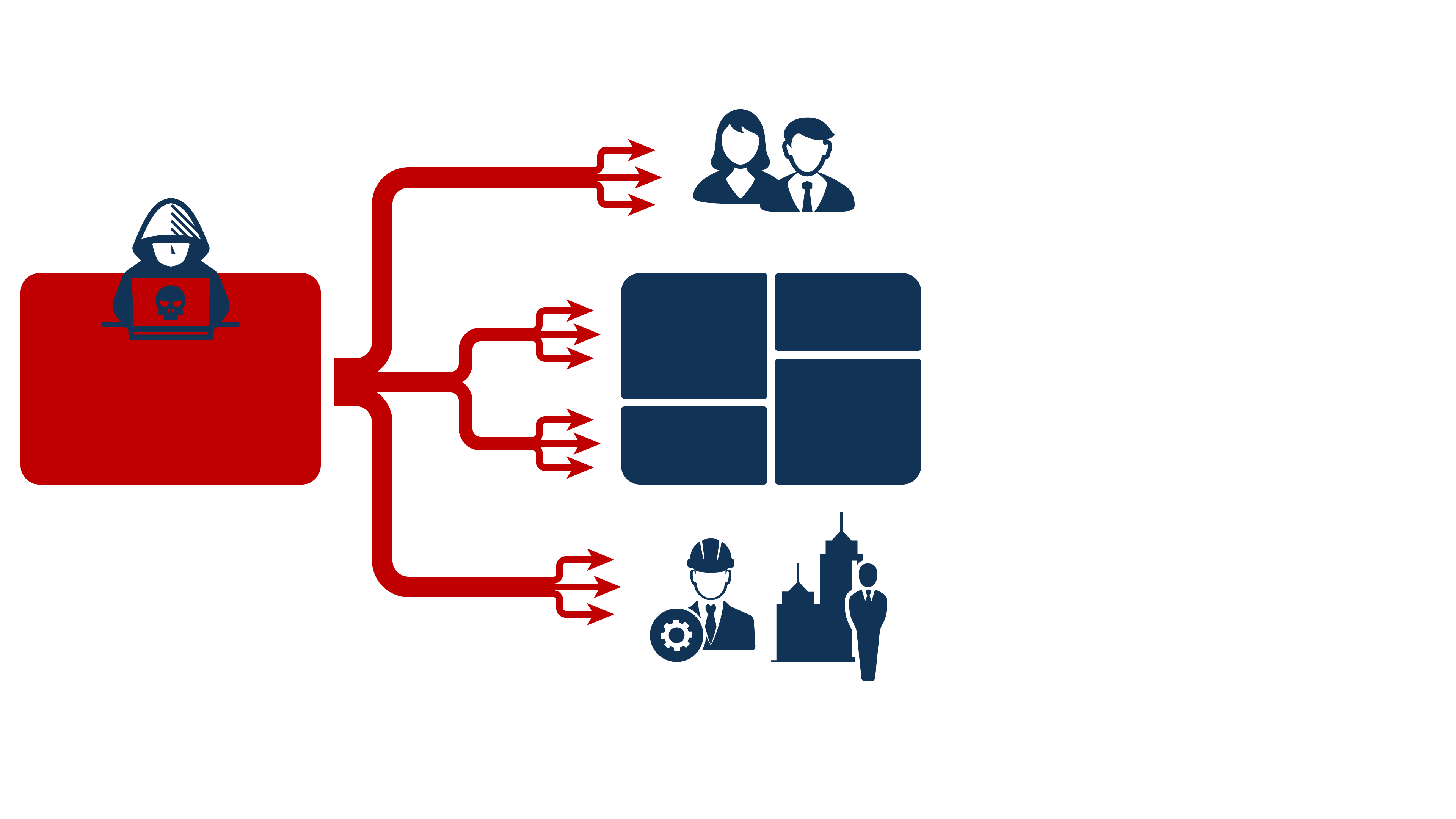 Threats
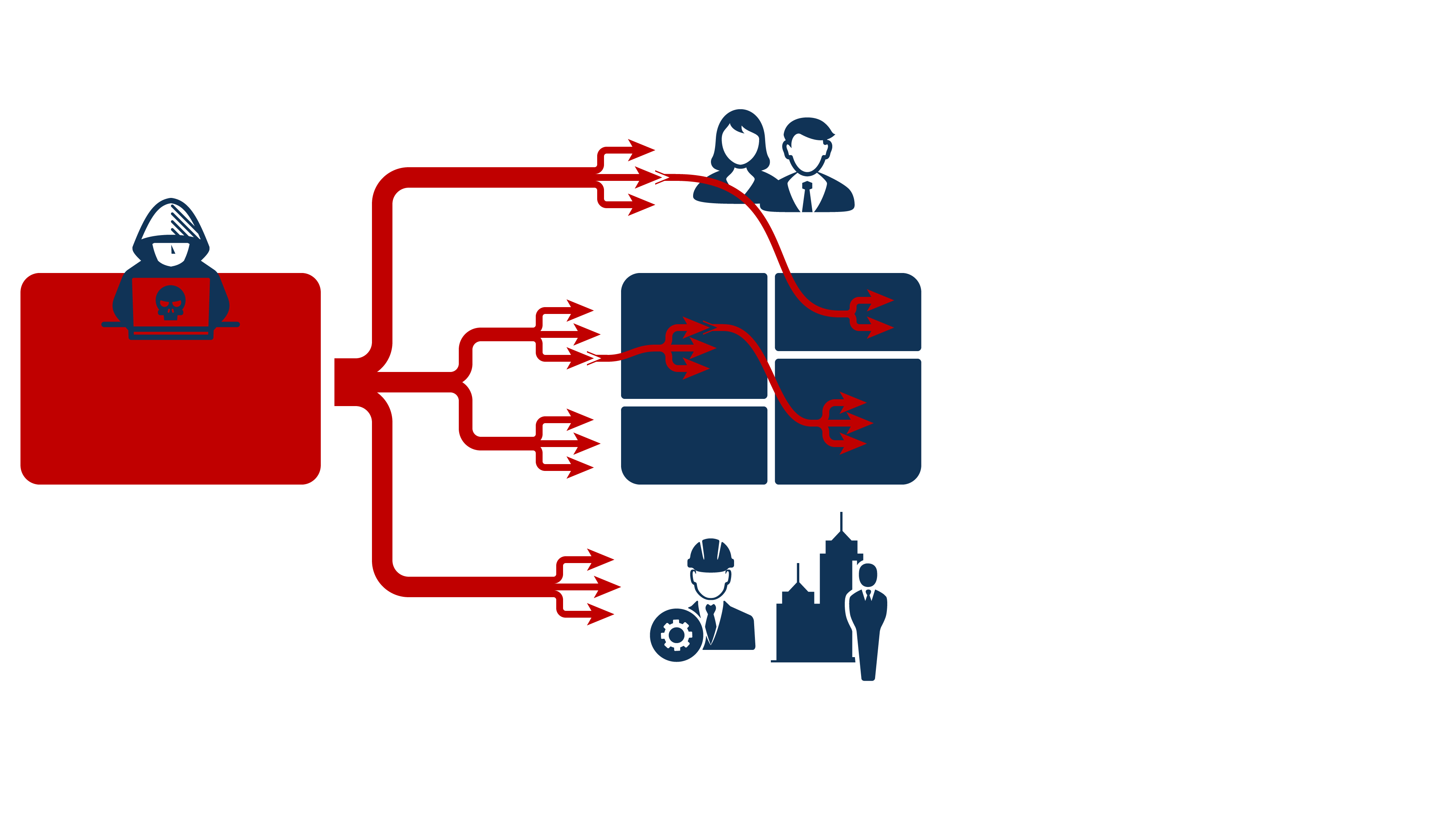 Threats
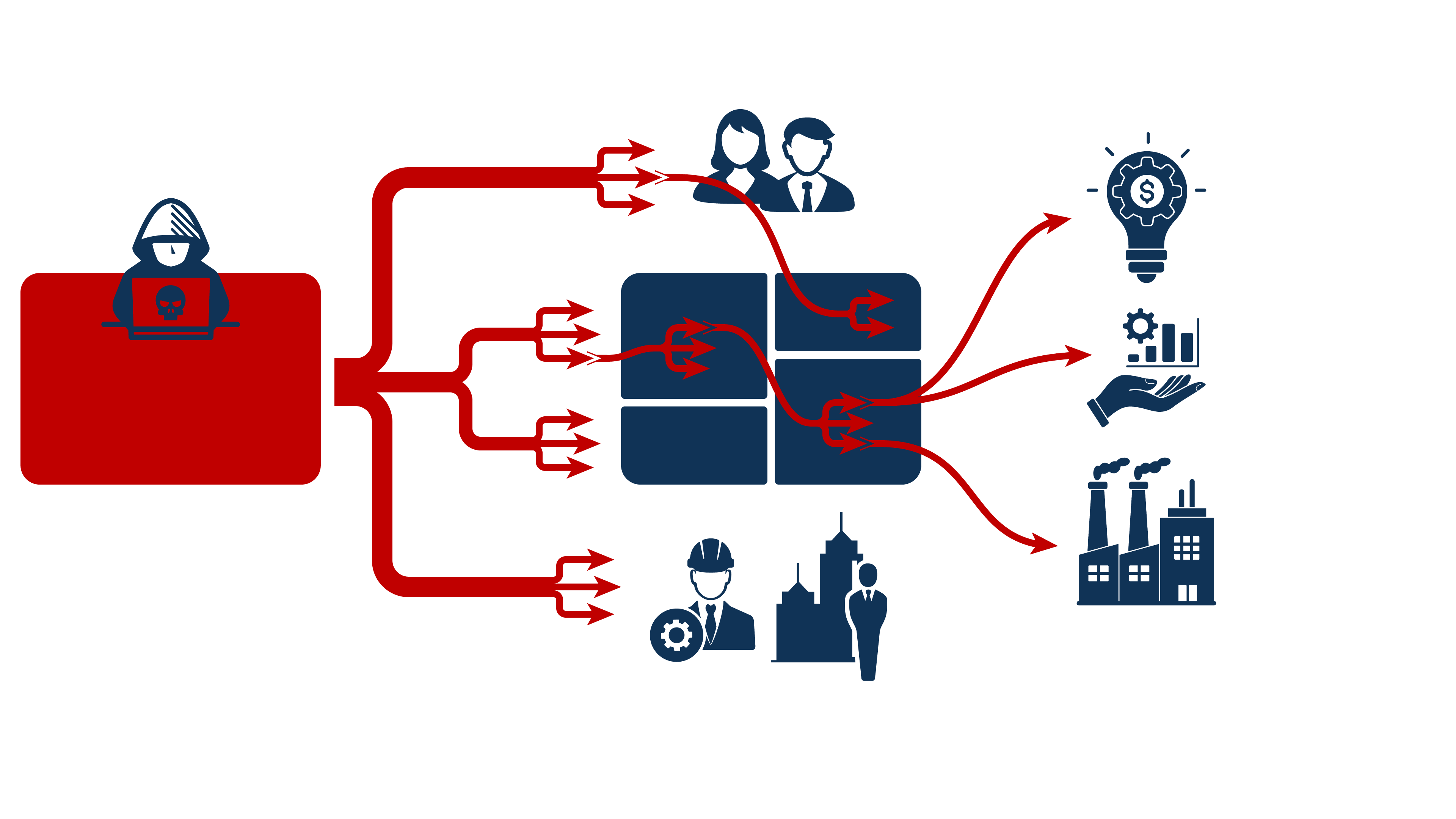 Threats
Business
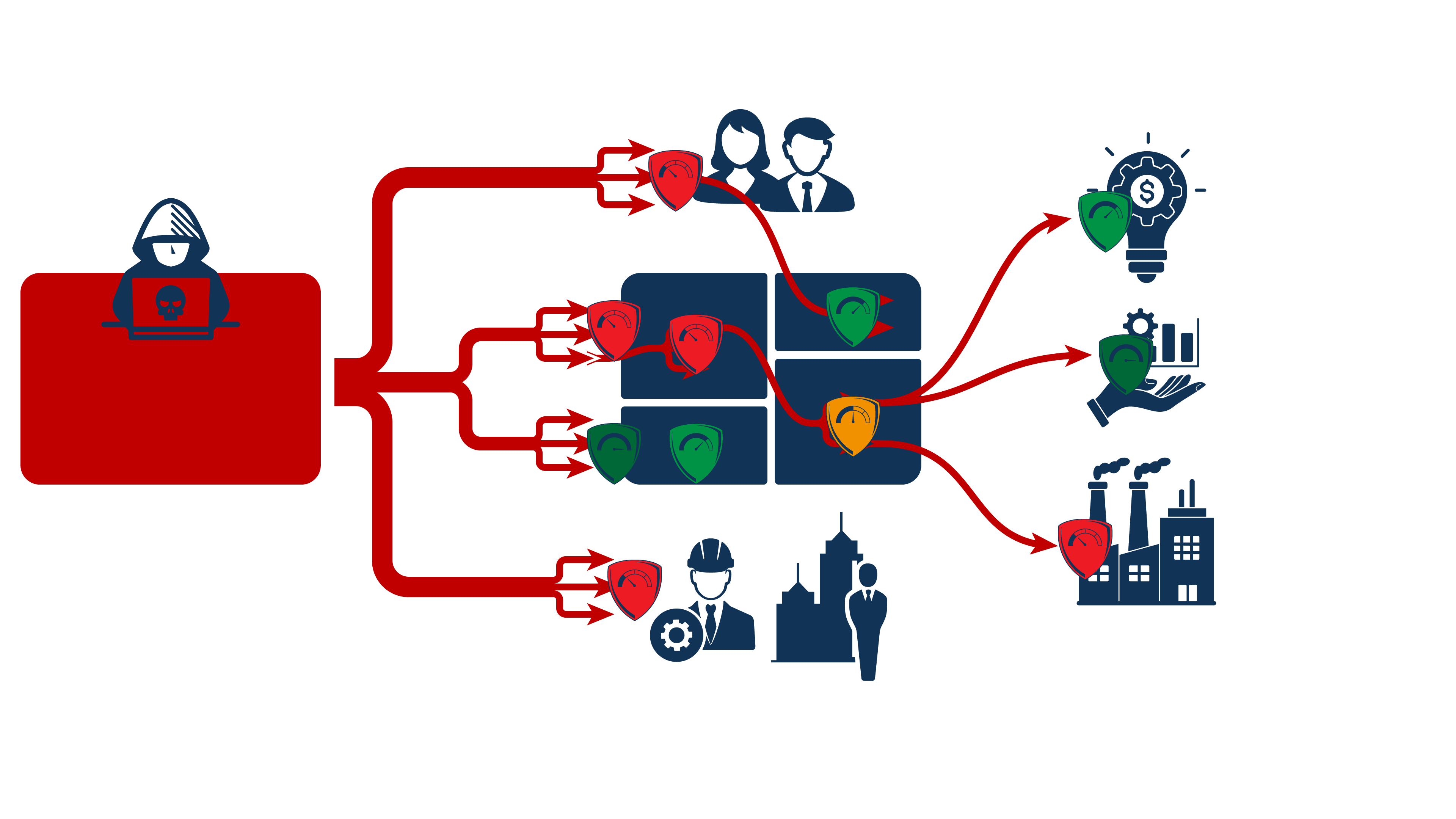 Threats
Business
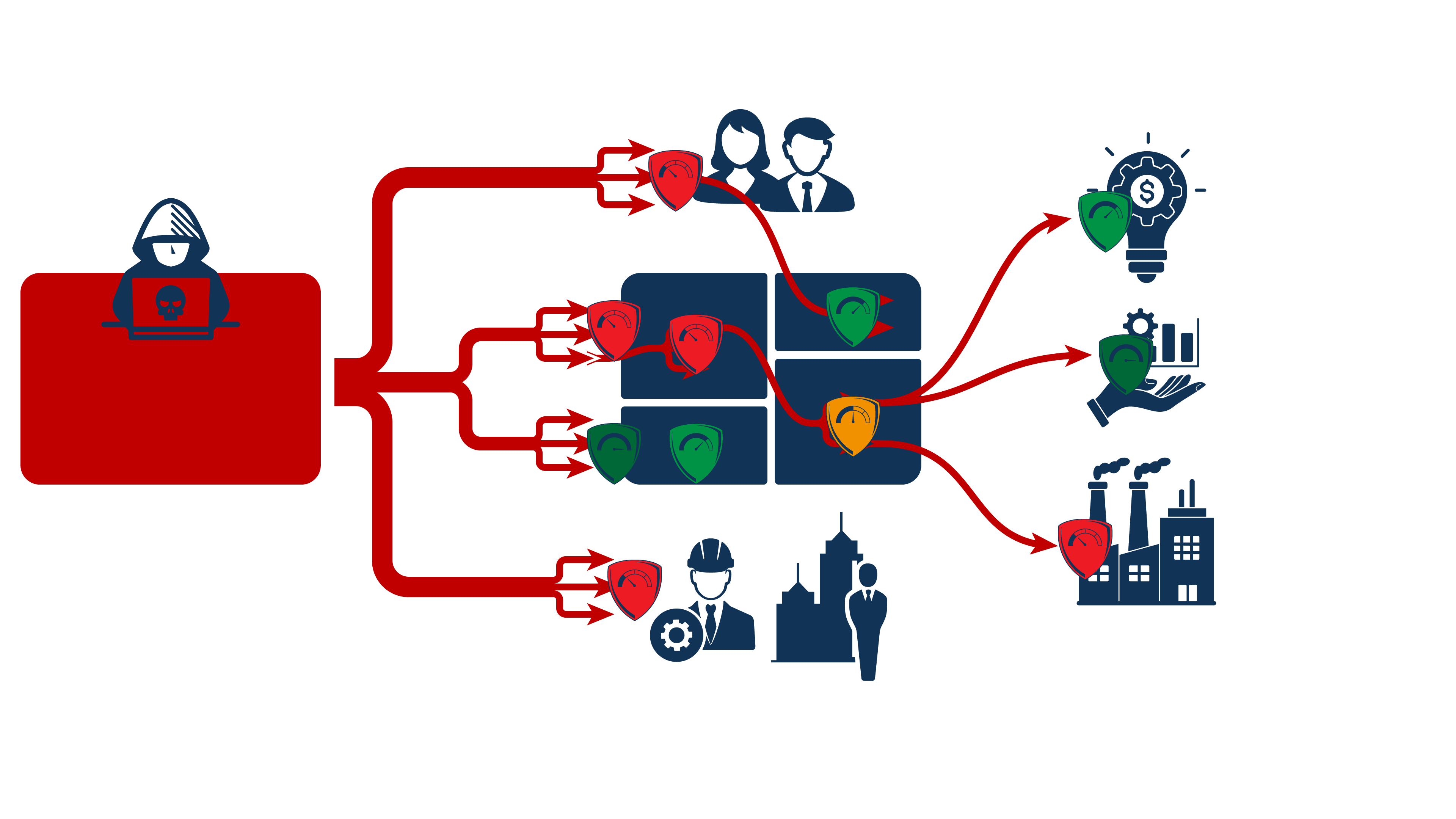 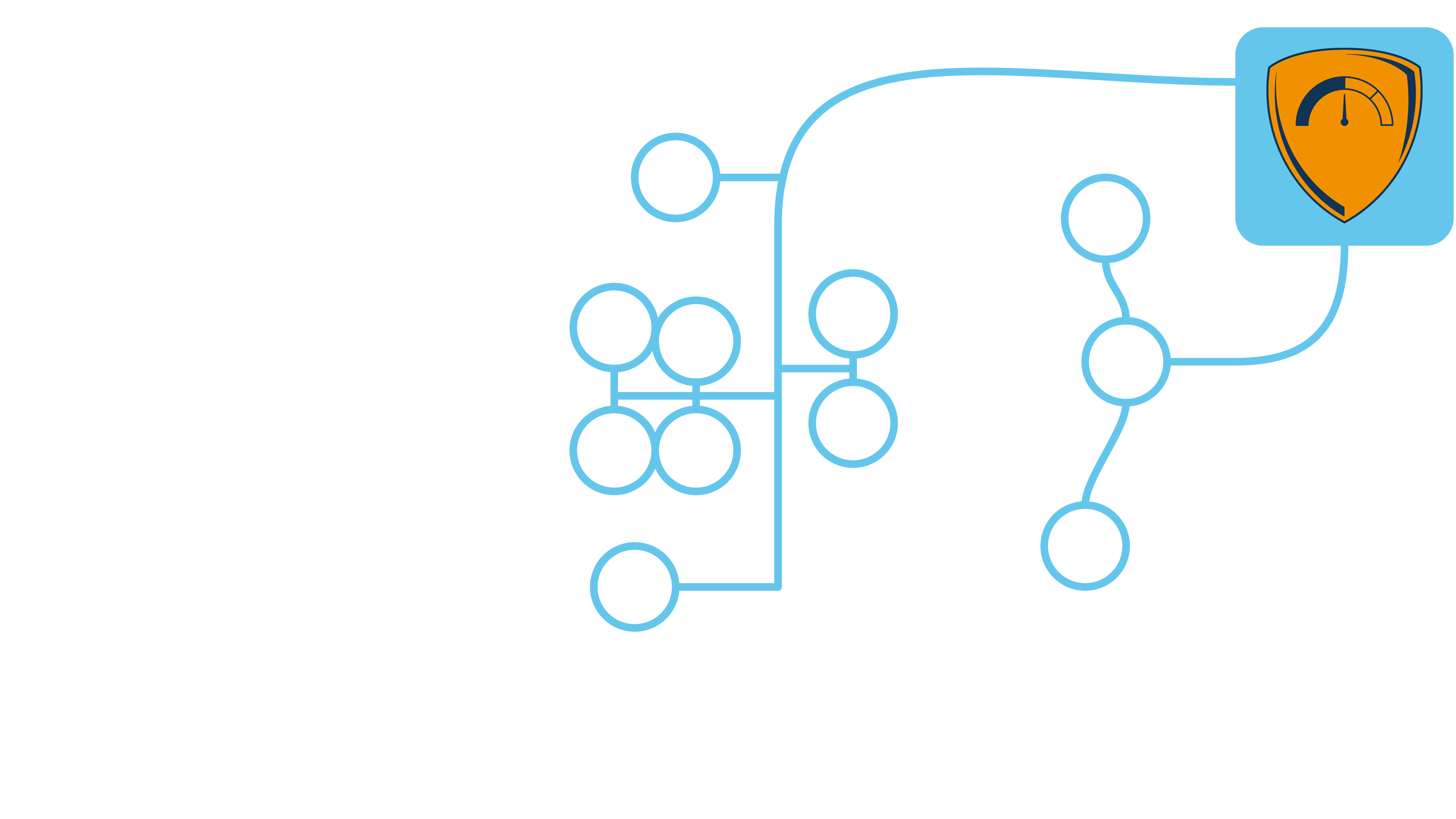 “The security”of an organization?

Security is like a chain, weakest link and all…
No! Security is like a multidimensional dance floor where adversaries can perform acrobatic feats moving, pivoting and jumping!
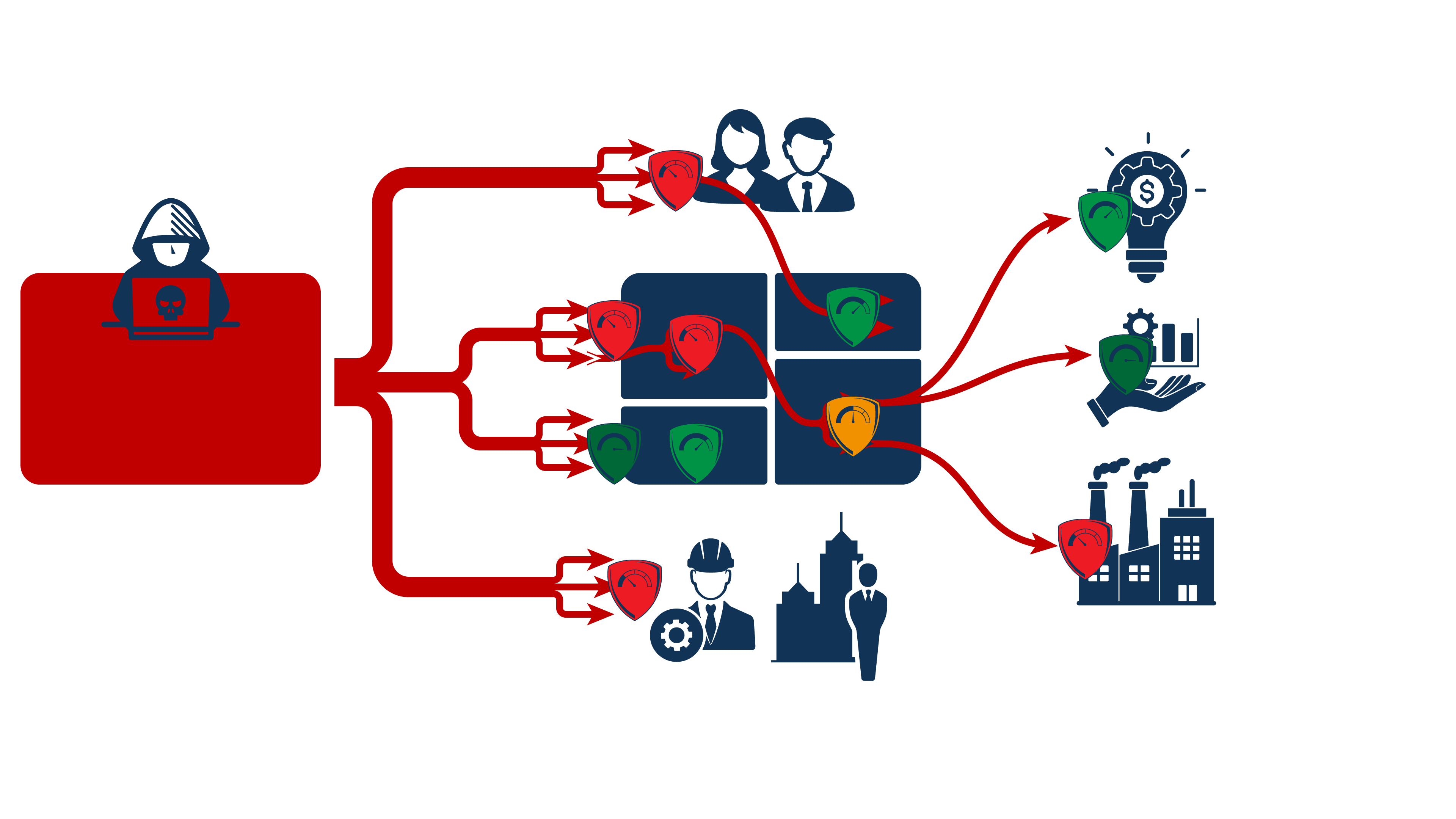 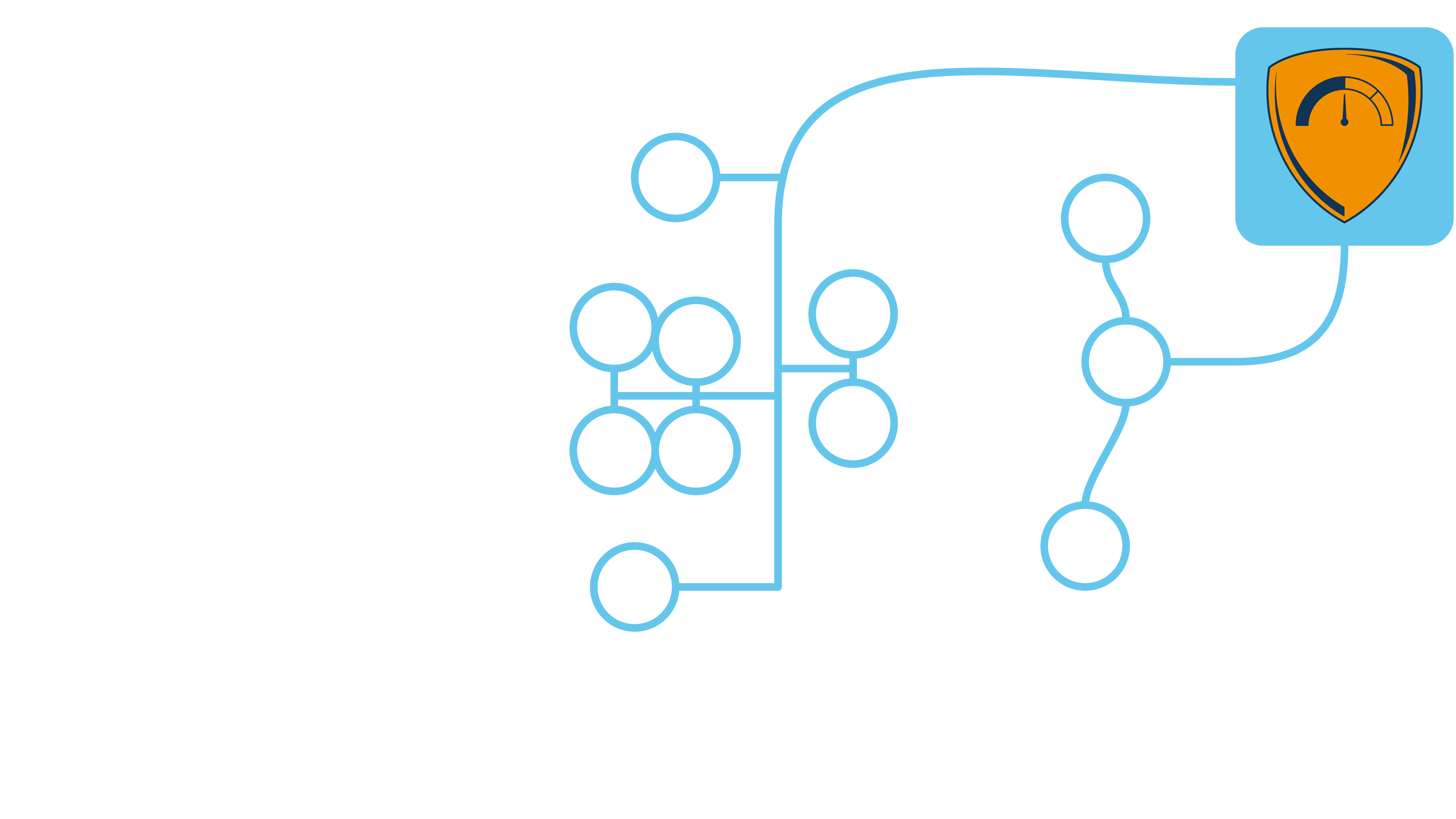 “The security”of an organization?

Combination of the security of its parts
Combined in a way that fits with its “business”
Choosing the right “parts” makes security clear, concrete, and measurable
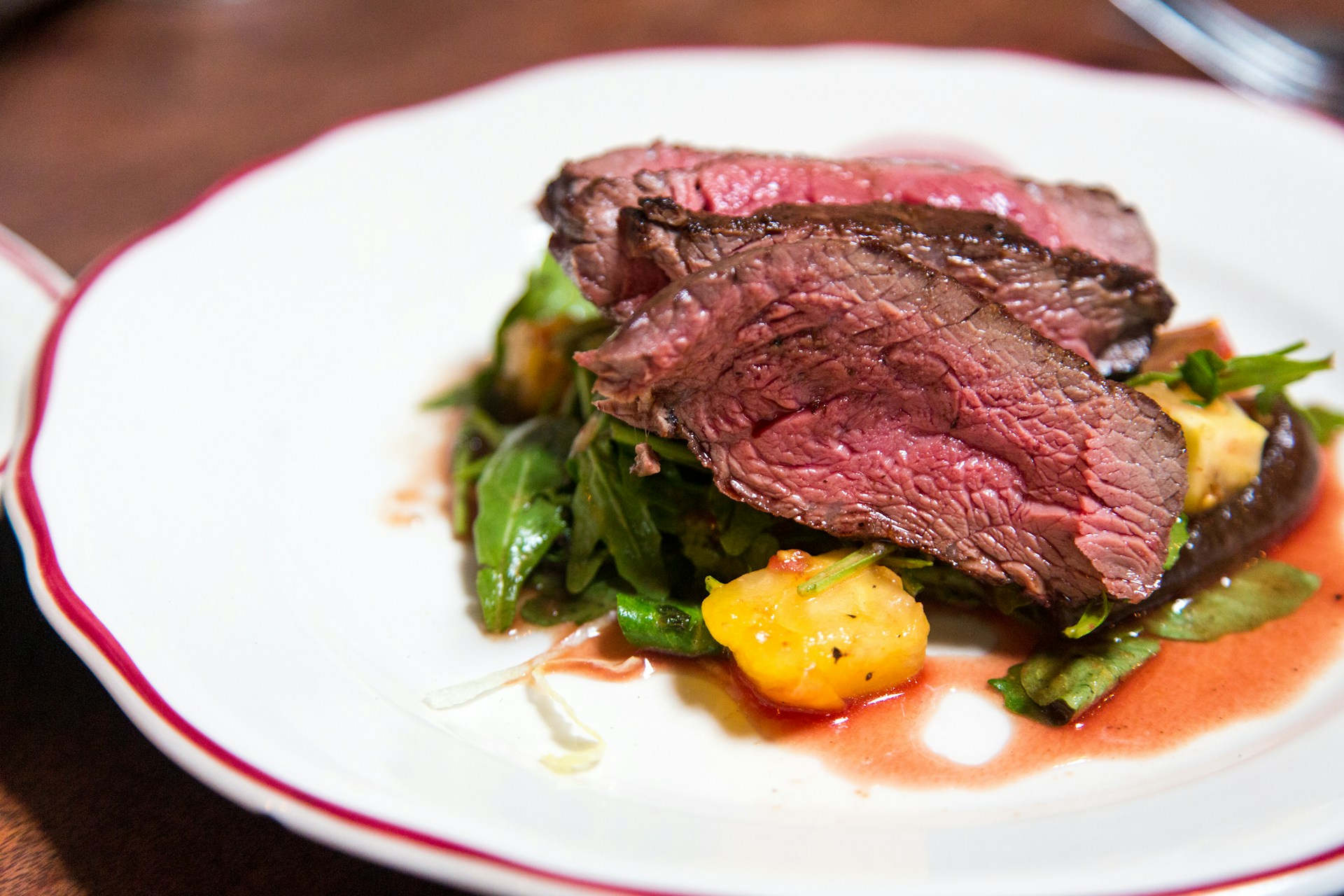 Photo by Jason Leung on Unsplash
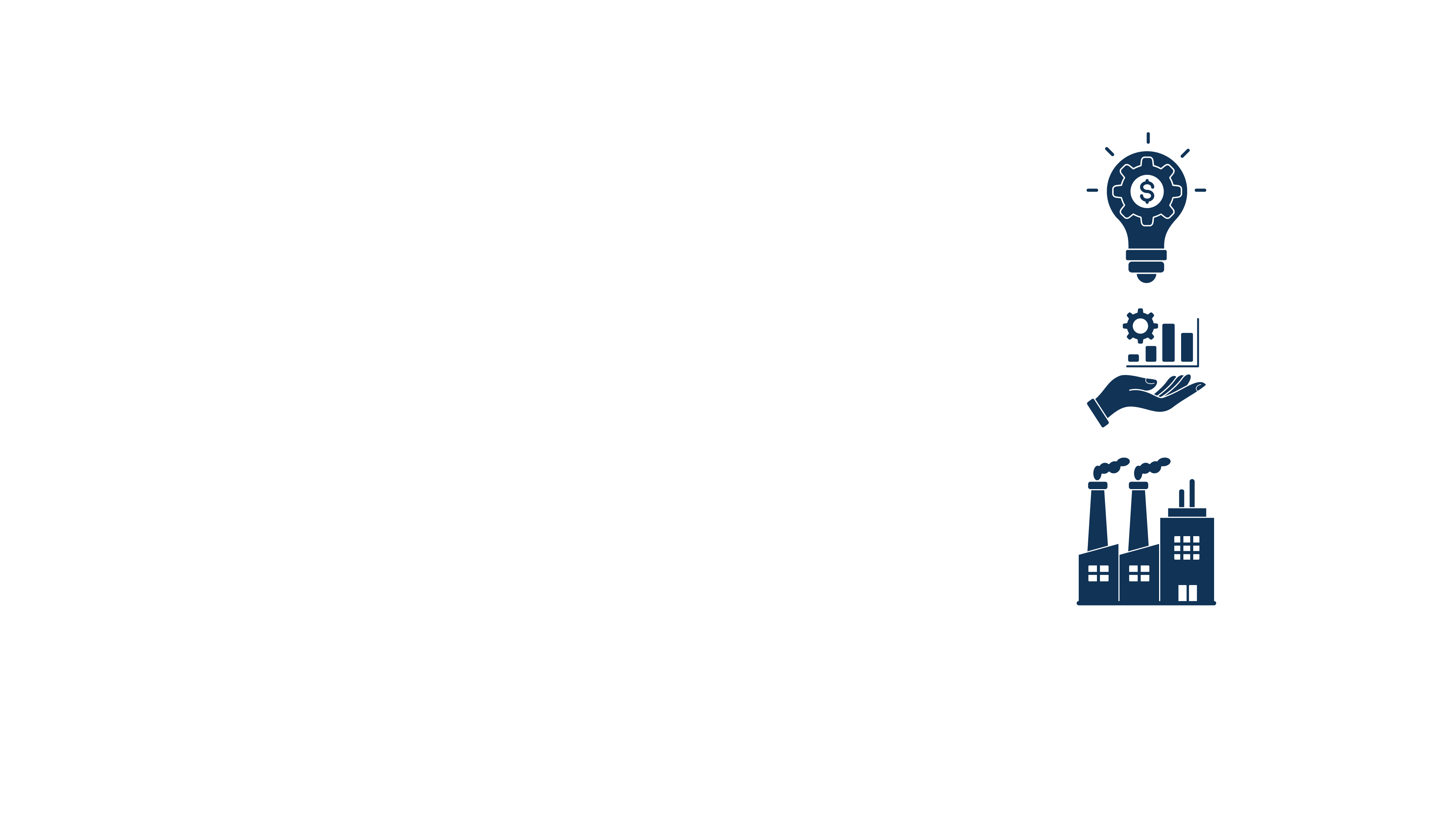 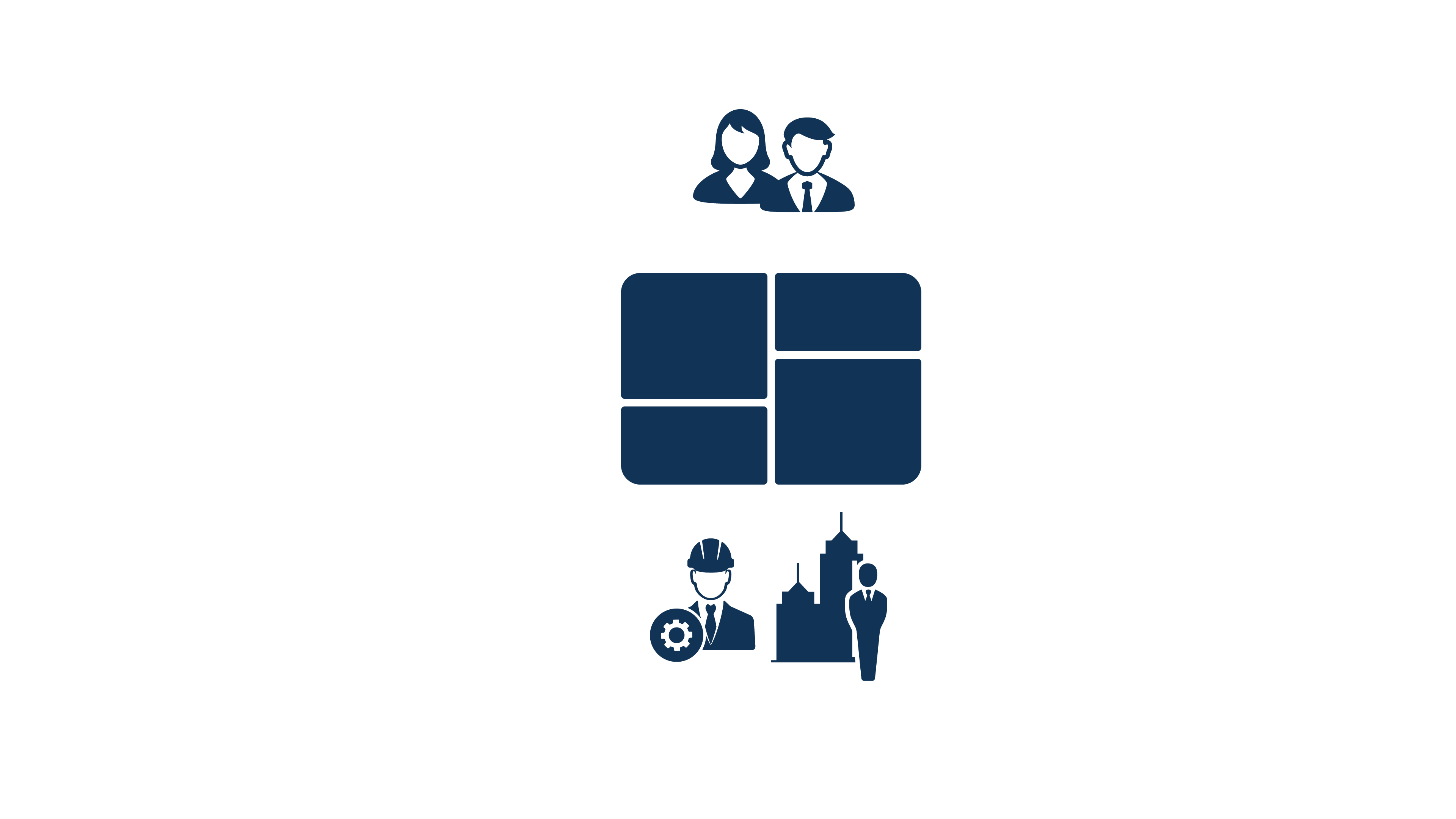 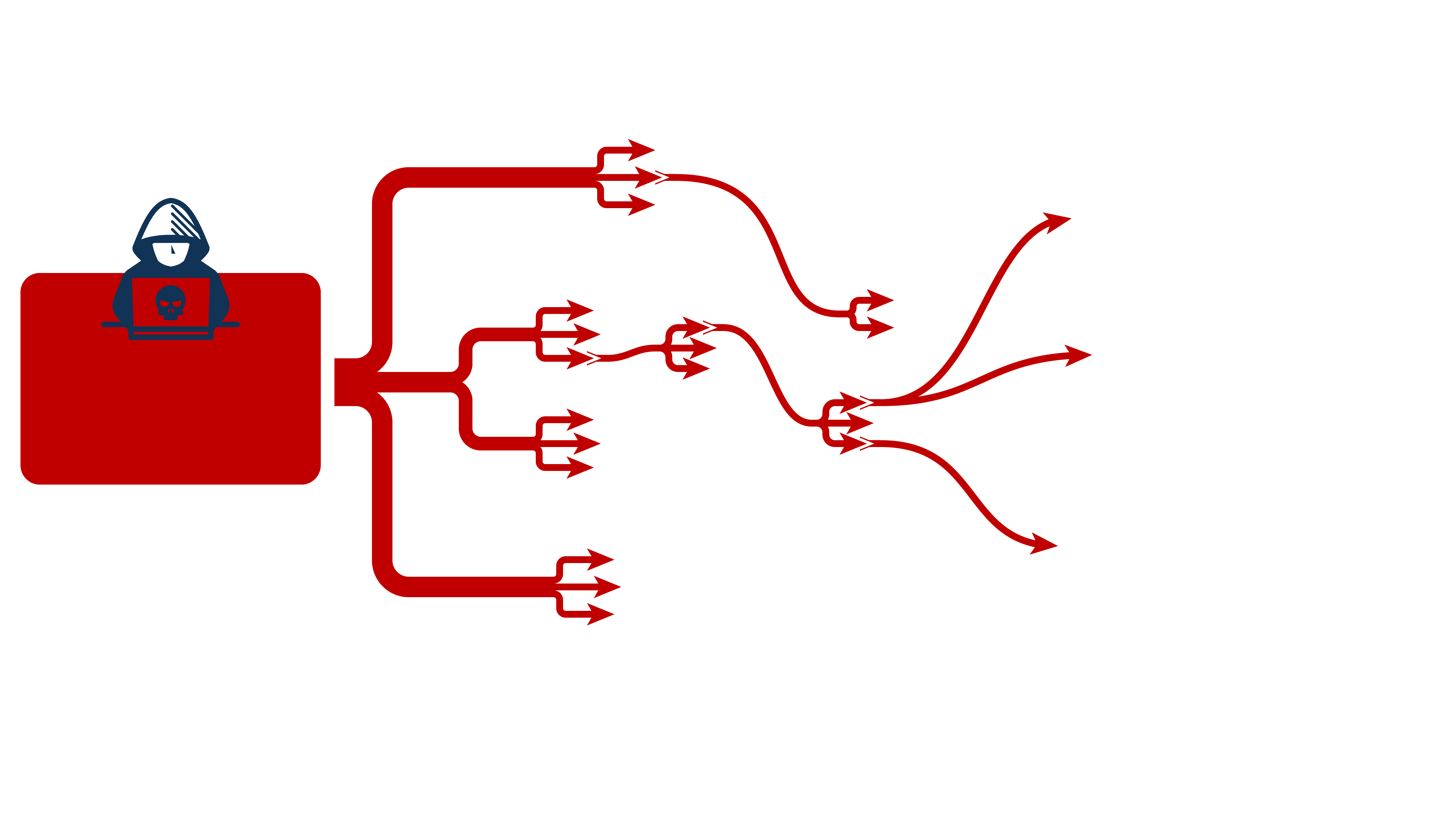 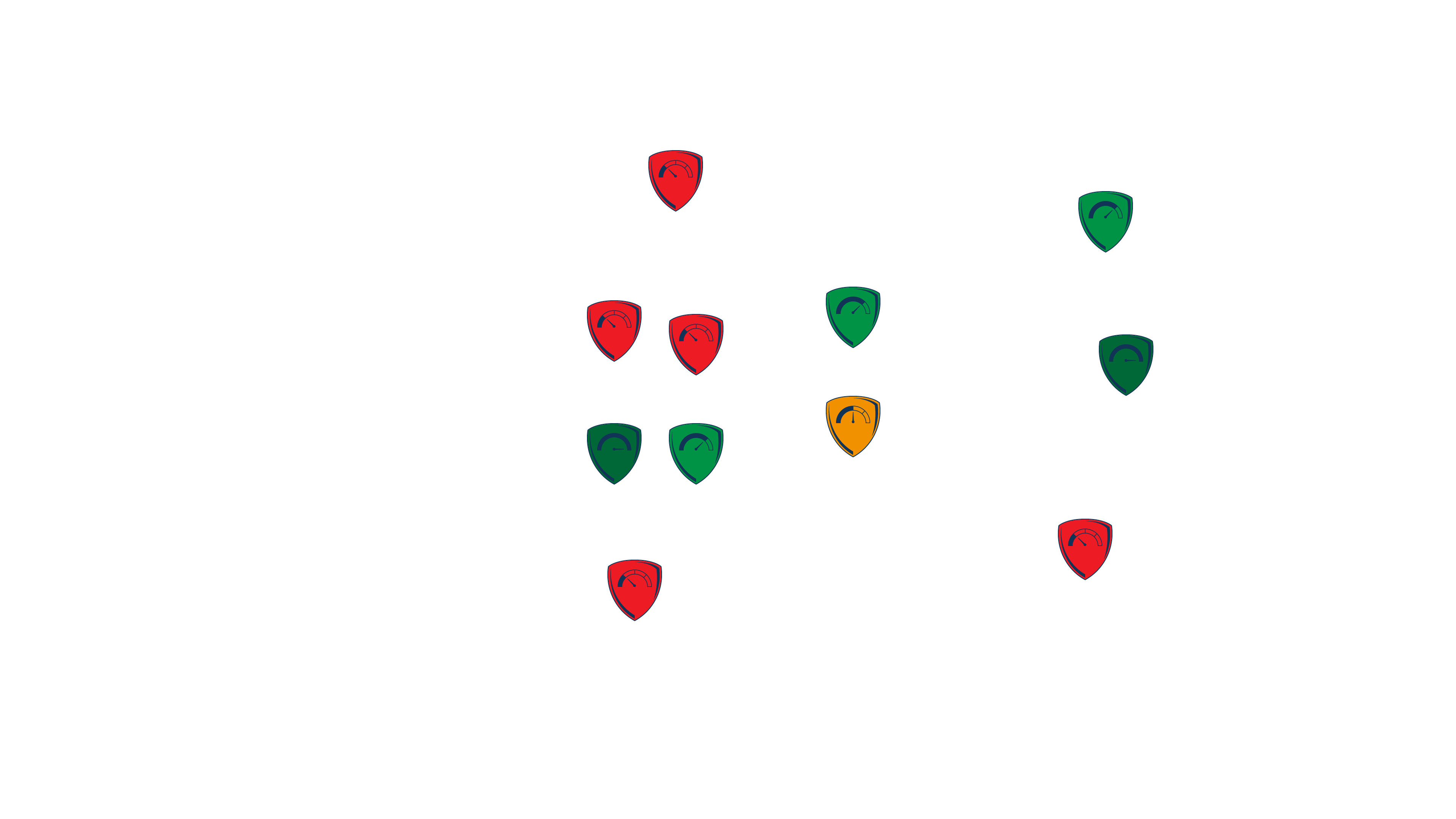 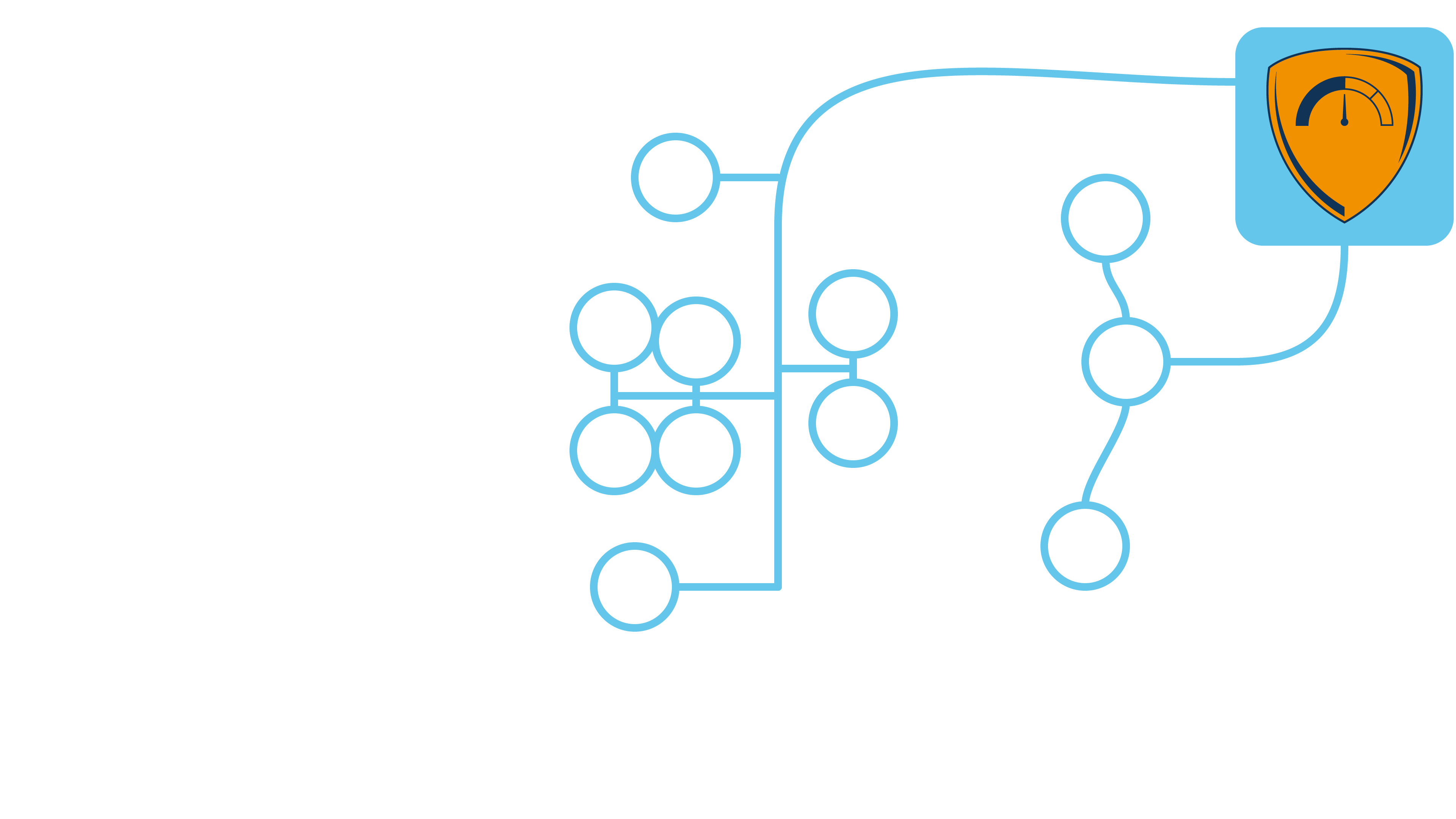 “The security”of an organization?

Combination of the security of its parts
Combined in a way that fits with its “business”
Choosing the right “parts” makes security clear, concrete, and measurable
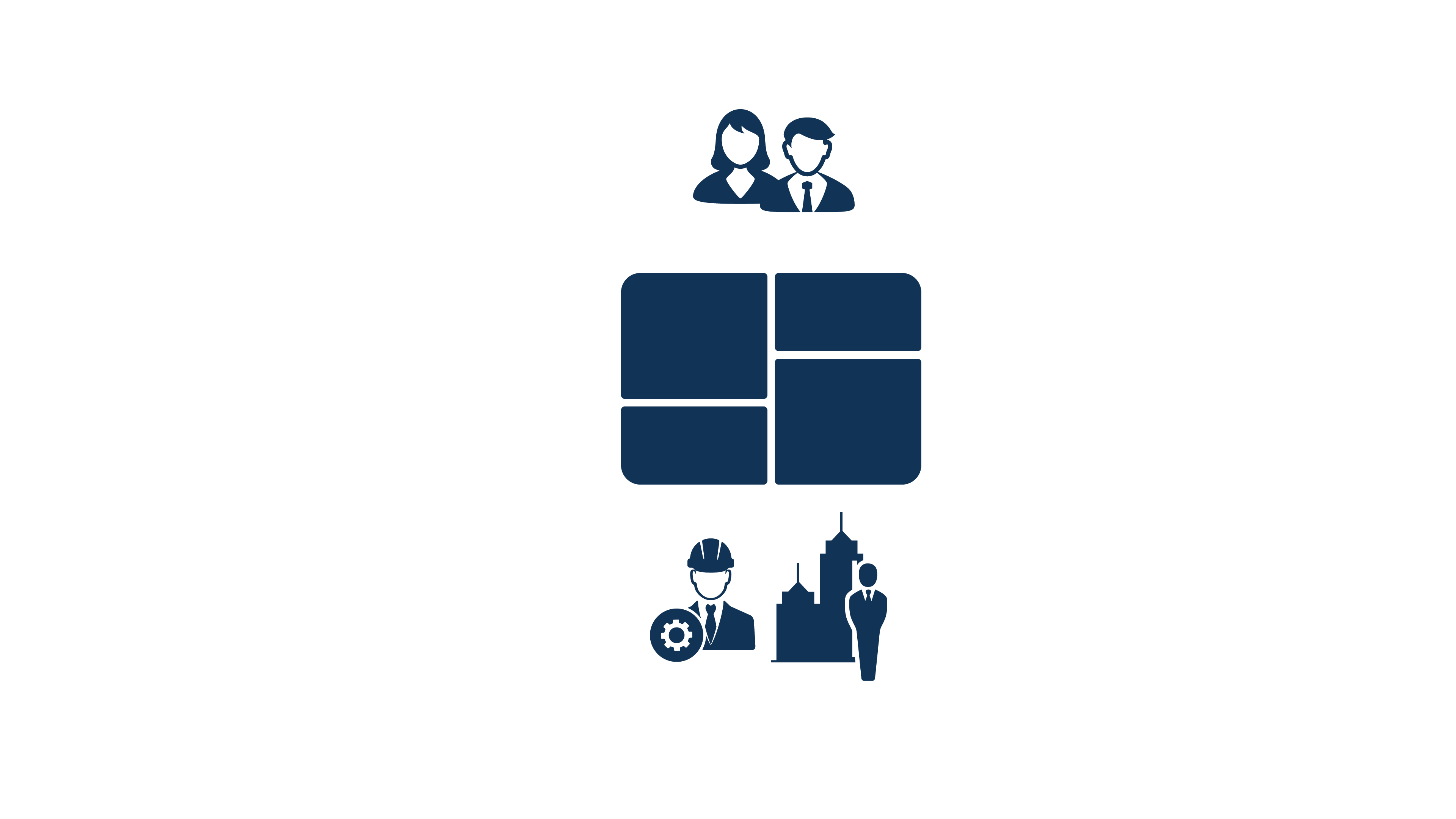 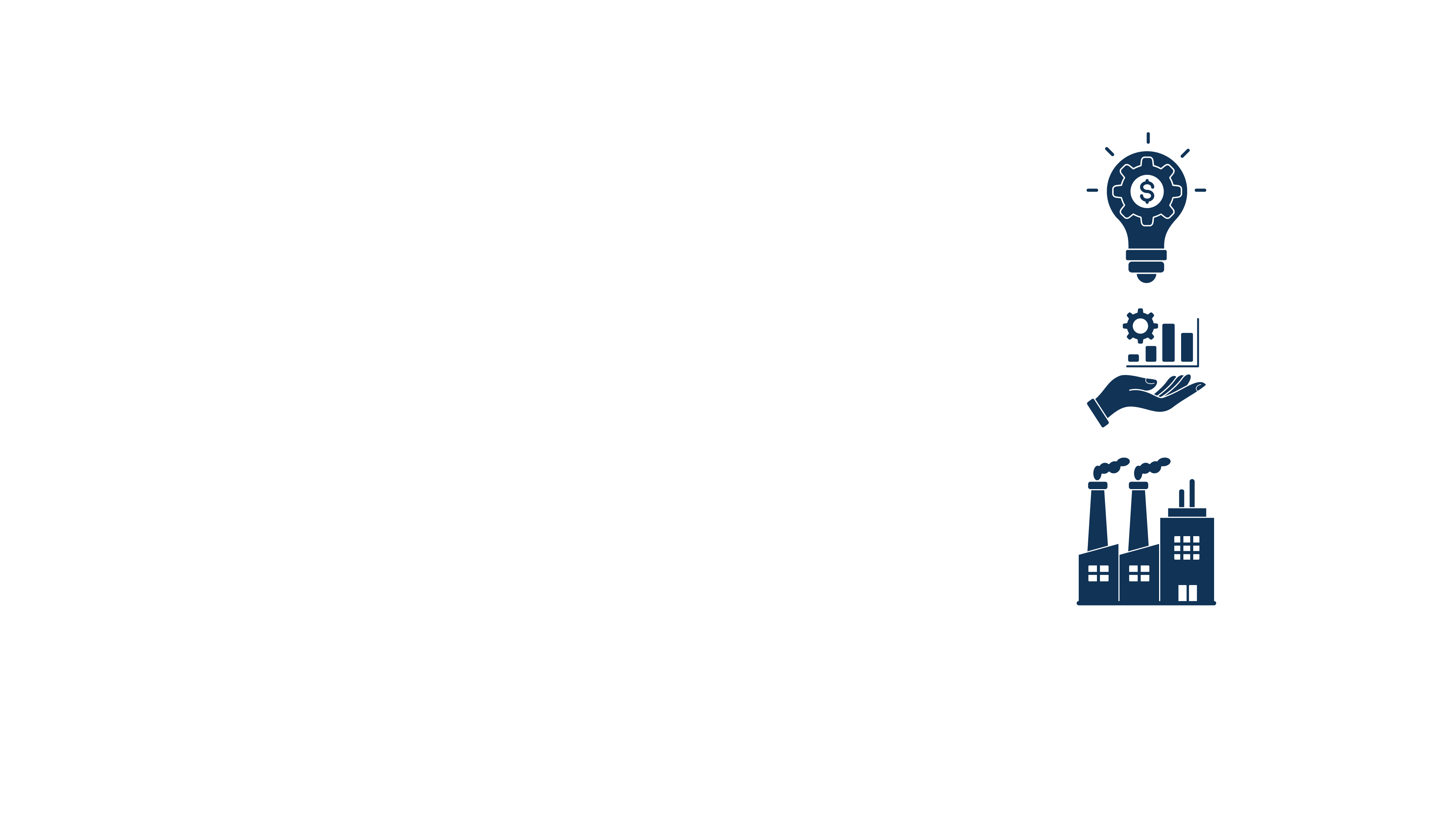 Each part (“segment”) has specific:

Risk levelThreats  ⬌  Security
Risk level acceptabilityRisk level  ⬌  Risk appetite
OwnershipResponsible for determining therisk level and keeping it acceptable
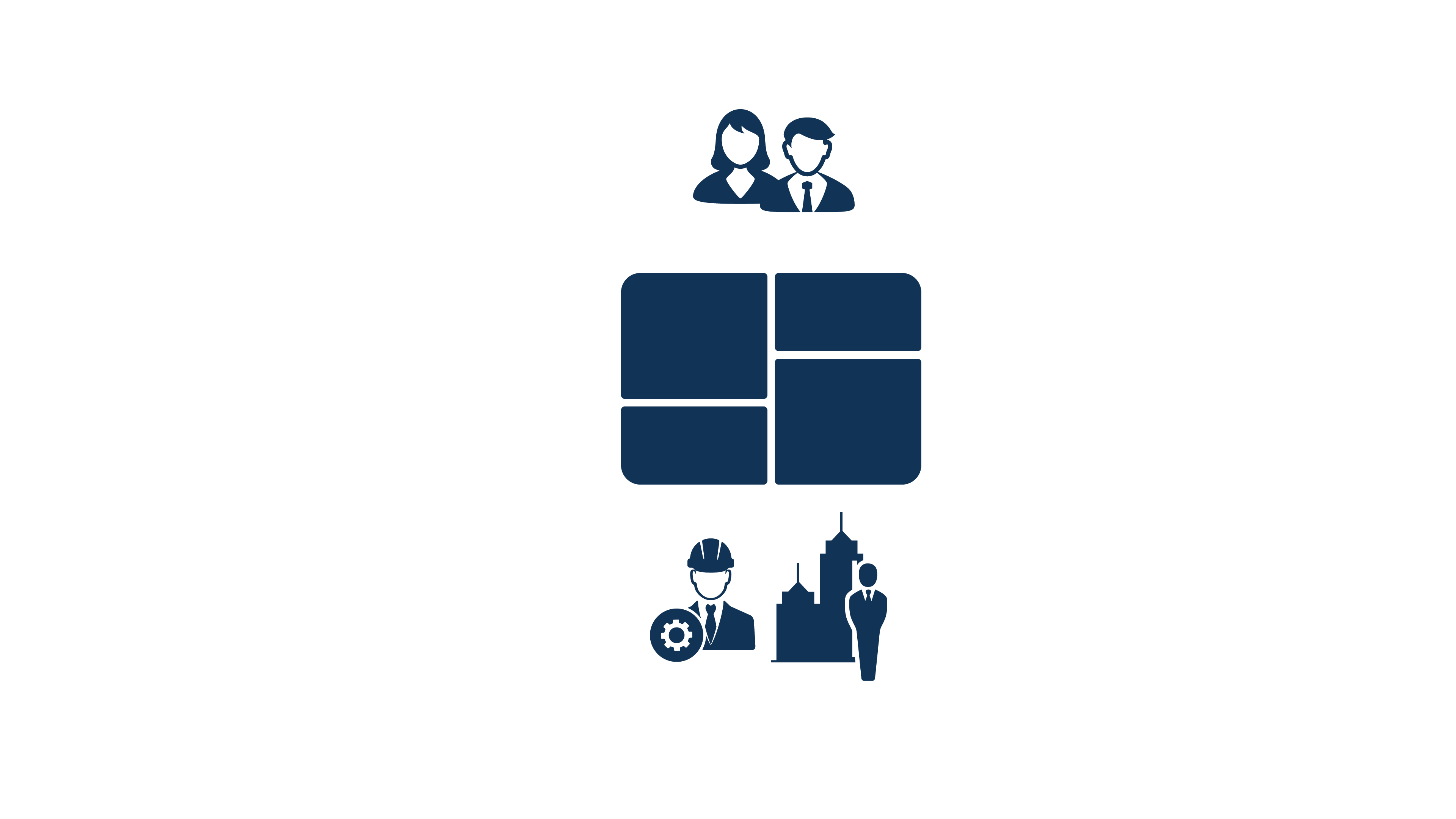 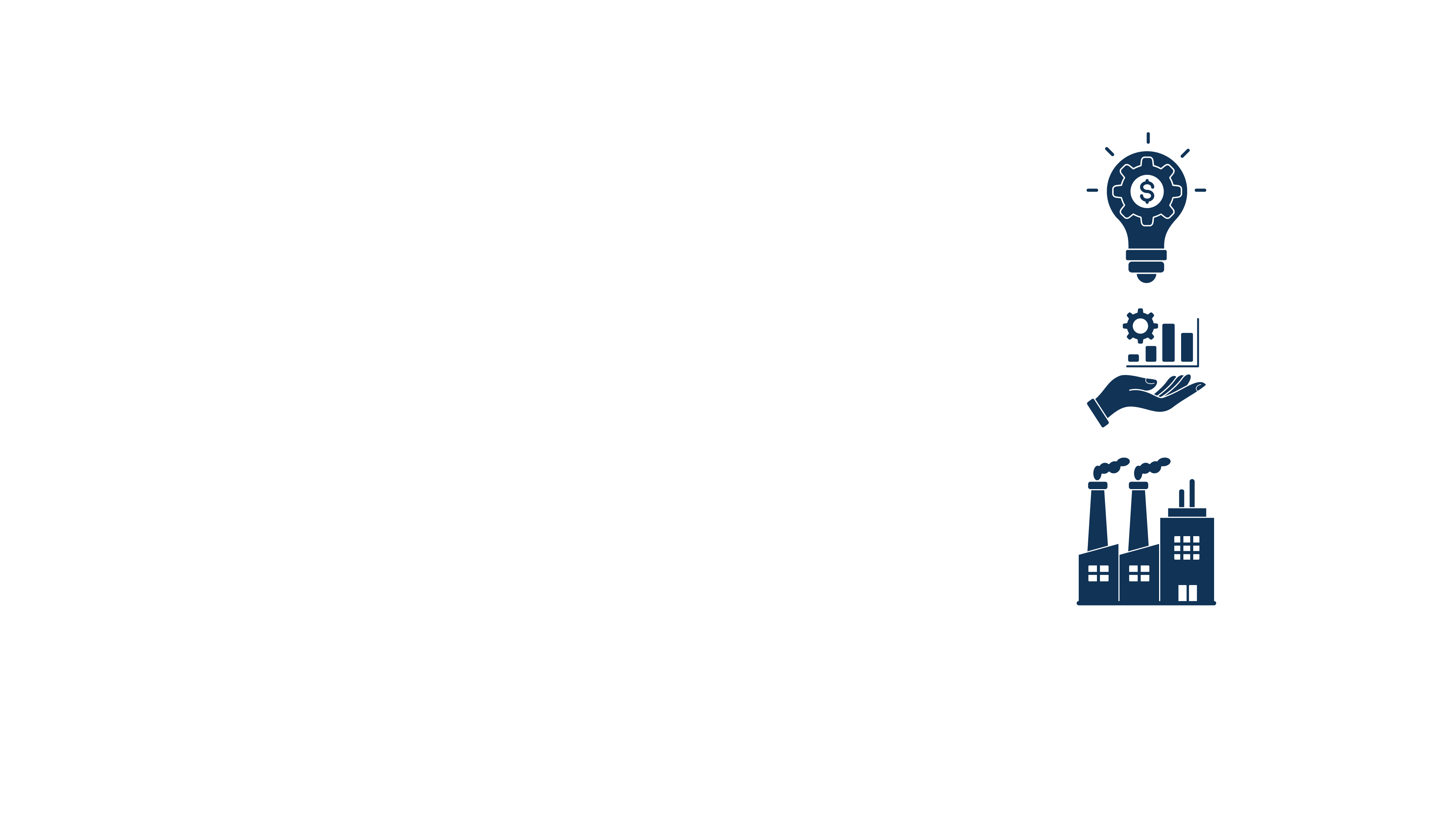 Common segment categories:
Tech & people
People
General staff
Special roles, eg helpdesk
Technology
User devices
Identity and access
Business applications
Compute and storage
Networking and connectivity
Third-parties
SaaS applications
Products and services
Business
Core business
Crown jewels
Processes
Data
Risk-based
What would really hurt
Impact of disrupted operations
Which data would damage the business if leaked
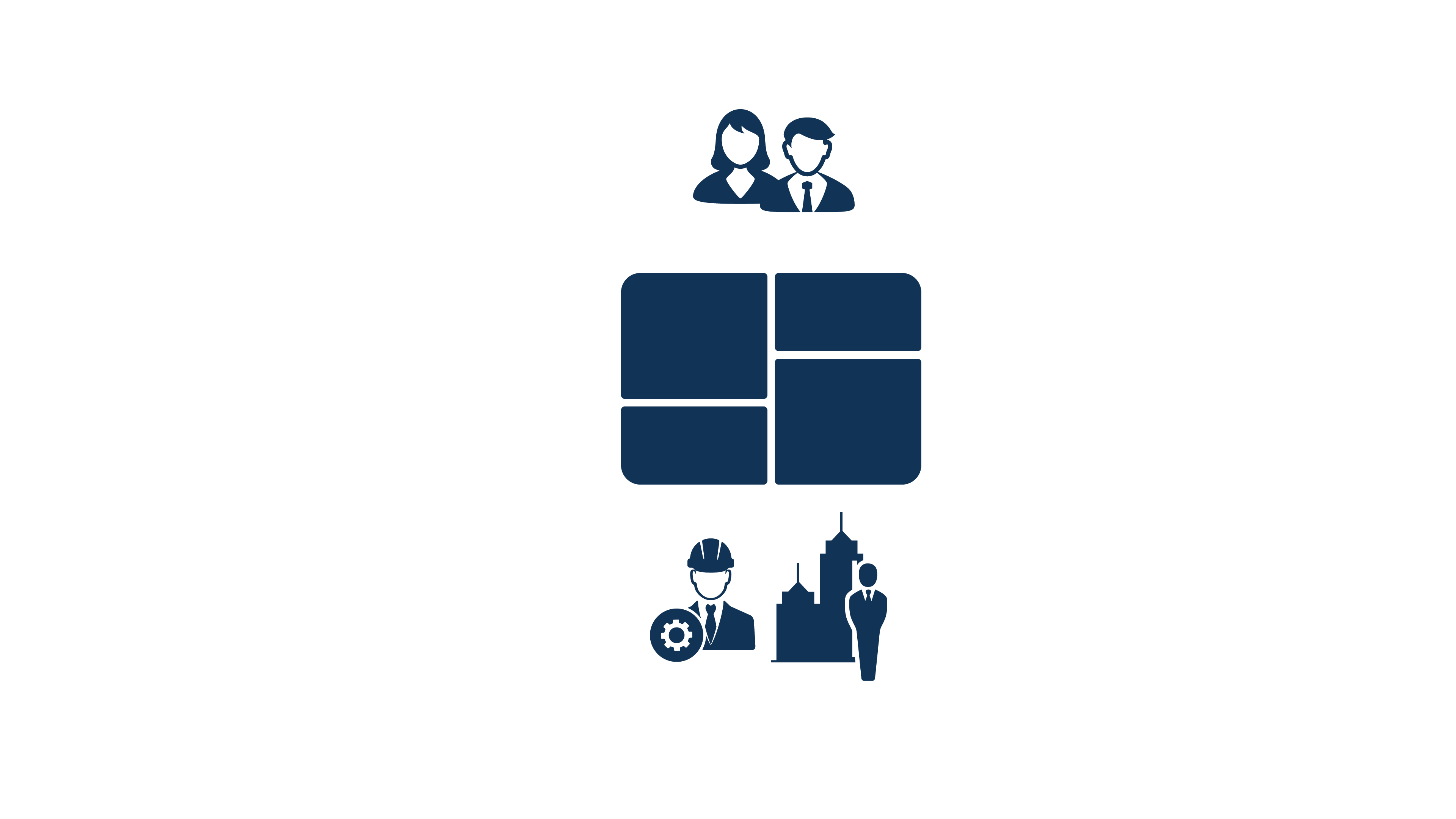 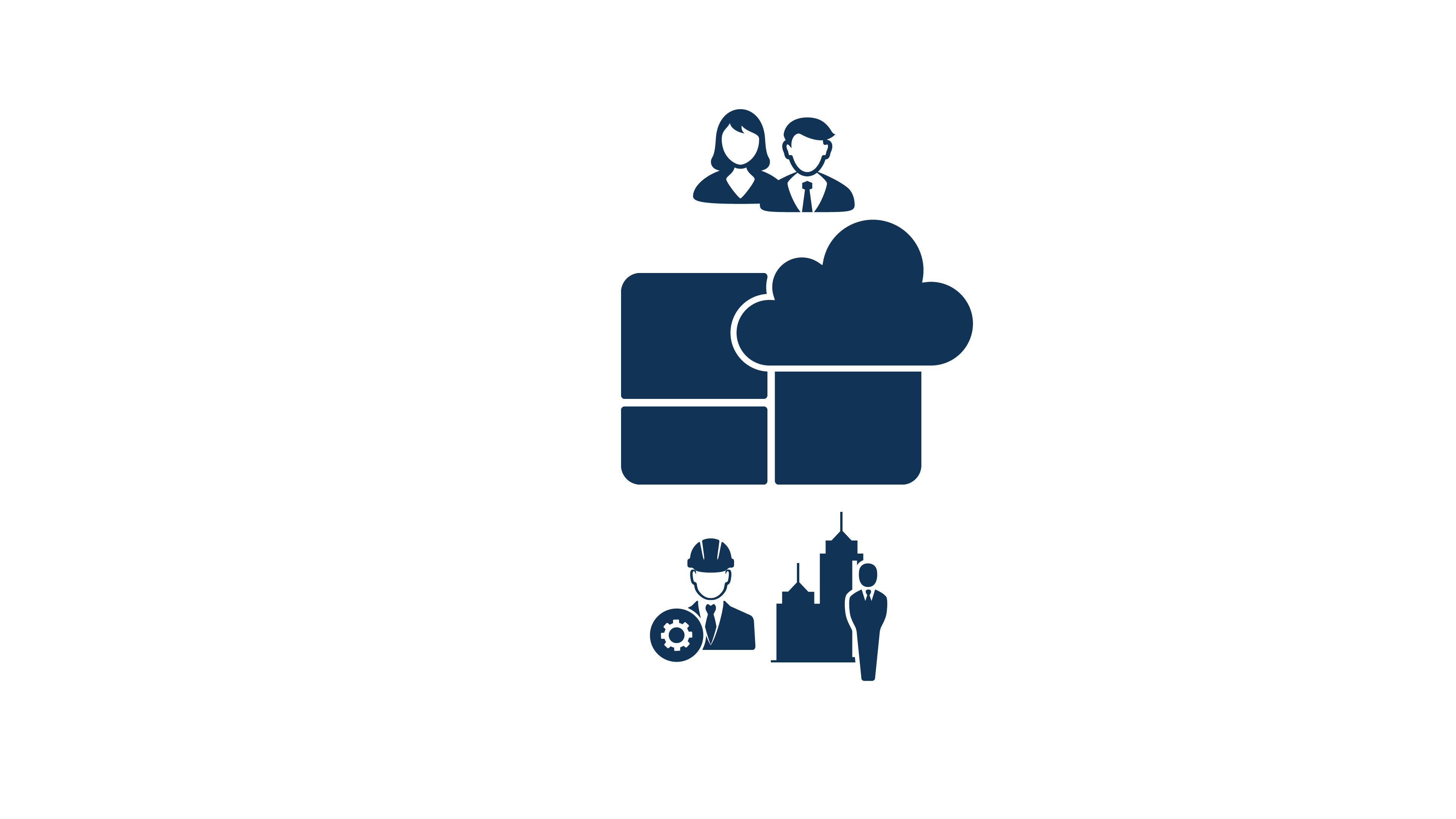 General staff
Everyone is a target
Entra ID
Identity and access management
Microsoft 365
Outlook, Teams, SharePoint, …
IT administrators
Highly privileged roles
Backoffice SaaS apps
Salesforce, …
Managed laptops Windows
Cloud infrastructure
AWS, Azure, …
Company website
Custom built
On-prem infrastructure
Servers, virtualization clusters, …
Remote access VPN
Perimeter device
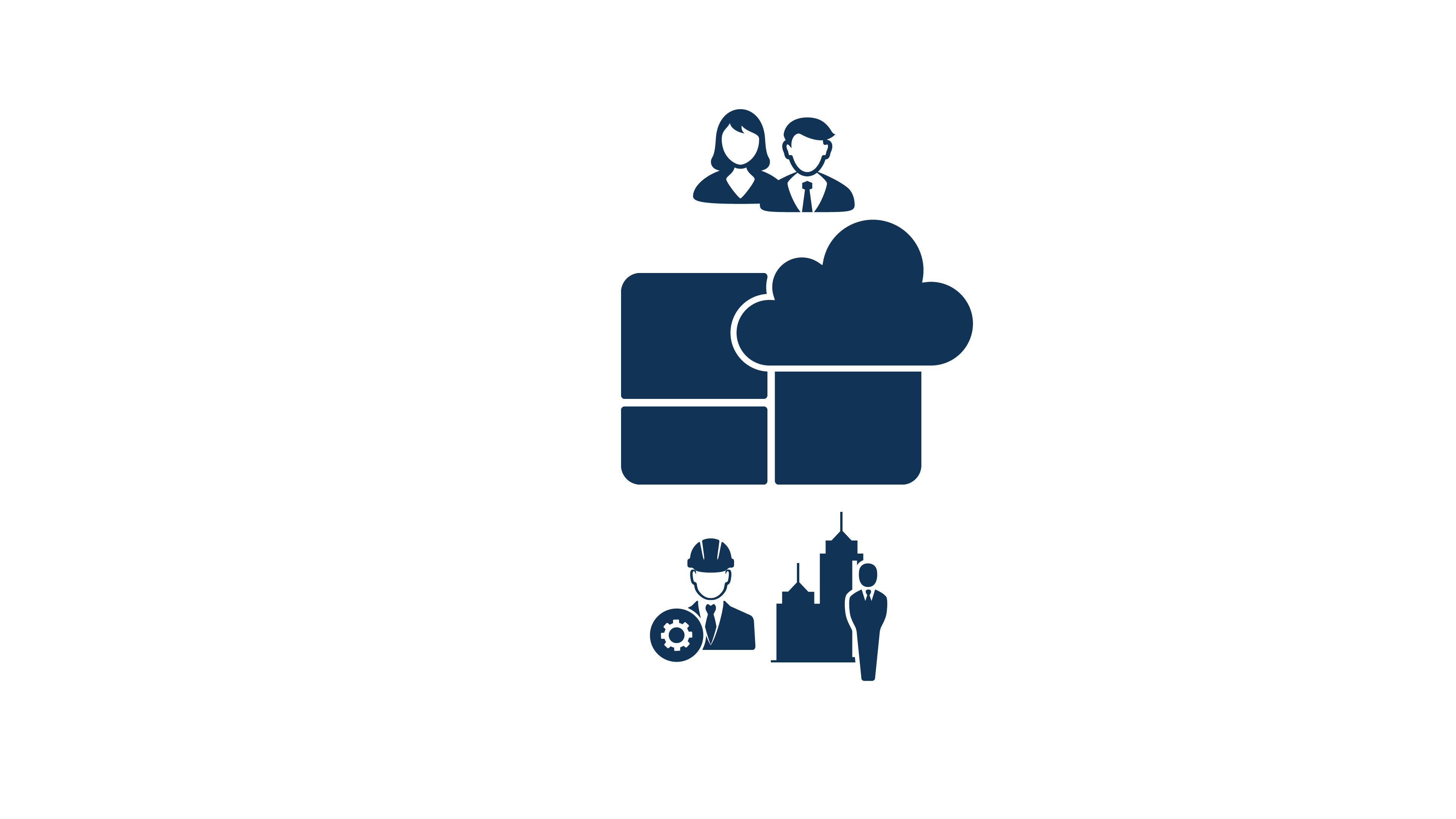 General staff
Everyone is a target
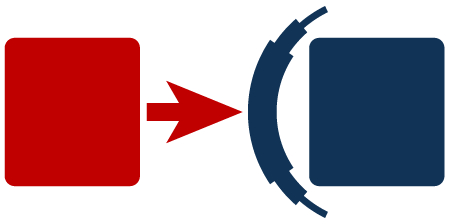 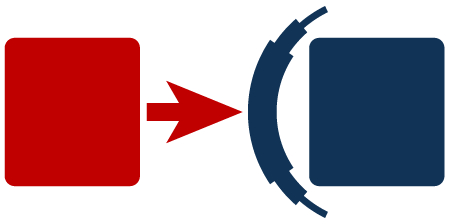 Entra ID
Identity and access management
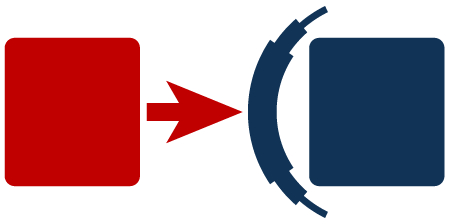 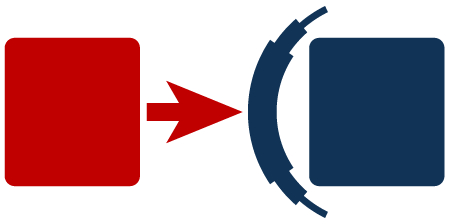 Microsoft 365
Outlook, Teams, SharePoint, …
IT administrators
Highly privileged roles
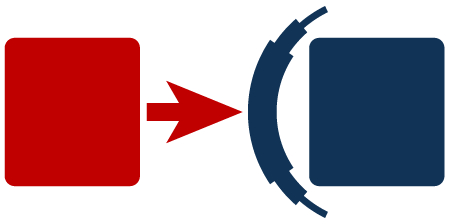 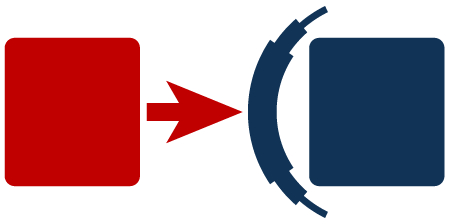 Backoffice SaaS apps
Salesforce, …
Managed laptops Windows
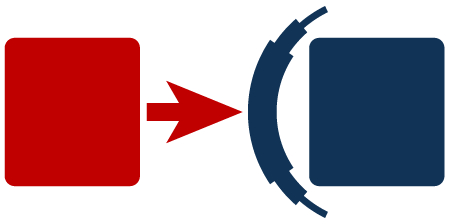 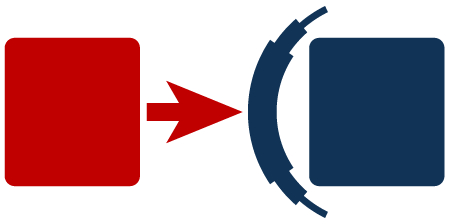 Cloud infrastructure
AWS, Azure, …
Company website
Custom built
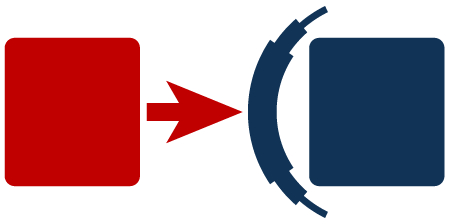 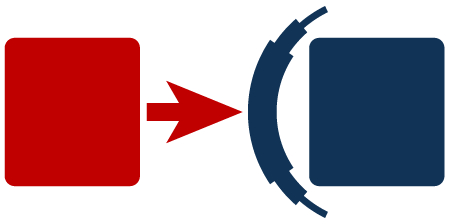 On-prem infrastructure
Servers, …
Remote access VPN
Perimeter device
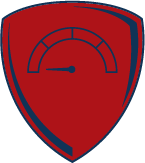 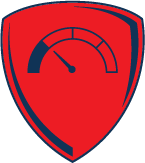 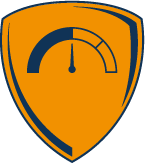 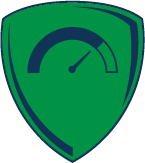 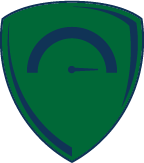 Risk management
Risk
Risk appetite
Threats
Security
Cybersecurity
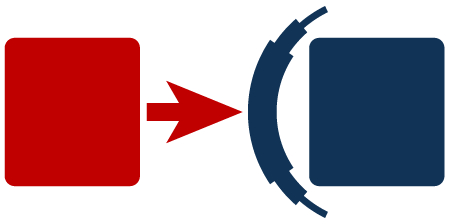 🫣  Unacceptable risk
Sleep comfortable 😴
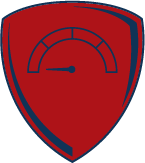 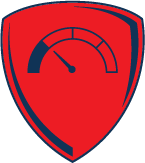 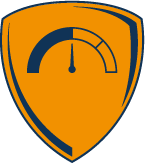 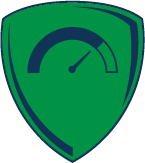 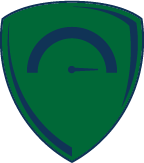 🧑‍🎓  Very certain
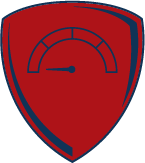 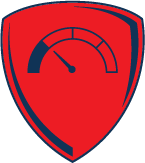 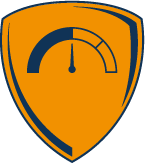 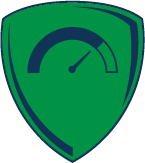 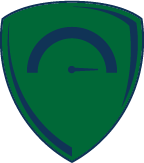 Sound evidence
🚀
Improve
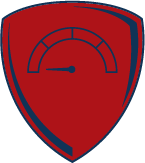 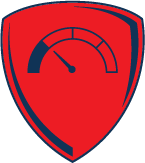 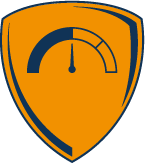 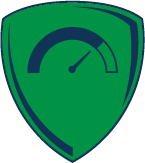 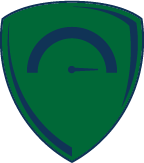 Some indication
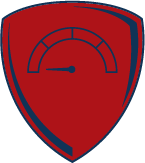 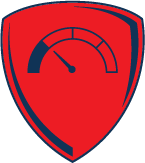 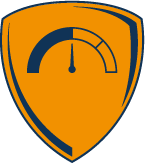 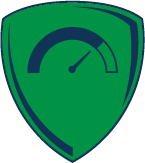 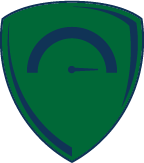 🤷  Guessing / hoping
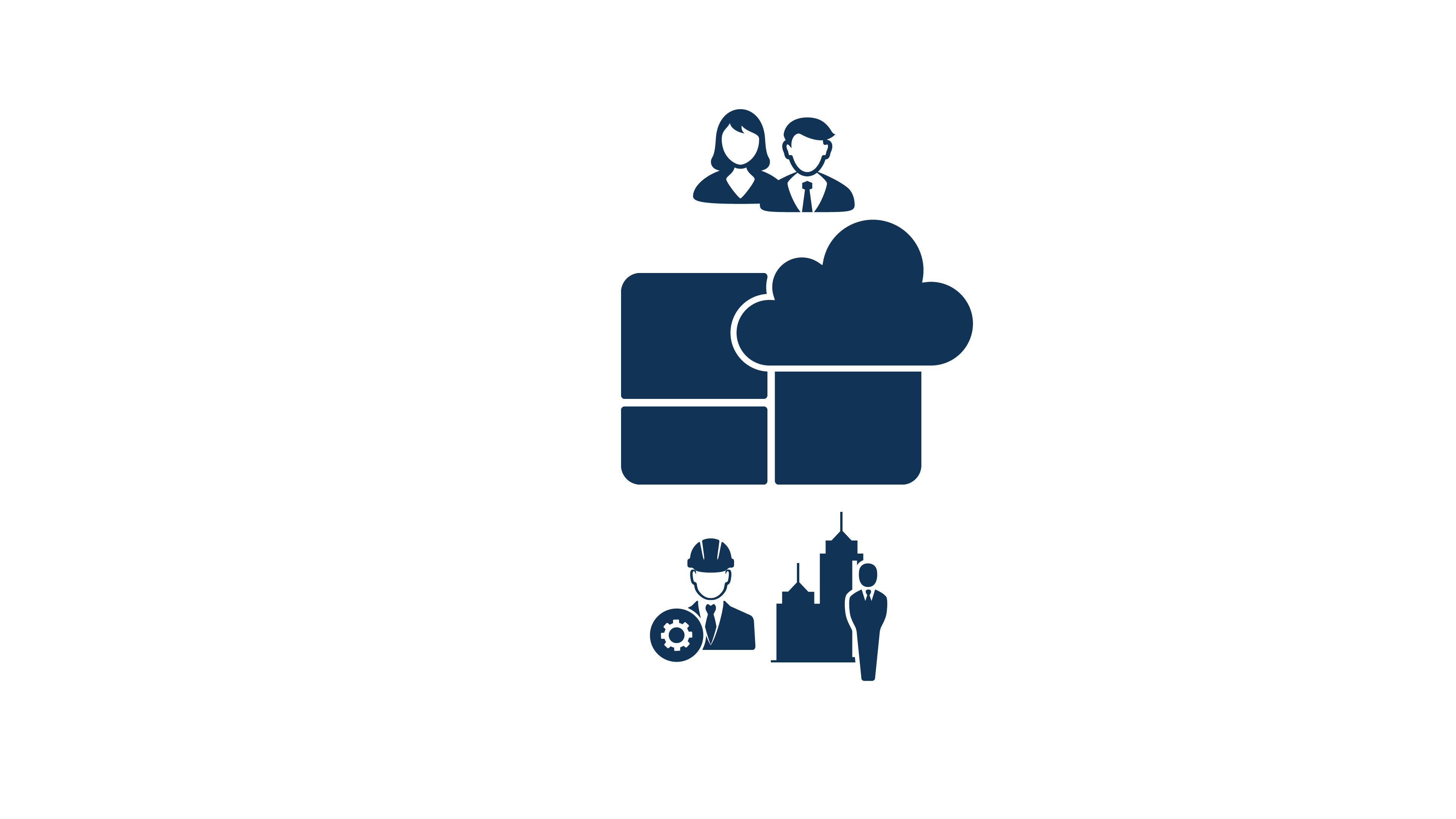 General staff
Everyone is a target
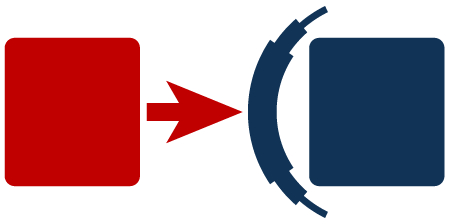 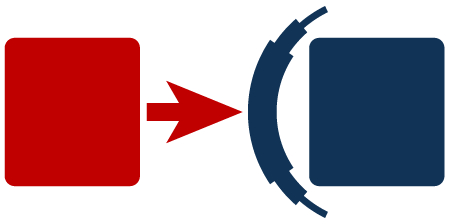 Entra ID
Identity and access management
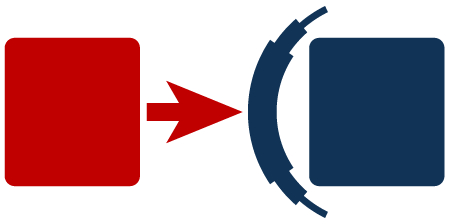 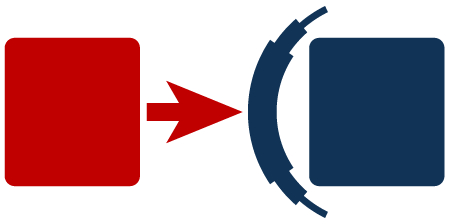 Microsoft 365
Outlook, Teams, SharePoint, …
IT administrators
Highly privileged roles
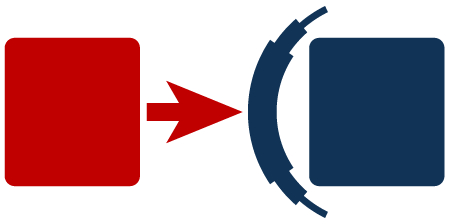 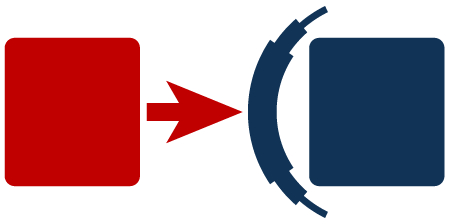 Backoffice SaaS apps
Salesforce, …
Managed laptops Windows
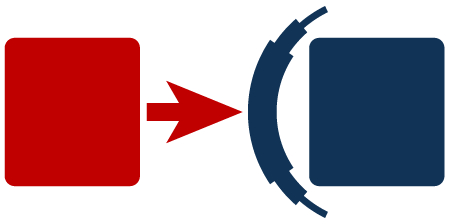 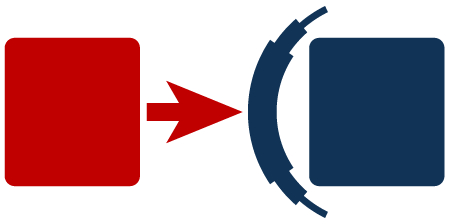 Cloud infrastructure
AWS, Azure, …
Company website
Custom built
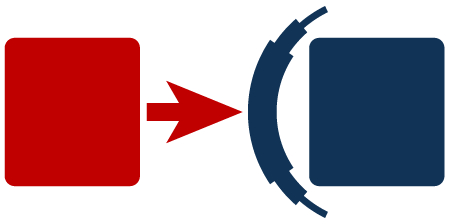 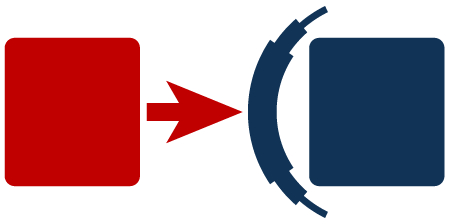 On-prem infrastructure
Servers, …
Remote access VPN
Perimeter device
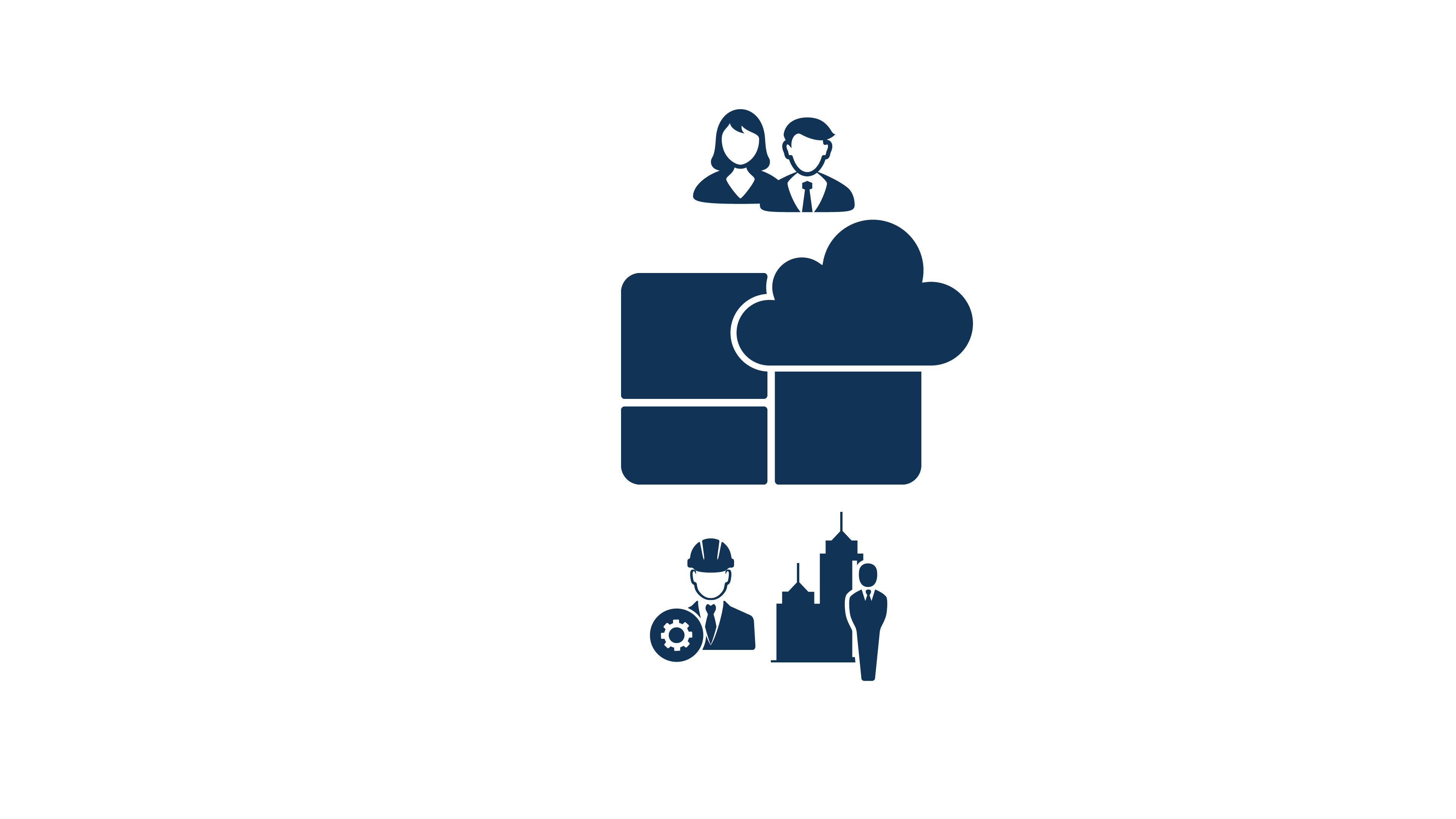 General staff
Everyone is a target
Entra ID
Identity and access management
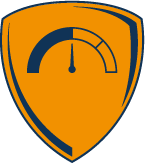 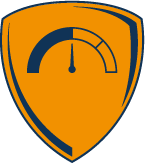 Microsoft 365
Outlook, Teams, SharePoint, …
IT administrators
Highly privileged roles
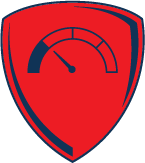 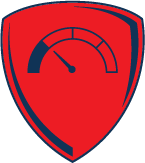 Backoffice SaaS apps
Salesforce, …
Managed laptops Windows
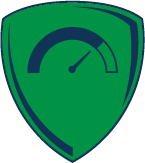 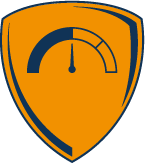 Cloud infrastructure
AWS, Azure, …
Company website
Custom built
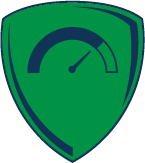 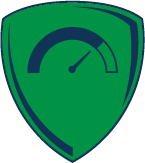 On-prem infrastructure
Servers, …
Remote access VPN
Perimeter device
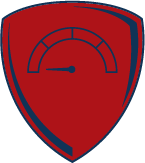 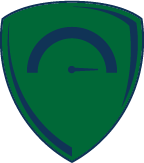 General staff
Everyone is a target
Entra ID
Identity and access management
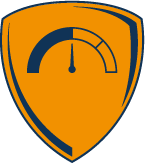 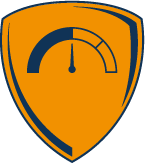 Microsoft 365
Outlook, Teams, SharePoint, …
IT administrators
Highly privileged roles
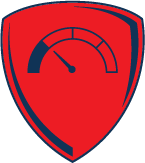 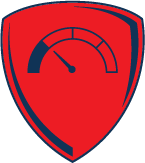 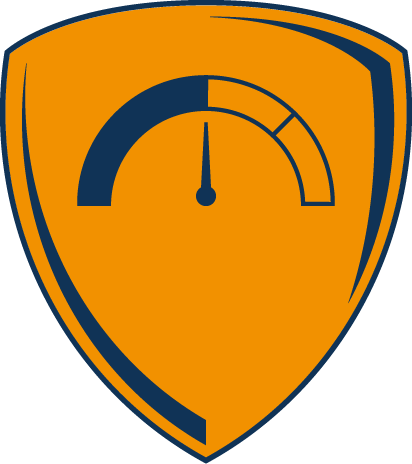 Backoffice SaaS apps
Salesforce, …
Managed laptops Windows
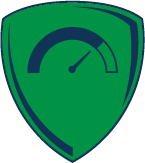 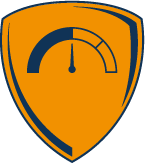 Cloud infrastructure
AWS, Azure, …
Company website
Custom built
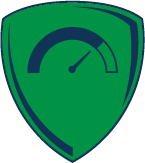 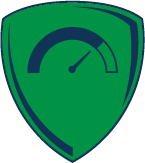 On-prem infrastructure
Servers, …
Remote access VPN
Perimeter device
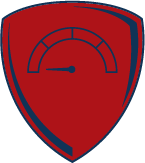 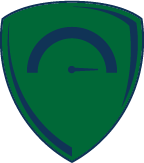 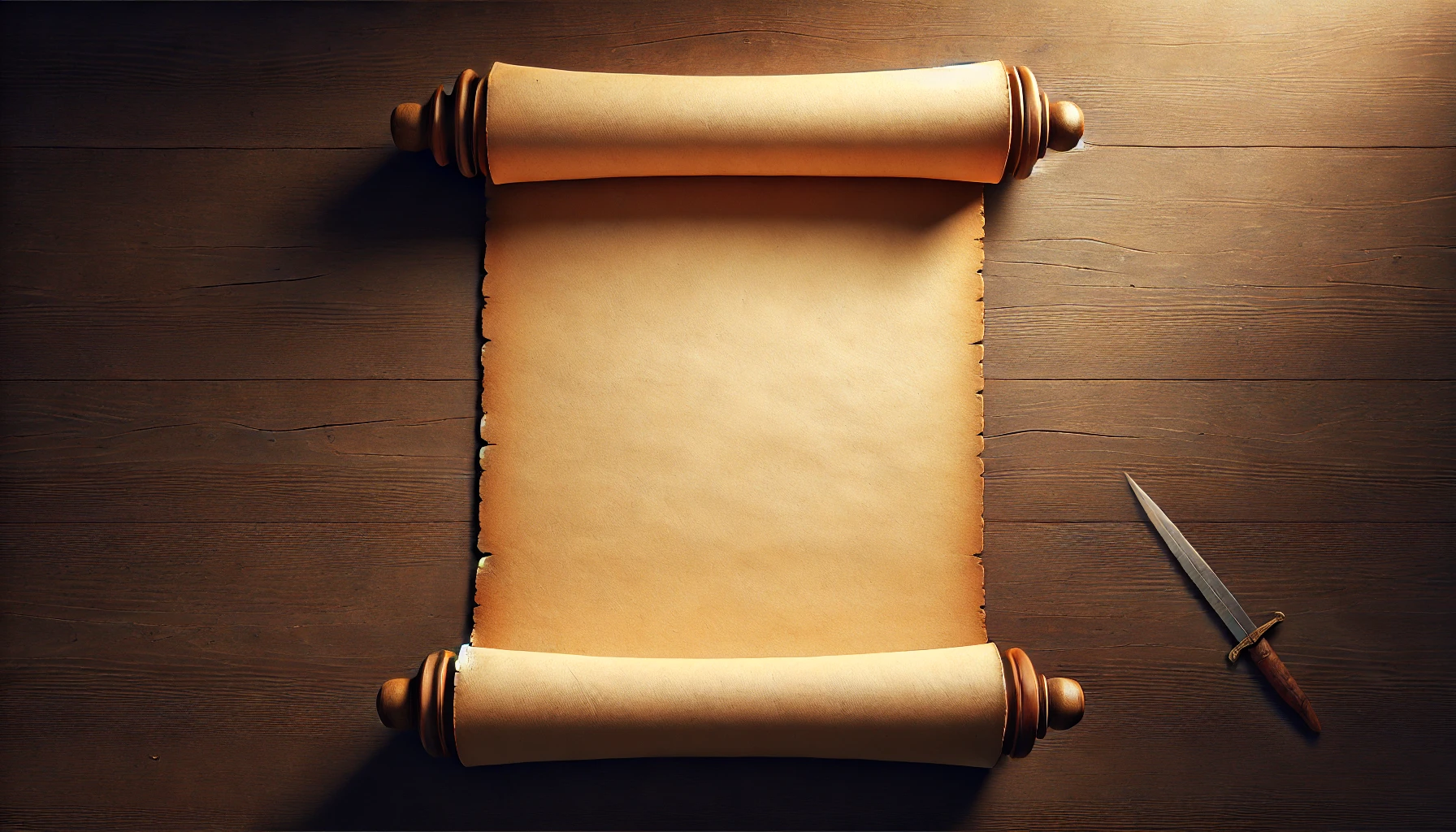 Het is niet moeilijk     maar het is wel moeite
— senior incident responder
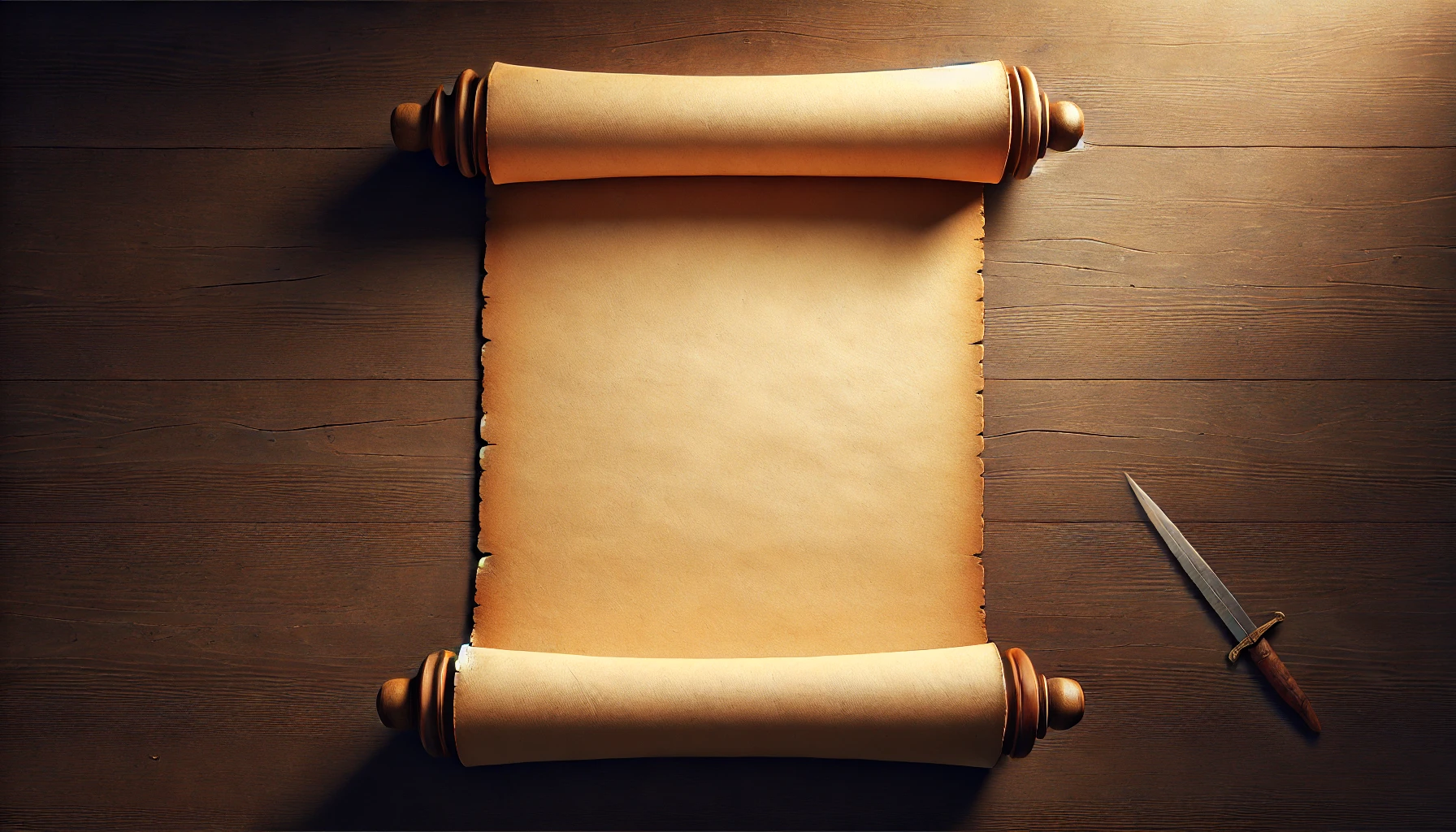 It is not rocket science     but it does take effort
— senior incident responder
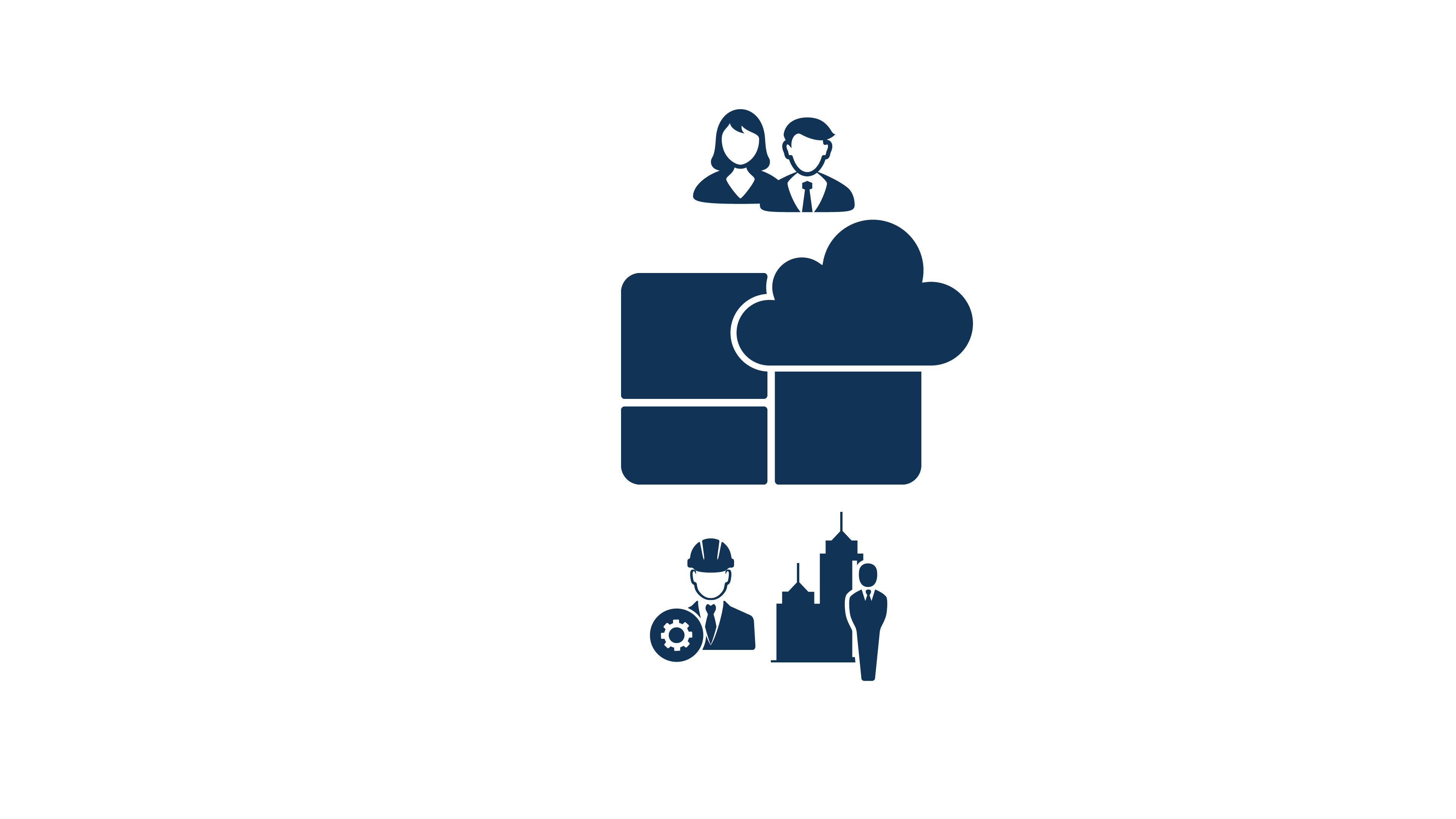 General staff
Everyone is a target
Entra ID
Identity and access management
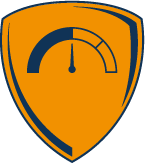 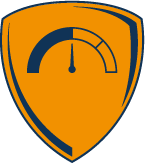 Microsoft 365
Outlook, Teams, SharePoint, …
IT administrators
Highly privileged roles
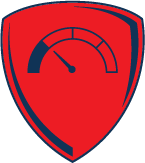 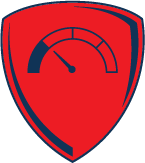 Backoffice SaaS apps
Salesforce, …
Managed laptops Windows
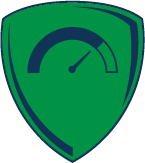 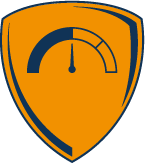 Cloud infrastructure
AWS, Azure, …
Company website
Custom built
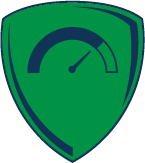 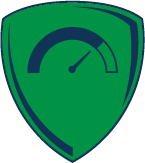 On-prem infrastructure
Servers, …
Remote access VPN
Perimeter device
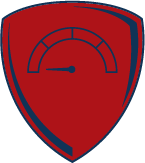 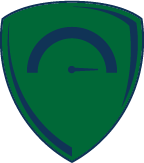 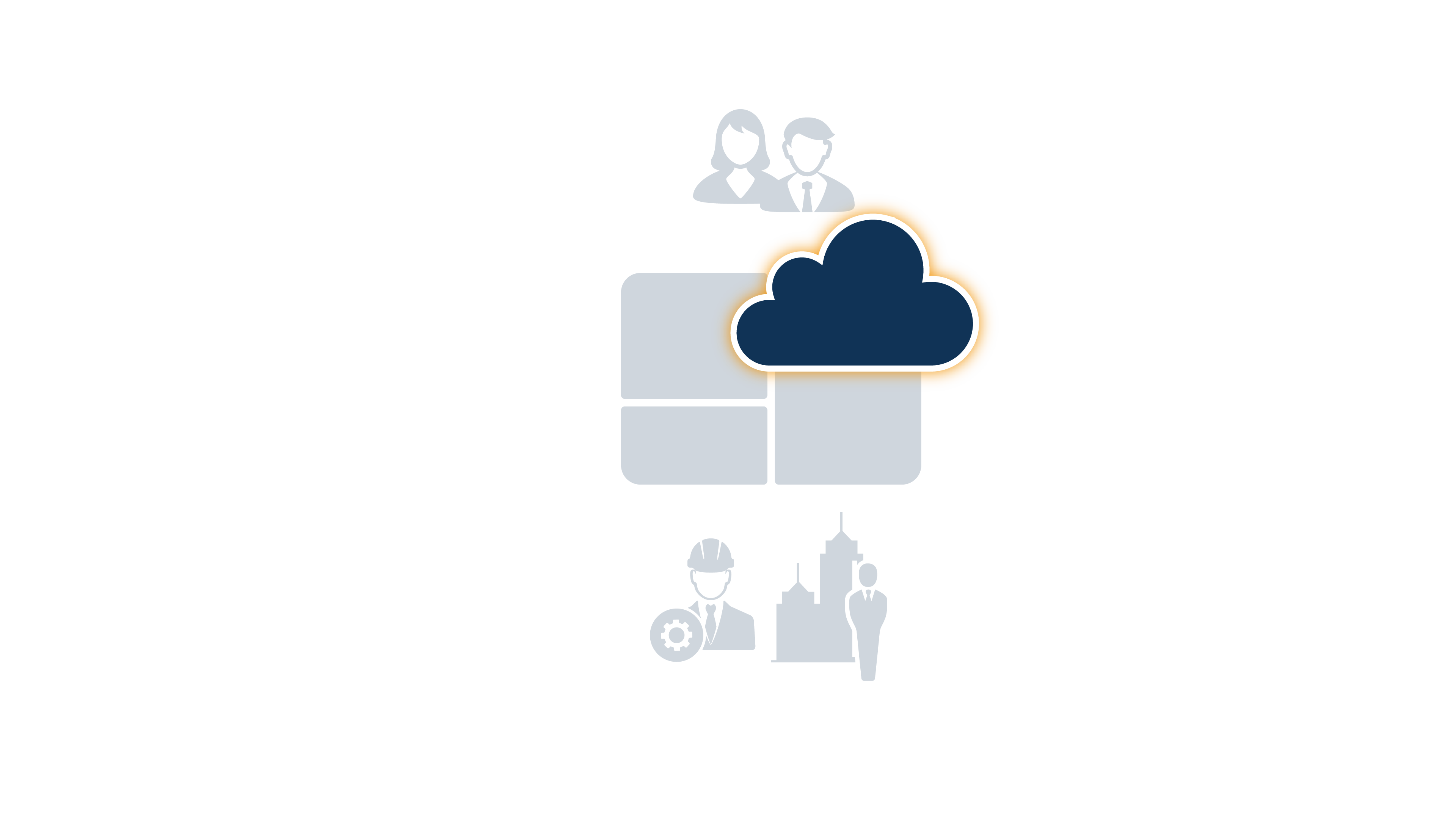 Entra ID
Identity and access management
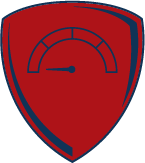 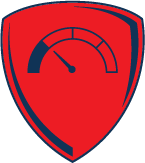 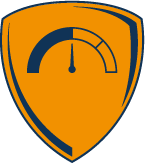 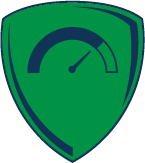 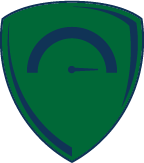 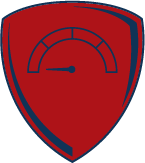 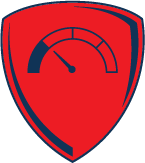 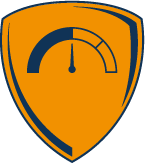 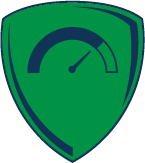 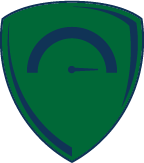 ?
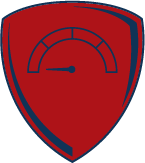 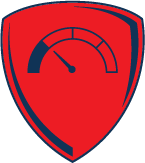 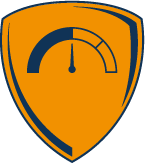 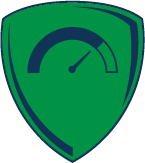 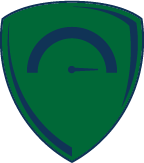 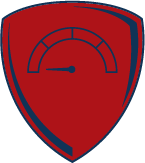 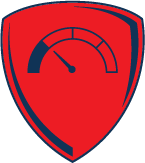 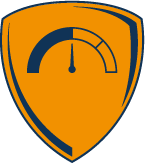 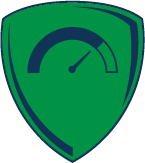 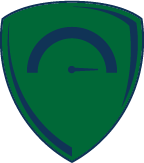 More certainty
Starting points
Best practices
Hardened baseline configurations
Tools
Microsoft Secure Score
Cloud security posture management (CSPM)
Breach and attack simulation (BAS)
Experts
Penetration testing
Purple teaming
Red teaming
More security
Prevention
Best practices
Hardened baseline configurations
Detection
Scope of visibility
Scope of threatsthat are detectable
Response
First responders
Containment procedures
Backup and restore capabilities
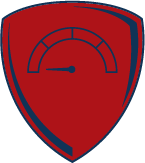 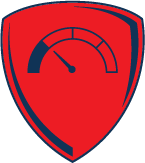 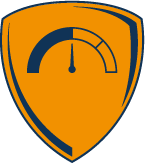 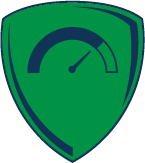 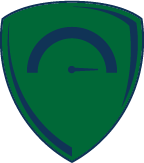 More security
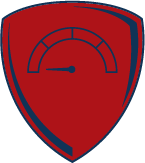 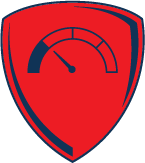 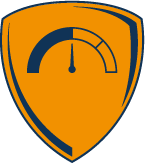 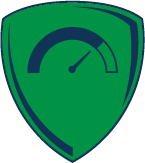 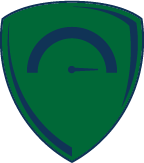 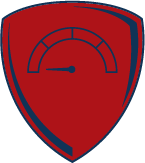 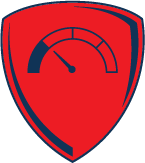 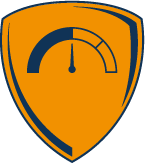 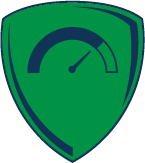 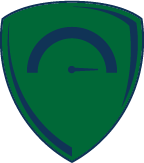 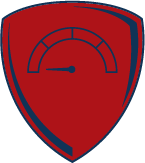 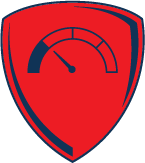 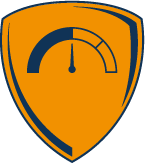 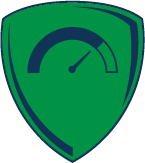 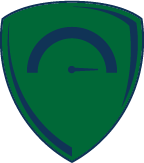 More certainty
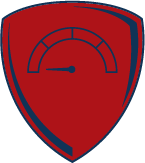 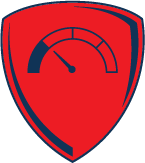 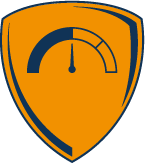 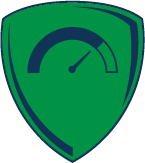 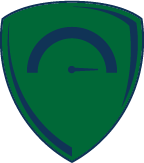 More security
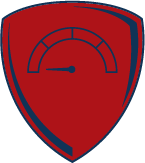 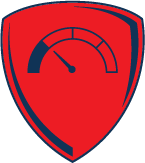 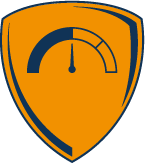 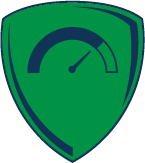 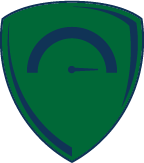 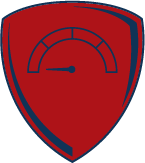 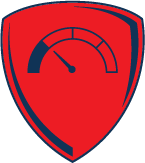 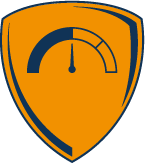 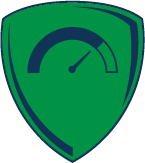 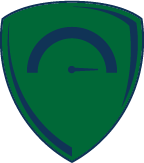 More certainty
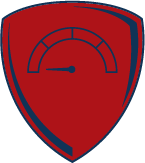 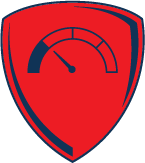 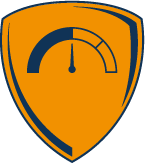 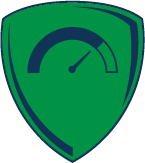 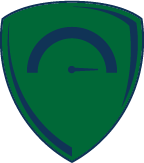 Example case study:Entra ID
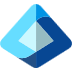 Microsoft Enterprise Access Model
Entra ID Protection
Entra PIM
Regular incident response exercises
Strong authentication
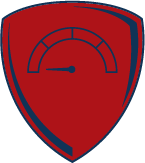 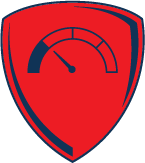 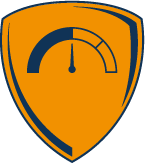 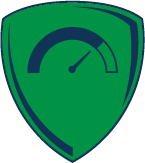 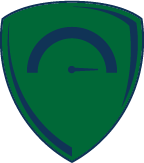 🧱
🧱
🚨
Security
🔎
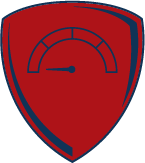 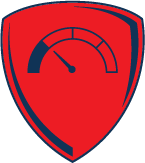 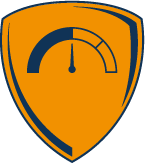 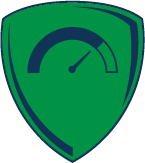 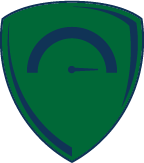 Certainty
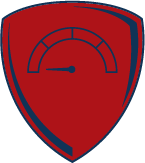 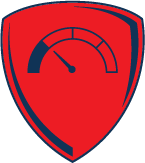 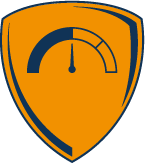 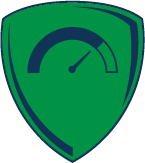 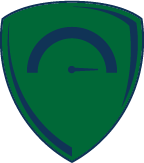 Purple teaming
🧑‍🎓
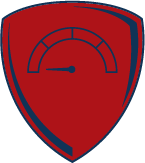 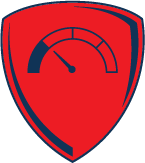 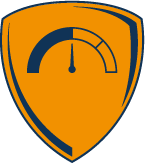 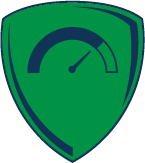 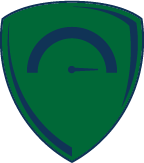 Threat modeling
🧑‍🎓
Microsoft Secure Score
🛠️
Microsoft best practices
✅
Example case study:Managed laptops
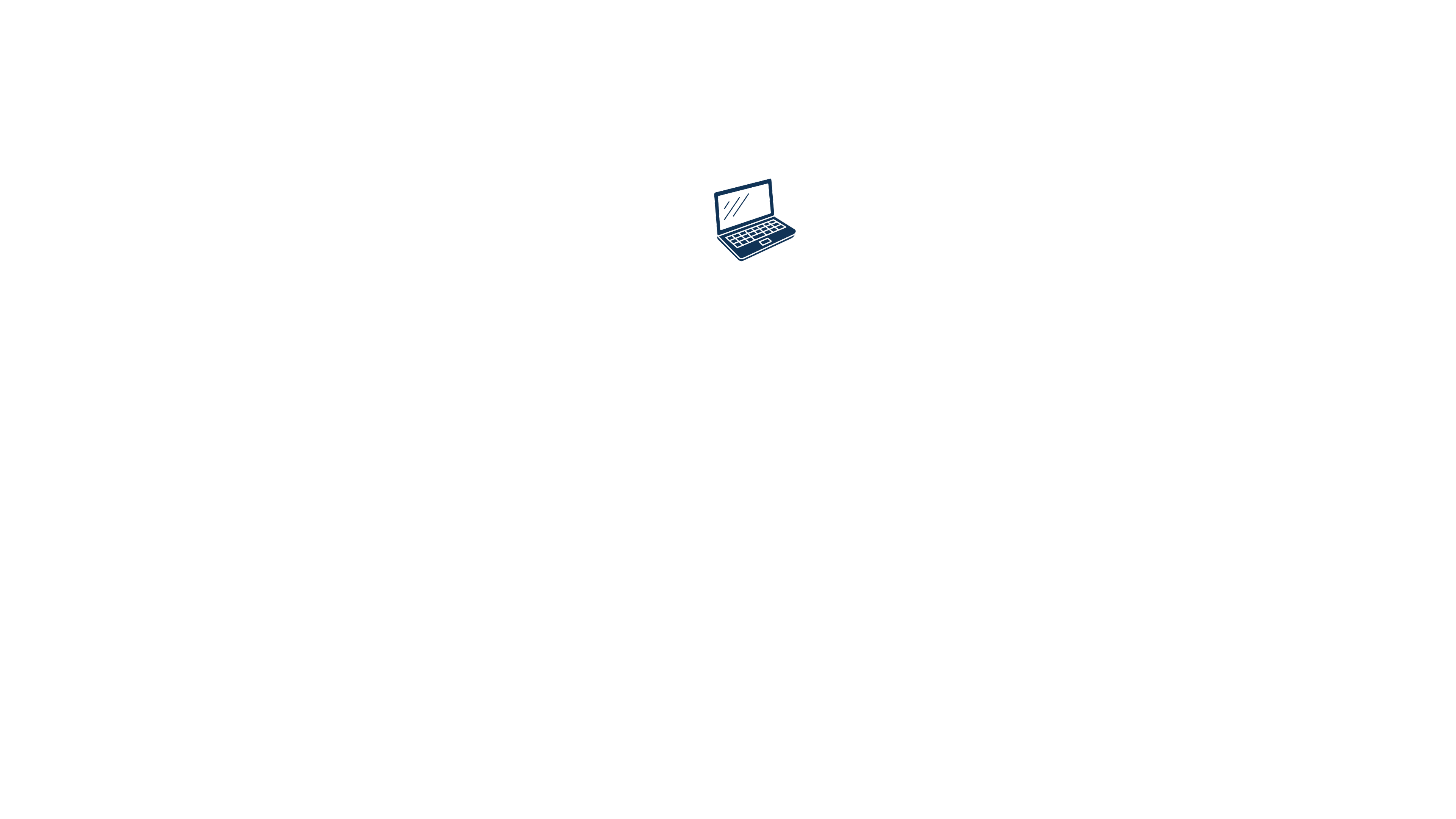 EDR
24/7 SOC
Vulnerability management
Rapid contain and eradicate procedures
No BYOD
No local admins
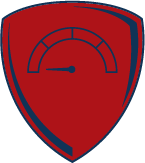 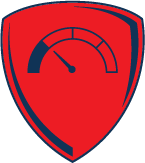 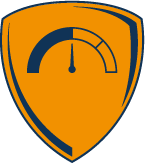 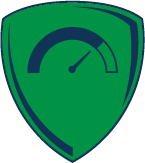 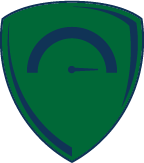 🧱
🔎
🚨
Security
🧱
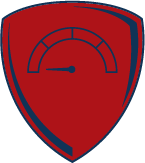 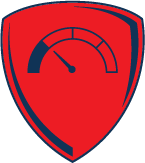 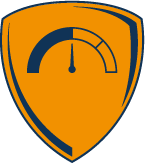 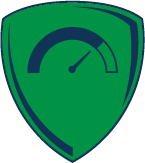 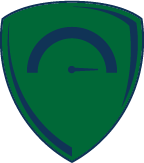 Certainty
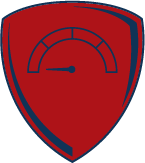 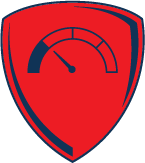 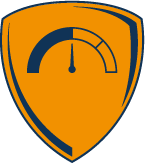 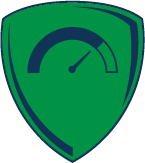 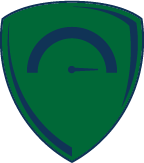 Purple teaming
🧑‍🎓
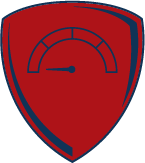 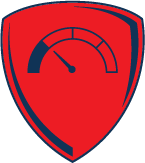 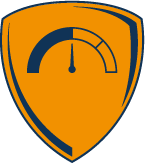 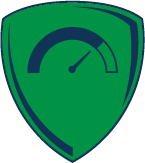 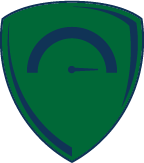 Breach and attack simulation (BAS)
🛠️
Microsoft Secure Score
🛠️
CIS Benchmark
✅
Example case study:Azure IaaS
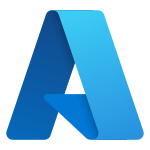 Defender for Endpoint
Defender for Cloud,
24/7 SOC
Immutable backups,
Recovery procedures
Least privilege access control
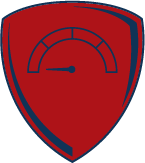 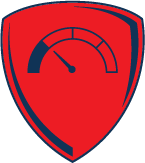 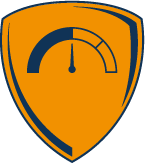 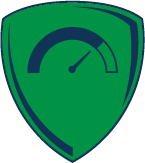 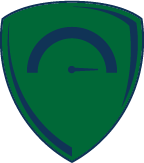 🧱
🧱
🚨
Security
🔎
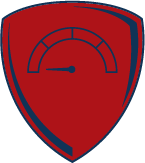 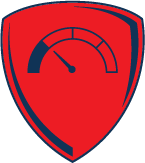 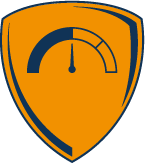 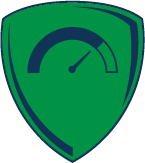 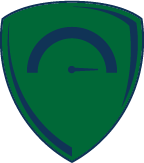 Certainty
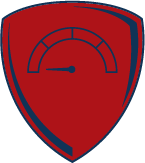 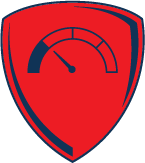 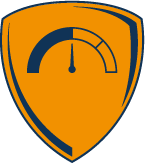 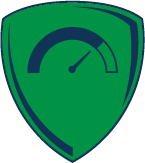 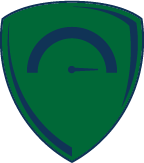 Penetration tests,Security audits
🧑‍🎓
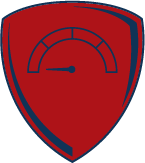 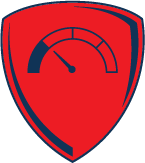 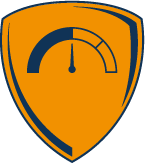 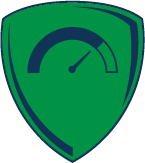 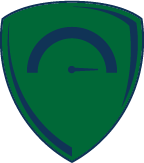 Threat intelligence,
Threat modeling
🧑‍🎓
Cloud security posture management (CSPM)
🛠️
Team security trainingand expertise
✅
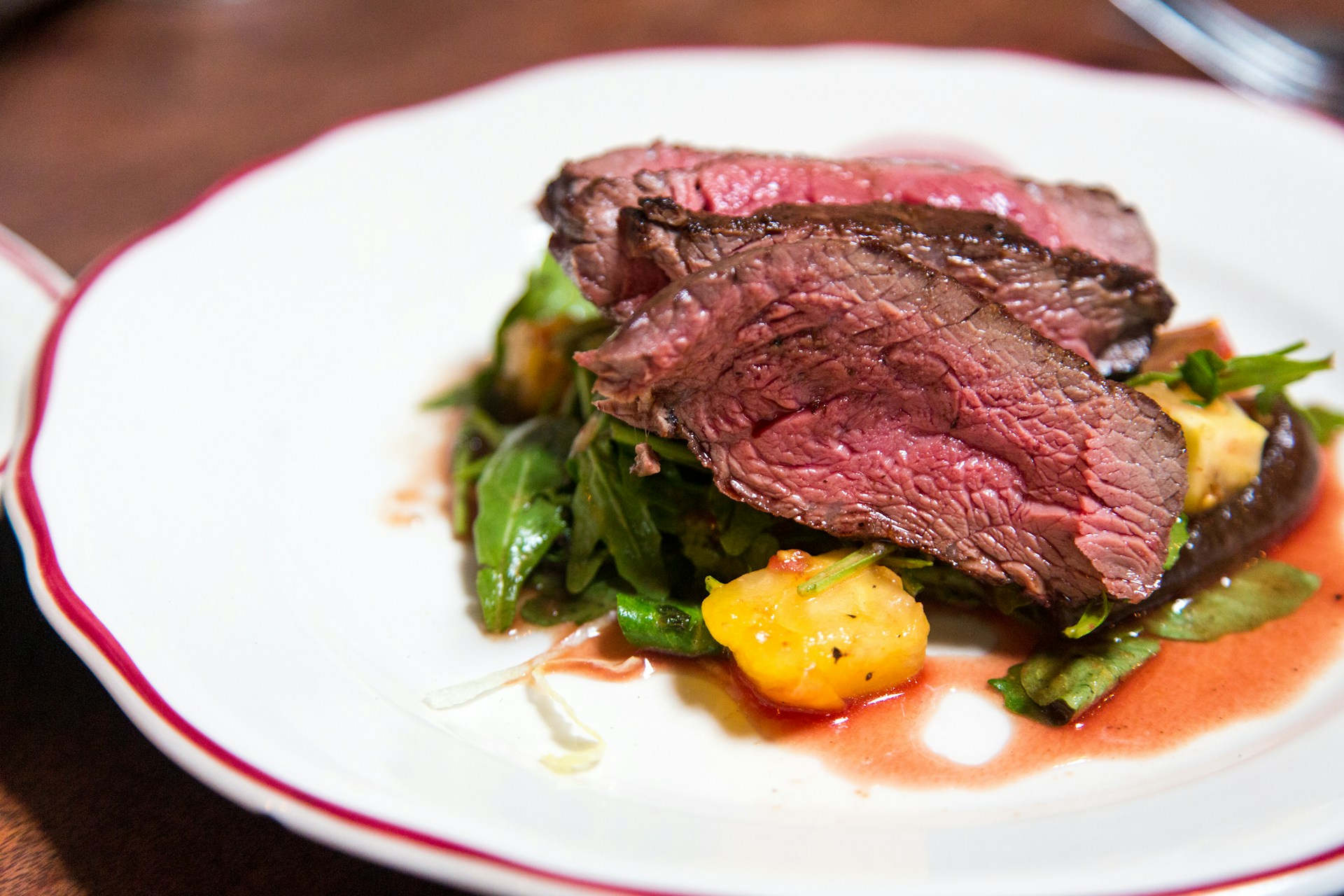 Photo by Jason Leung on Unsplash
More acceptable risk
Risk management considerations:
Dependence of business on tech
Avoid, reduce, transfer, accept
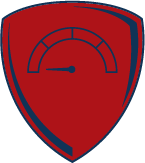 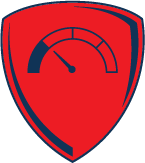 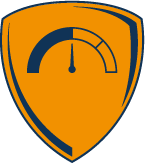 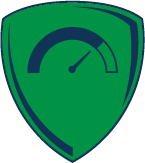 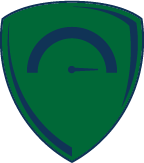 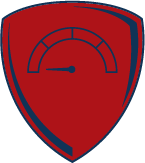 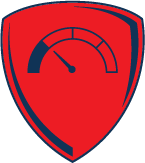 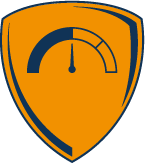 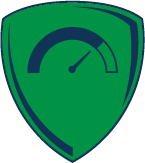 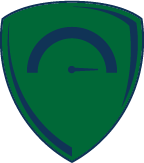 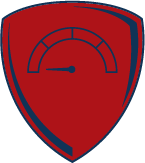 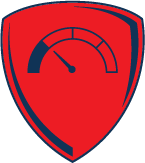 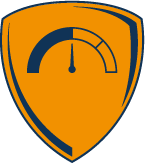 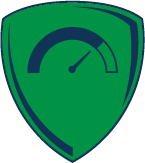 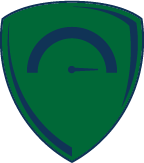 🚀
More security
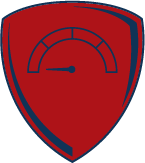 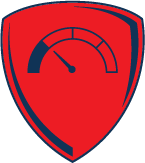 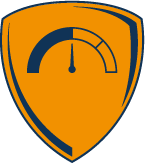 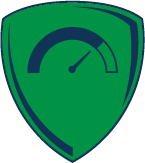 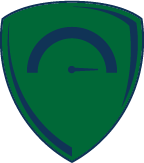 More acceptable risk
More certainty
Dissect cybersecurityinto segments
For each, define how todetermine (estimate!)security status
Based on the results, decidewhere to increase certainty and where to increase security
Iterate!Start smallBuild confidence
More security
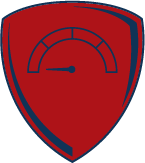 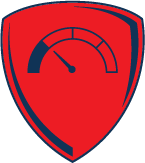 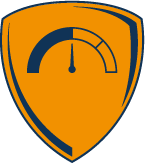 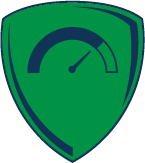 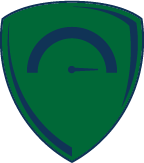 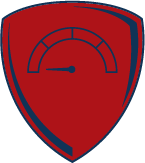 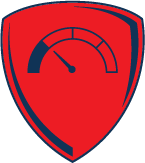 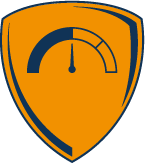 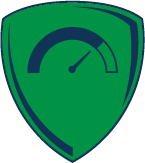 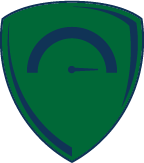 More certainty
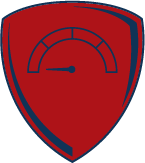 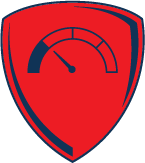 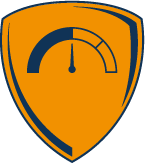 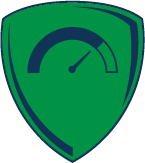 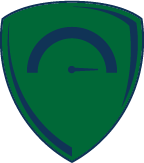 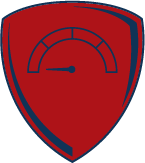 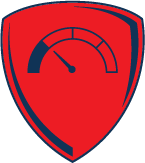 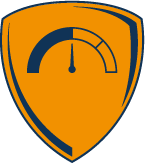 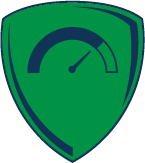 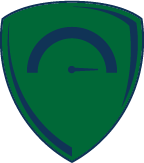 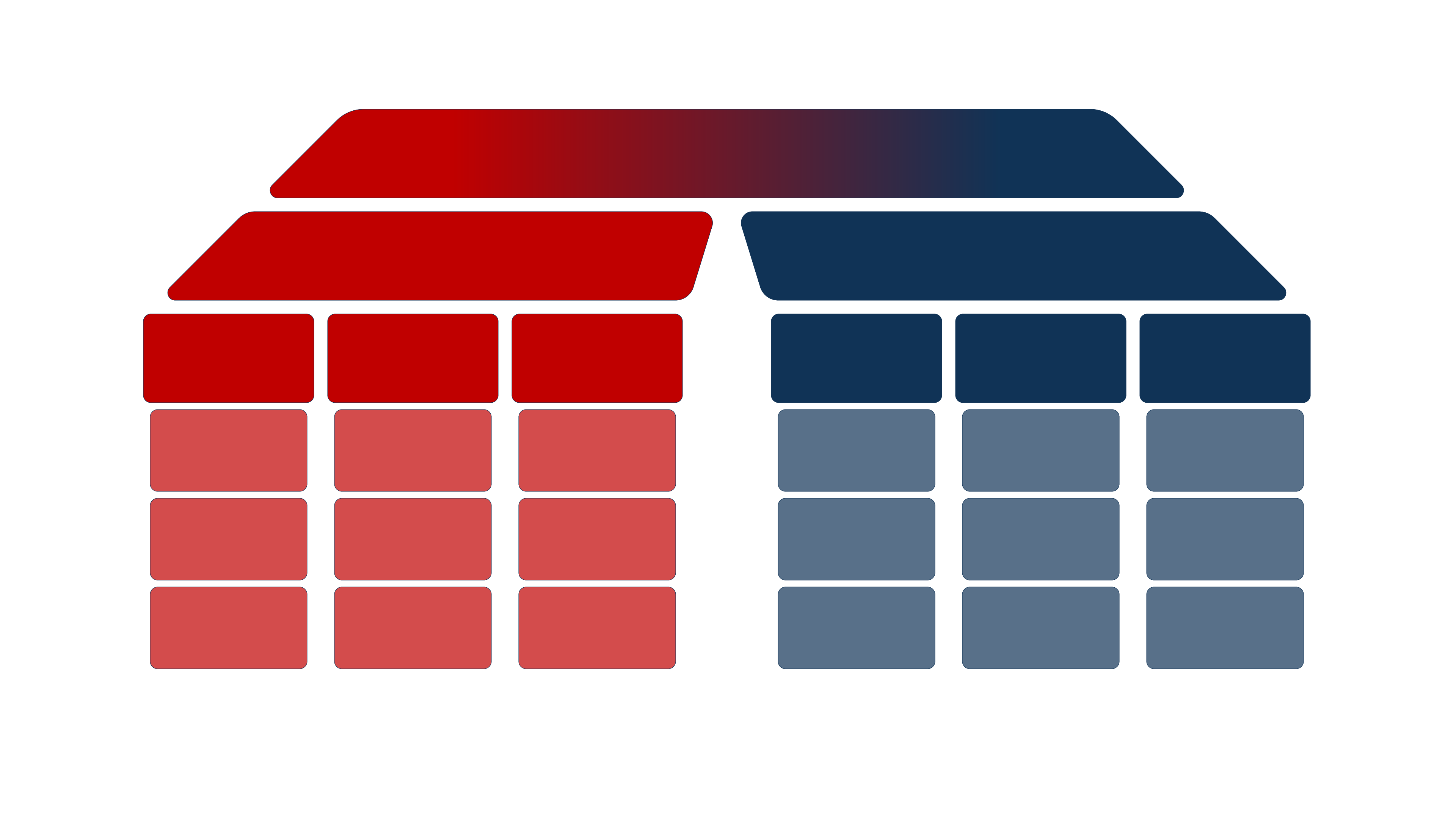 Cybersecurity complexity
How to think about security
How to think about threats
Strategic threats
Tactical threats
Trends
Decomposition
Cybersecurity risk
Examples
Cloud
Common segments
Cybersecurity and risk management
Entra ID
BYAD
Certaintyand security
Managed laptops
Perimeter devices
Common estimation aids
Azure IaaS
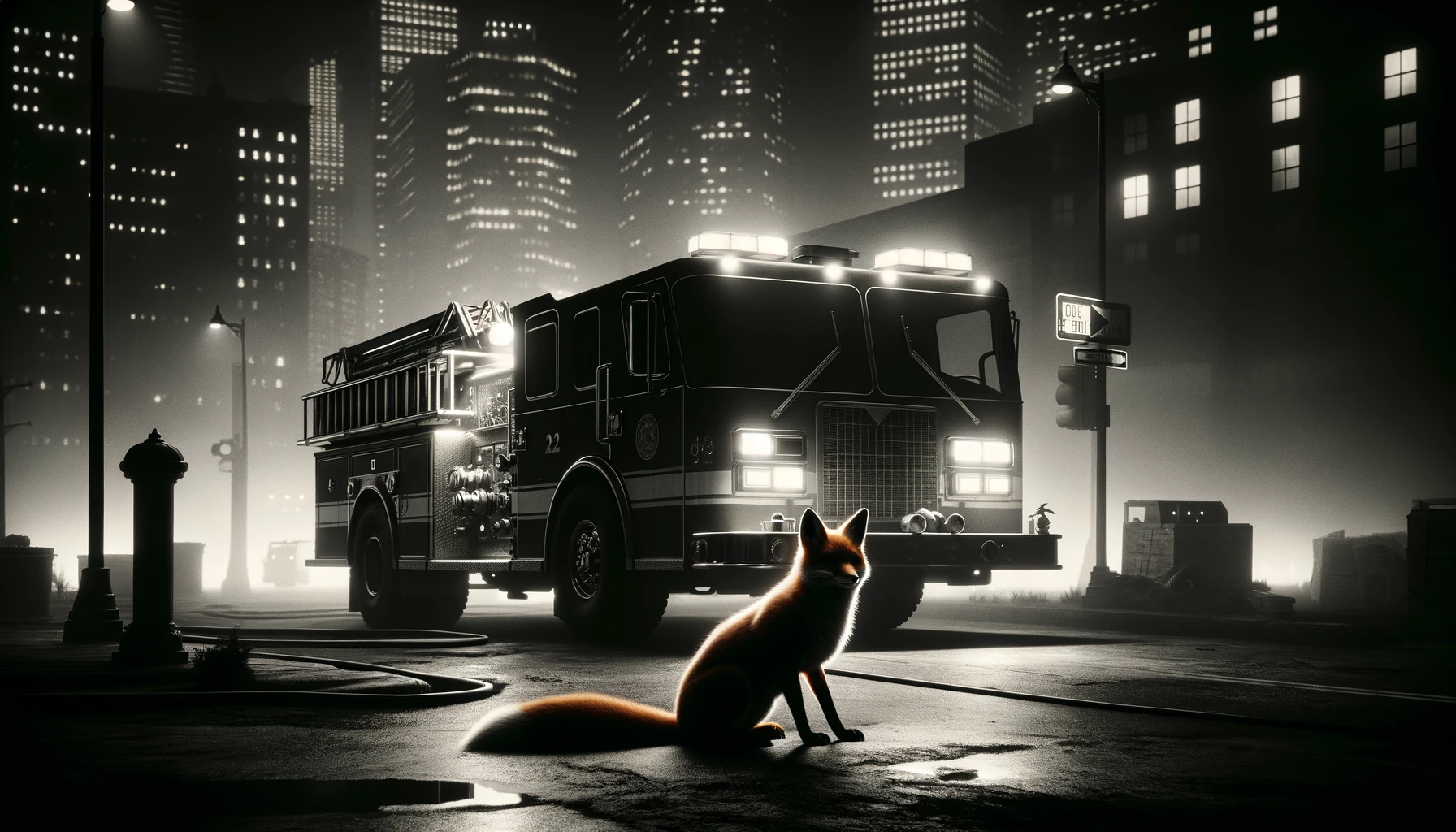 Christo Butcher  ◂  Executive Consultant  ◂  Fox-IT  (NCC Group)
A brief dive into general cyber security awareness
When: Thu November 7, 2024, 13:30
Where: Silent Presentation Area (track C)
①
Lessons from the trenches on managing cybersecurity,gaining control by breaking it down
When: Thu November 7, 2024, 16:00
Where: Frederick's (track D)
②
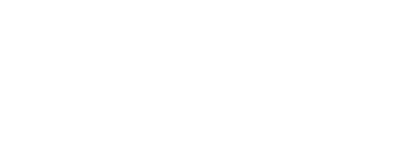